RM 宣传基本概览
RM 组委会品宣组：陈怡诺
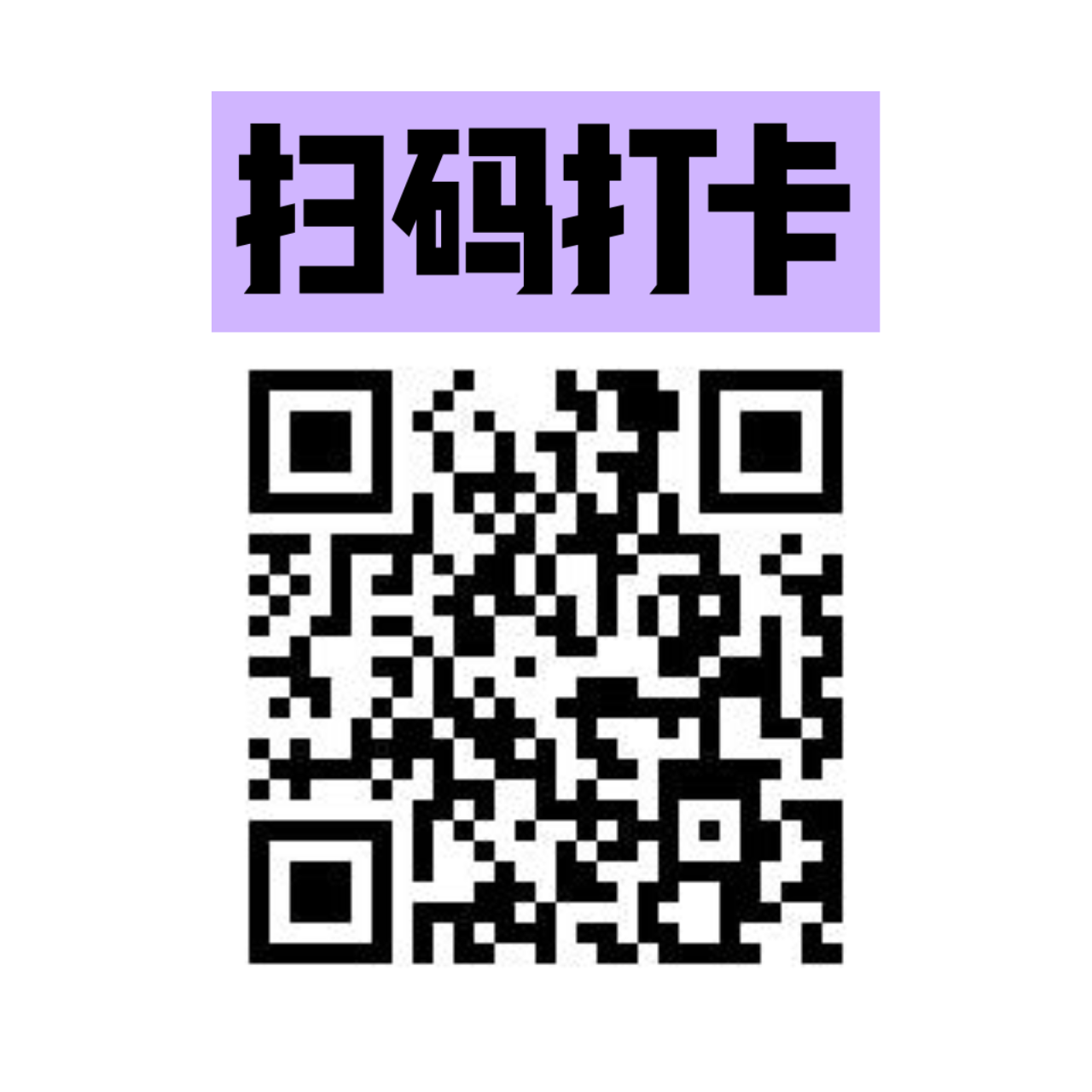 1 ················· RM 战队为什么要做宣传
2 ················· RM 战队宣传都需要做什么
3 ················· 怎么做好 RM 战队的宣传
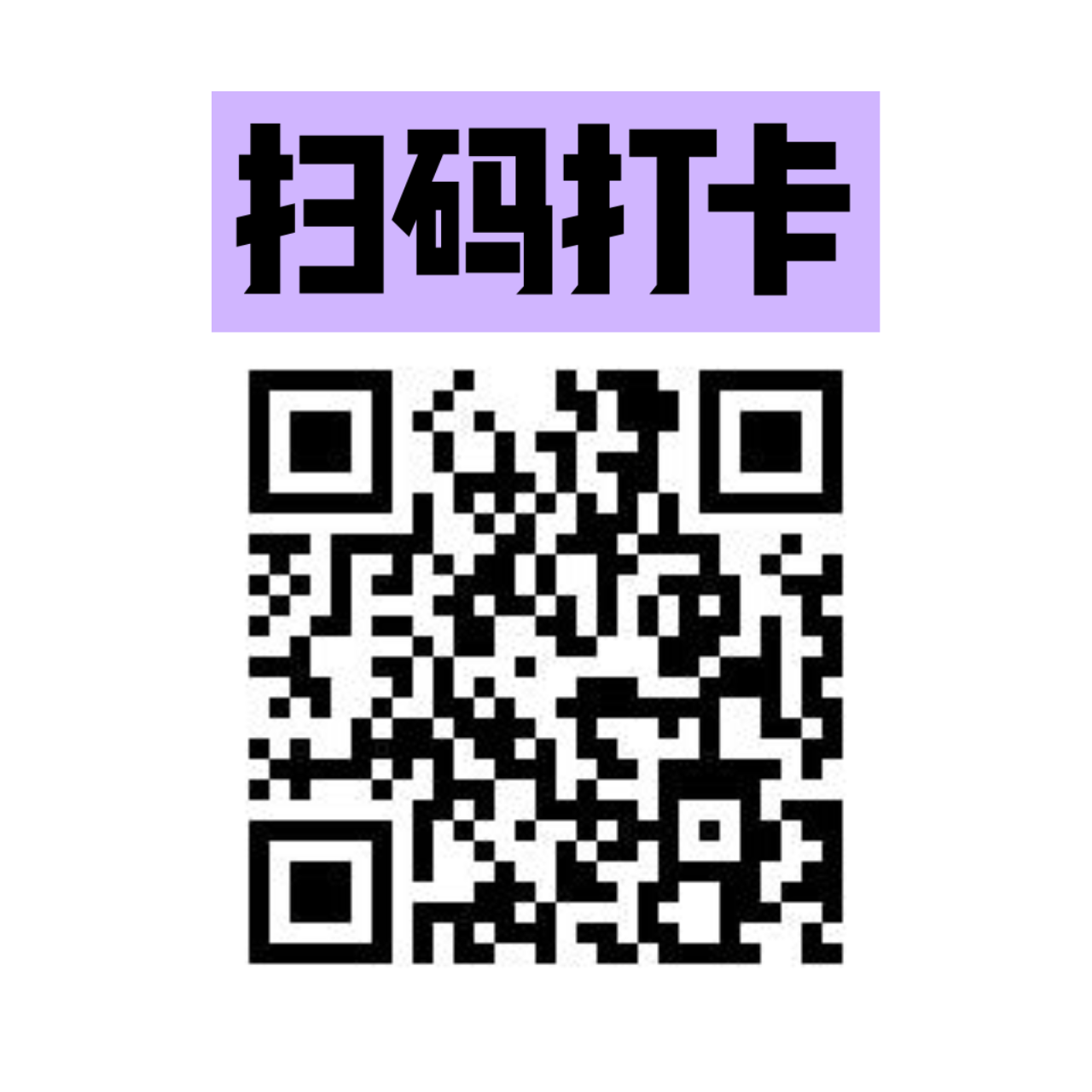 RM 战队为什么要做宣传？
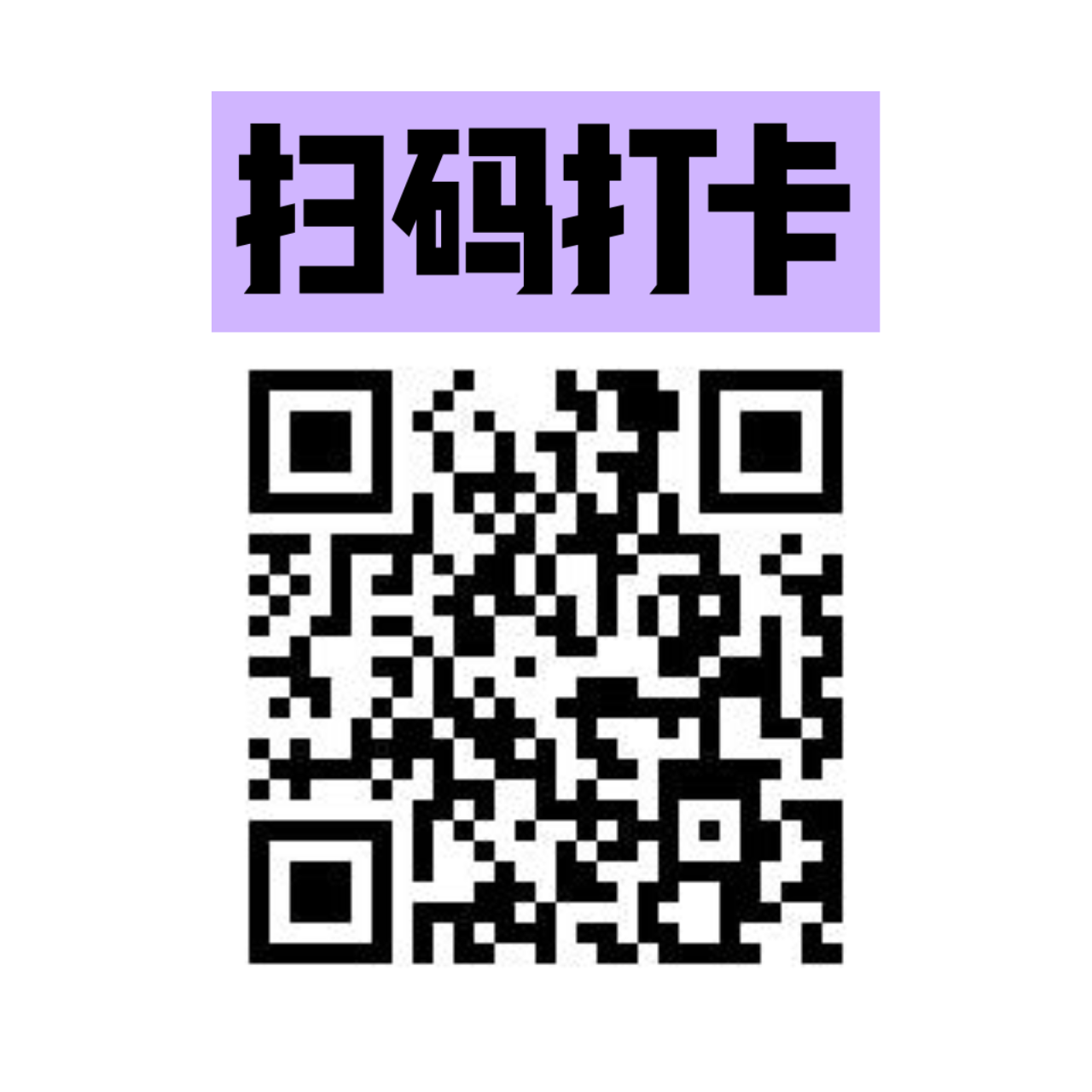 RM 战队为什么要做宣传  ——  宣传目的
外
对     宣传的核心目的：帮助战队更好地传承，争取认可和支持，帮助战队更好地发展
宣传做得越好，招到的新队员质量越高，更有助于战队的传承和成长
吸引志同道合的伙伴加入
展示战队技术实力和精神风貌
来自校方或企业的资金、物资等经济支持
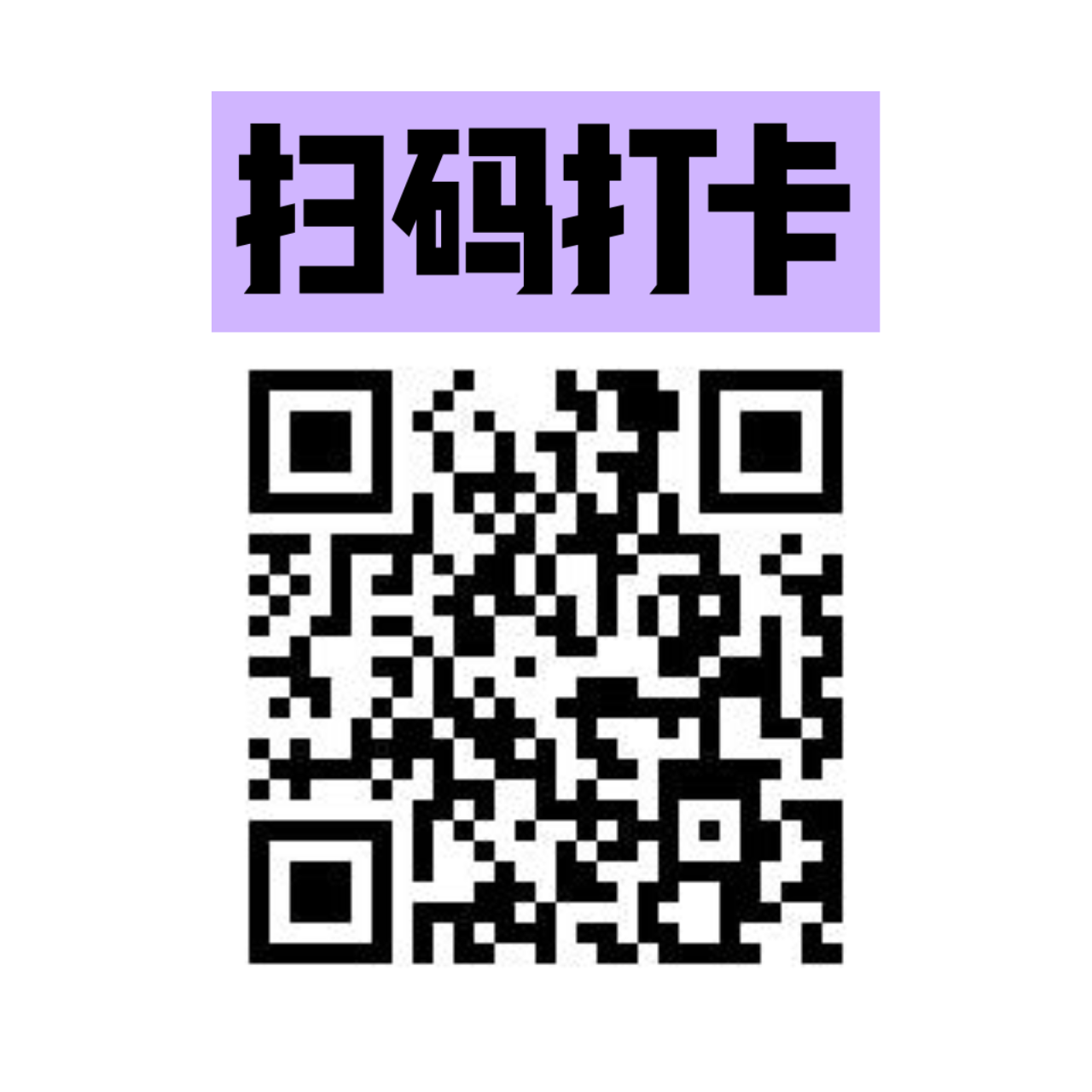 获得认可与支持
媒体报道等影响力支持
社交媒体粉丝增长
「涨粉」对于宣传工作而言，是非常重要的量化指标
但在 RM 中，对于产出的内容而言
志同道合的朋友们的「交流和分享」更重要
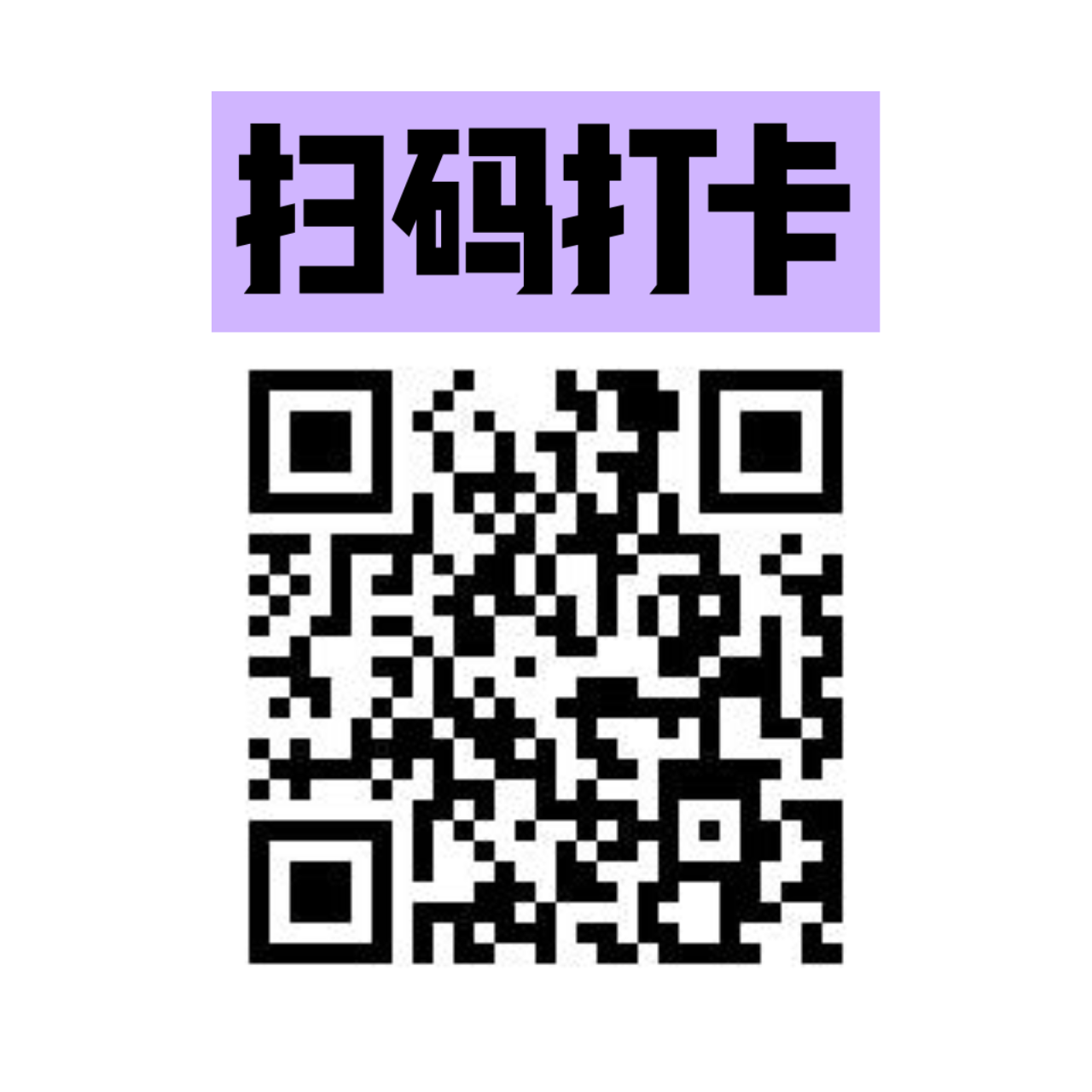 RM 战队为什么要做宣传  ——  宣传目的
内
对     宣传的核心目的：营造健康团队氛围，提高归属感和凝聚力，间接提高工作效率
队员认可团队的目标和理念，并为此努力
队内的认可和支持
良好的团队氛围
交流、分享、公正、积极、正向等
精神文化建设
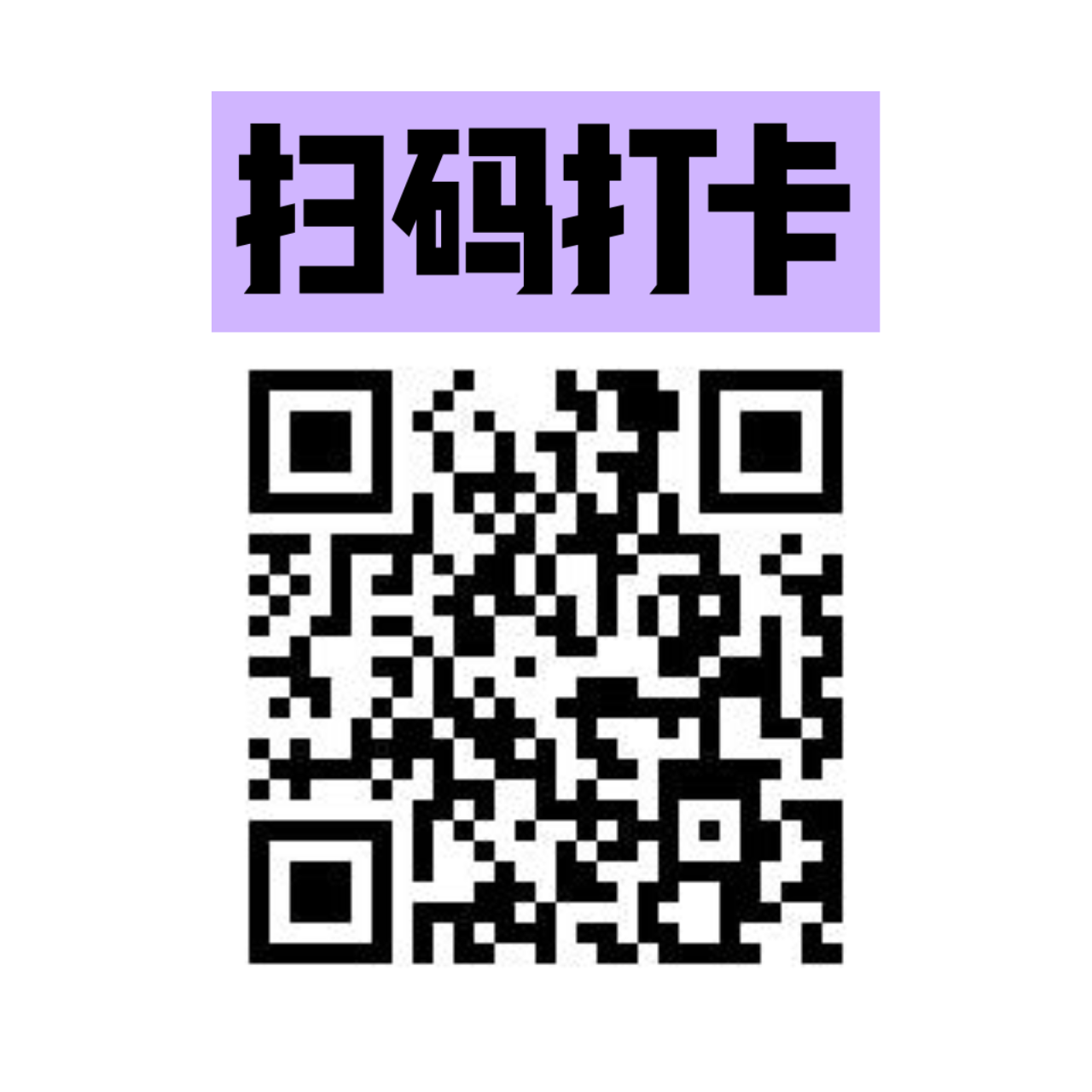 赋予团队意义
维系退役成员对于队伍的感情和联系
RM 战队宣传都需要做什么？
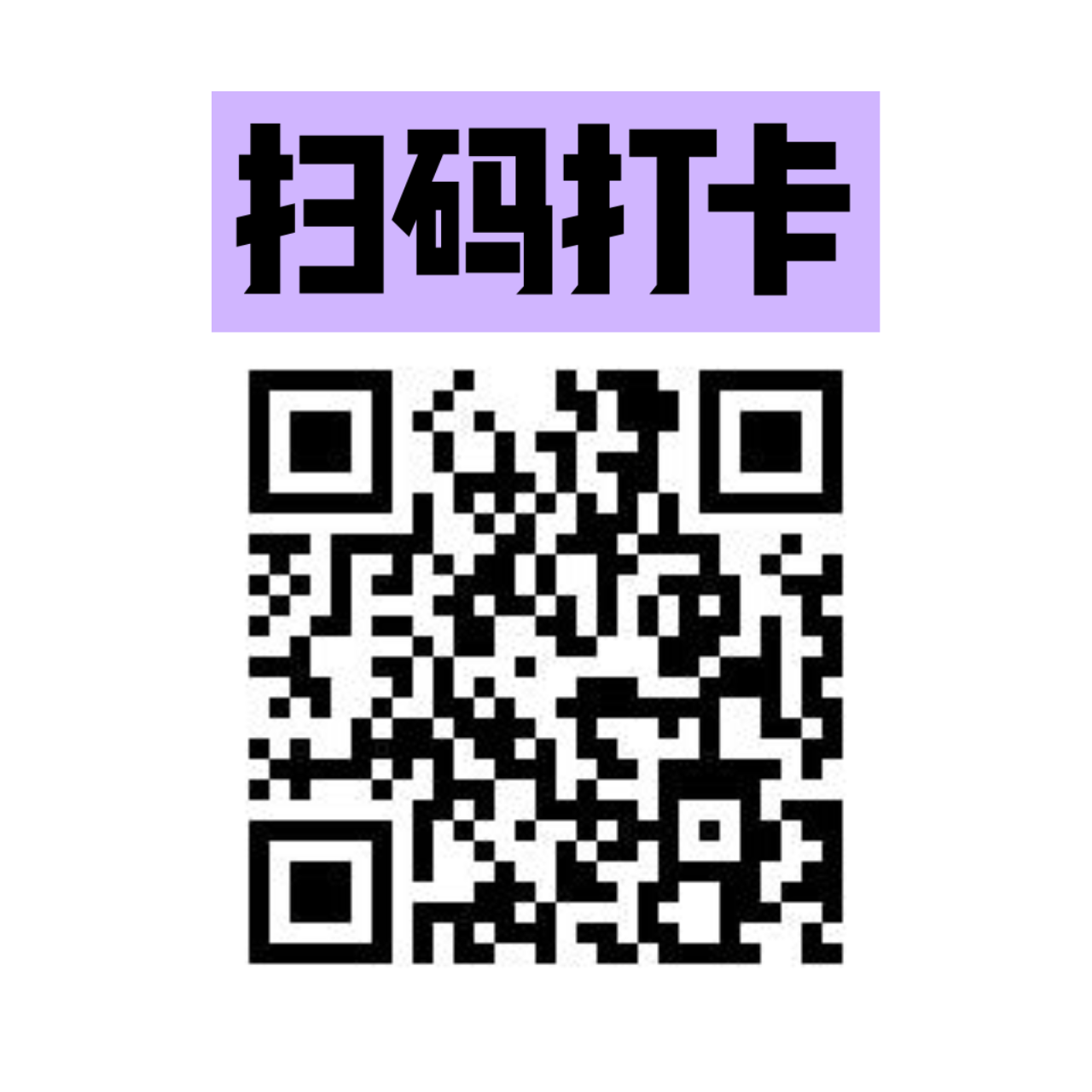 RM 战队宣传都需要做什么？
——（1）做好活动
招新活动
赛事活动
文化建设活动
常规招新：
吸引人才主动加入战队
融入团队，熟悉成员
定期规划团建活动
促进队内交流
…
备赛期的宣传规划
比赛期间的时间平衡
赛后的总结
…
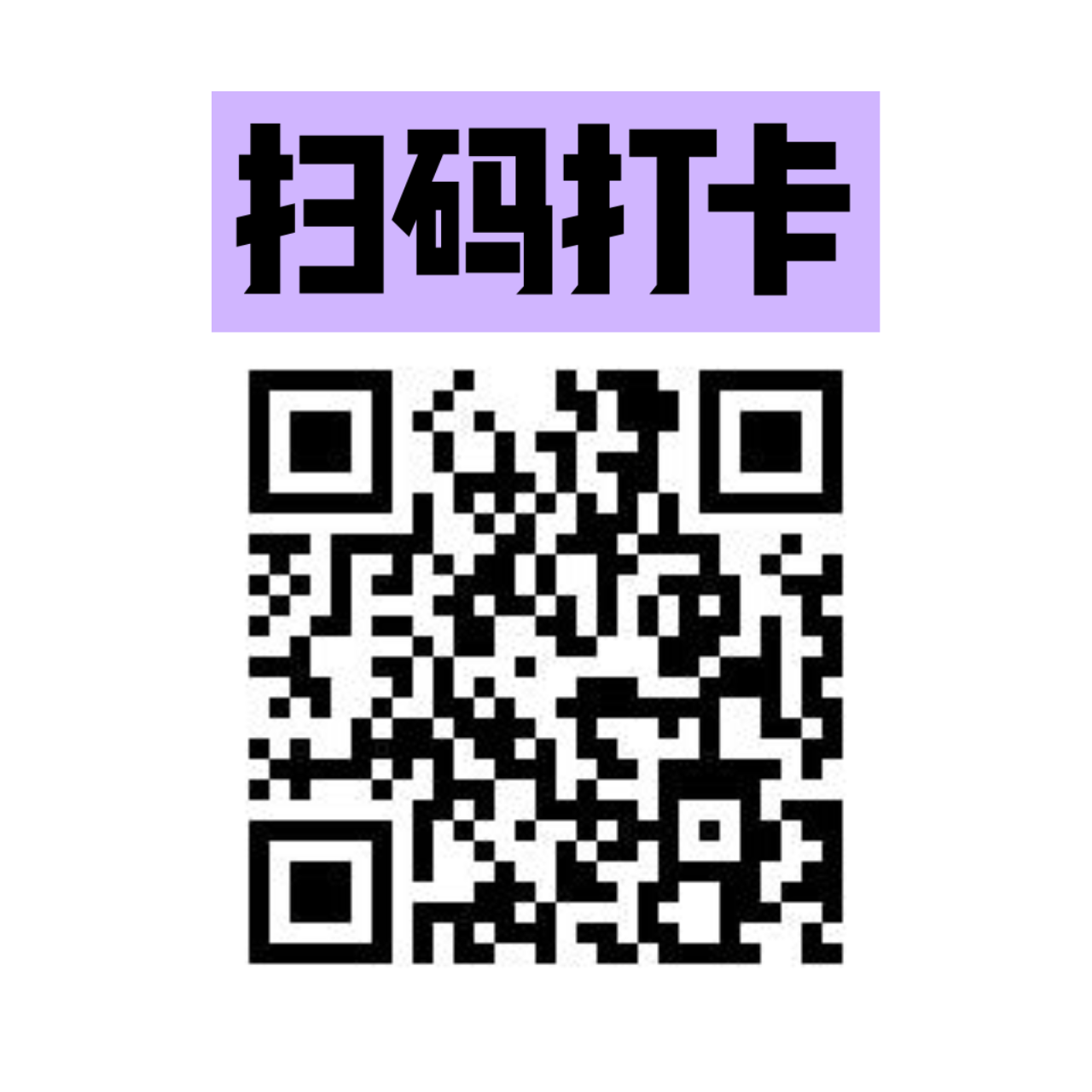 人才挖掘：
战队主动邀请人才加入
RM 战队宣传都需要做什么？
渠道运营 / 品牌宣传  - 服务于各项宣传活动
战队线上和线下渠道的日常运营，包括微信公众号、b站等社交媒体平台，线下实体活动策划与落地，也包括社群的运营，和周边制作
 —— 保证内容质量且持续稳定的输出+粉丝维护
以战队文化为核心，衍生覆盖到对外/对内的全部内容发布中
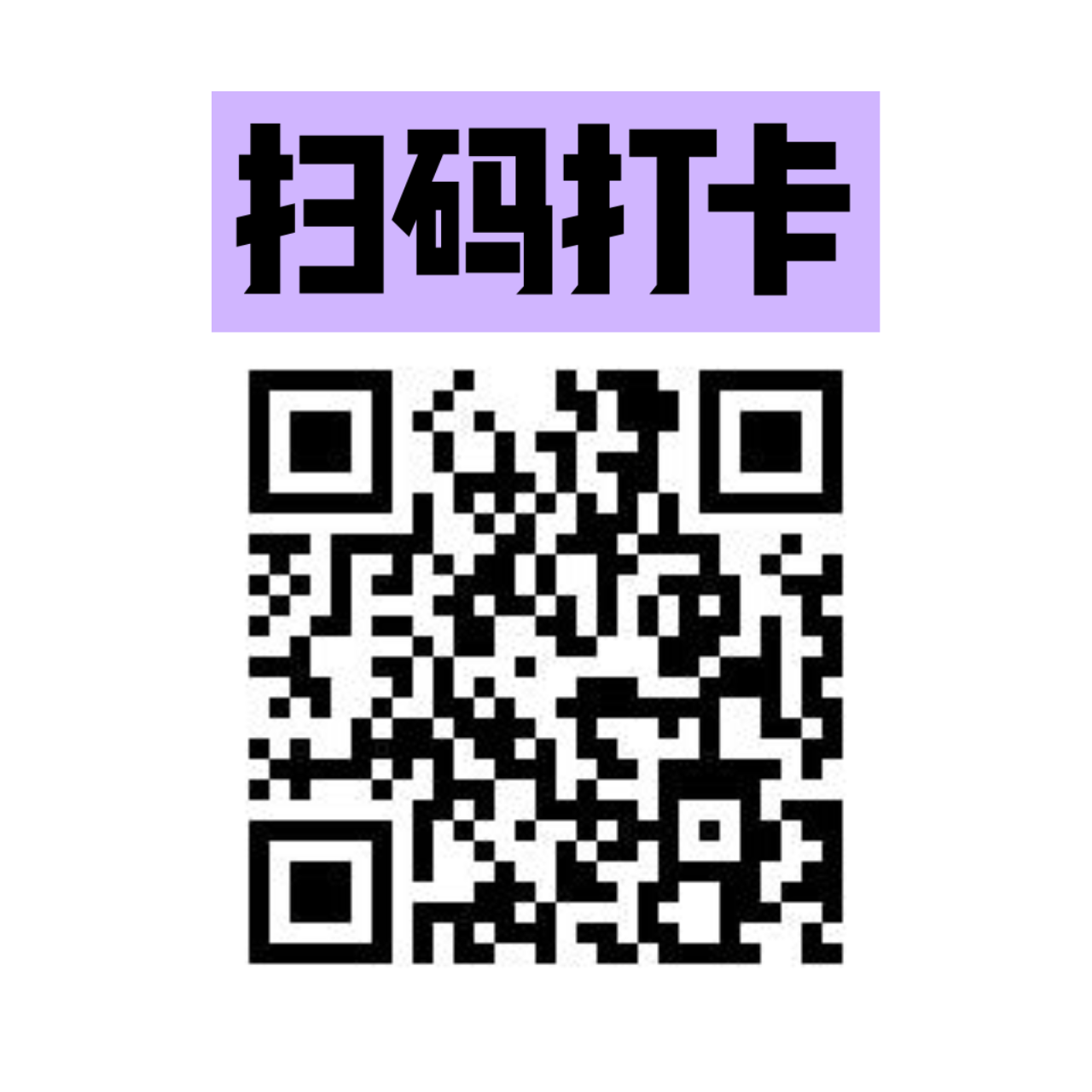 规定基础视觉，以「快速识别」为目标，并延展出周边，维护战队内部和外部粘性
RM 战队宣传都需要做什么？
渠道运营 / 品牌宣传  - 服务于各项宣传活动
品牌色：
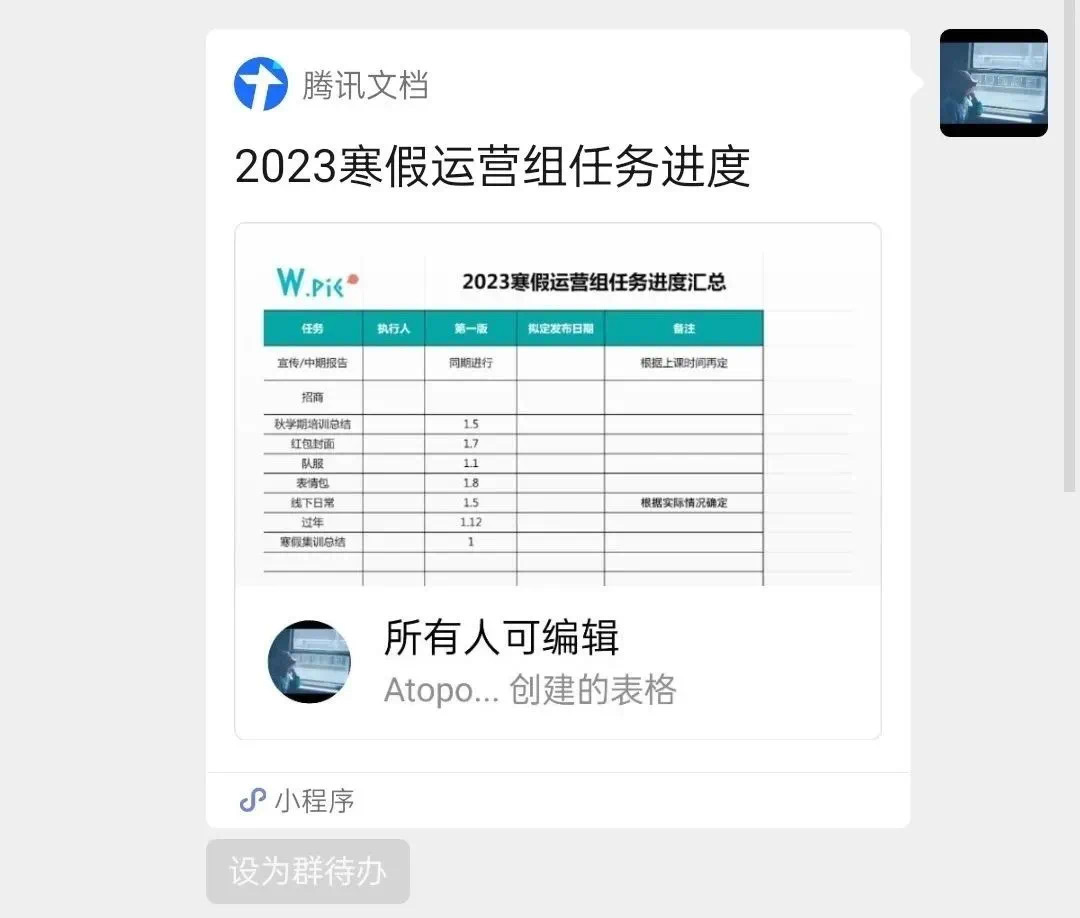 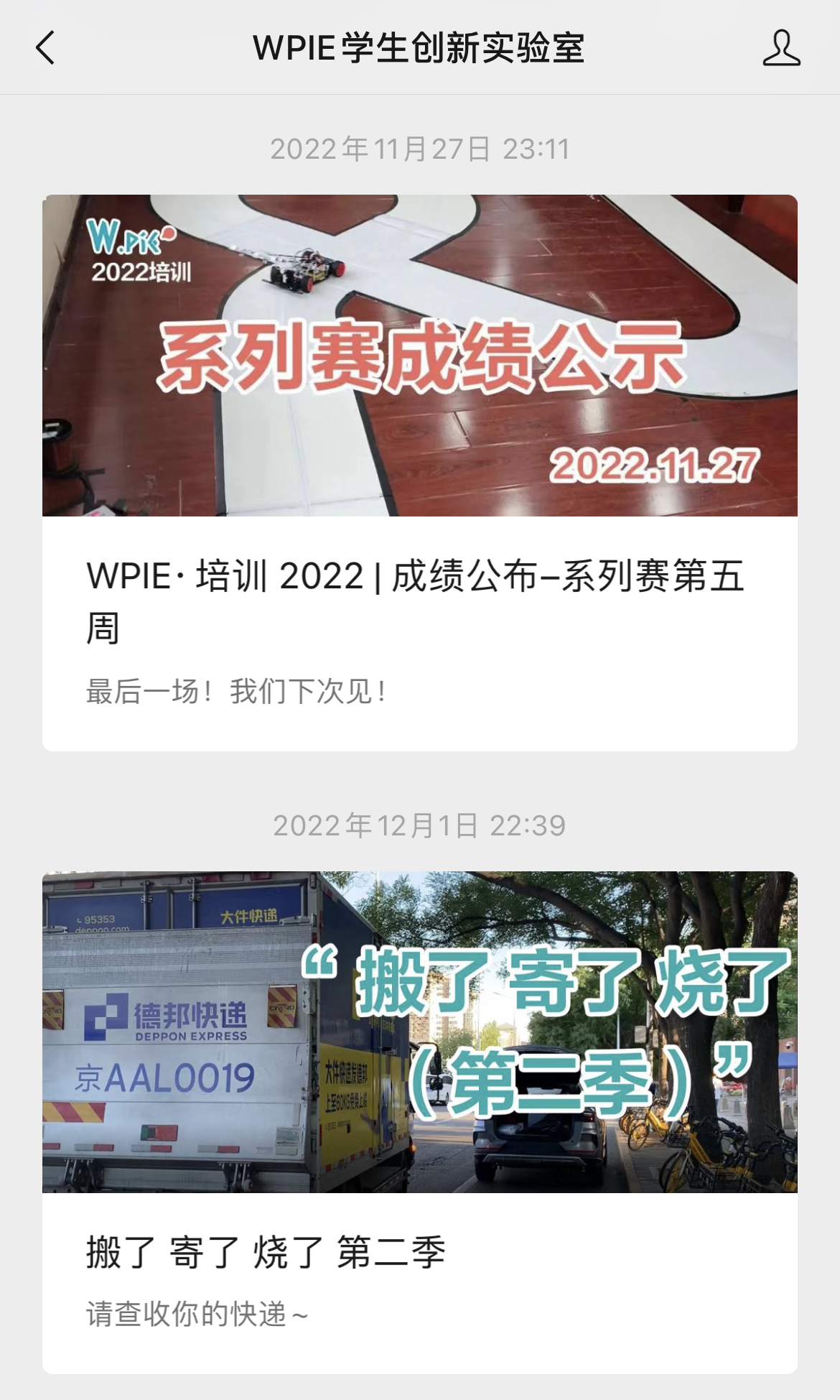 关键词提炼-寻找对应基础色系-按照关键词的比例进行同色系融合调配
首师的品牌色确定来源：
（1）红偏粉：红色是热血和梦想 – 主
                       粉色是学校性质和性别比例 – 副
（2）蓝偏绿：蓝色代表理工科属性与理性 – 主
                       绿色代表成长 – 副
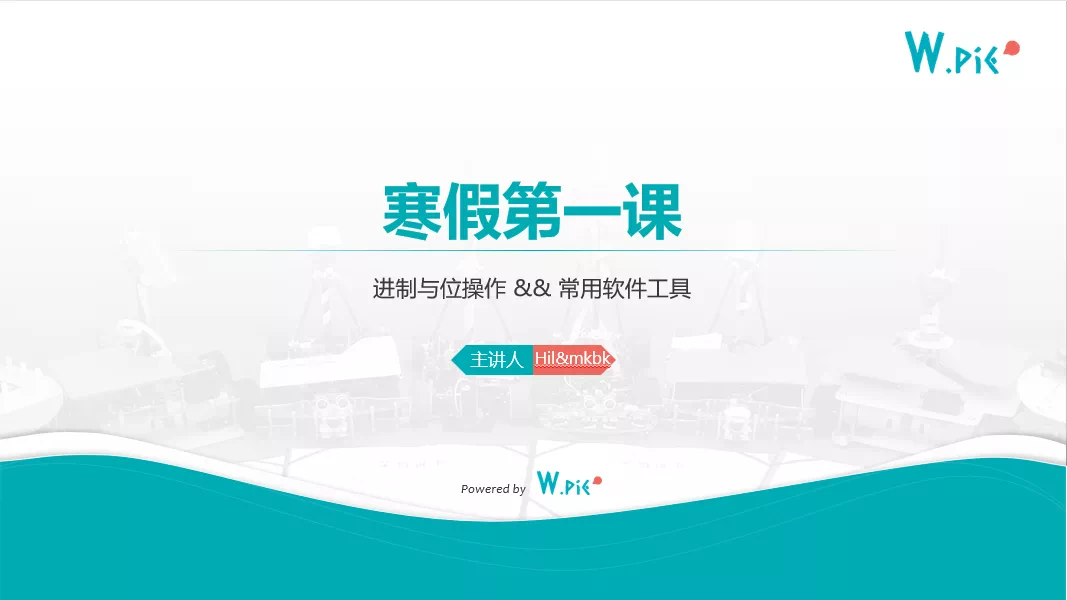 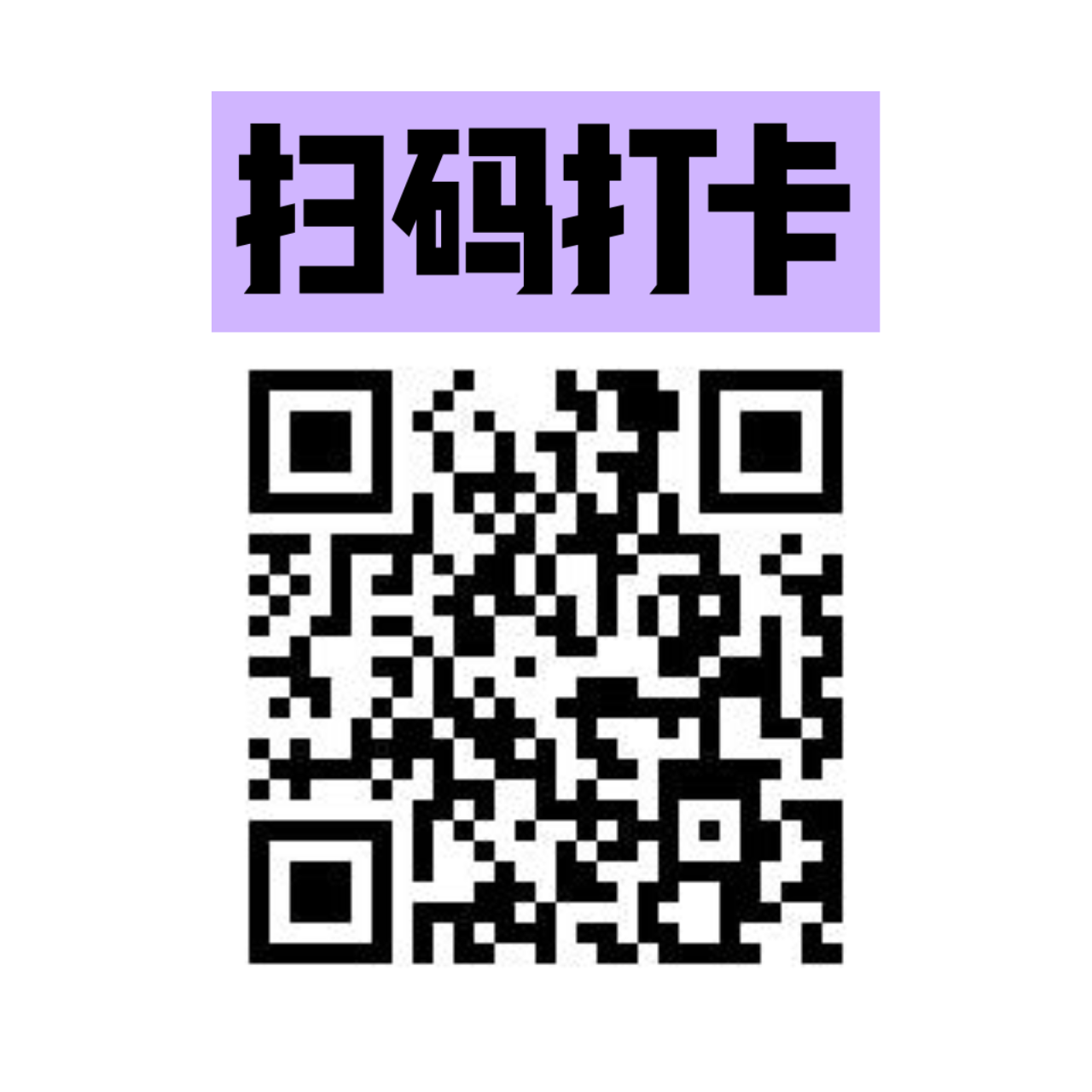 RM 战队宣传都需要做什么？
——（2）讲好故事
展示战队技术实力和精神风貌的最佳宣传方式
战队故事
人物故事
基本形式：采访、跟拍
项目流程：找到战队中具有代表性精神和故事的队员，深入采访并记录其生活与备赛，以更具体的内容映射战队内核
基本形式：纪录片、图文内容
项目流程：全赛季的记录和跟拍，赛季末整理素材，找到一条核心故事线，进行剪辑；可以根据事实进行适当的场景再现表演
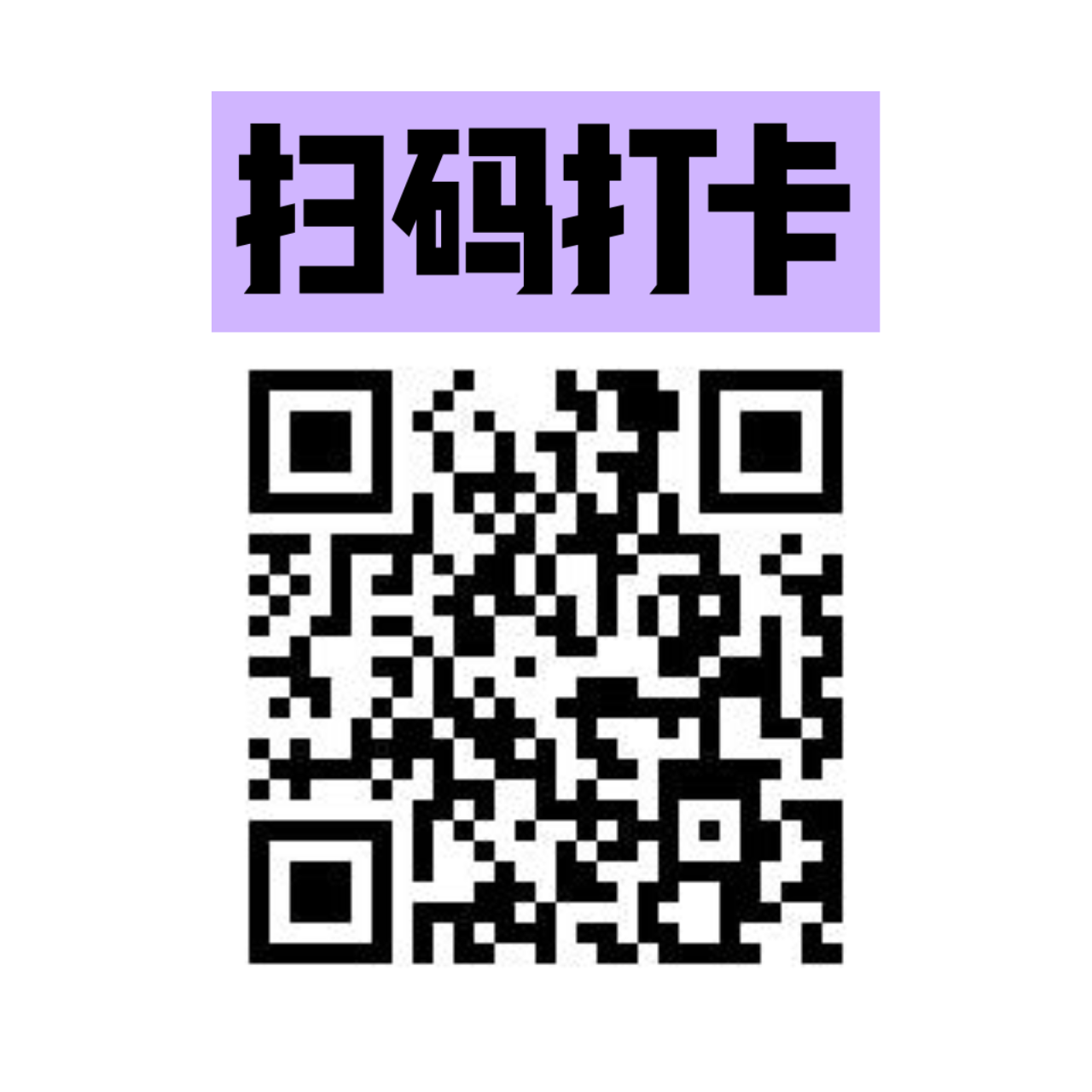 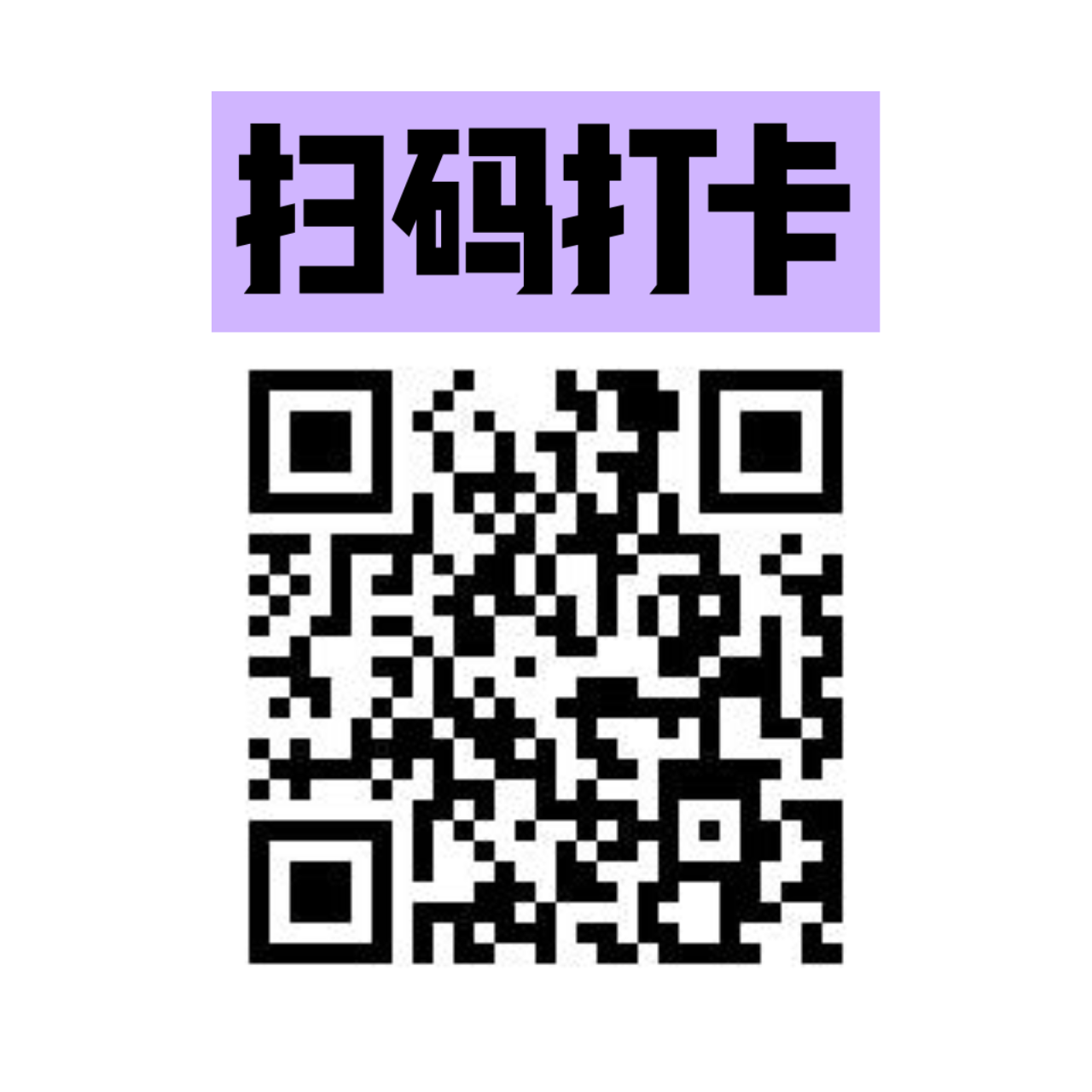 RM 战队宣传都需要做什么？
——（2）讲好故事
展示战队技术实力和精神风貌的最佳宣传方式
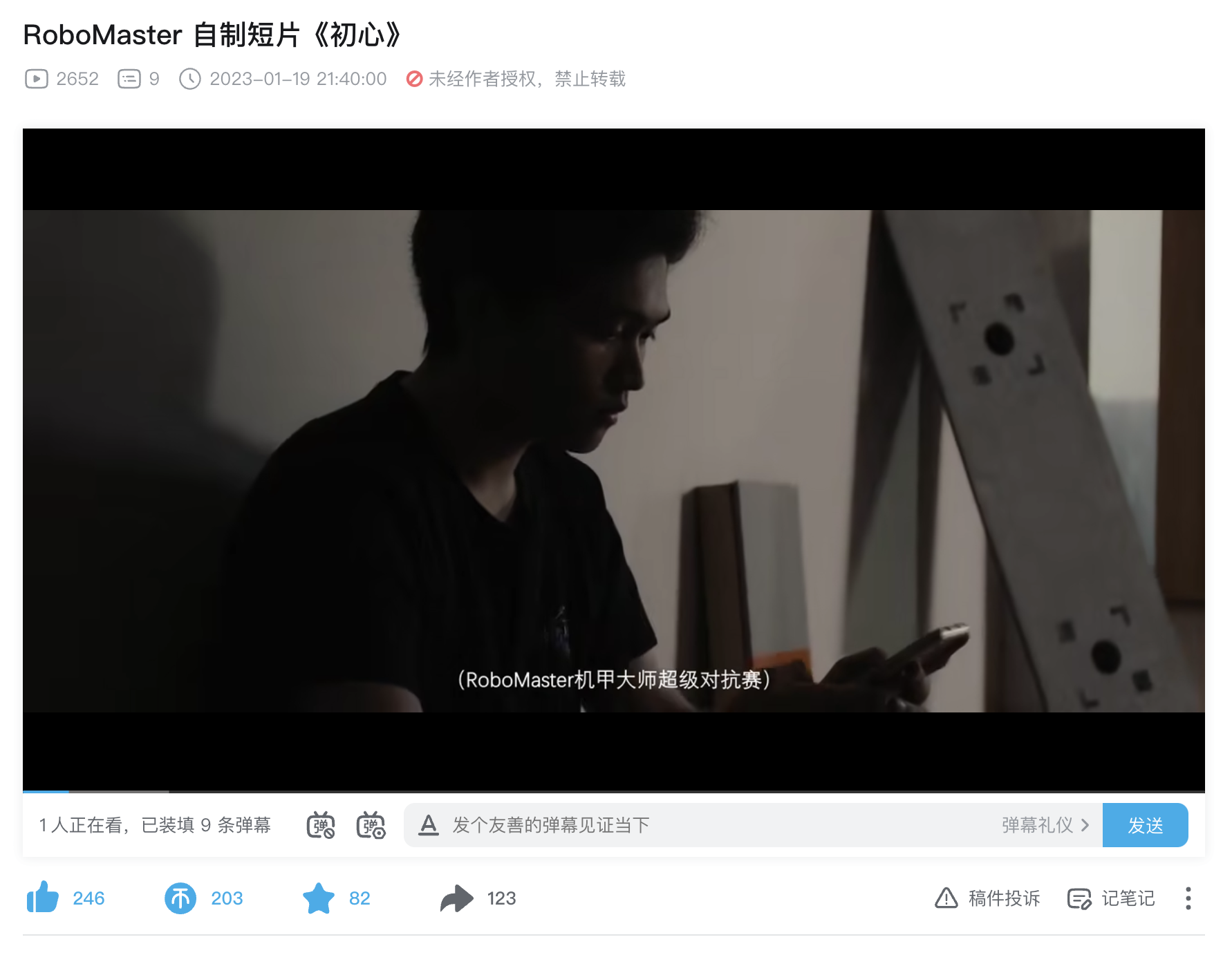 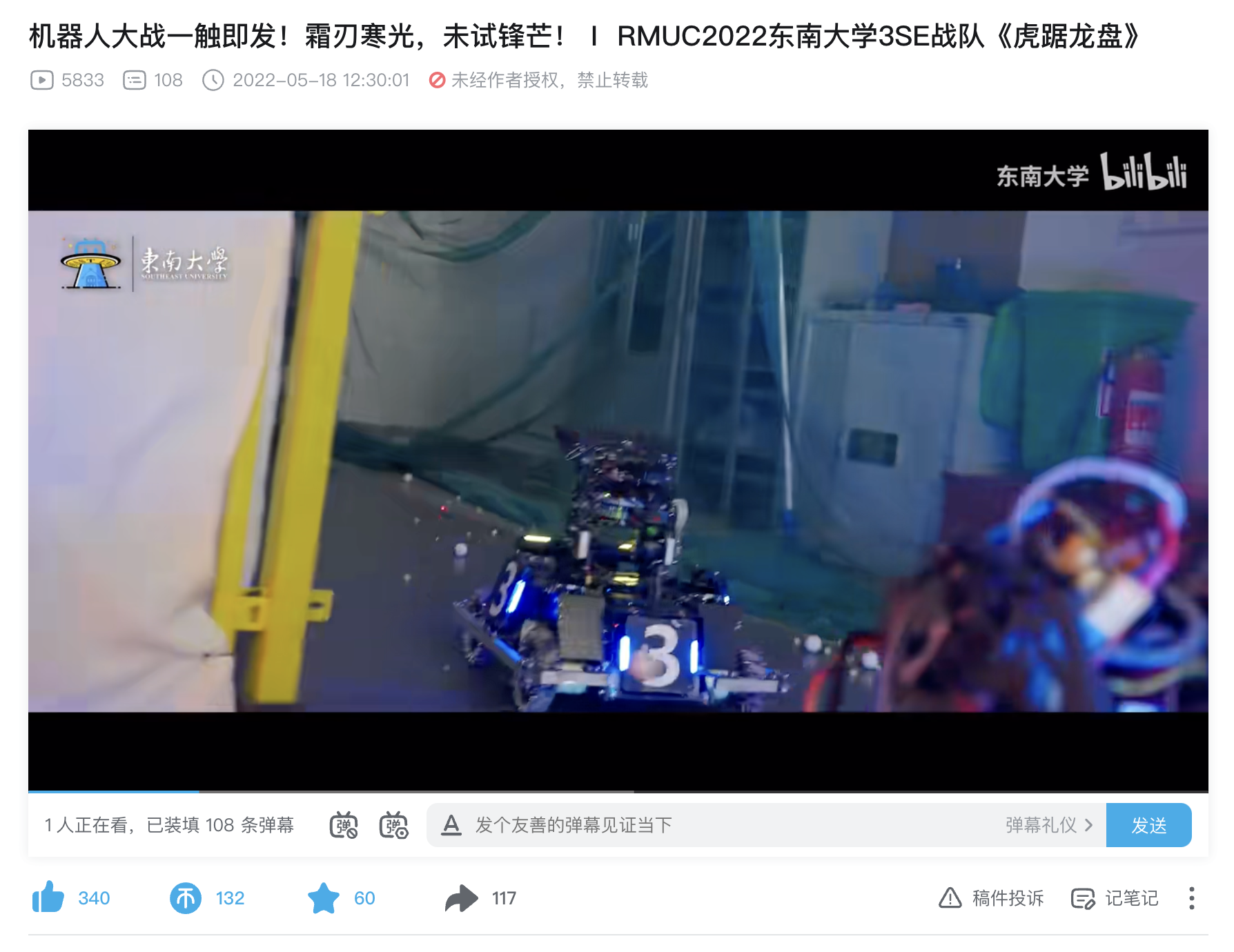 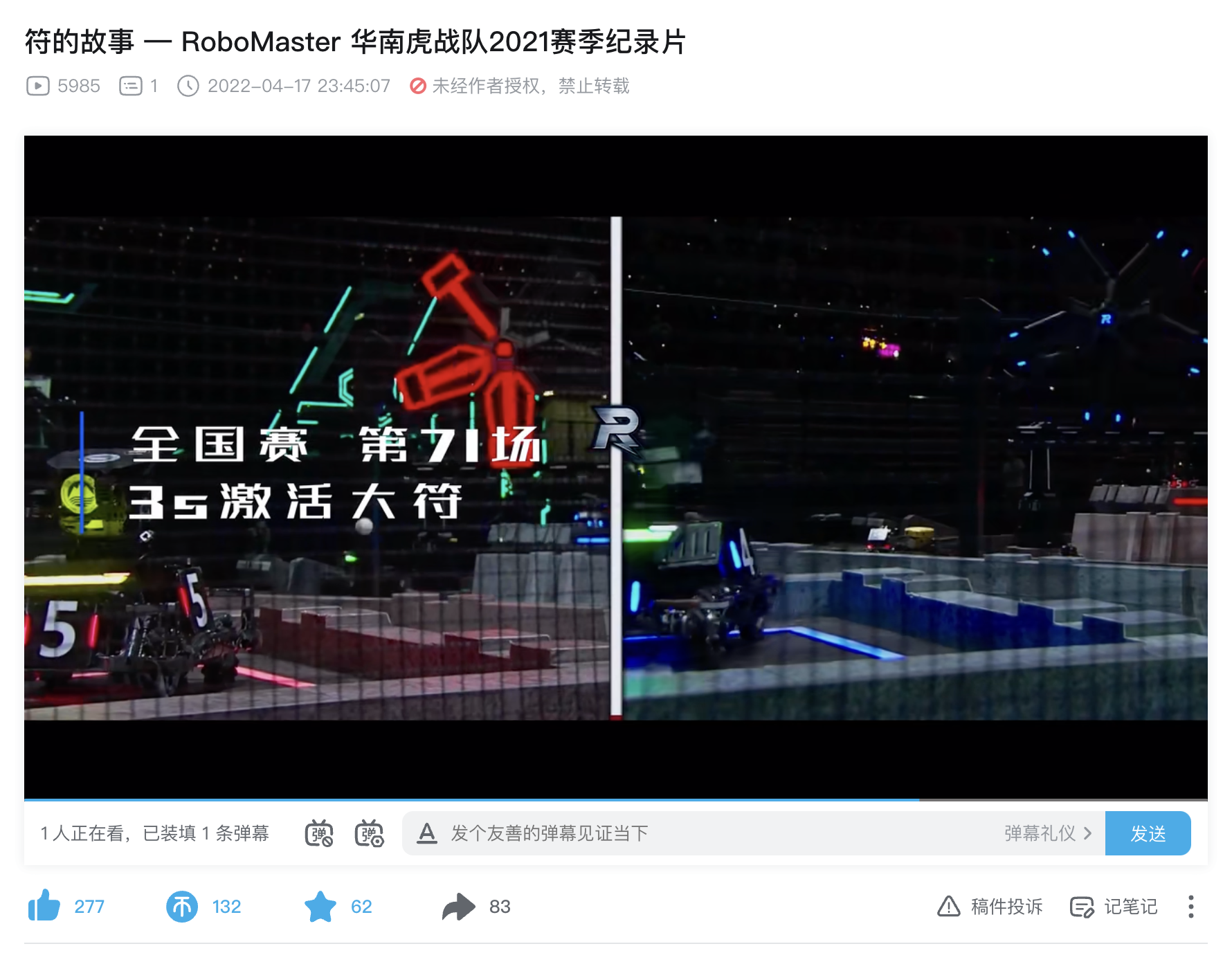 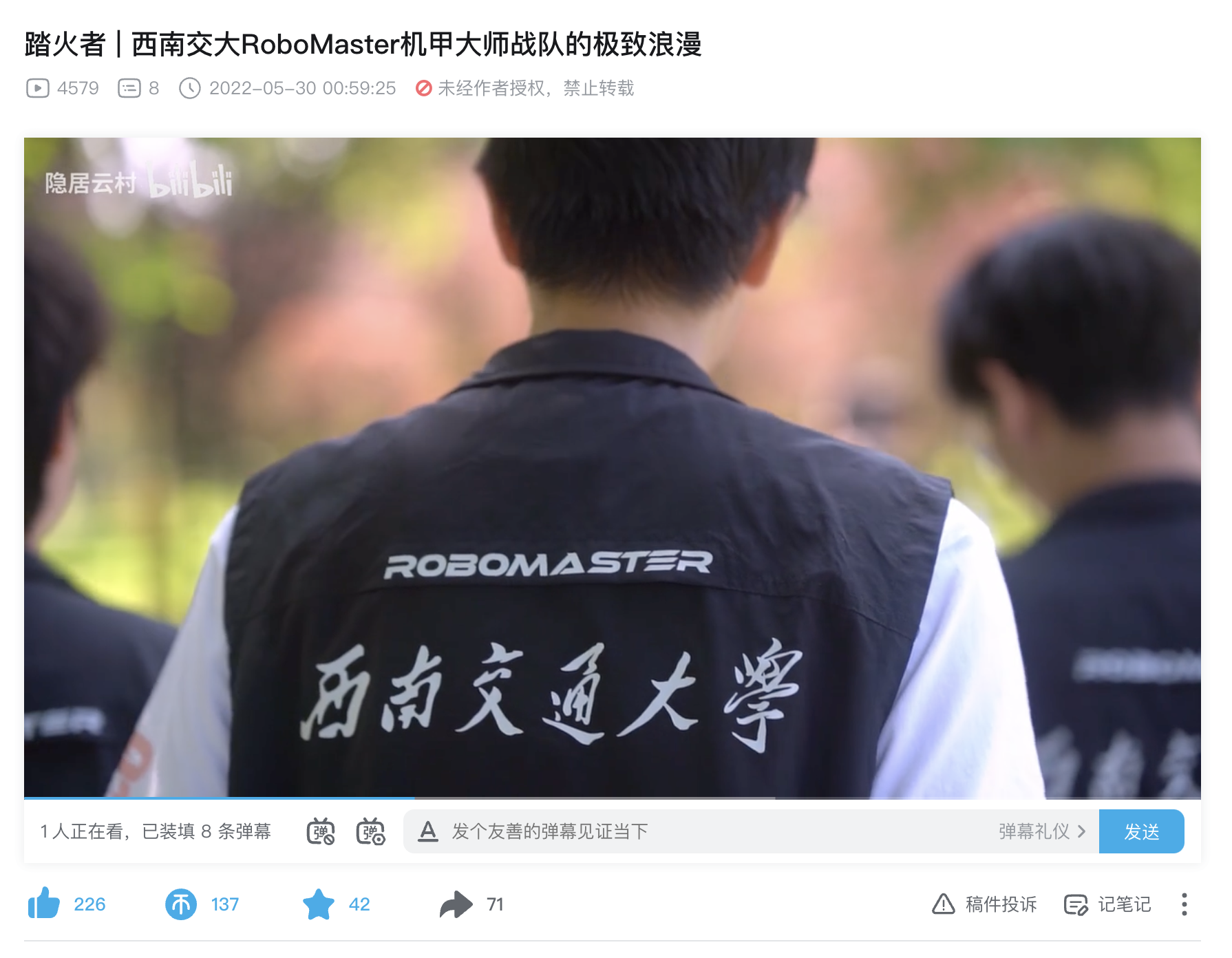 纪录片很难做，可以根据事实，服务于故事整体，在合理范围内情景再现
发现并抓住队伍中的一条独立且清晰的故事线，将它清晰完整地叙述下来
摆拍没什么不好的！非常帅的！采访部分双视角，显然不再单调枯燥
队长的采访音频是一条完整的旁白，对于视频内容具有一定解释和意象补充效果
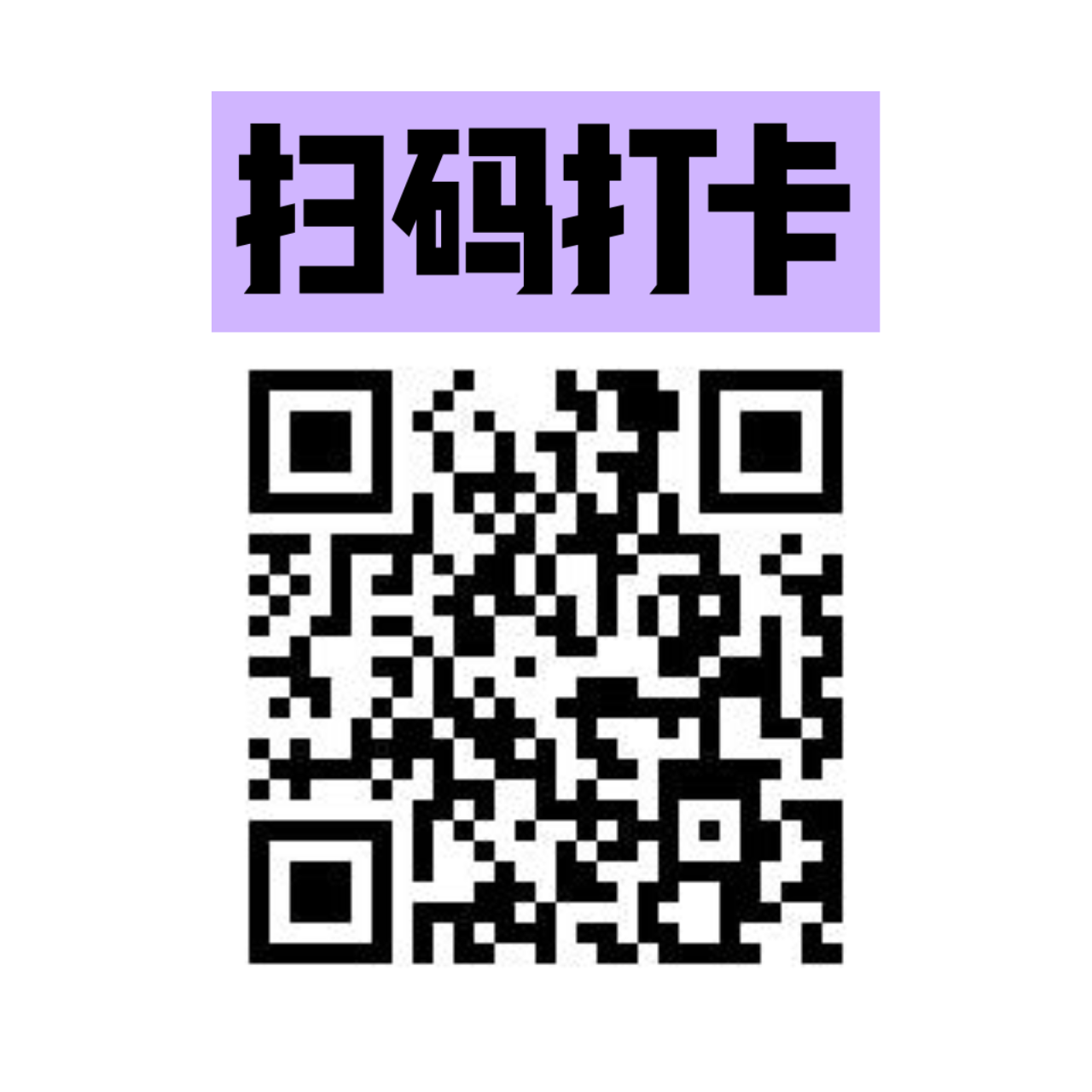 RM 战队宣传都需要做什么？
——（3）重视数据与项目复盘
对于品牌宣传和新媒体运营类型工作而言，数据是检验我们工作成果的重要组成部分
而这个数据不只是表层的浏览量点赞量等，还包括受众的阅读观看反馈、间接吸引到的战队报名意向等「转化数据」
基本工具：Excel 表格
                 思维导图
项目复盘的通用逻辑：执行梳理 – 评估结果 – 分析对比 – 总结规划
罗列全赛季所有宣传动作，收集整理数据和成果，以赛季初既定目标为标准，结合实际情况，评估是否实现目标以及完成情况；将不同的具体项目和内容类型与过去（纵向）和其他战队（横向）进行对比，发现存在的问题和优势，并深入分析原因；进而得到结论，为下赛季的宣传工作设置目标和方向。
细心、耐心、客观、全面
RM 战队宣传都需要做什么？
——（4）组委会侧
季度考核
赛季规划与赛季总结
组委会任务
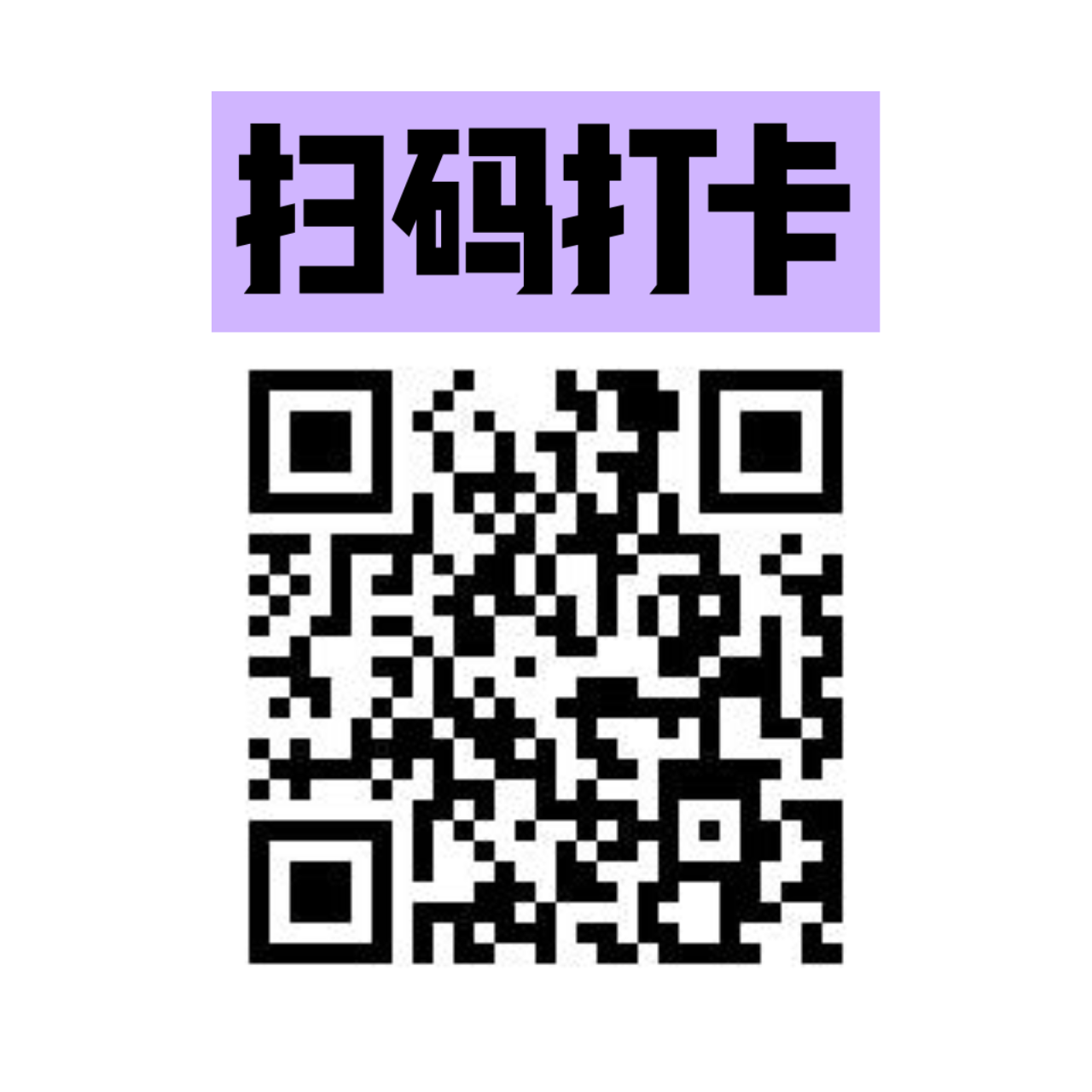 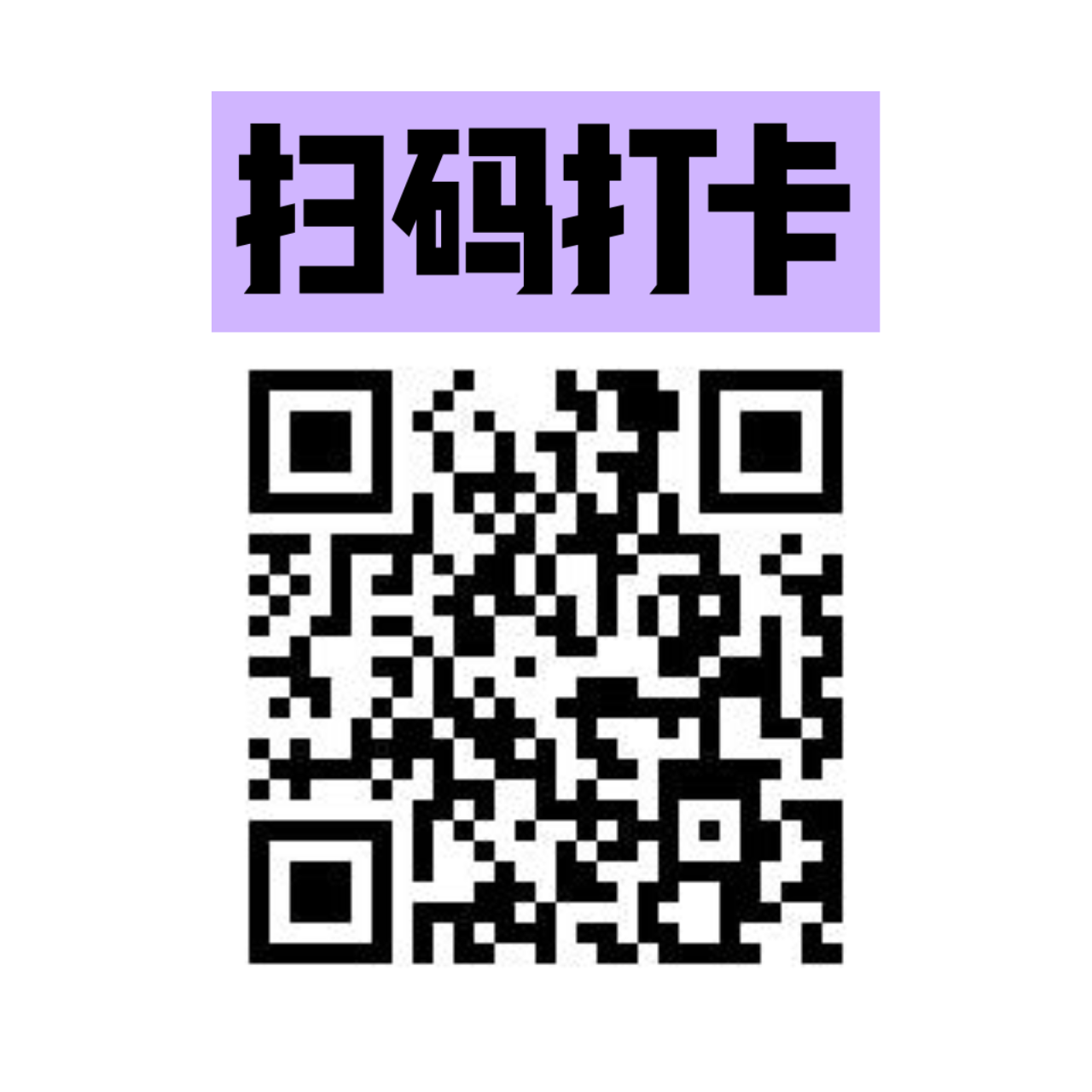 季度考核：年度优秀宣传小组的重要考核方式
季度考核是组委会跟进战队宣传工作的方式，以三个月为周期，需要宣传经理提交为自己打分数的自评表和对应的材料证明，组委会会提供评分标准和材料表模板。
季度考核是 年度优秀宣传小组 的重要评选依据，一般情况下，全赛季四个季度宣传考核总分排名前 8 位的战队将获选年度优秀宣传小组。年度优秀宣传小组将获得组委会颁发的证书和高额奖金。
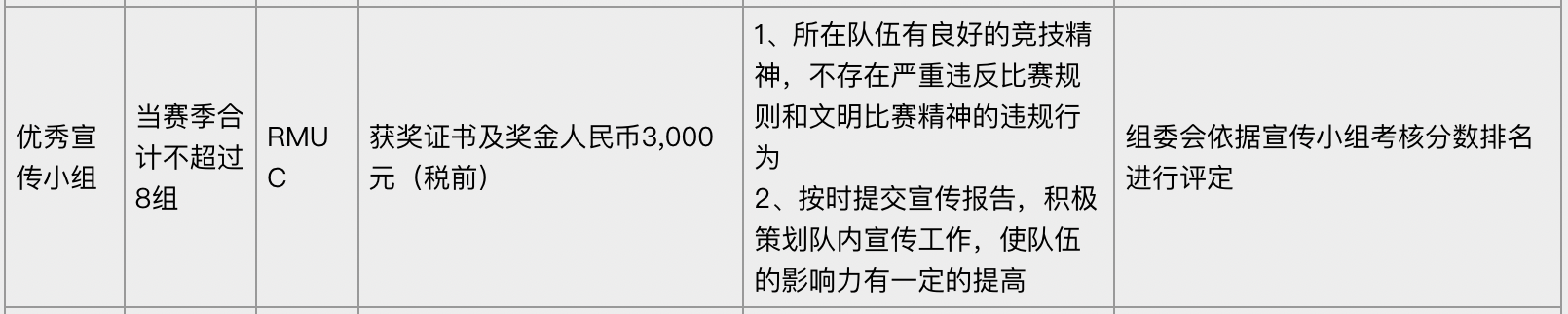 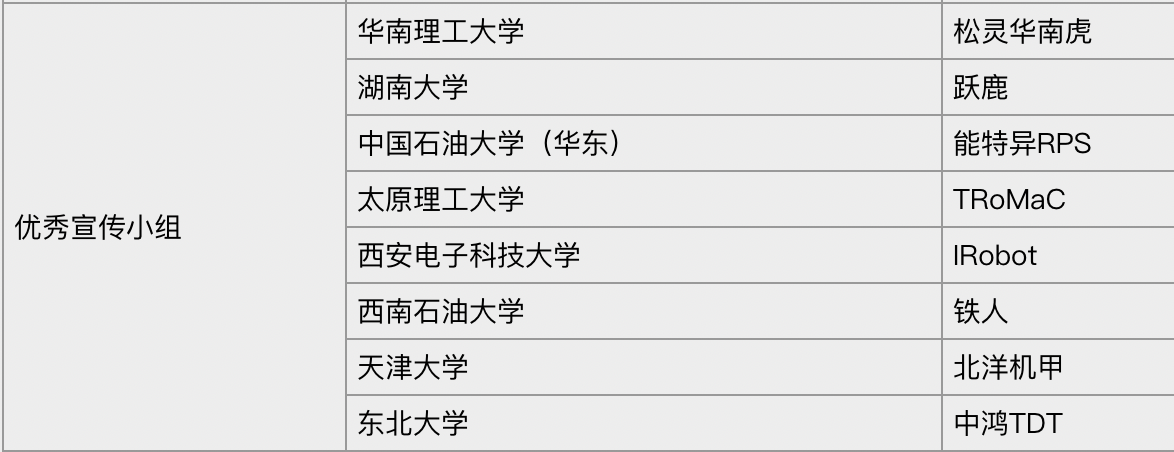 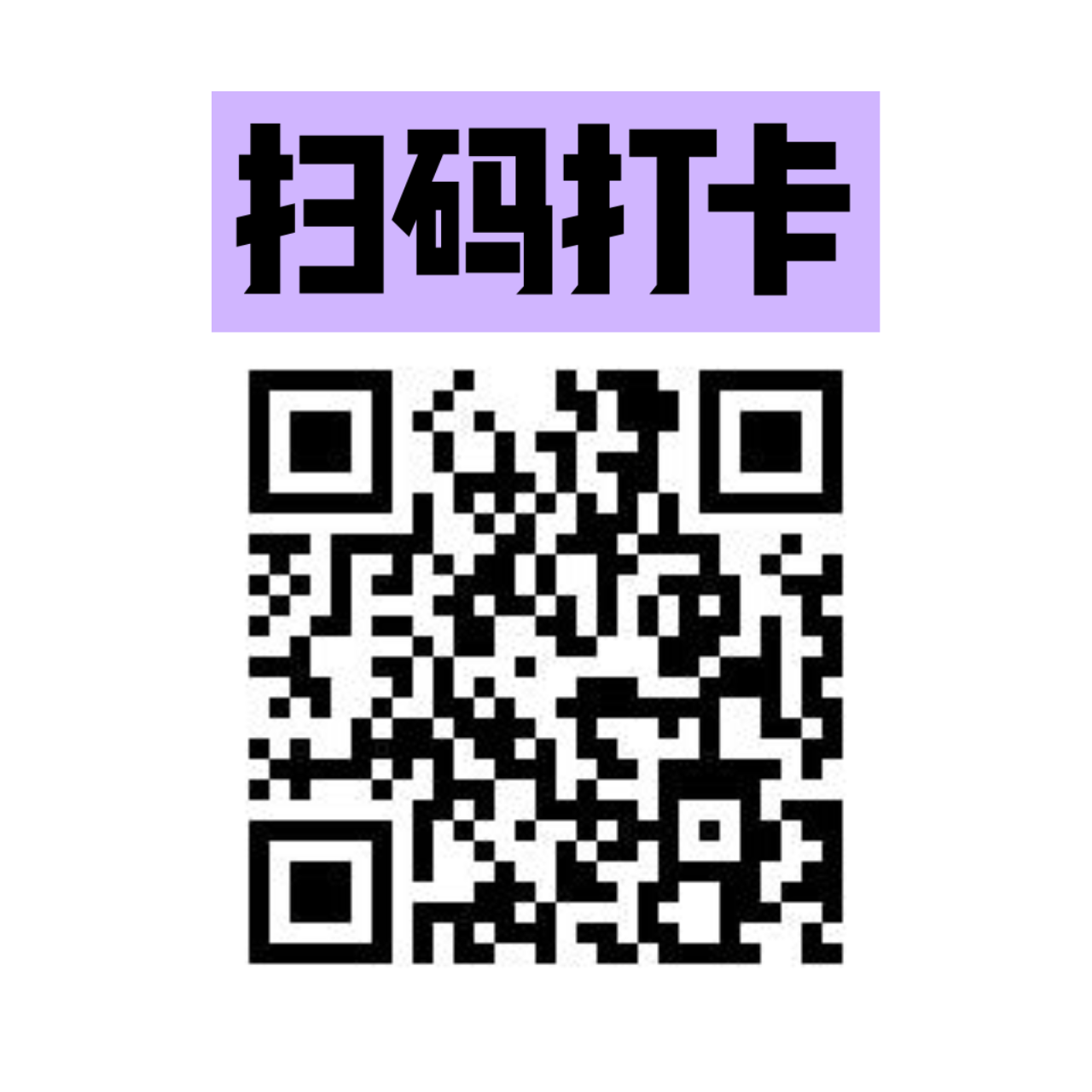 宣传赛季规划：需要突出「规划」
赛季规划是对新赛季整体性、长期性、基本性问题的思考和考量，设计新赛季整套行动的方案
项目规划的基本逻辑：现状分析 – 经验总结 – 目标设置 - 发展规划
Eg.
现状分析：22赛季中，我队b站账号总计发布视频14条，4条培训、6条vlog、4条技术展示，其中，展示步兵自瞄和区域赛回顾vlog分别获得1w和8k的播放量，达到历史最高。
经验总结：其他三条技术展示视频与步兵自瞄的差异在于：（1）技术亮点不够直观（2）视频分辨率过低，过于模糊；区域赛vlog对比22全赛季回顾vlog播放量增长3k，差异在于：（1）区域赛回顾有队员采访作为旁白，而22赛季回顾仅有背景音乐，缺少故事性；（2）区域赛期间有录制更充足的空镜和特写，视频整体更具节奏和情绪，赛季回顾画面整体较乱且随机。
发展规划：在23赛季，我们一方面将加强与研发队员的交流，发现更具有传播力的技术亮点进行展示，另一方面，我们将深入视频故事性表达的探索。但由于vlog制作需要更长的时间和精力，而技术展示视频制作成本极低，因此计划全赛季发布技术展示视频10条，vlog5条。
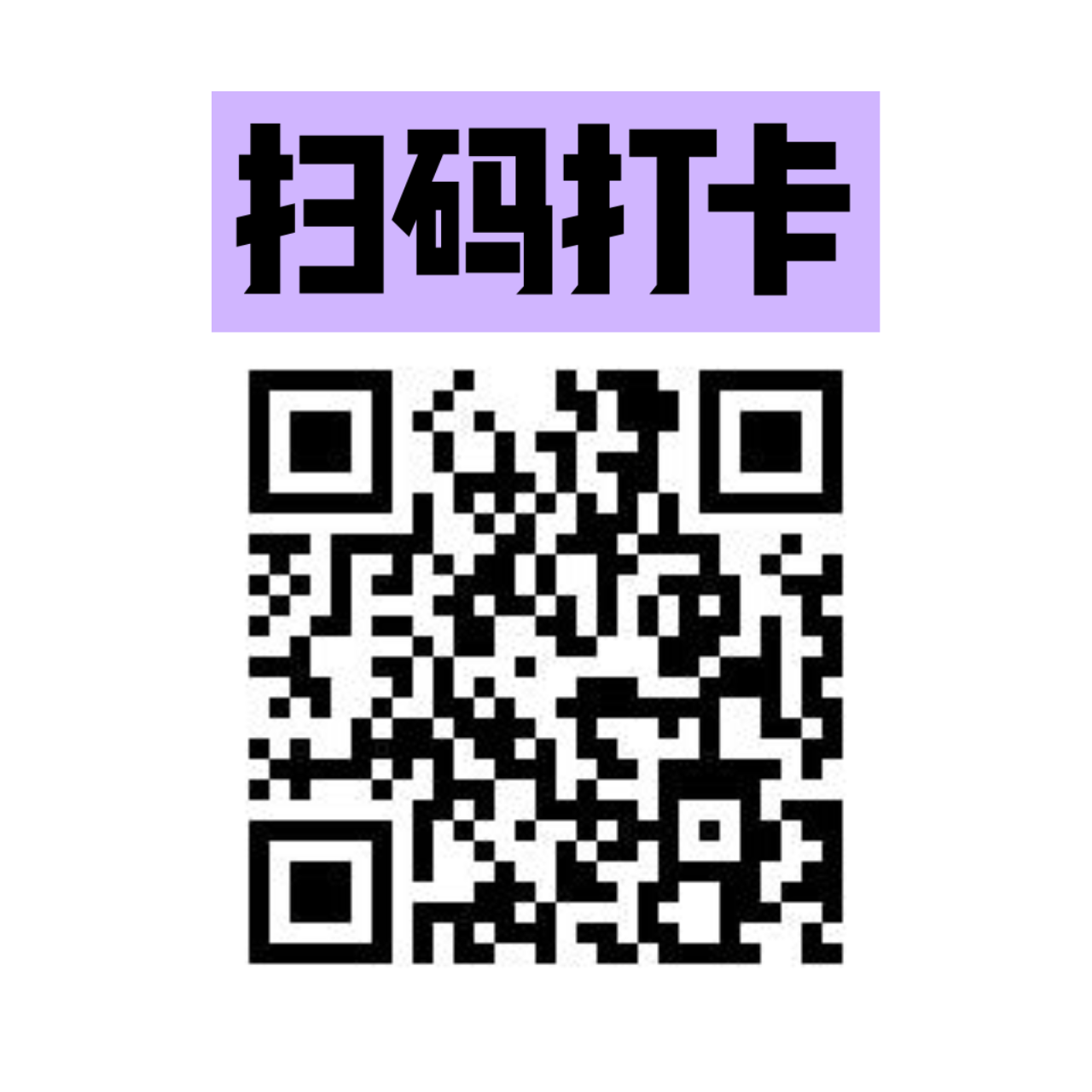 组委会任务：一般非强制完成，为战队和赛事服务
由组委会通过 RMU 宣传招商经理群发布，完成组委会任务可以在本季度的宣传考核中获得加分，完成全赛季所有组委会任务将获得额外加分。
组委会任务通常以【协助组委会完成特定宣传项目】和【给予参赛队宣传工作建议】两种内容为主
小话题
Q : 我不想/没有精力完成组委会任务，想通过其他形式进行宣传怎么办？
A : 首先我们需要达成共识的是，无论是组委会任务还是其他宣传工作，我们都是为战队和赛事服务。做好权衡和思考，在组委会任务和自己想做的事情中进行选择；同时，关于加分，季度考核中设置“精品内容加分项”，基本与组委会任务的分额持平。
怎么做好 RM 战队的宣传？
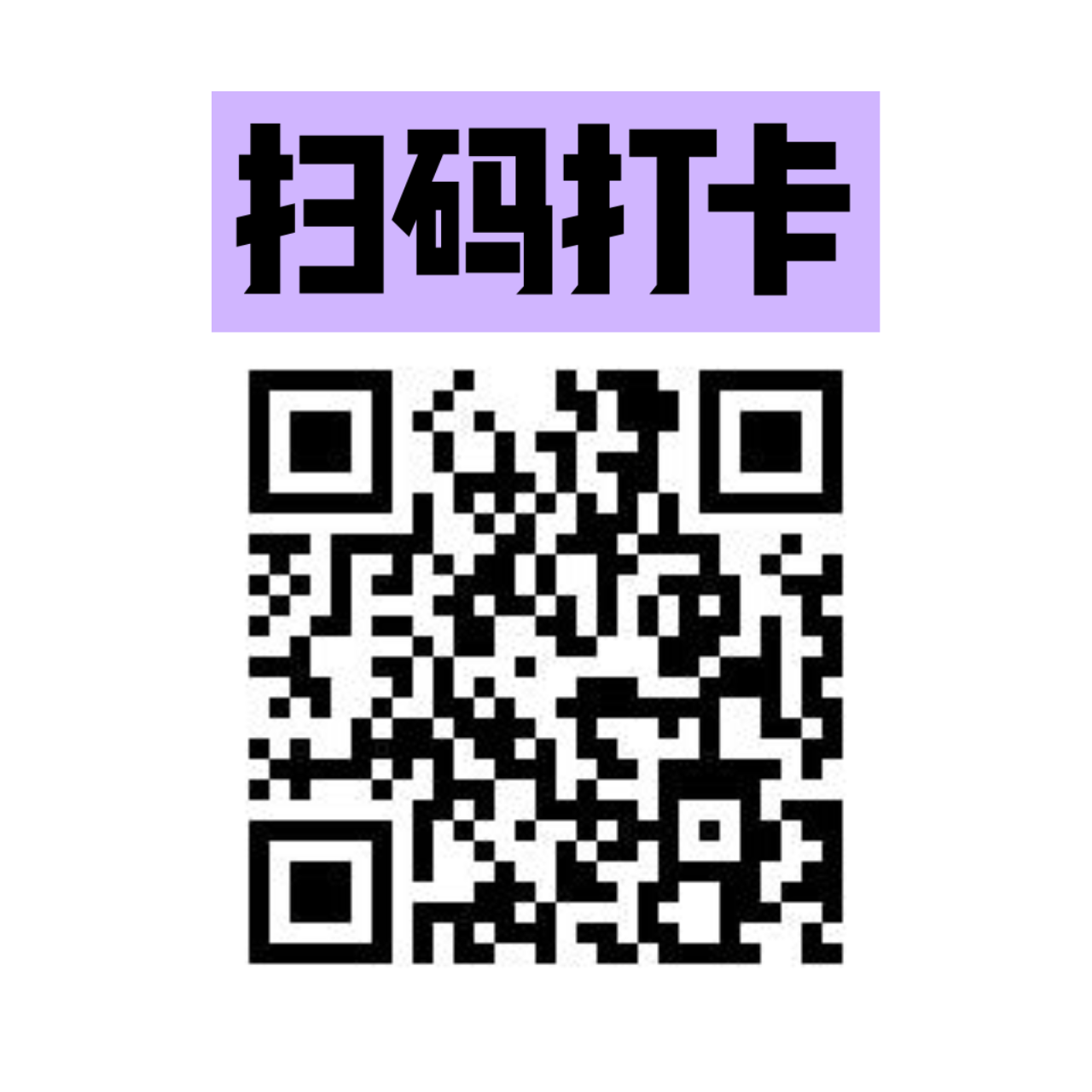 怎样做好 RM 战队的宣传？
发现兴趣，主动学习 —— 宣传技能/新媒体职业技能培养
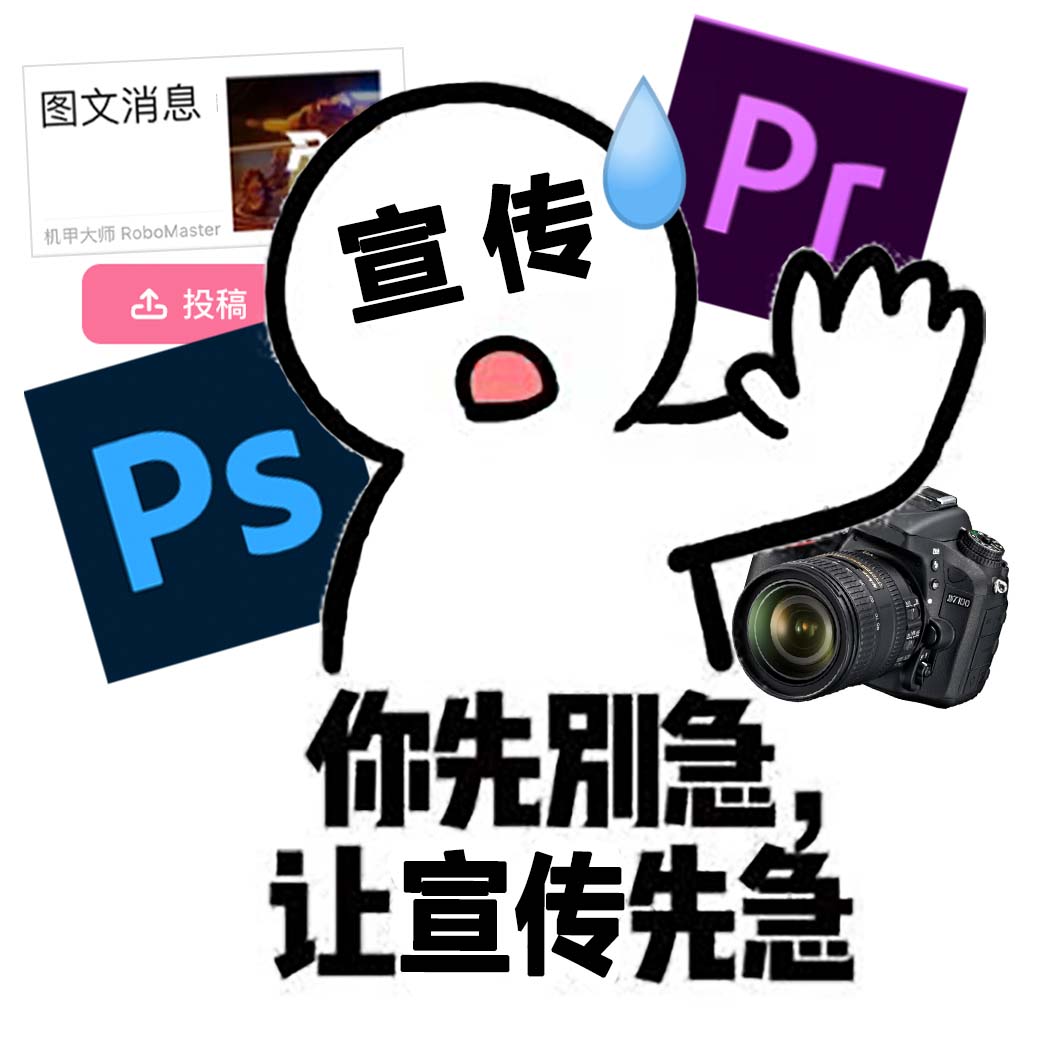 文字：文案、视频脚本、采访提纲、新闻稿等
平面：图文排版、色彩搭配、设计延展等
拍摄：构图、光影、后期处理、镜头情绪与语言等
设计物料与周边：印刷常识、采购等
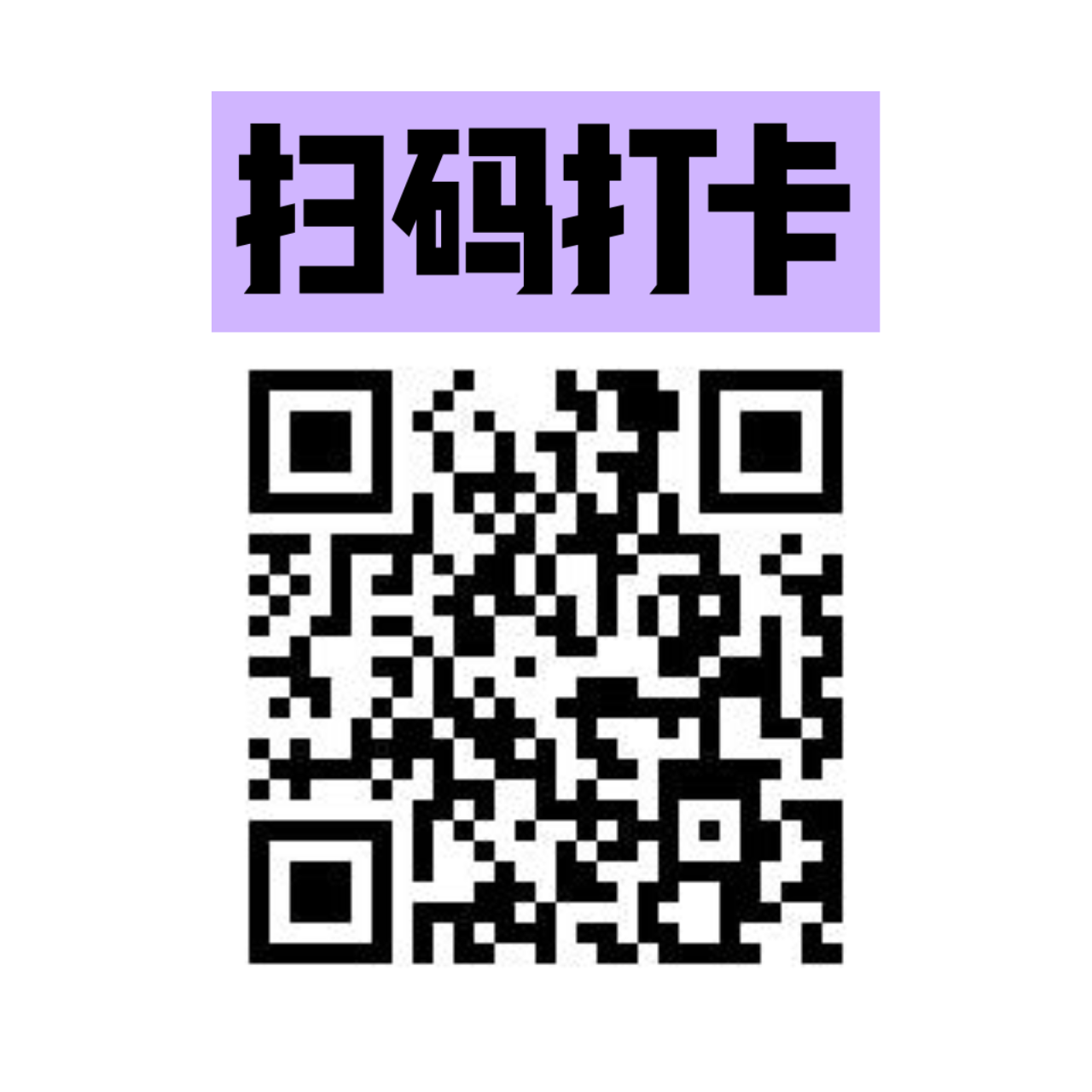 * 每个战队、每位宣传经理都有自己擅长的方向，在人力精力不足的情况下，选择自己最喜欢的方向去做！
怎样做好 RM 战队的宣传？
发现兴趣，主动学习 —— 宣传技能/新媒体职业技能培养
从观察和模仿开始，重视理论基础
视频：b站博主 影视飓风
文案：简书app，小红书和b站的文案博主
设计：b站博主 oooooohmygosh，站酷网
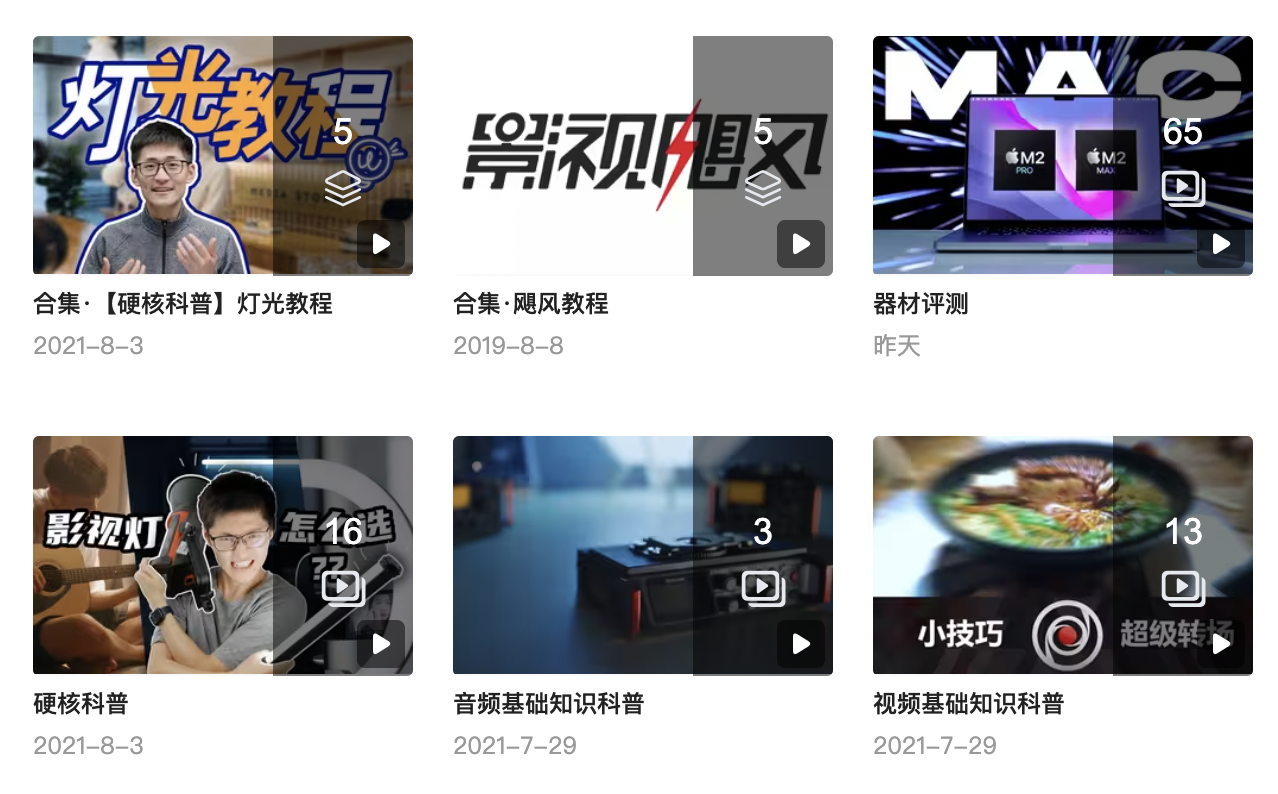 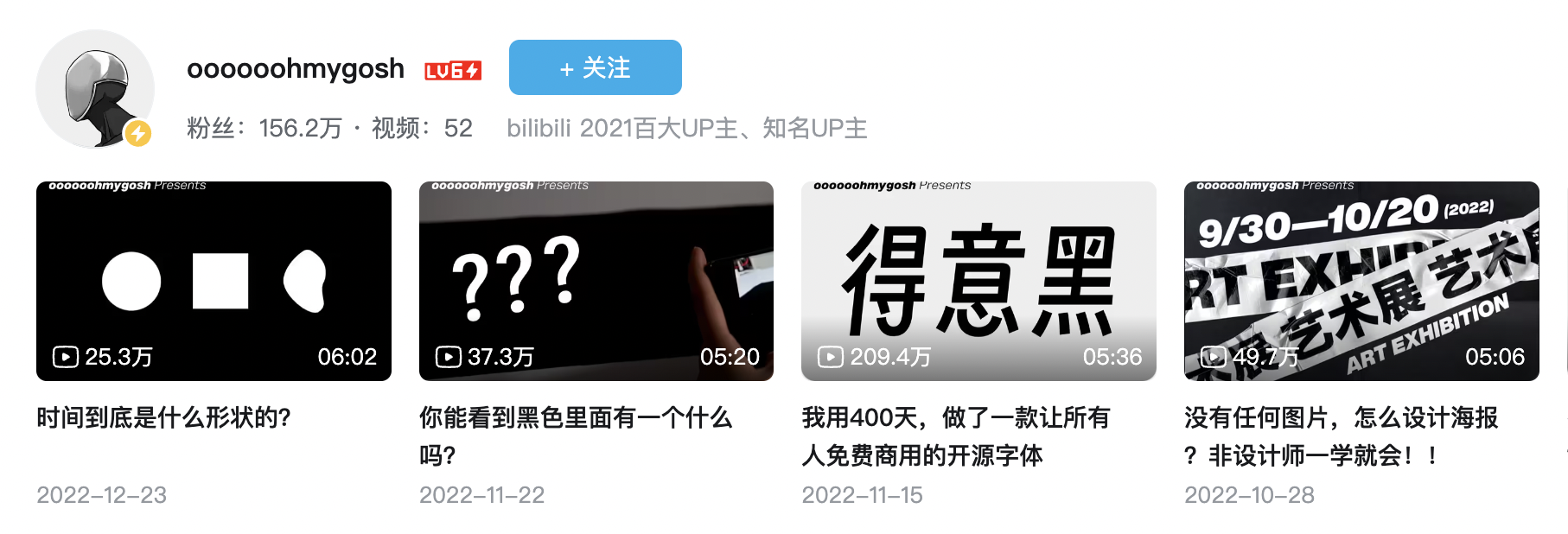 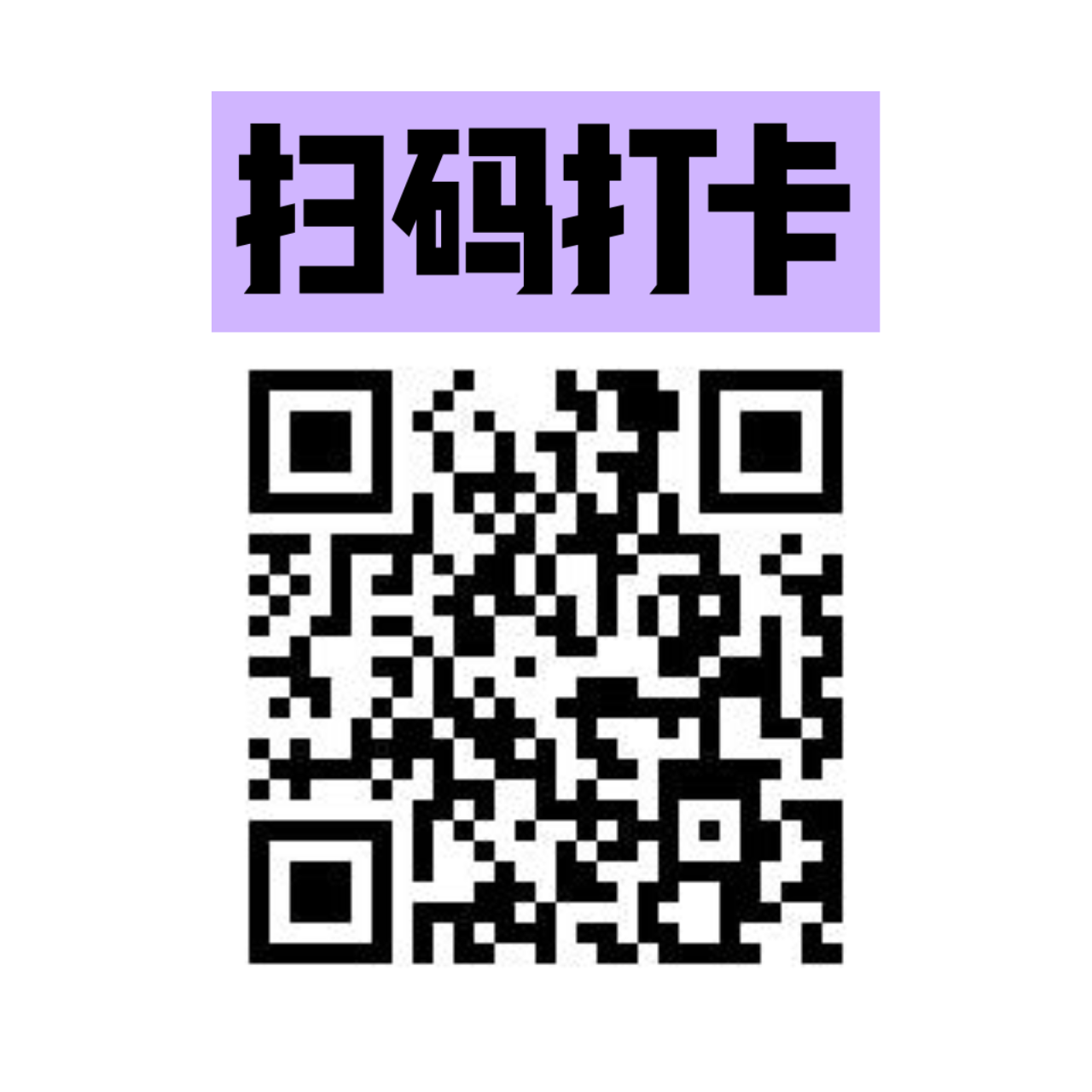 怎样做好 RM 战队的宣传？
尝试了解项目运营的完整流程 —— 珍惜机会，培养项目式思维
RM 宣传 PDCA 循环：
P – 整理总结上赛季经验成果 – 制定新赛季宣传规划与执行时间轴
D – 按计划冲冲冲
C – 以季度考核为标准，整理复盘，阶段性检查执行结果与目标
A – 结合实际情况，补救缺口或完善、修改目标，进入下一季度
PDCA 戴明环模型：
Plan 计划 – 总结经验 – 制定计划
Do 执行 – 任务展开，组织实施
Check 检查 – 评估结果 – 对比分析
Action 处理 – 纠正偏差 – 下一循环
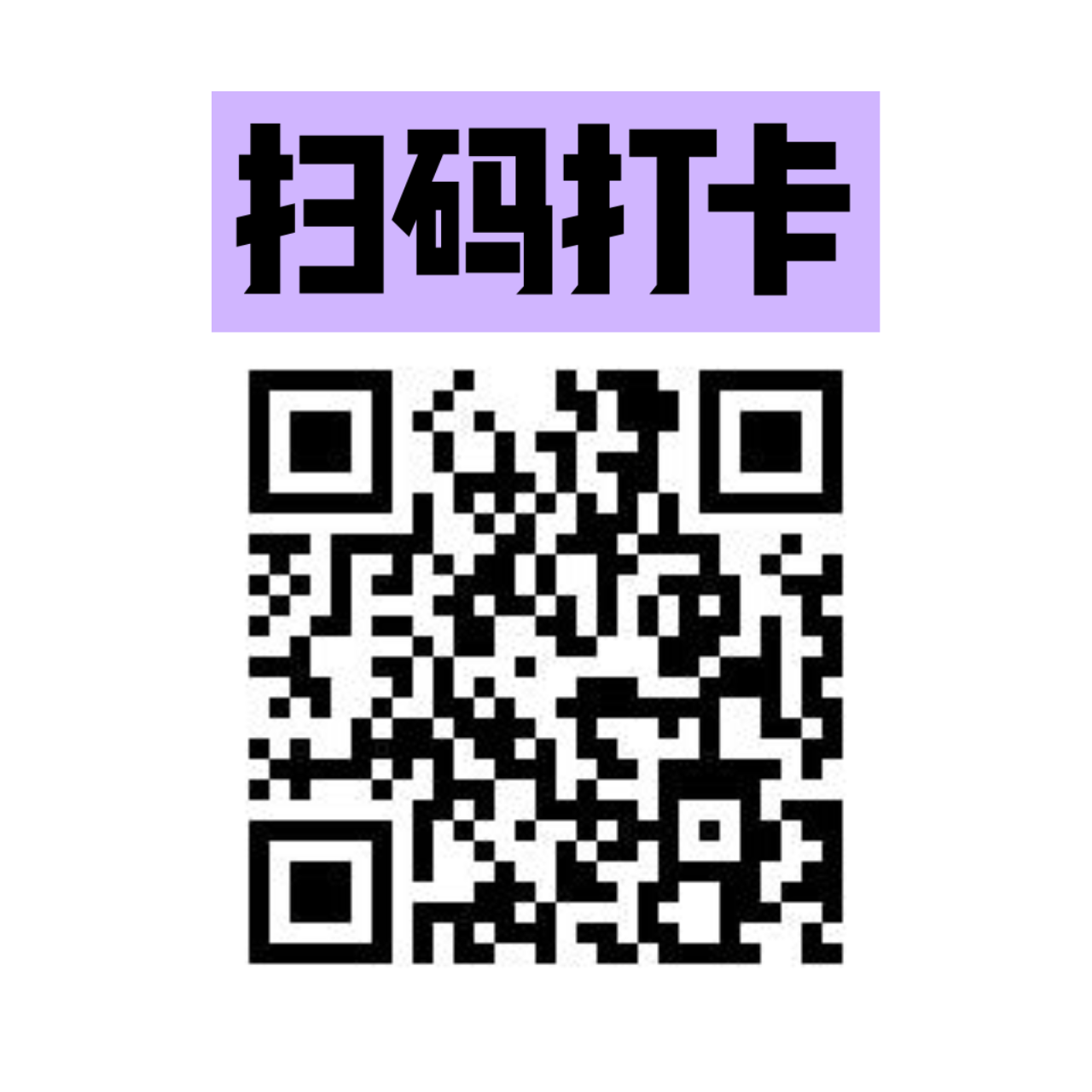 * 举一反三，这种类似的思维逻辑对于工作和学习都是有帮助的
Q&A – 1：优秀宣传经理激励措施
RM 专属招聘通道会有适合非理工科宣传组成员的岗位吗？
当然有，请大家关注招聘官网发布关于宣传、推广等相关非研发岗位，可通过 RM 专属招聘通道投递，享受一致的专属投递权益！
年度优秀宣传小组发放奖金。
每赛季根据季度考核评选出7-8名年度优秀宣传小组，奖金为 3000 元现金。
不同内容和预算标准的「宣传物资礼包」。
每赛季初组委会向全部参赛队寄送「宣传物资大礼包」，礼包内容和金额根据「赛项」「宣传考核分数」「上赛季招新成果」三个因素分为不同等级。
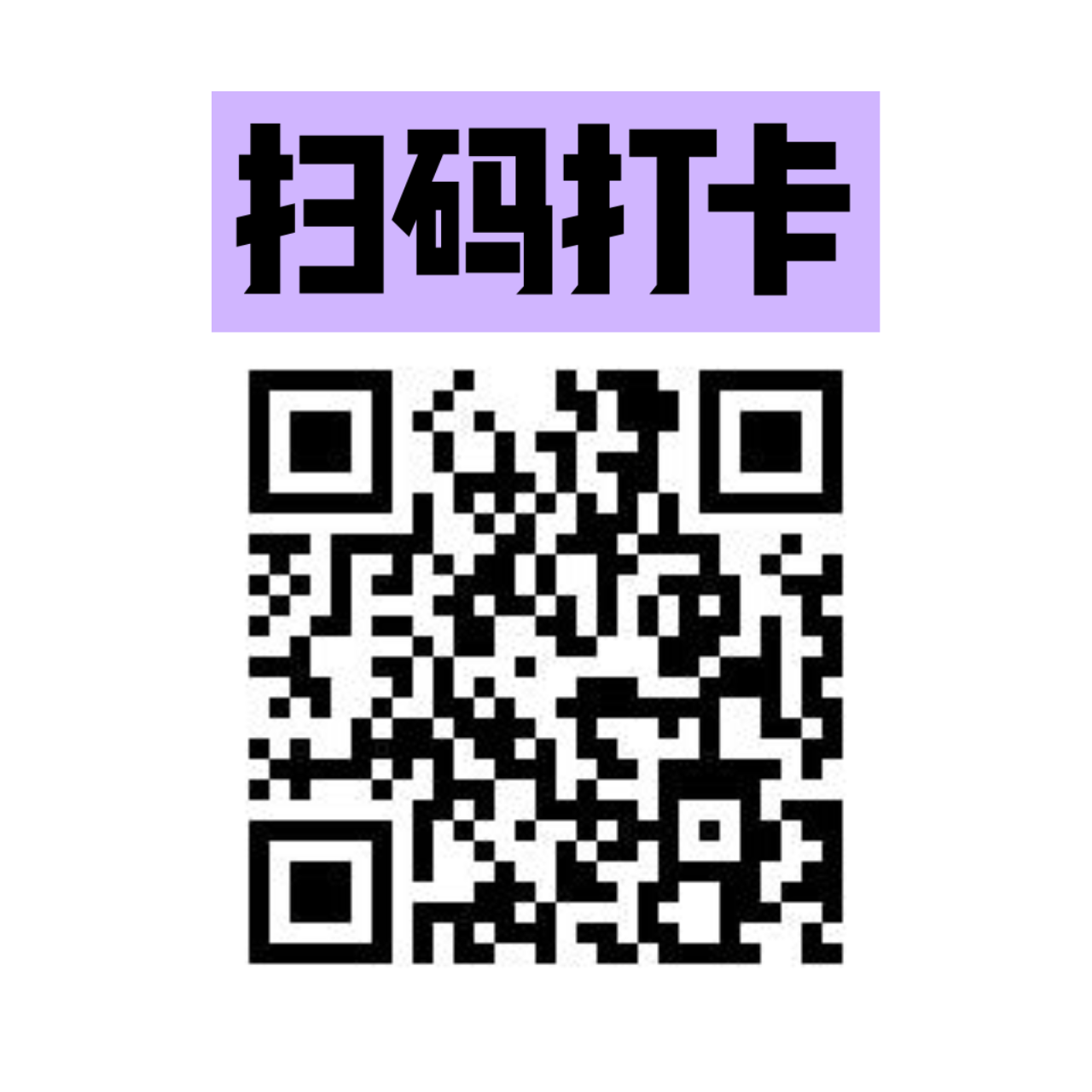 优秀推文/视频/活动策划与落地等具体宣传动作，都有可能会获得组委会送出的奖励小礼品。
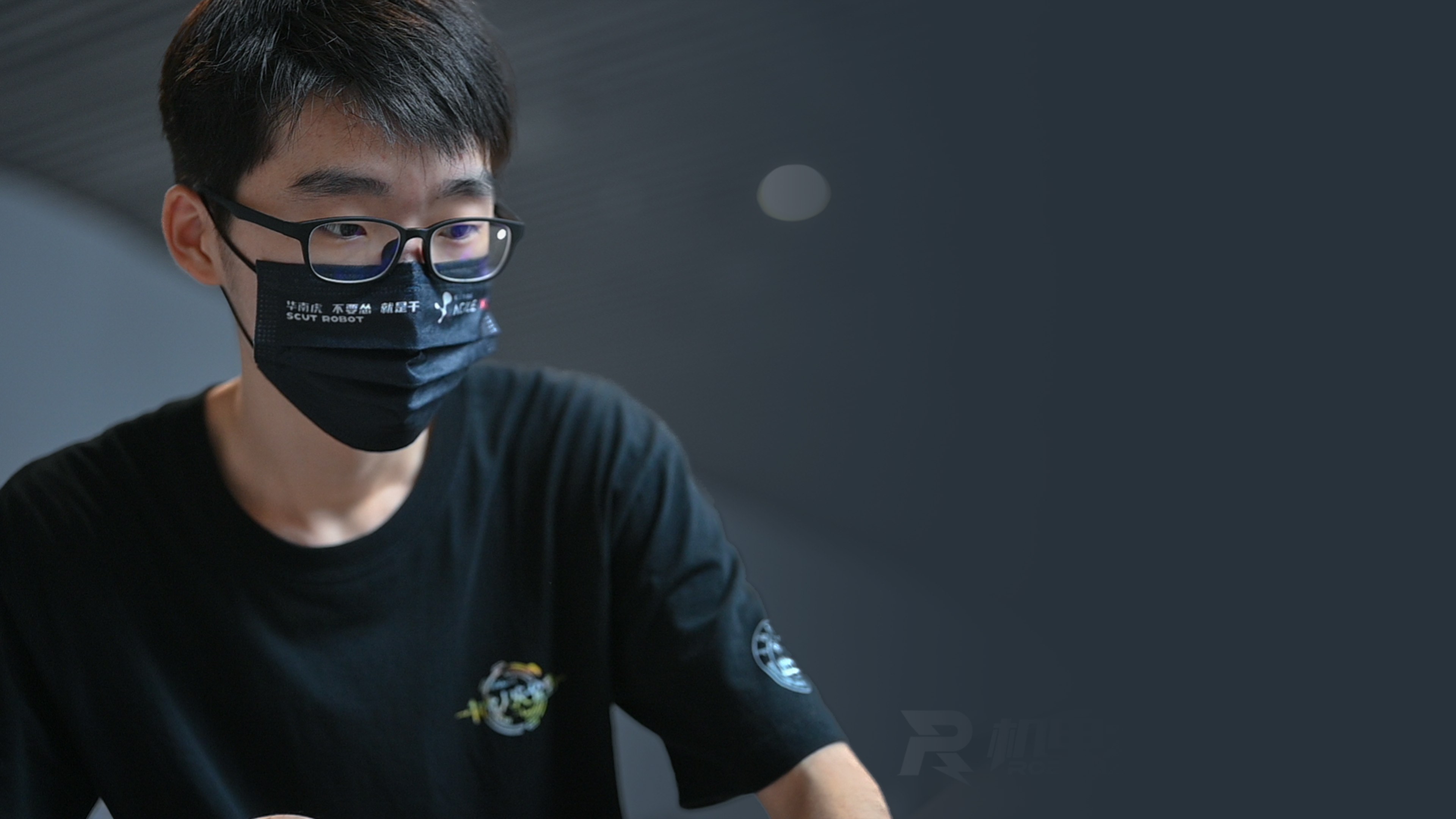 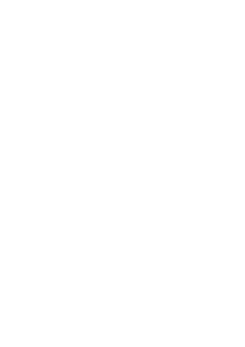 宣运组日常管理
经验分享
华南理工大学 华南虎战队
23赛季宣运组组长：杨卓石
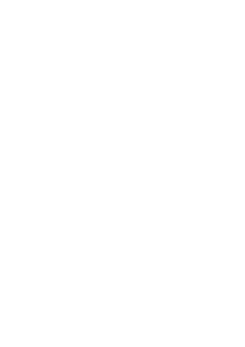 Q&A – 2：理工科战队对于宣传的重视程度
身披学校名称的机甲大师团队。
让同校学生认识到我们是件自豪的事情。来自同学的支持和鼓励是代表学校出战时强大的动力。
每一位机甲大师都渴望成为明星。
将队员的成果宣传展示出来，让更多人看到——是对队员努力的另一种肯定。
战队的影响力不止于赛场。
将战队的日常和精彩瞬间展示给更多的初高中生，将他们带入RM这个精彩的舞台。不少队员就是在高中阶段接触到华南虎，选择来到华工加入我们。
优秀的平台运营和全套的宣传包装在招商时也能带来一定的优势。
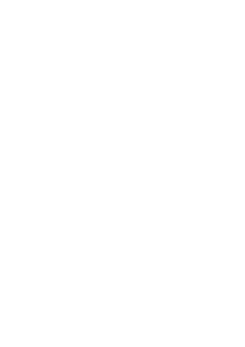 目录
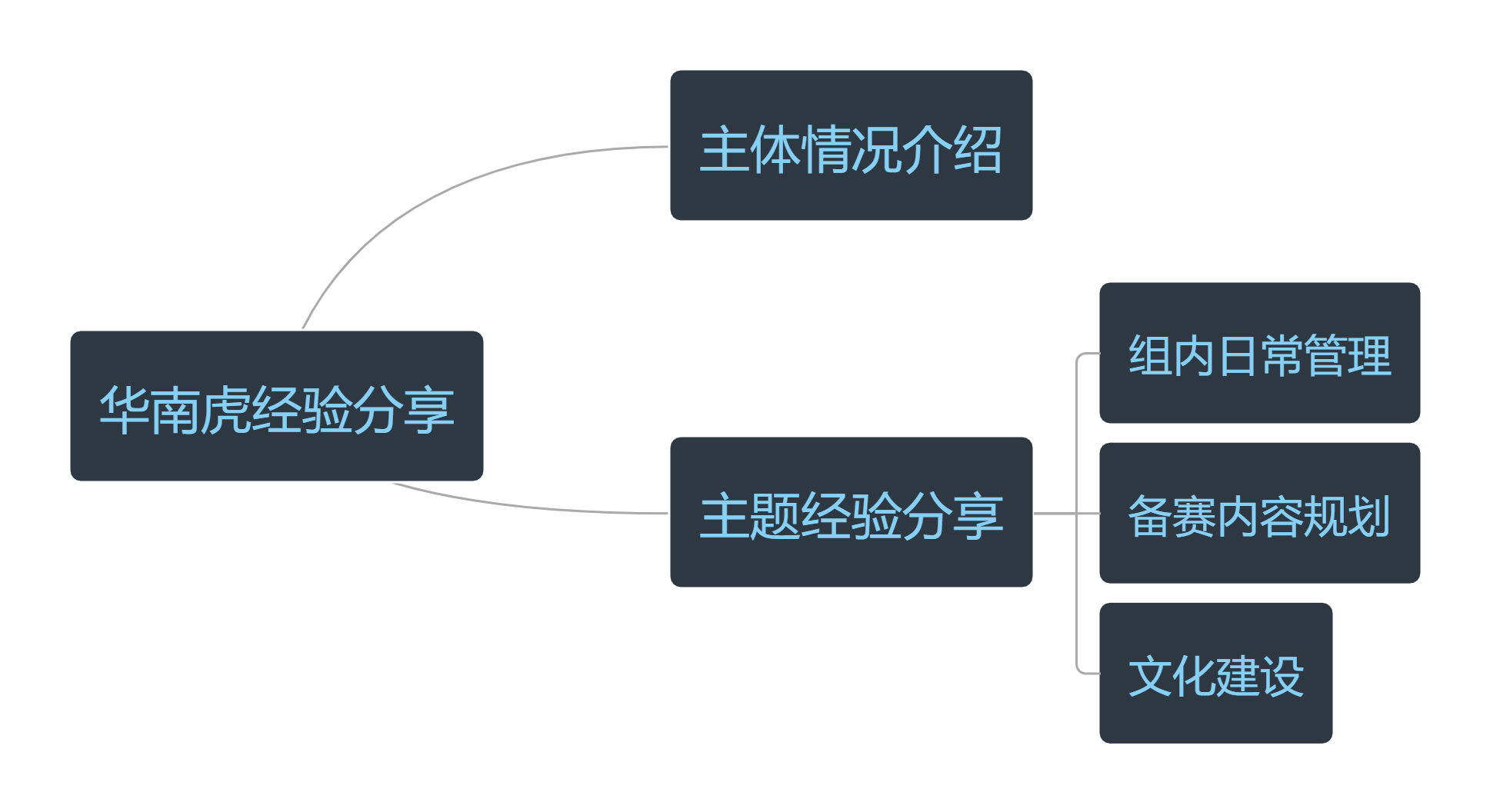 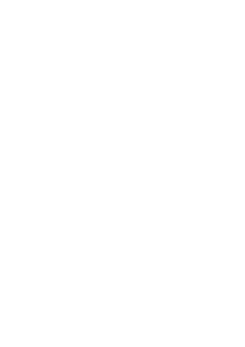 主体情况介绍
概述
华南虎战队宣传组自 2015 年建队伊始与队伍一同诞生。
次年，在队内管理的需要下，成立运营组。
在 2022 赛季，宣传组与运营组合并，形成了现在运行模式的宣运组，负责队内宣传、运营、招商的有关工作。
组内队员16人：新队员13人，老队员3人。
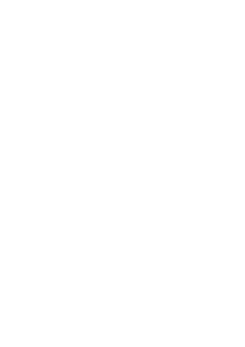 主体情况介绍
队内定位
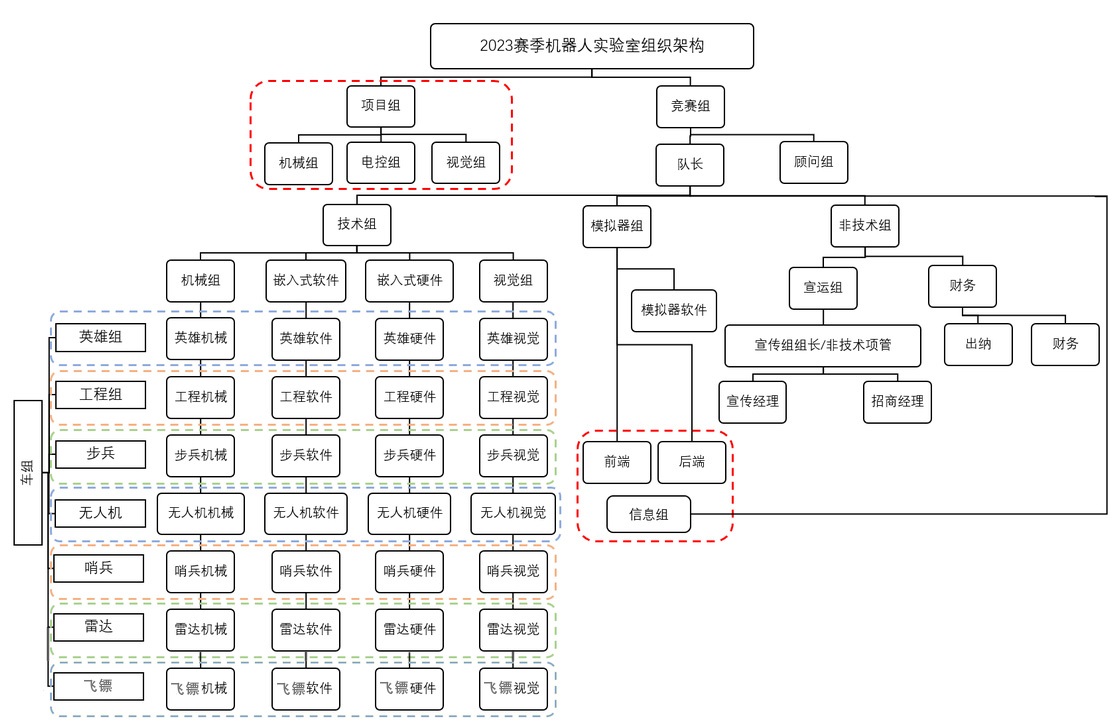 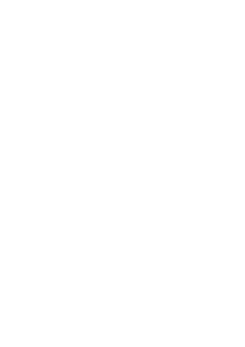 主体情况介绍
身份职能
宣传方向
文字与排版
公众号推文产出
视频文案产出
线上线下文案产出
公关文案产出
美工
海报内容产出
IP衍生二创
图片类推文视觉制作
协助模拟器美工工作
视频
b站视频产出
视频文案产出
视频配套宣传动作
（封面、标题、简介等）
拍摄
实验室日常&活动记录
照片初步后期
宣传资料整理
运营方向
活动策划与执行
校内外宣讲及对外交流
物料订购
（包括队服、文创等）
区域赛&国赛赛务支持
主要负责人
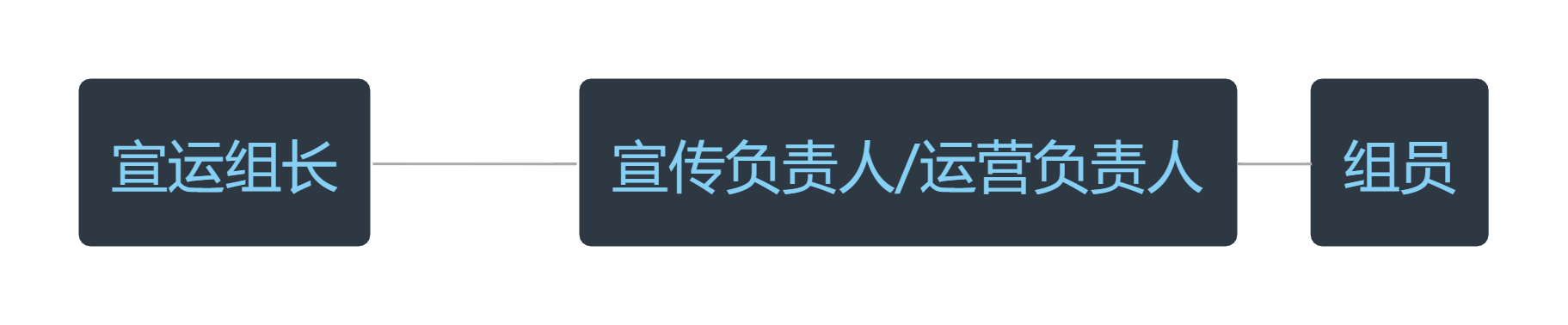 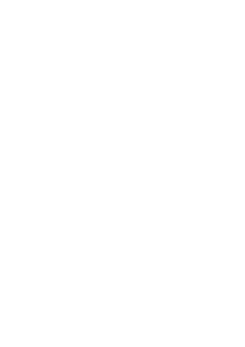 组内日常管理
定期全组组会
不定期项目会
不要求实验室打卡制度
管理工具辅助优化任务分配
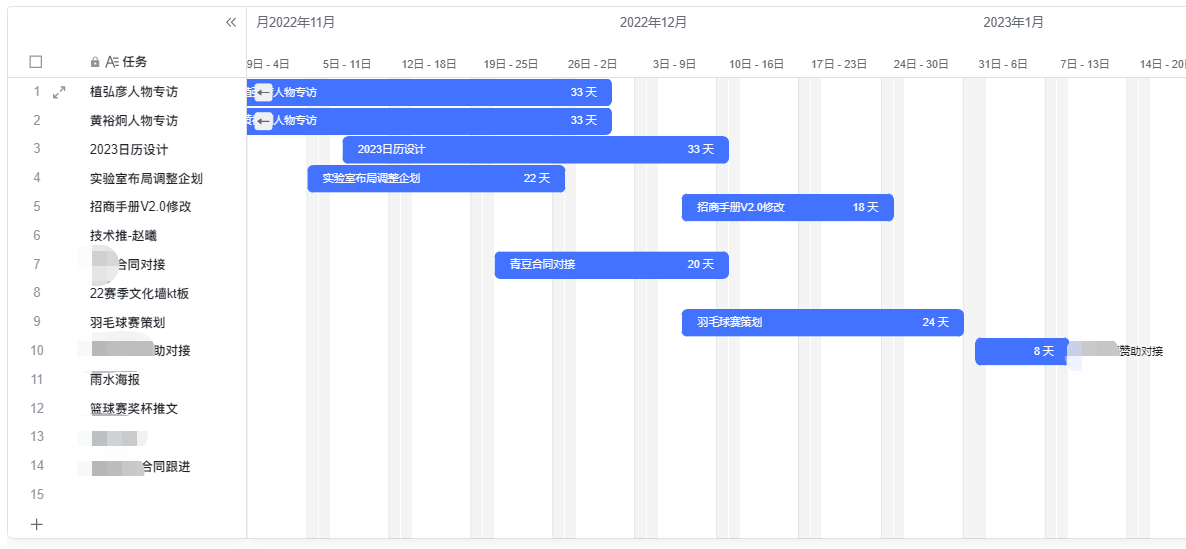 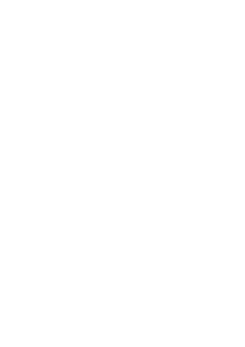 组内日常管理
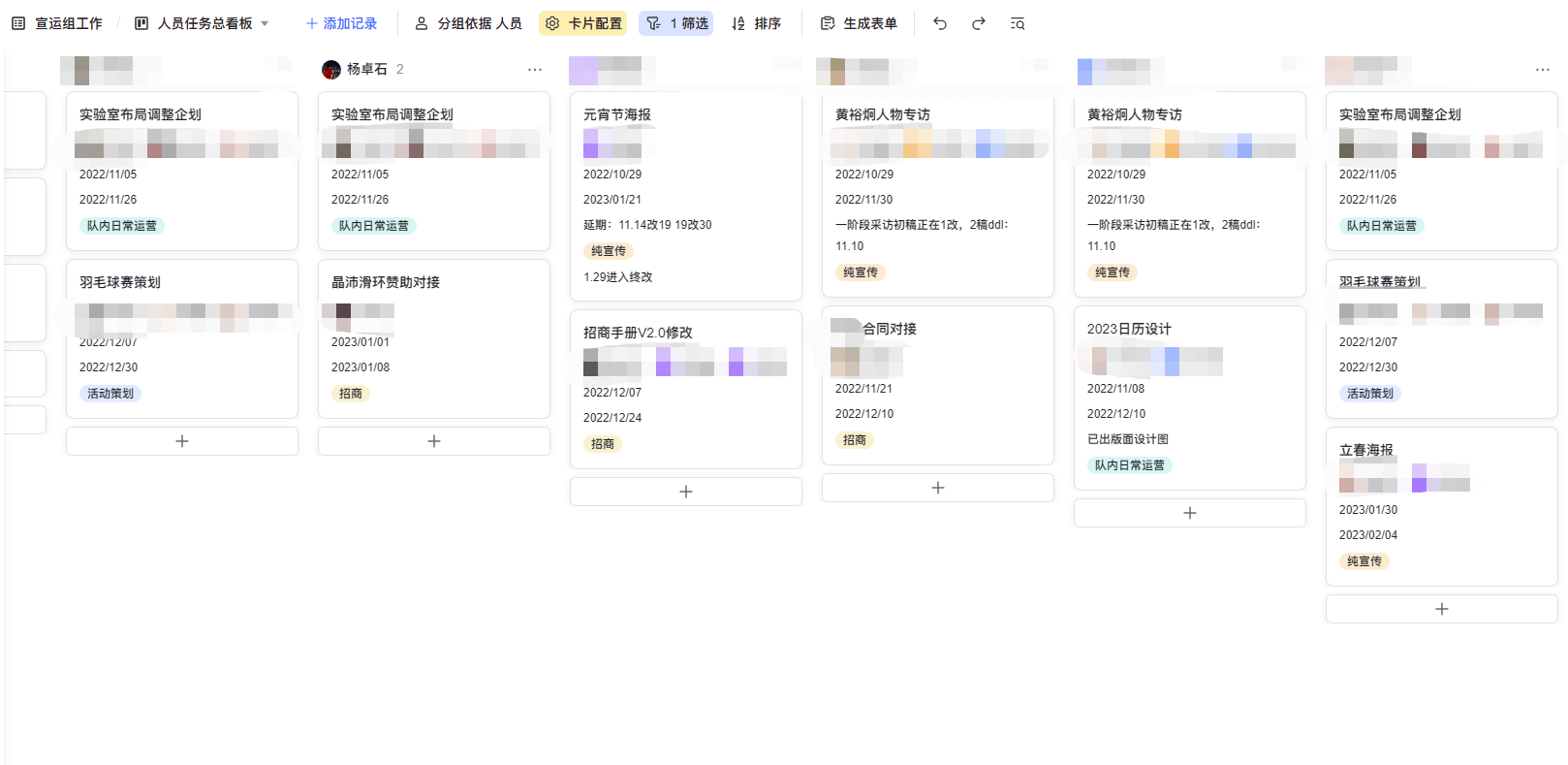 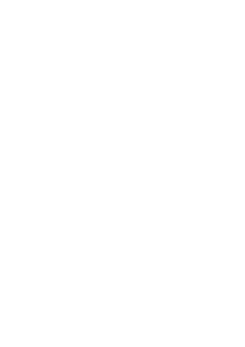 备赛内容规划
赛前
目的与意义：
	为比赛开始进行铺垫宣传；赛前充分的准备是保证赛场信息发布时效性的基础。
  具体完成的事项：
	1. 车组介绍推送
	2. 出发倒计时（15天；10天；5-1天）
	3. 出发当天推送模板
	4. 战报文字模板
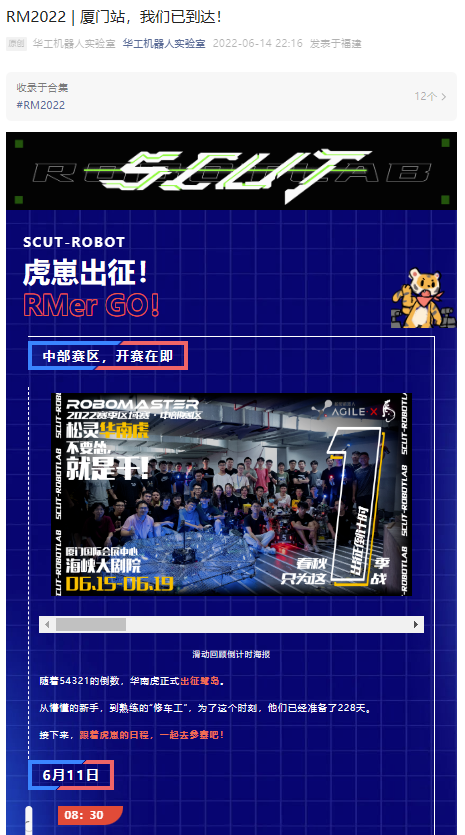 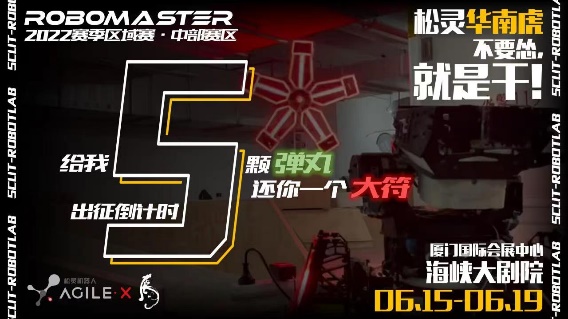 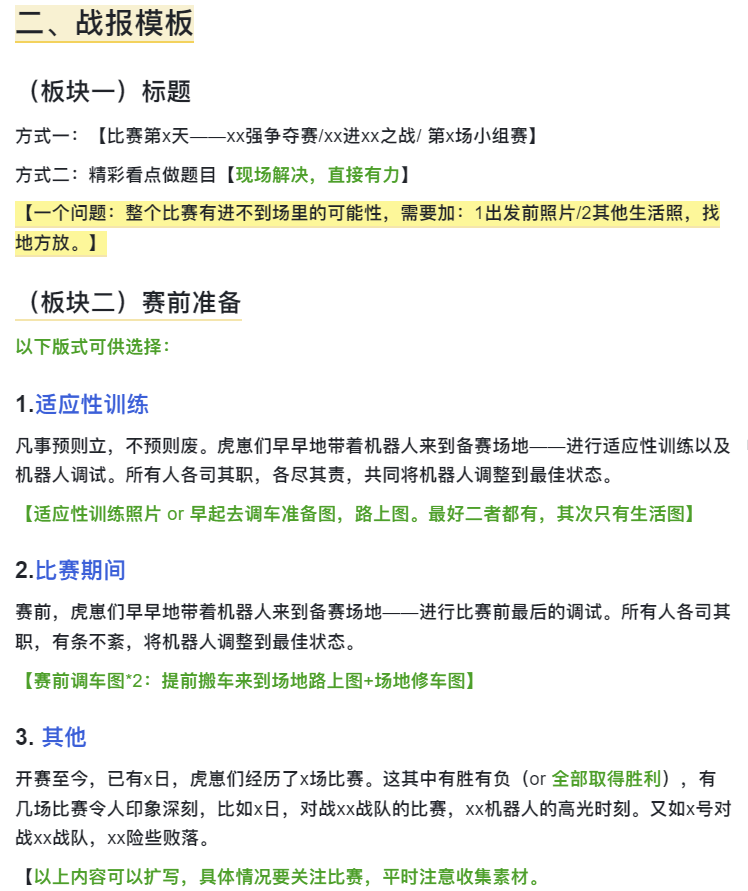 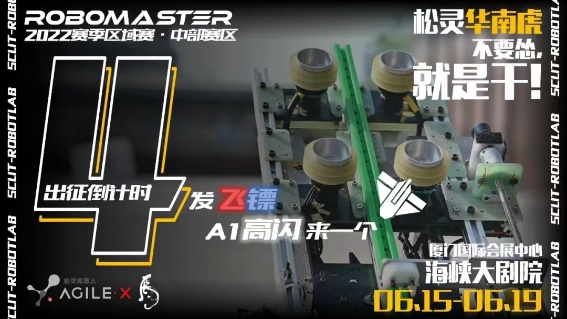 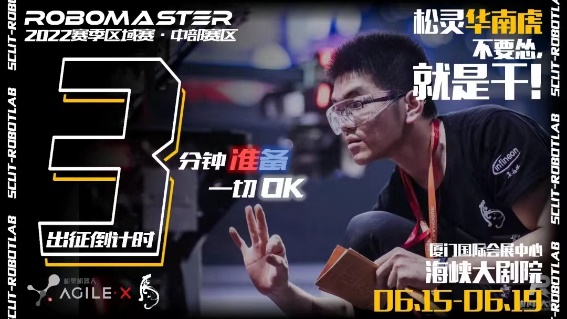 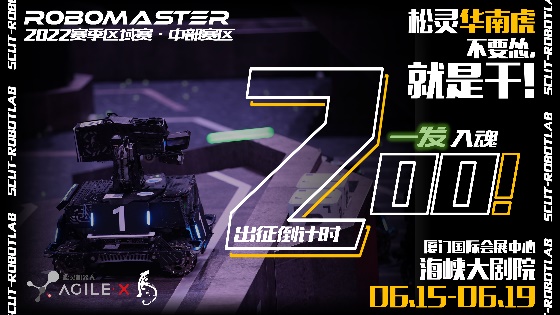 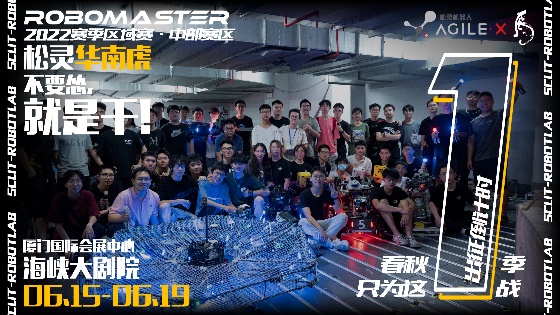 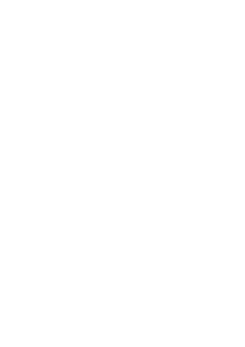 备赛内容规划
赛场
关键：合理分配有限的时间完成<赛事参与><宣传记录><内容制作>
完成比赛内容是首要地位，确保队伍正常参加比赛；
赛场时间宝贵，努力记录下每一个精彩和有意义的瞬间需要宣传队员有敏锐的观察力和高度集中注意力；
内容制作配合已有的模板可以在晚间进行，尽可能保证时效性，但不强求。
赛场记录部分要平衡采访和纯画面记录。
场间对队员的采访可以很好地记录下最真实的情绪，
往往也是在后续产出时最能打动人心的部分。
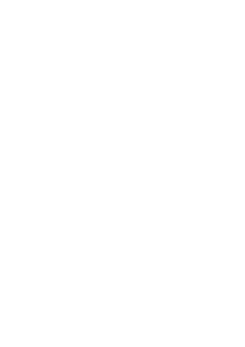 备赛内容规划
赛后
赛后充分利用比赛余热，完成比赛总结等产出。
整理素材，合理分配素材使用：避免同一片段重复出现多次；下一赛季的宣传素材储备。
利用赛场素材完成再创作（可尝试周边：明信片、日历）。
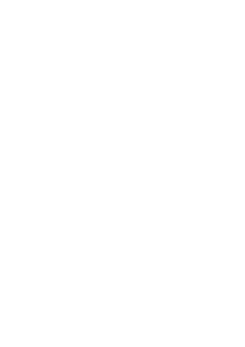 文化建设
宣传动作
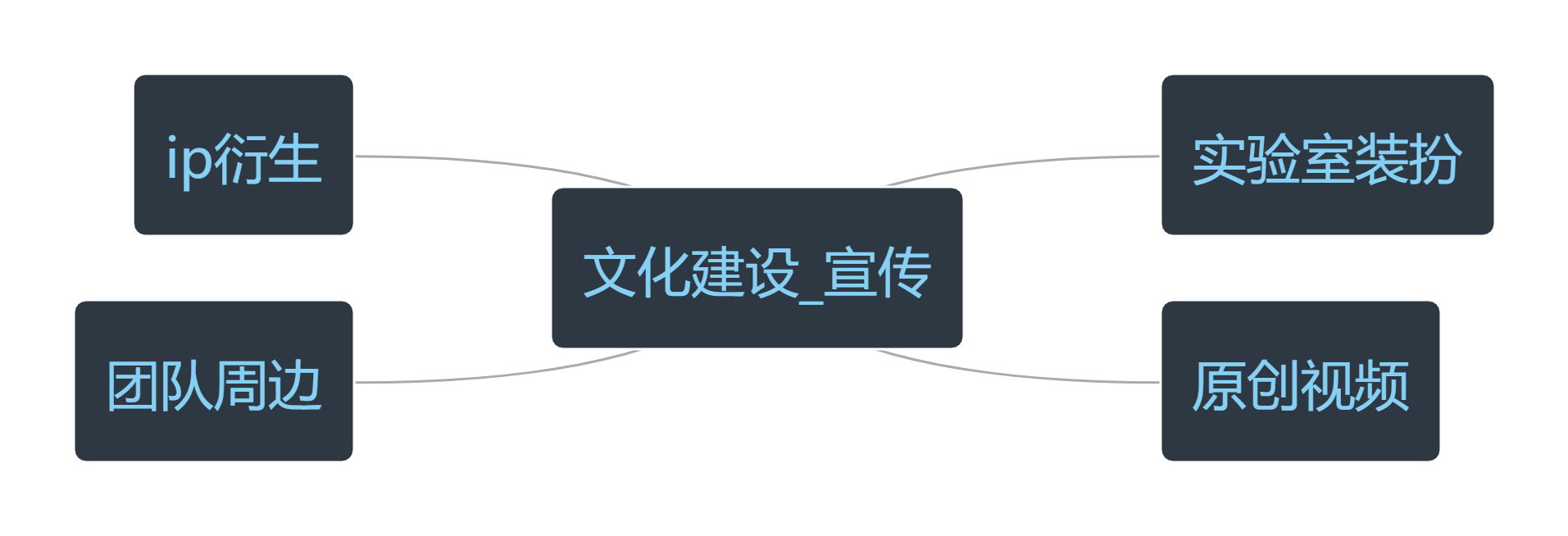 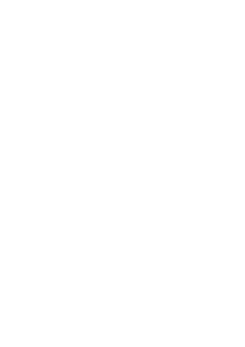 文化建设
ip衍生
取华南虎中“虎”的形象，借自然界中老虎勇敢无畏、坚持执着的精神特点，契合“华南虎，不要怂，就是干！”的团队口号，用虎崽的ip形象自比，希望每一位队员无畏无惧，勇往直前。
在宣运组队员的画笔下，将虎崽的形象实体化，并运用在宣传内容制作的方方面面。海报与推文模板中都会尝试融入虎崽ip的元素。
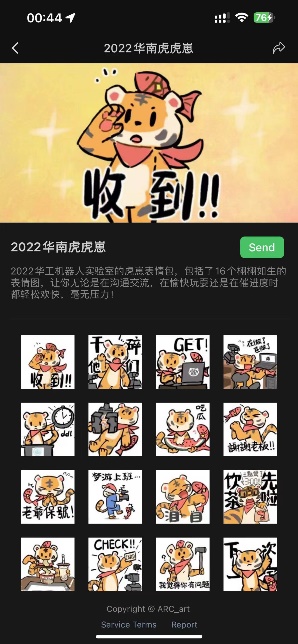 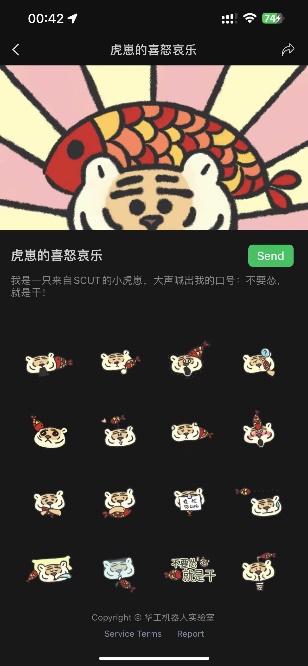 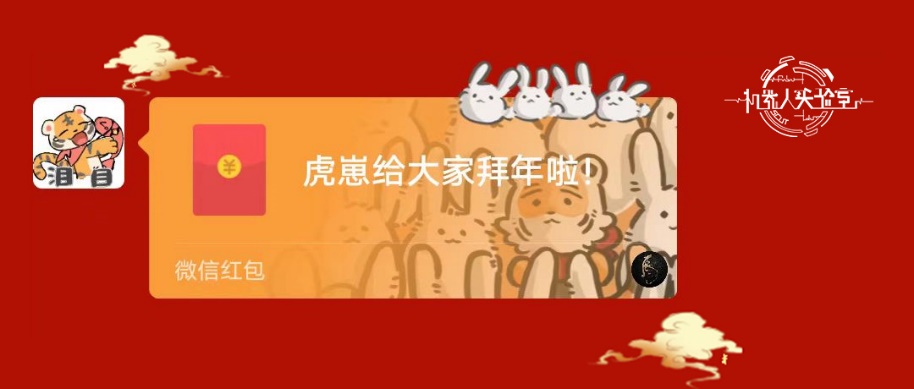 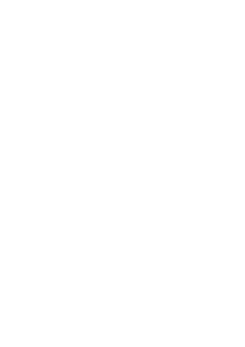 文化建设
团队周边
在每年分区赛与全国赛前，我队都会系统地设计并制作团队周边。
推出过的周边包括但不限于：明信片、金属徽章、吧唧、口罩、帆布袋、pcb尺、钥匙扣、贴纸、日历。通过周边交换的形式促进与圈内战队的交流。
在校园与外出参展时，我们也会将我们的原创周边送给同学与观众。将我们的团队元素散播地更远。每每在校园中有看到使用着我们设计的帆布袋的同学，都会感到格外亲切。
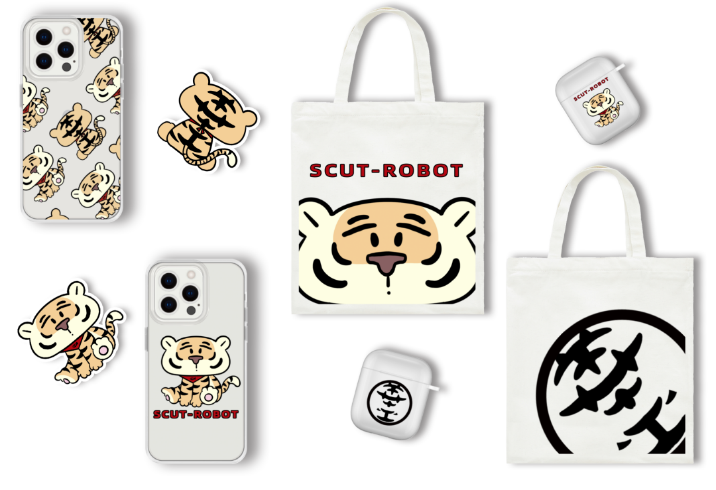 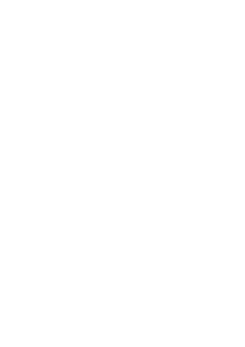 文化建设
实验室装扮
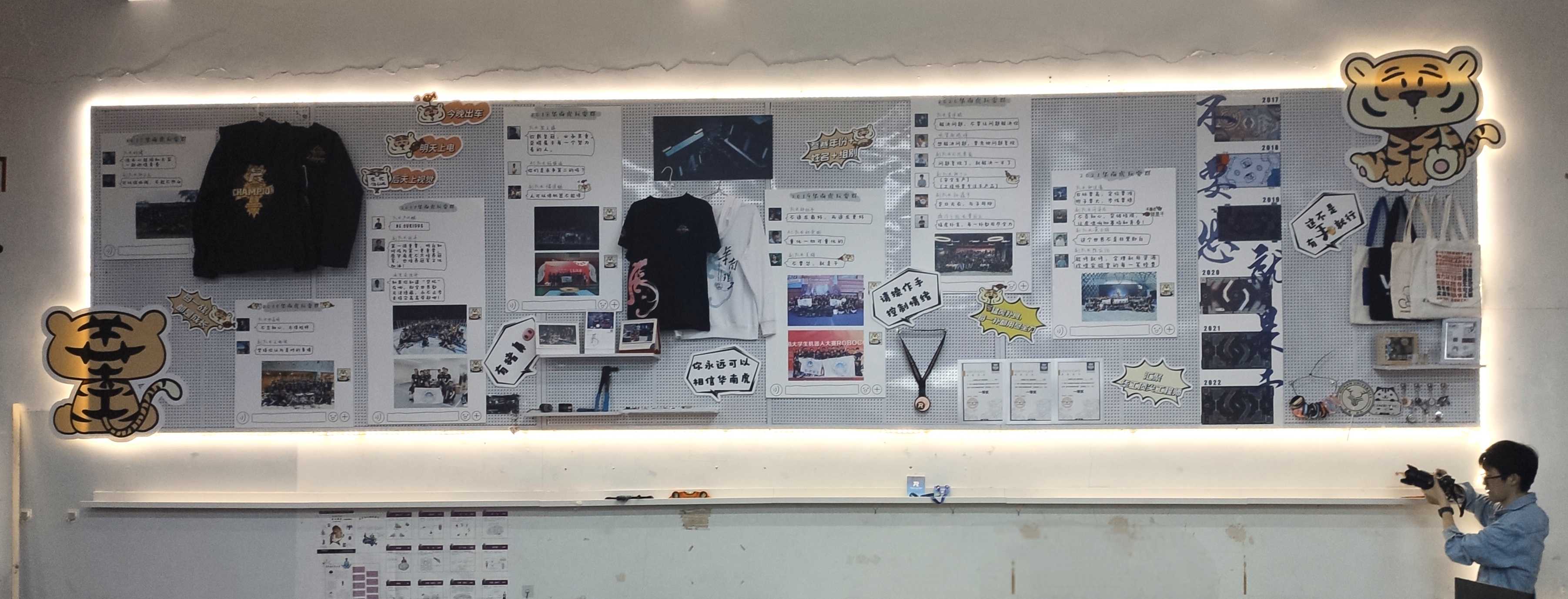 在华南虎的实验室，有一面大幅的文化墙，记录了战队自2015年来的部分历史，承载了历届队长给新队员的期望和教导。
在2022赛季中，我们对原有文化墙进行拆除，并进行重置。
现有的文化墙增添了更多团队记忆：不同组别有纪念意义的物品都被“上墙”；与不同战队交换的周边也被挂在了文化墙上。
为实验室队员建立了更为温馨的工作环境，也在日常的点点滴滴中传递着实验室传承下来的历史与文化。
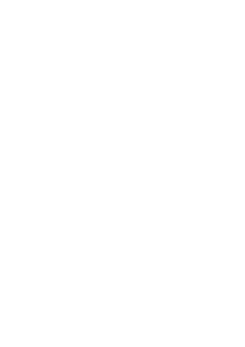 文化建设
原创视频
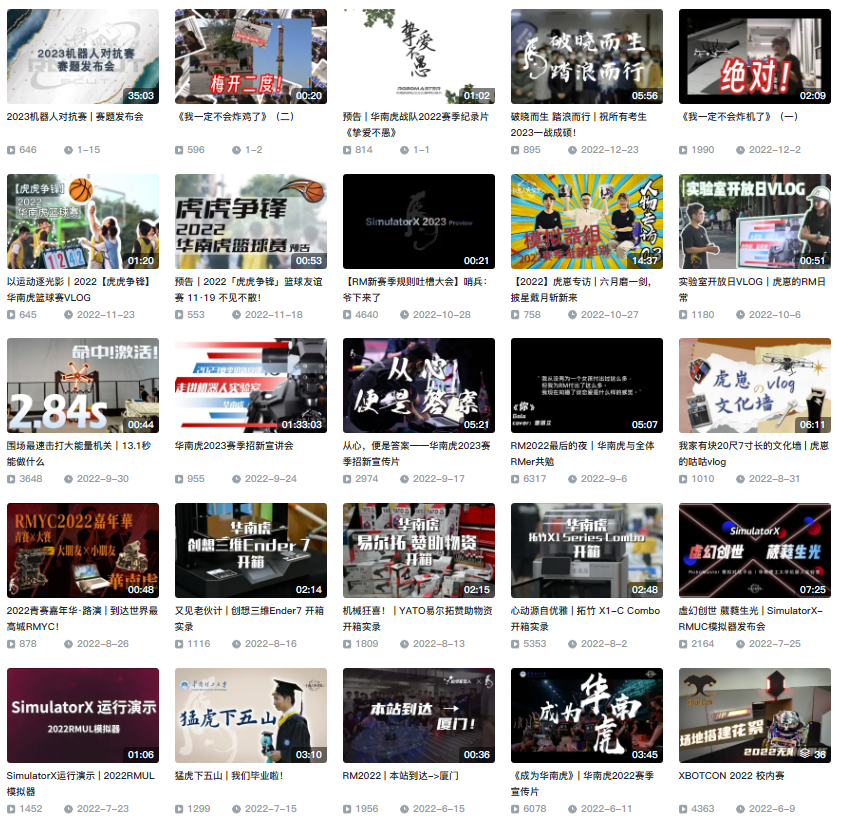 我们在b站发表传递我们观点的原创视频。
有记录赛季历程，反思得失的比赛纪录片；有节日来临，传递我们价值观的节日祝福视频；还有记录日常调试趣事，记录团队活动的娱乐性视频。
这些视频在队内、圈内都有着很好的传播。
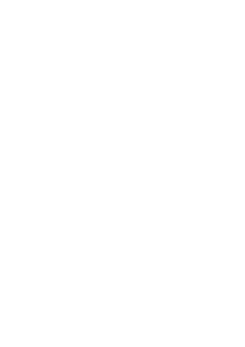 谢谢大家！
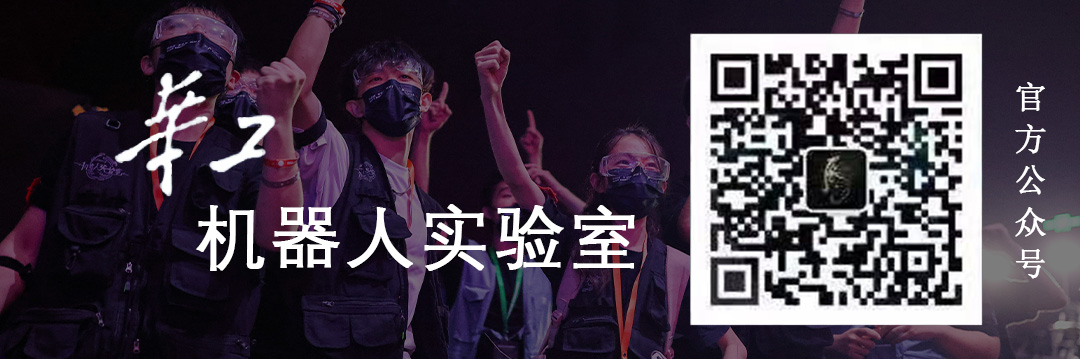 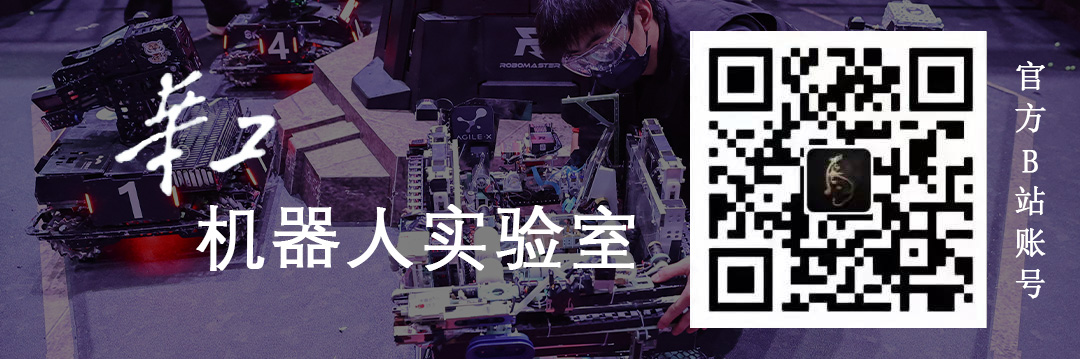 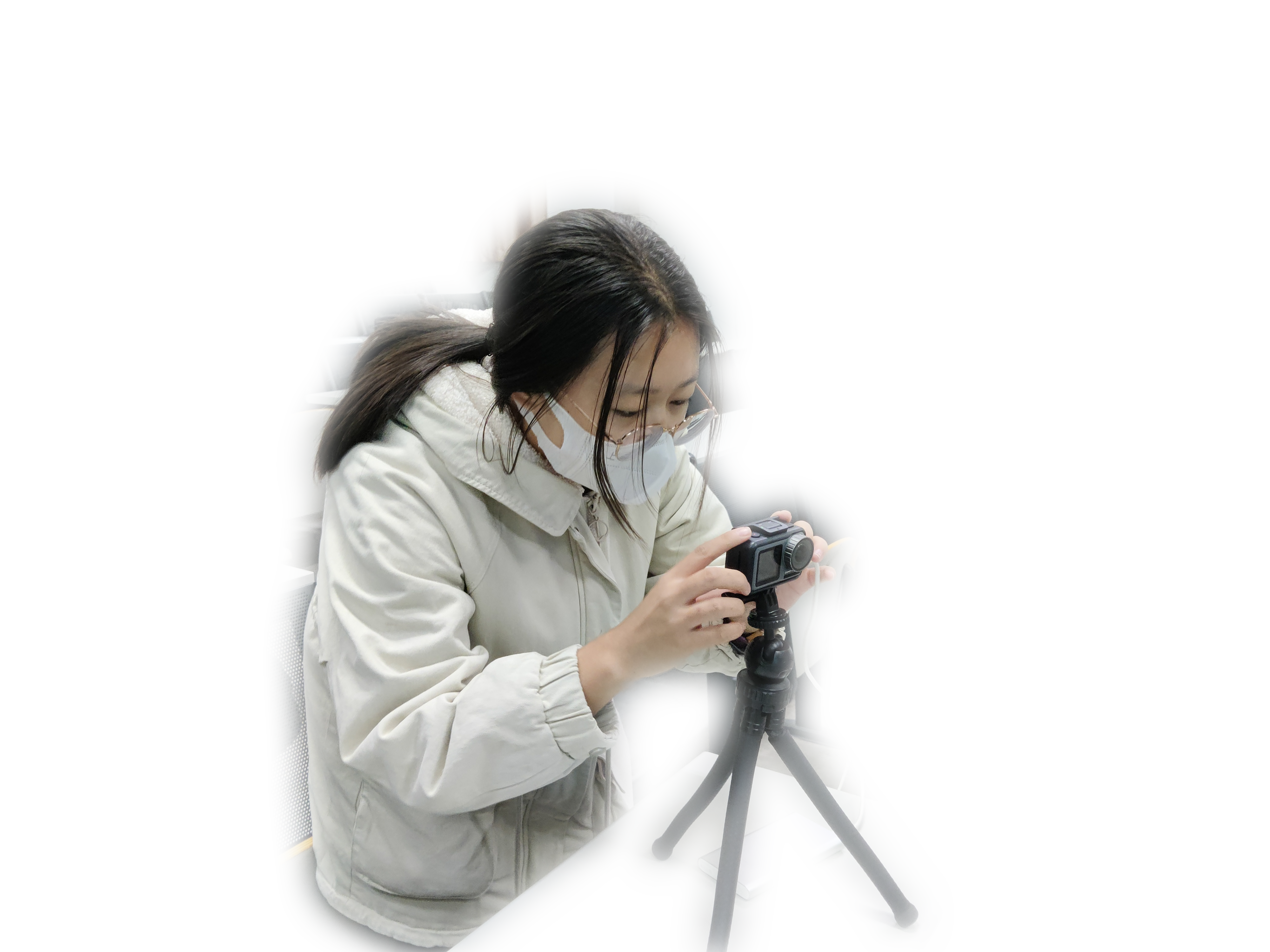 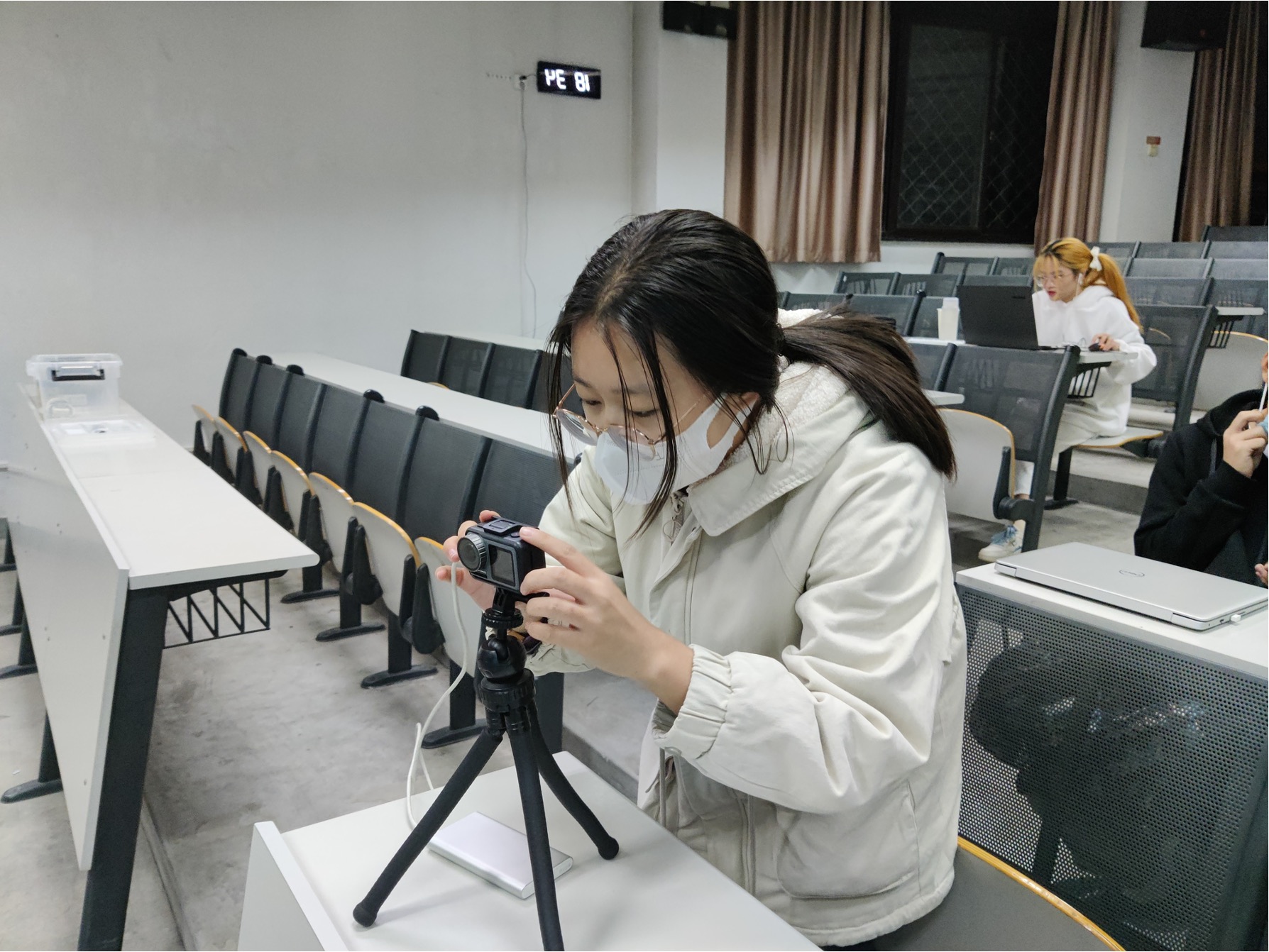 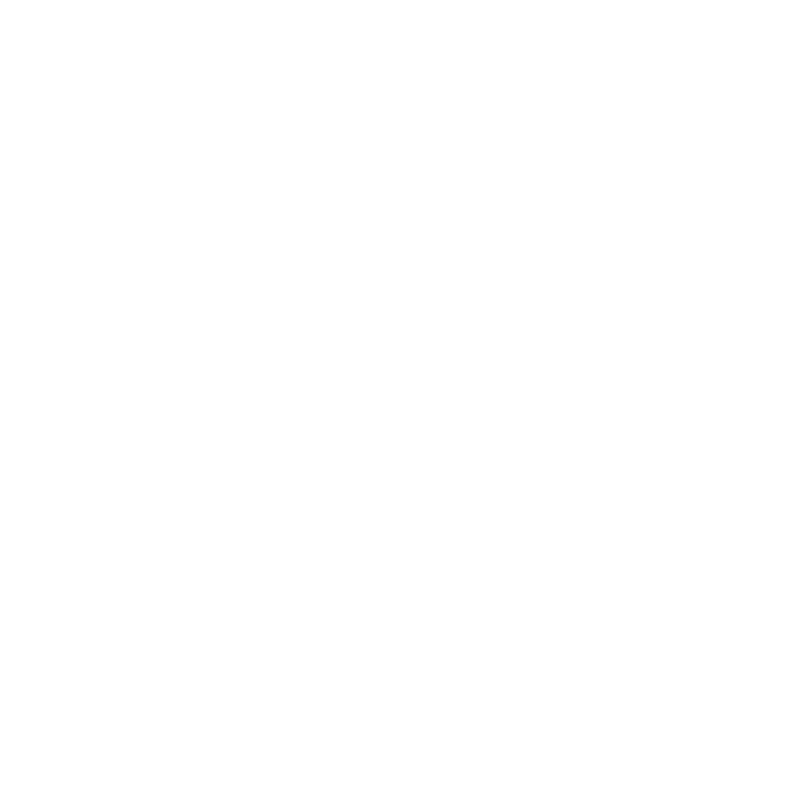 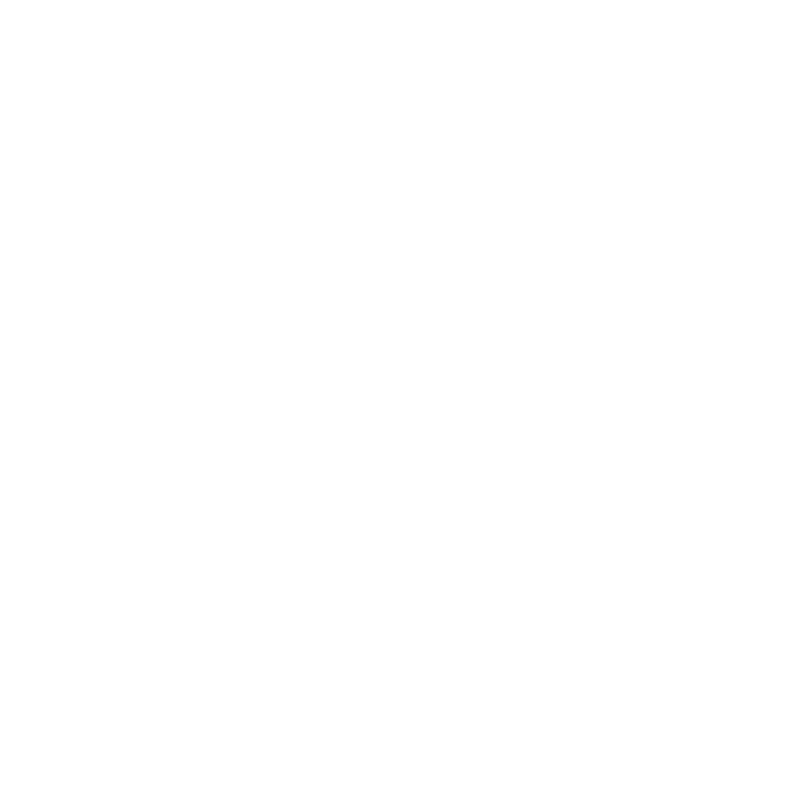 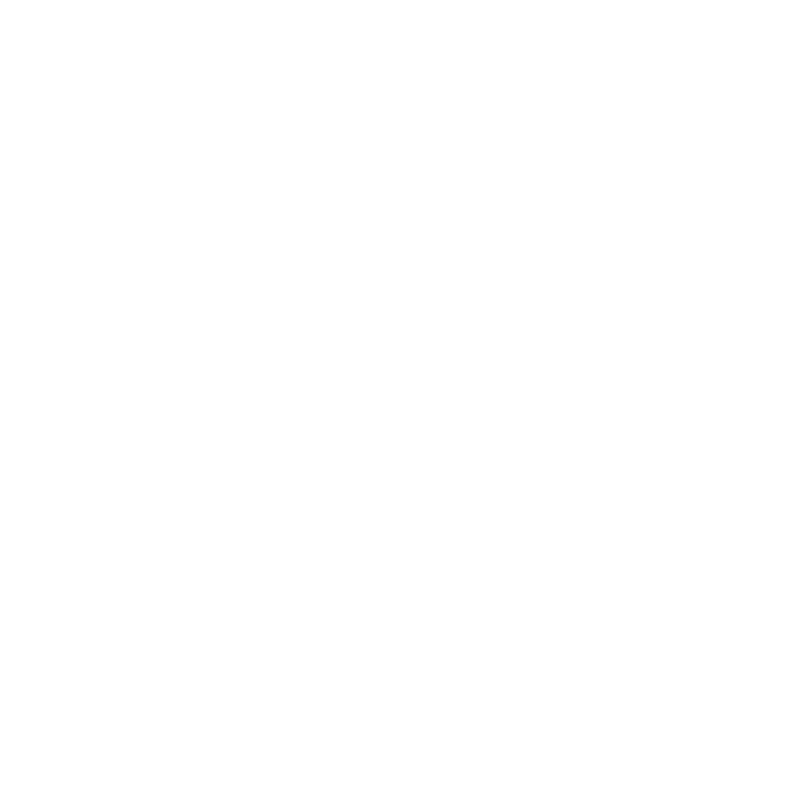 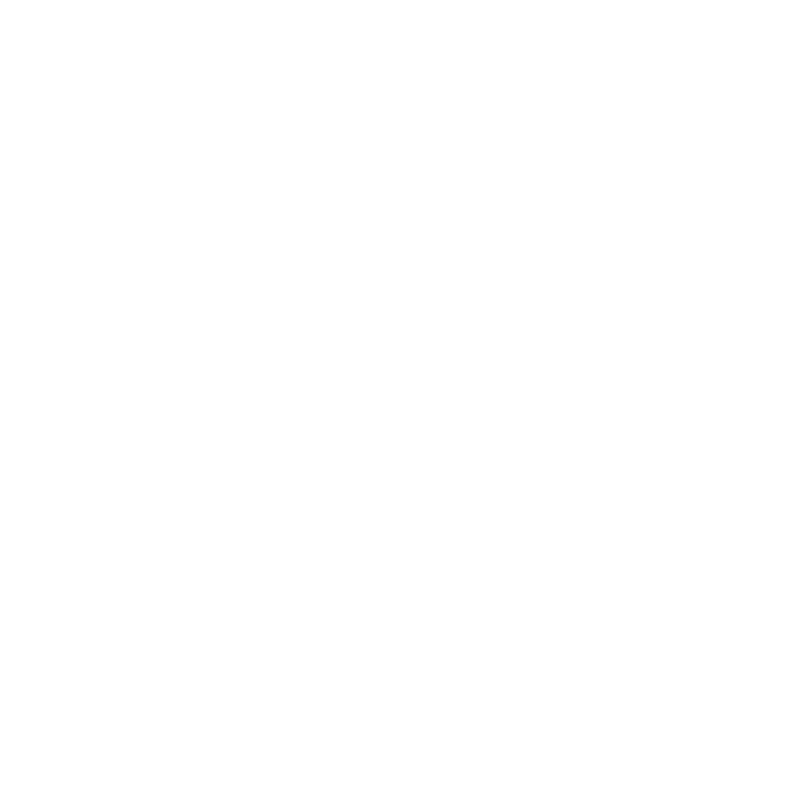 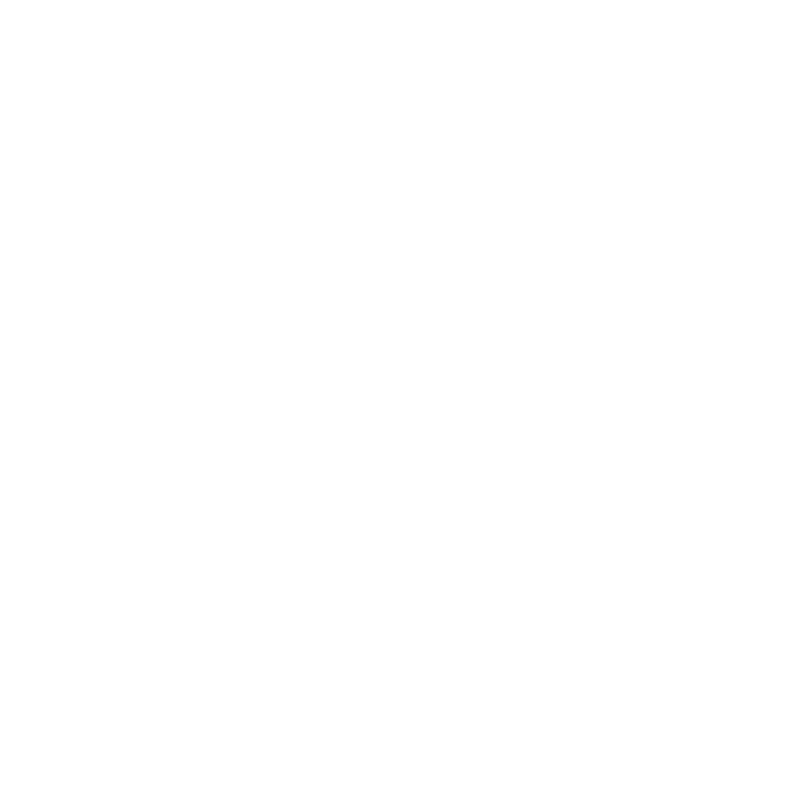 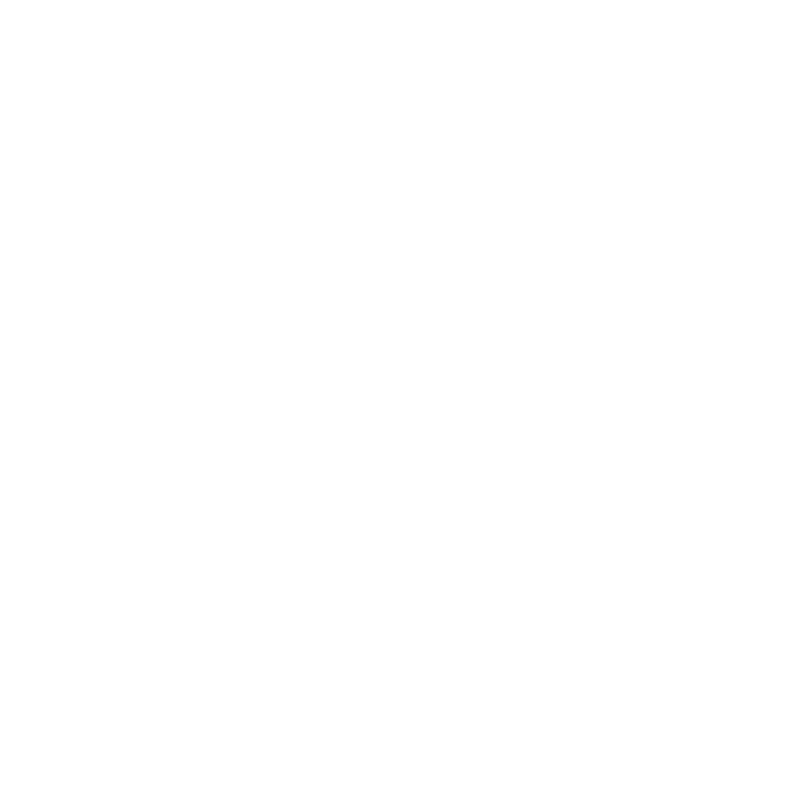 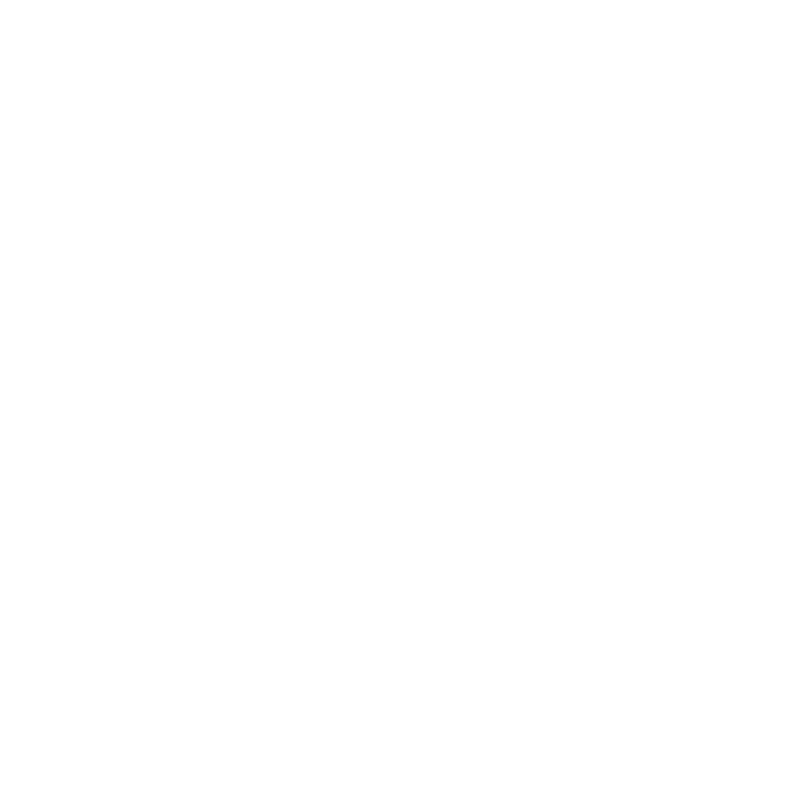 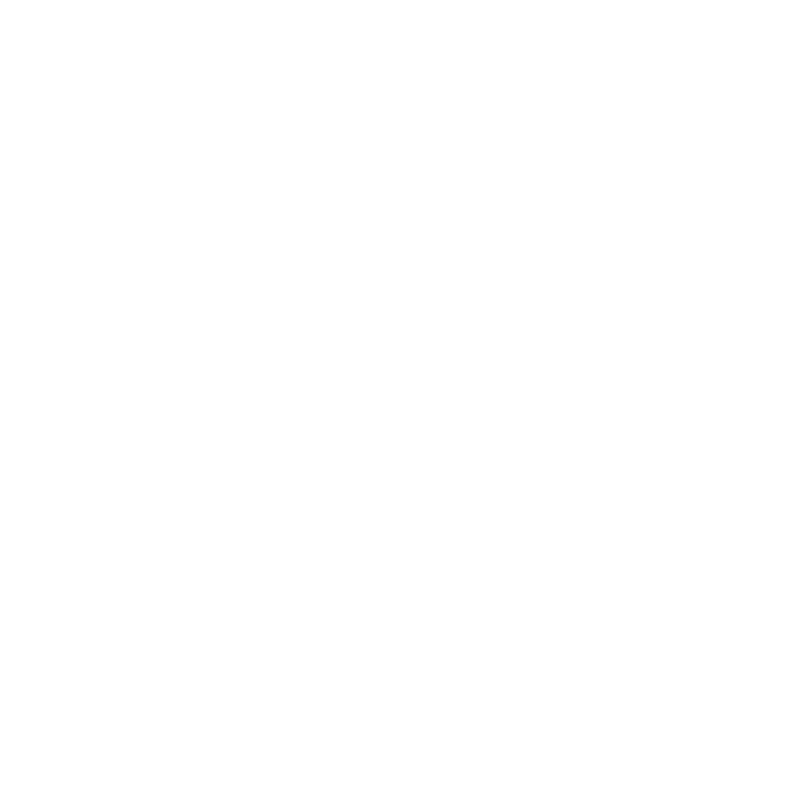 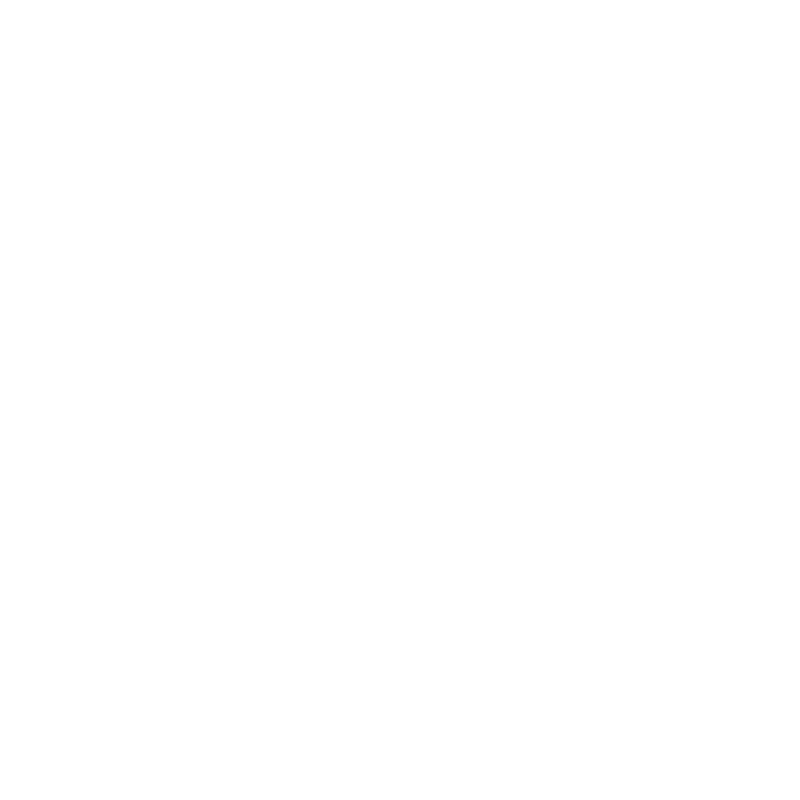 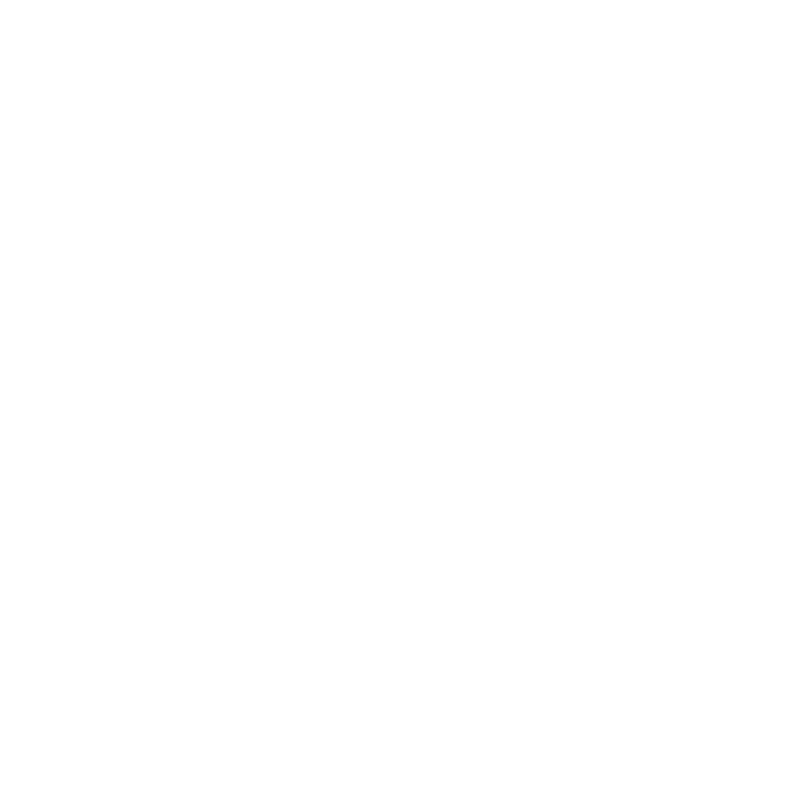 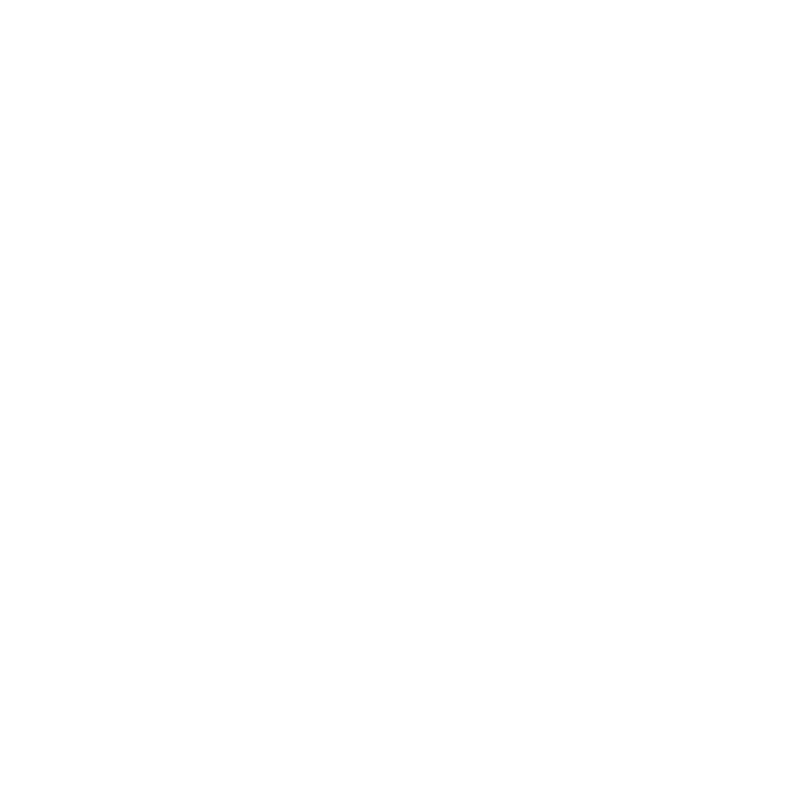 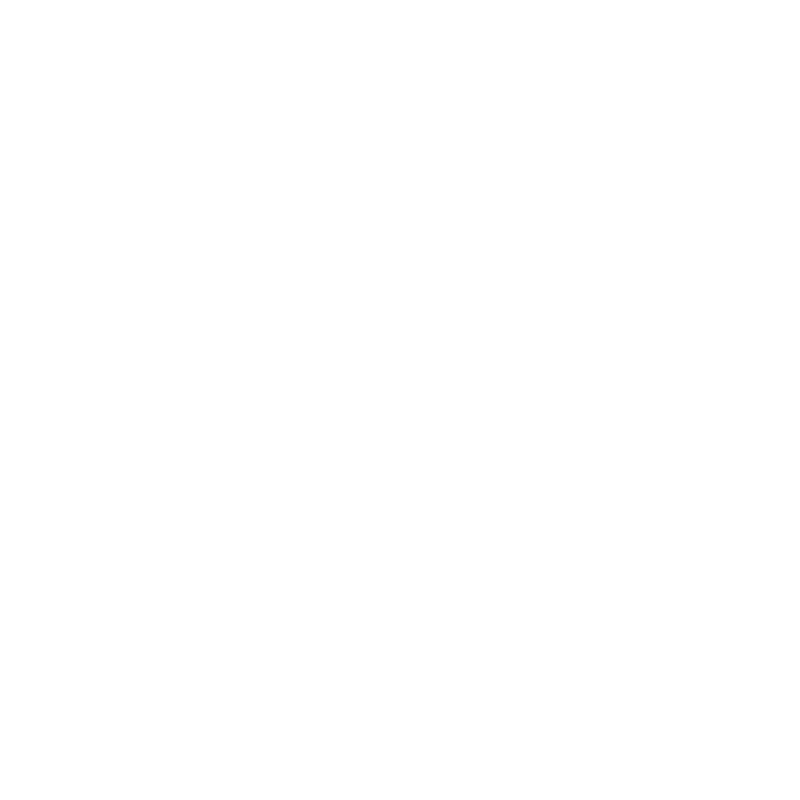 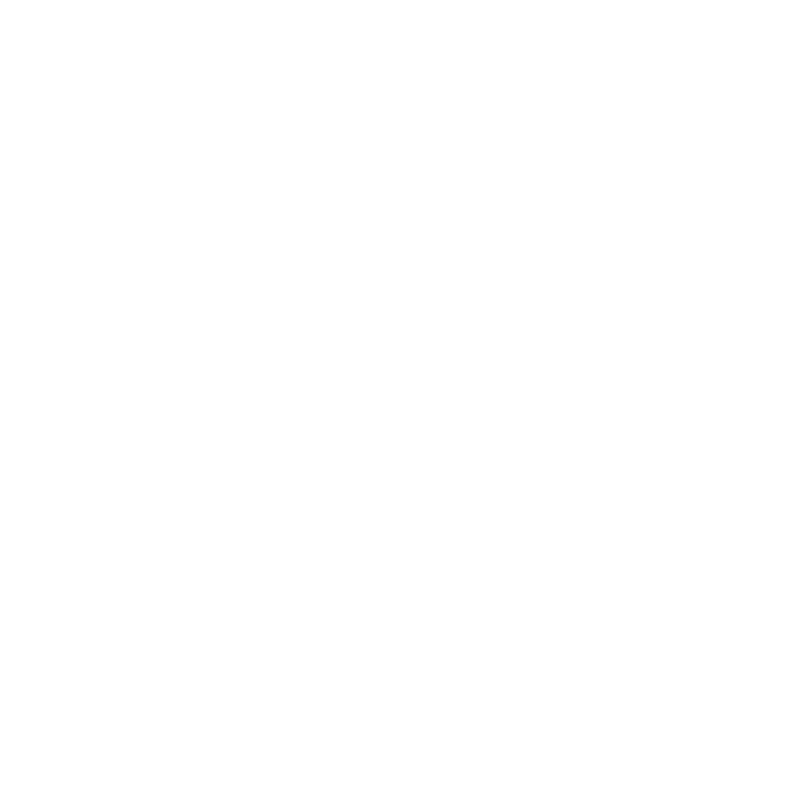 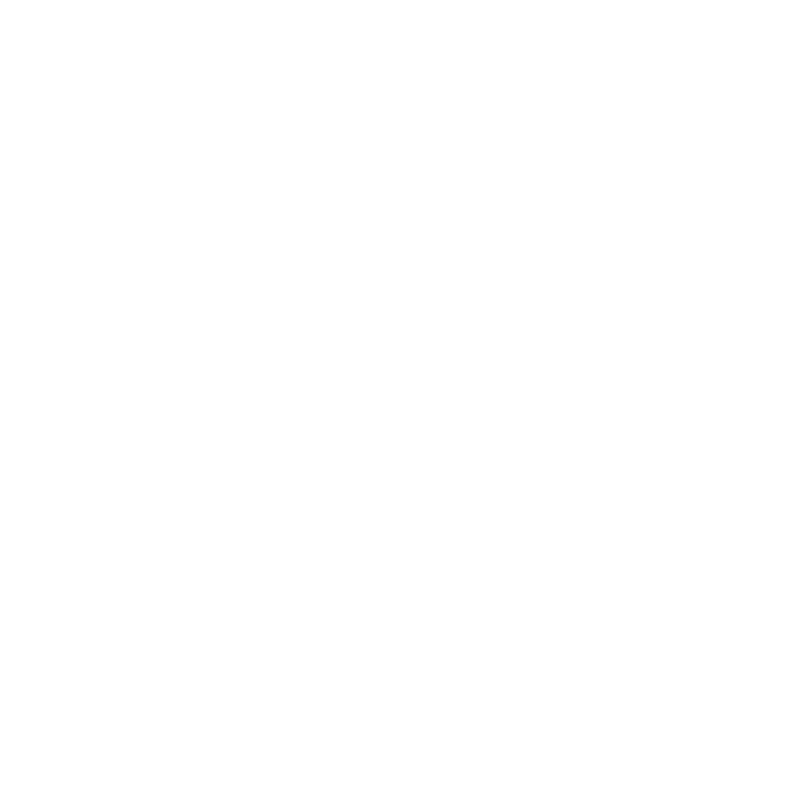 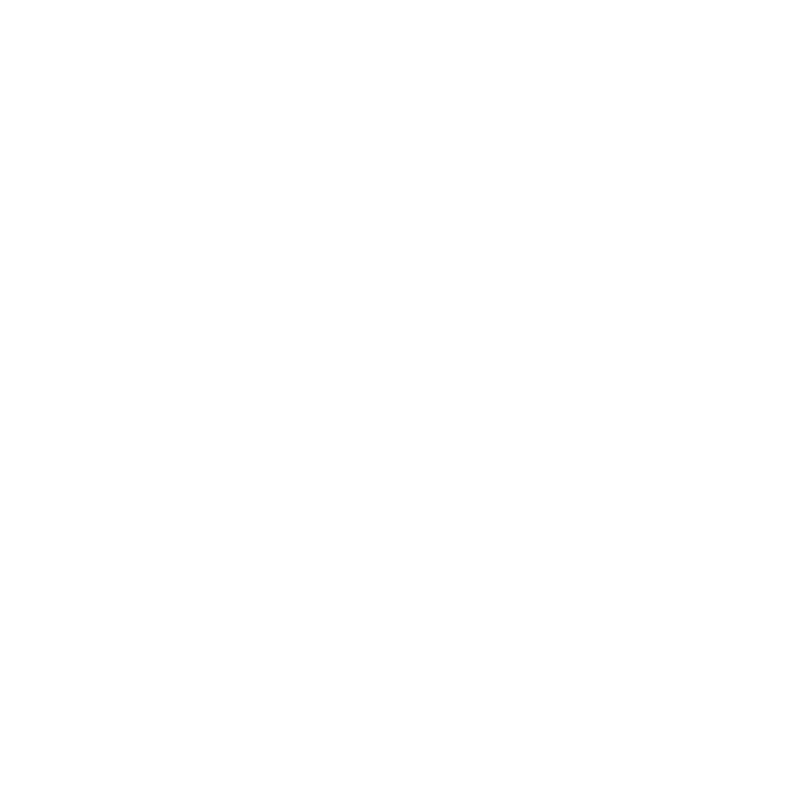 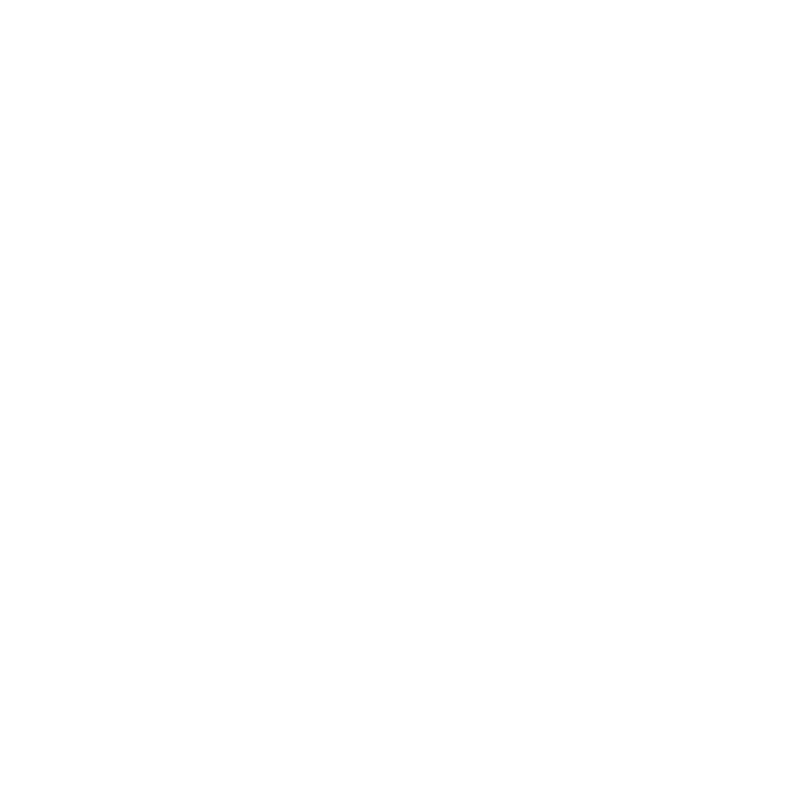 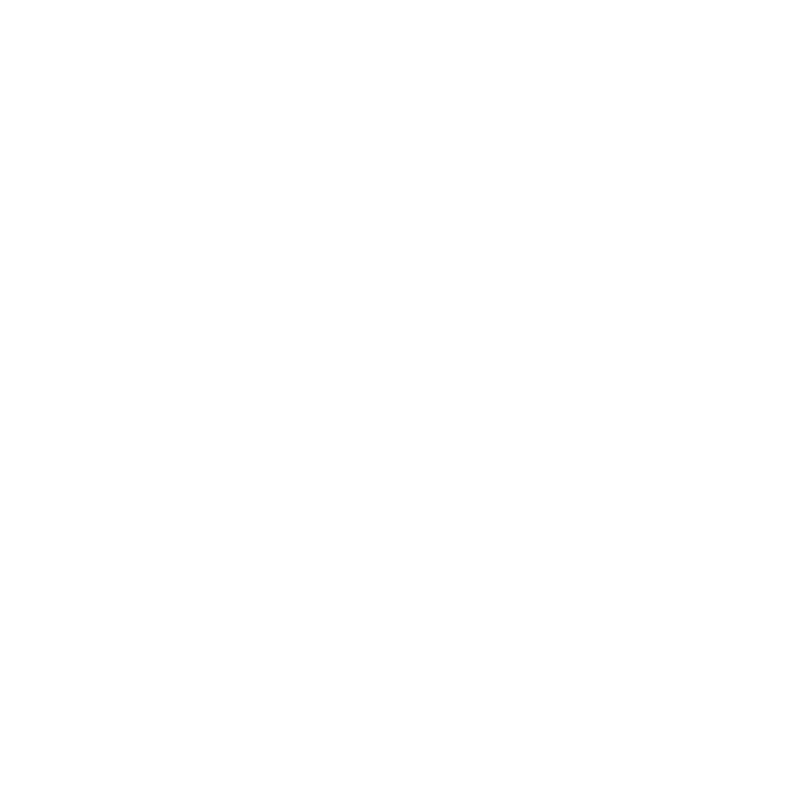 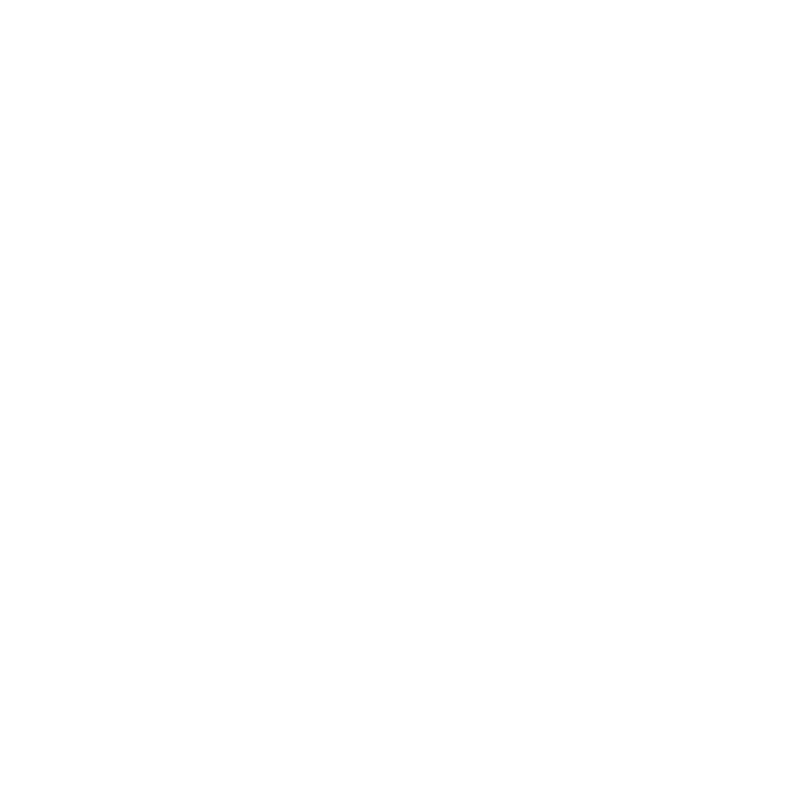 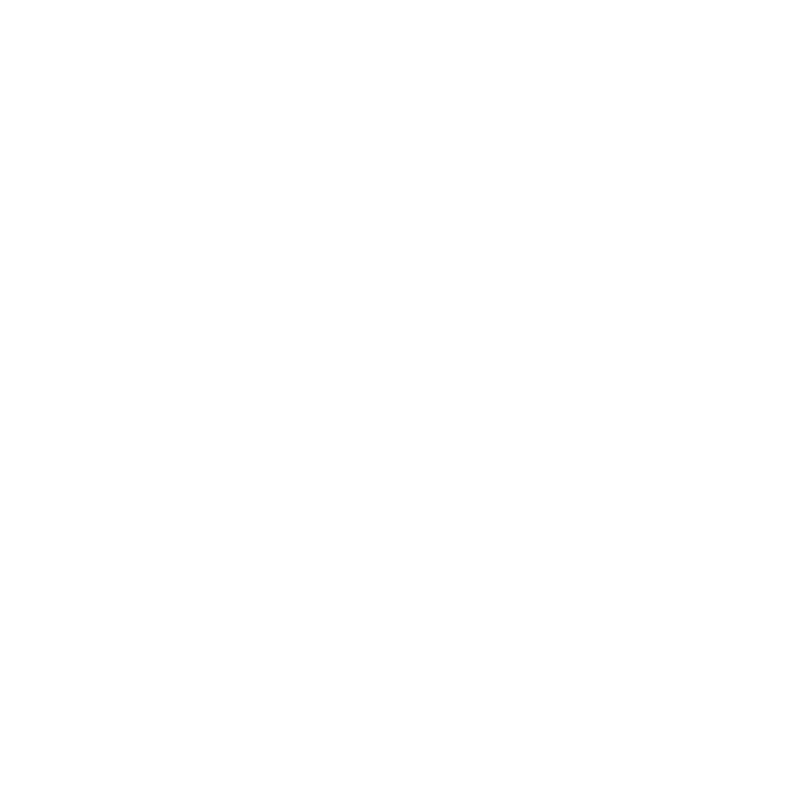 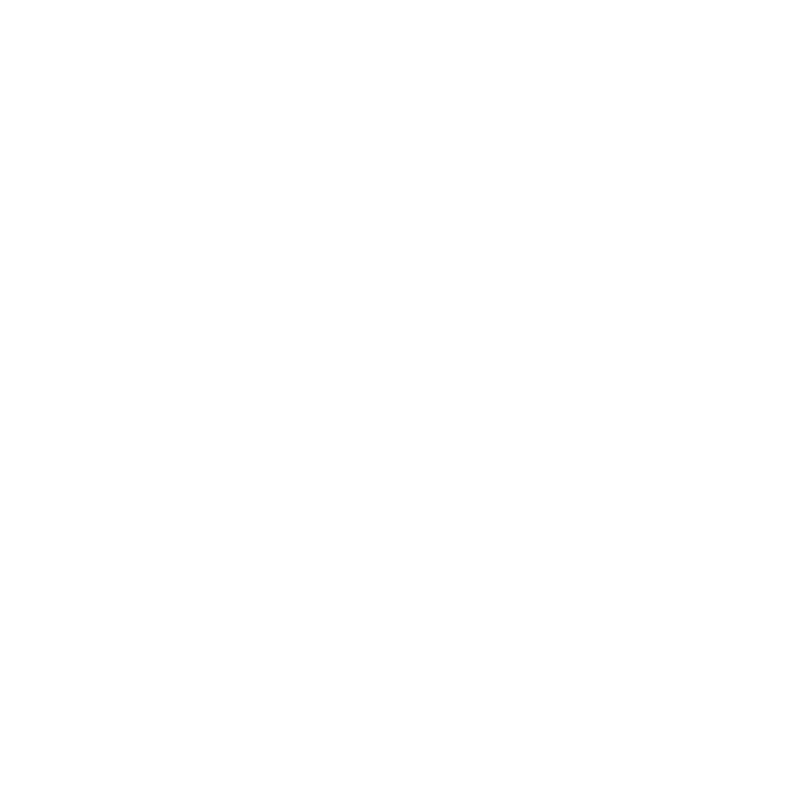 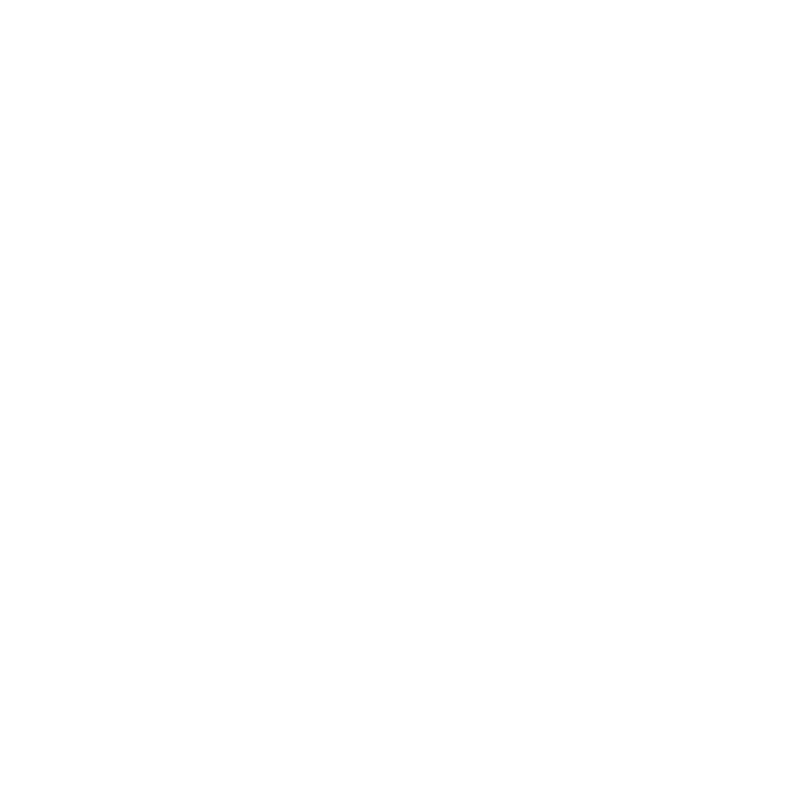 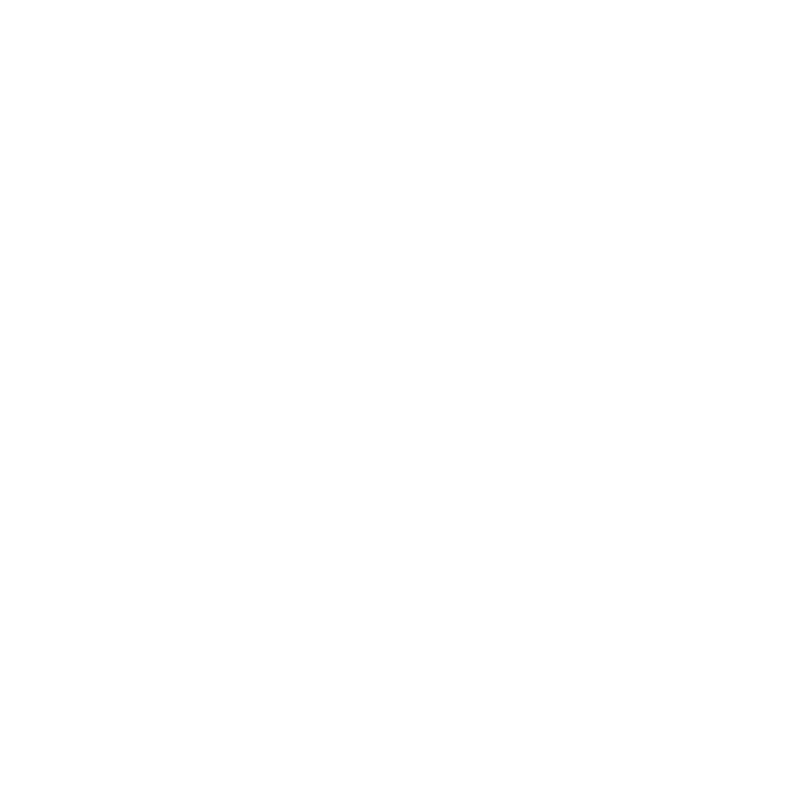 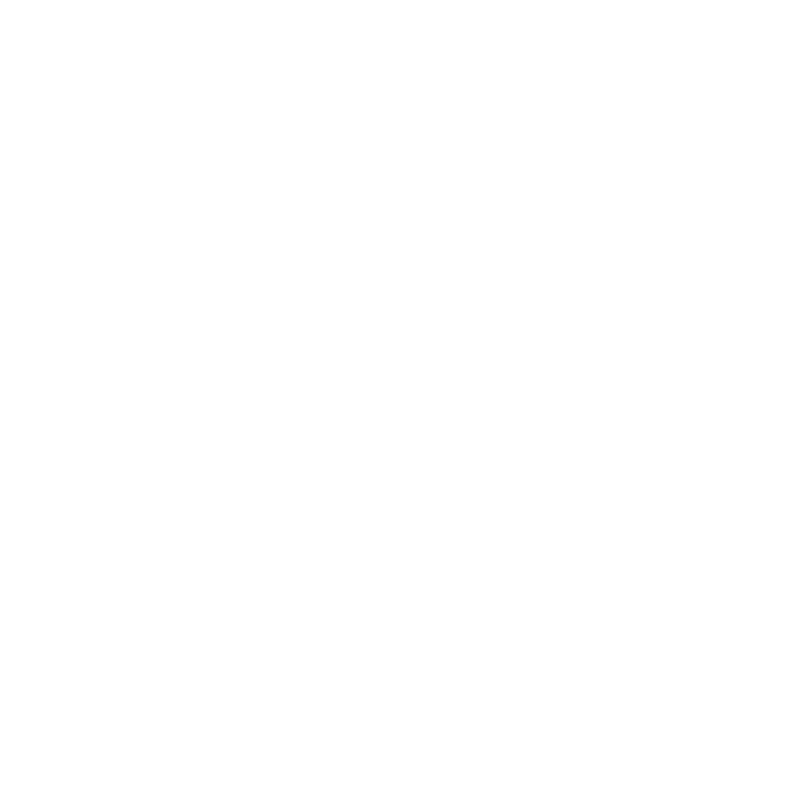 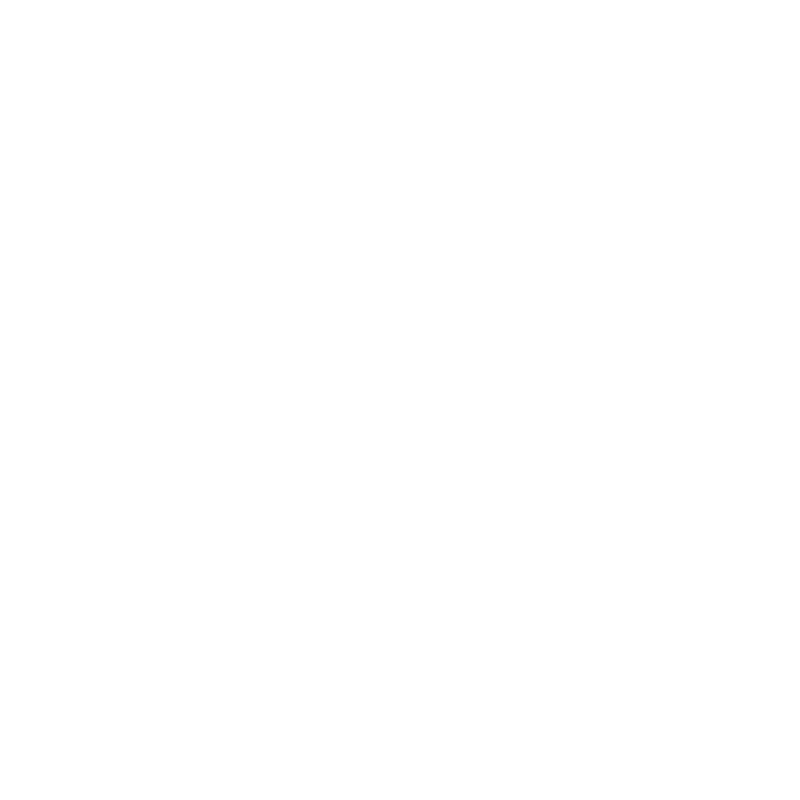 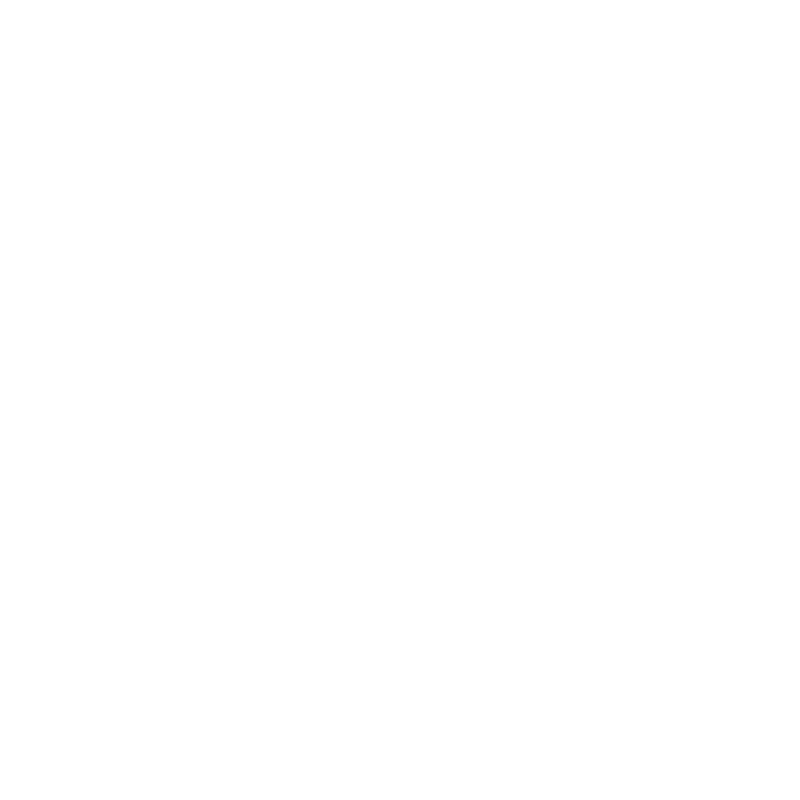 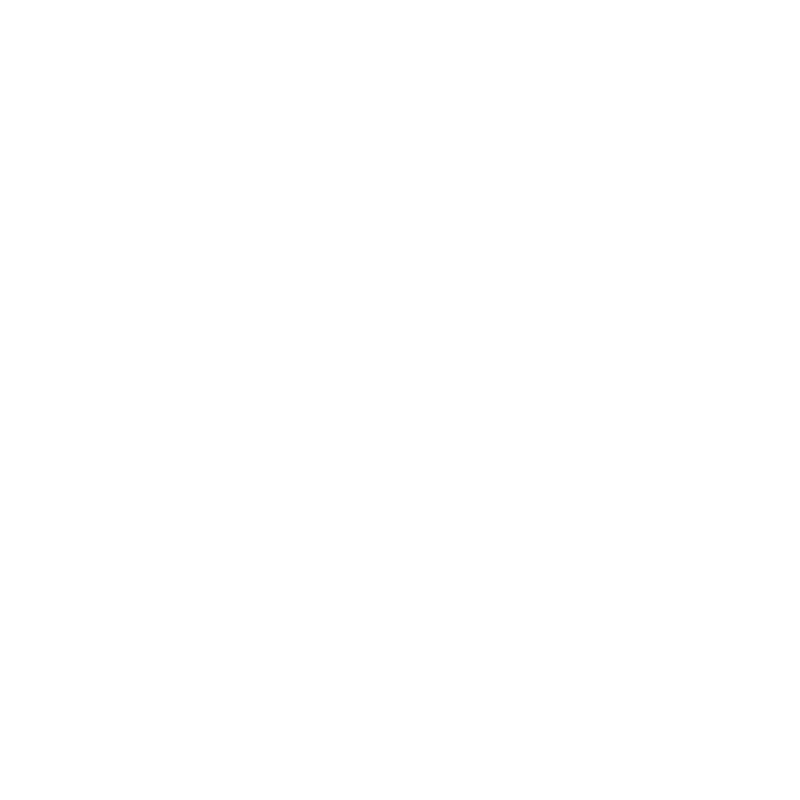 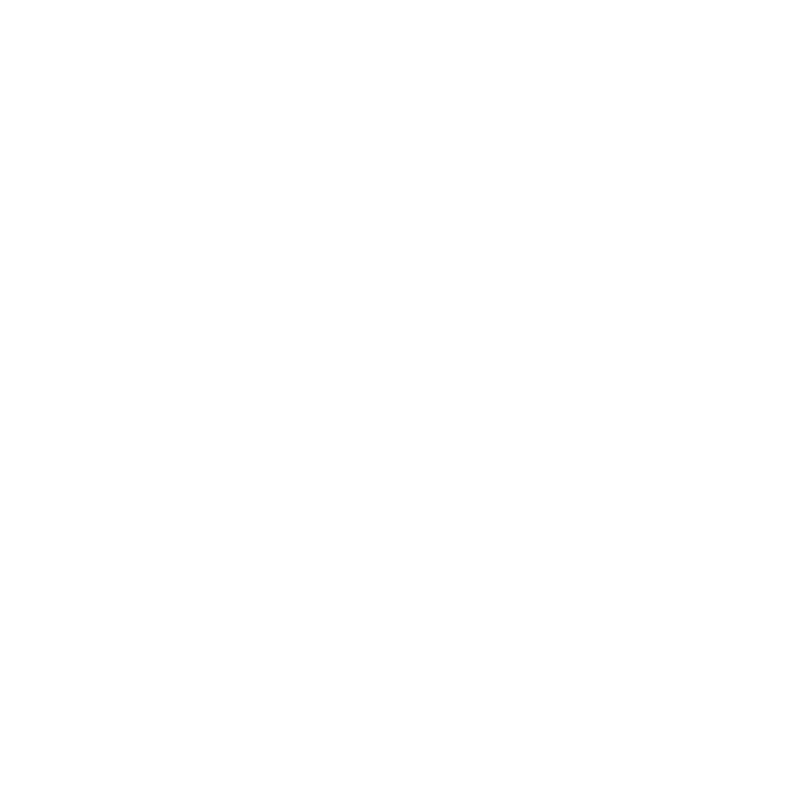 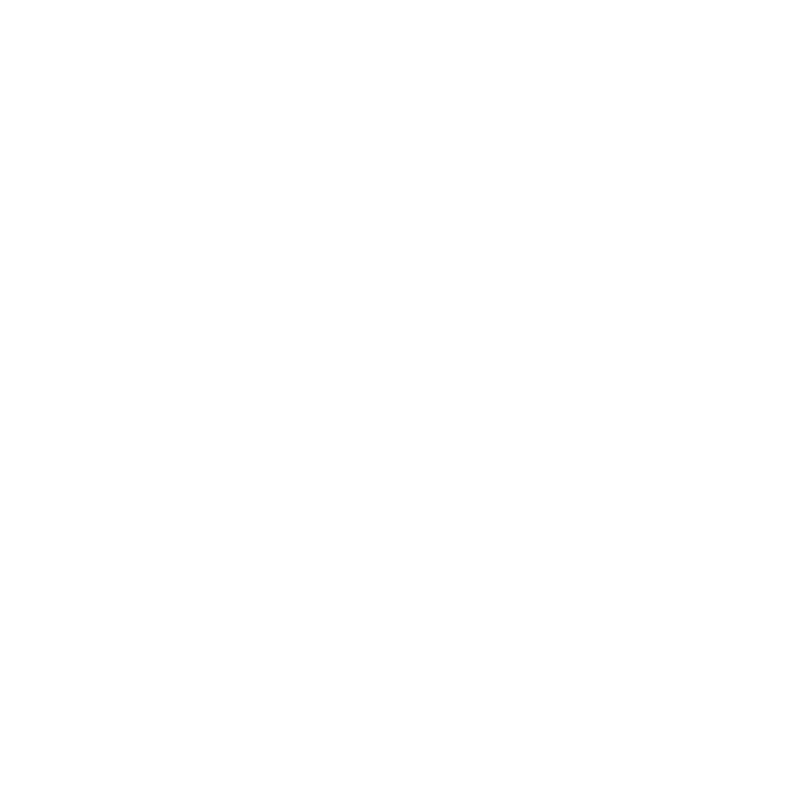 宣传渠道
的那些事儿
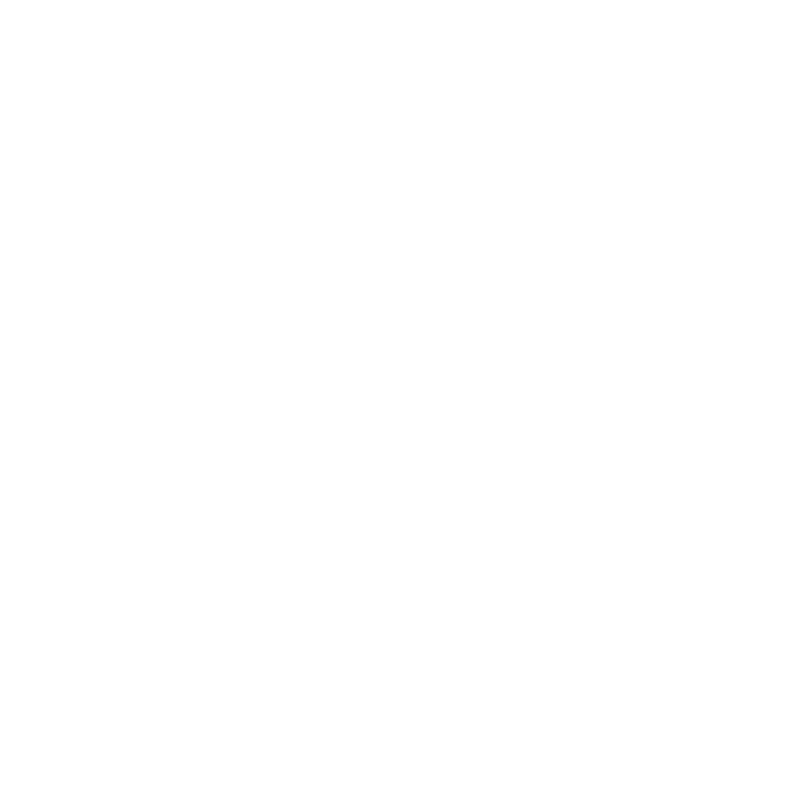 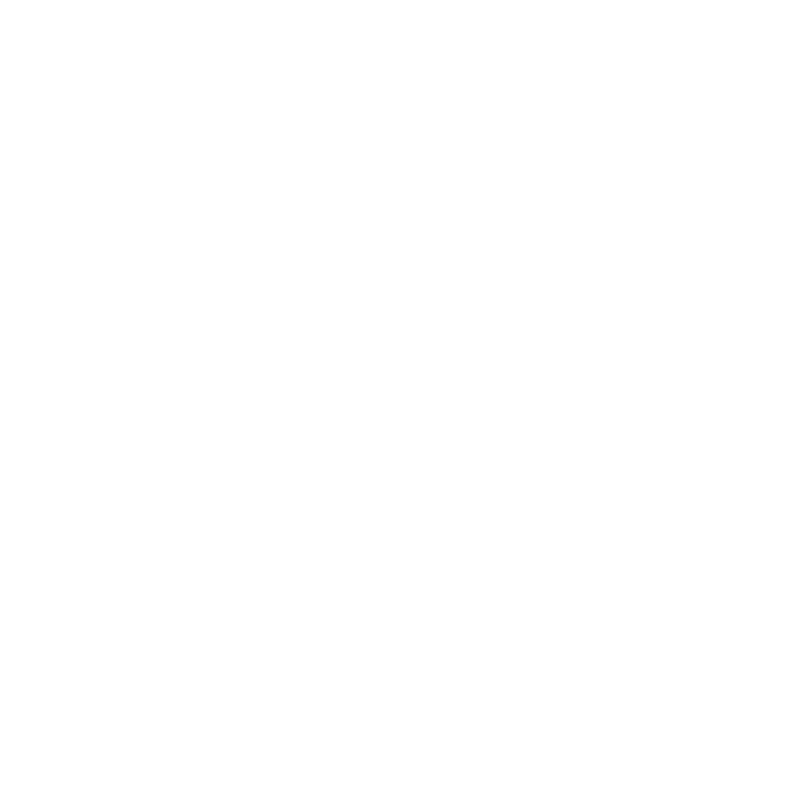 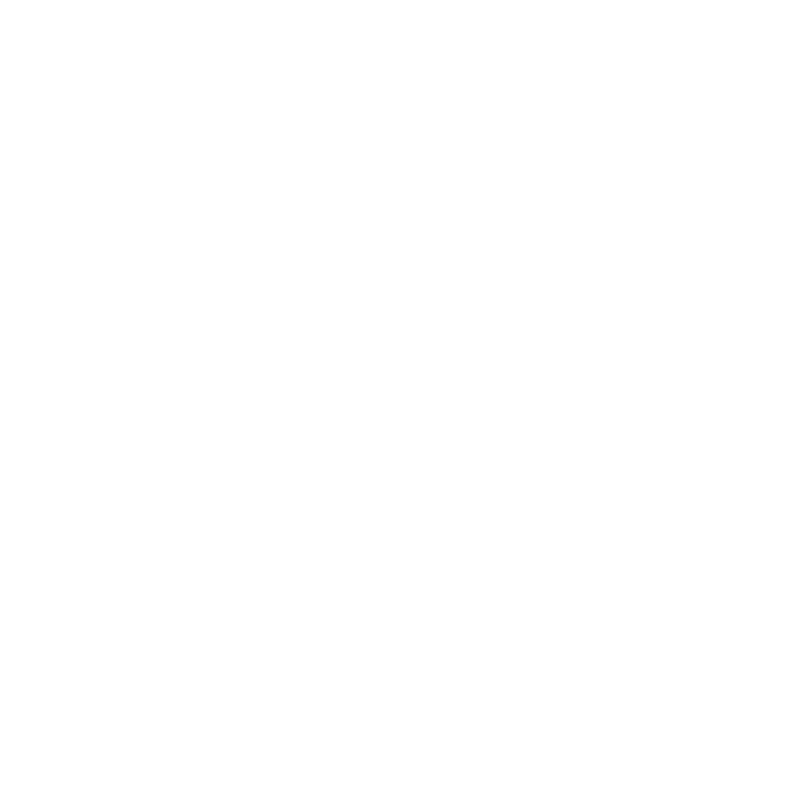 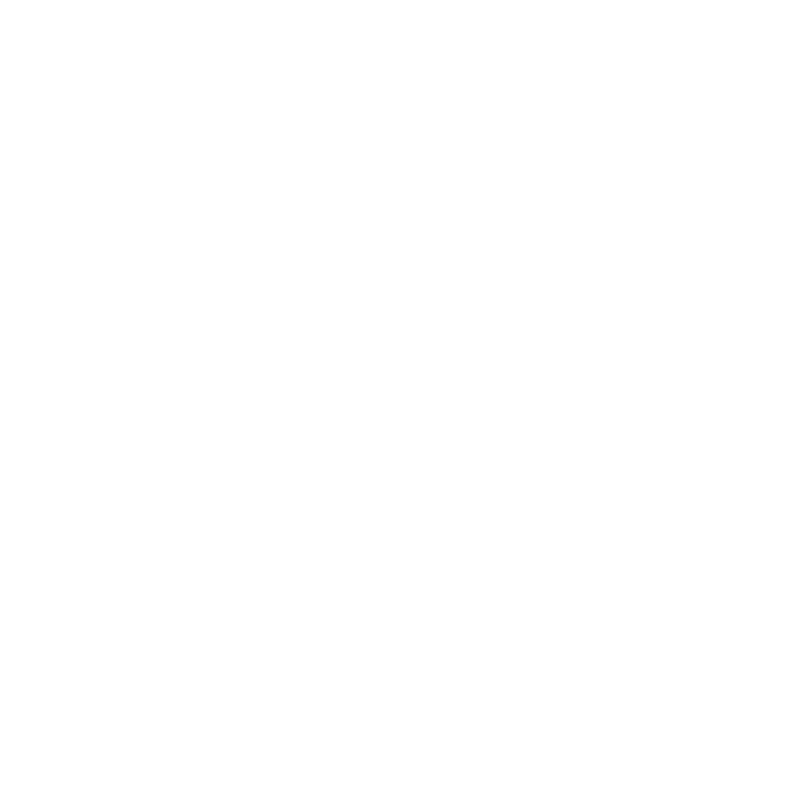 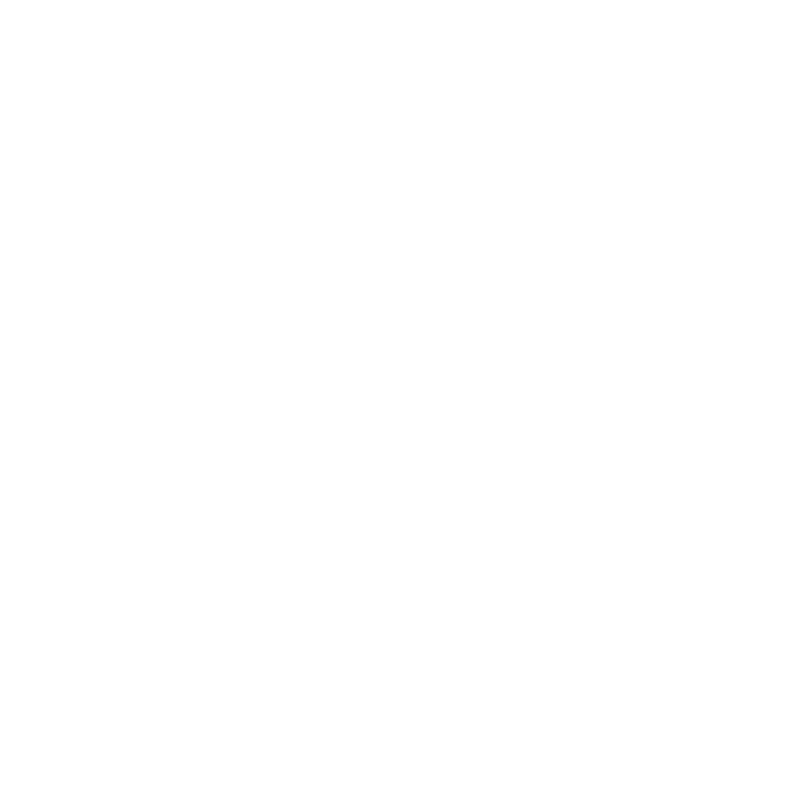 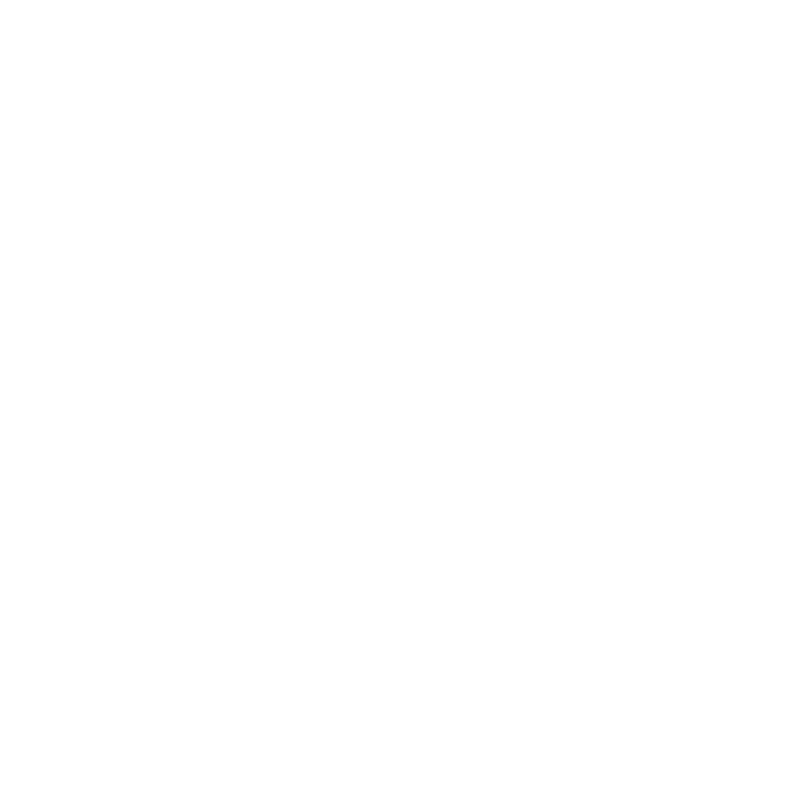 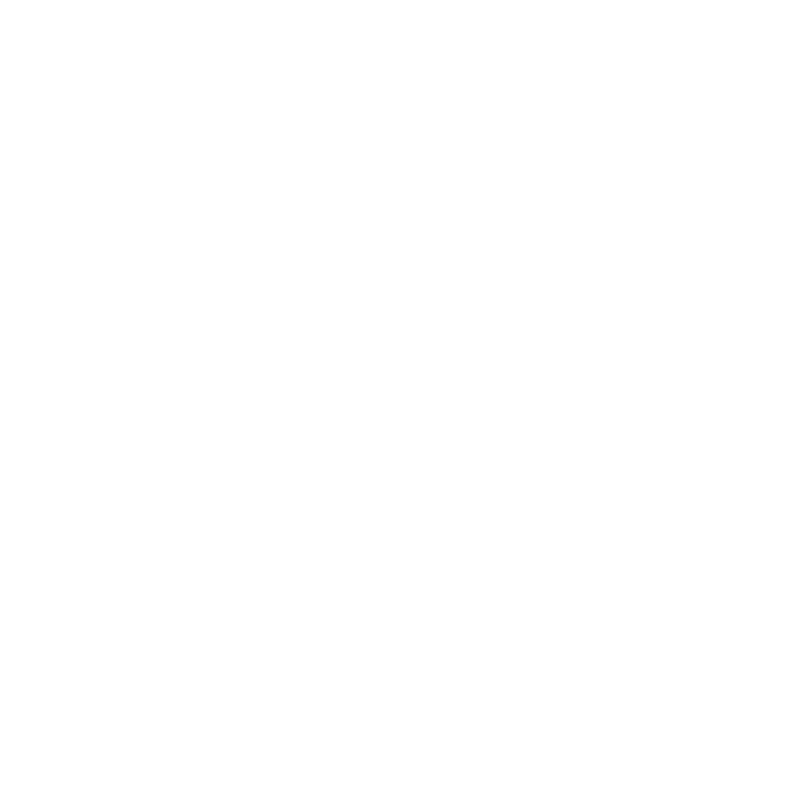 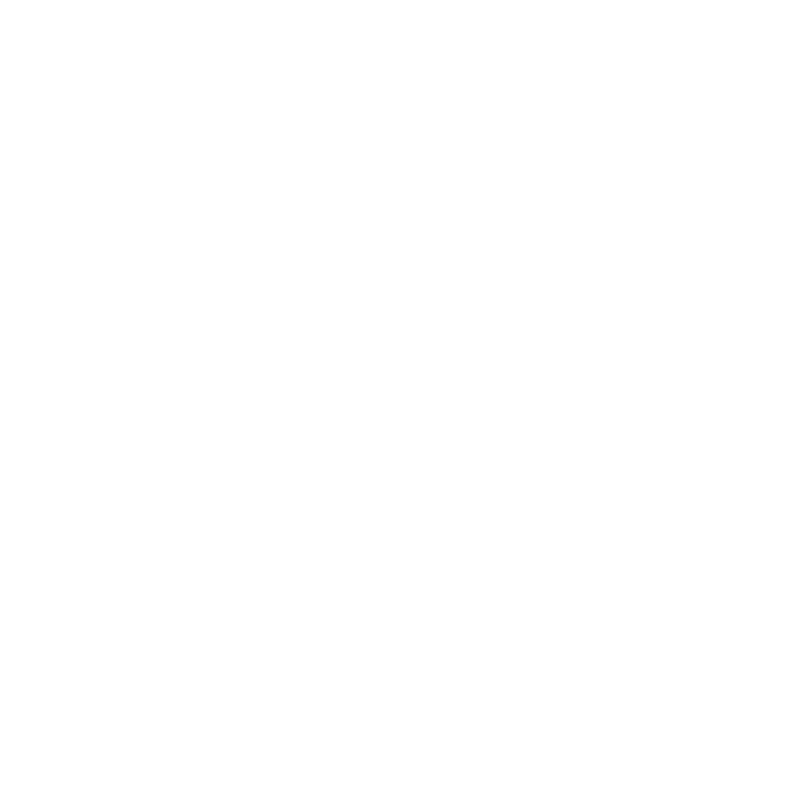 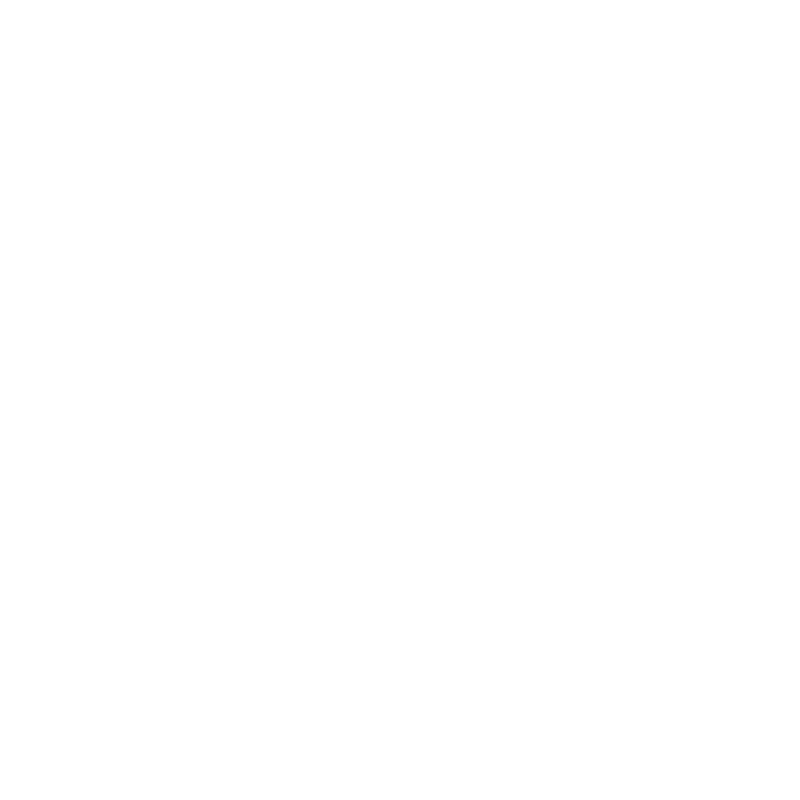 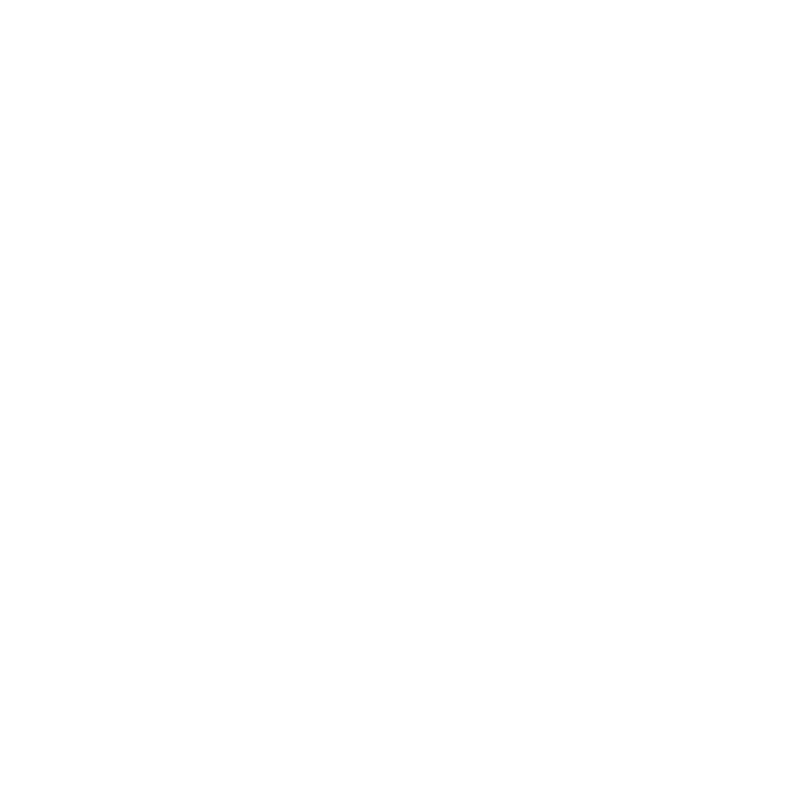 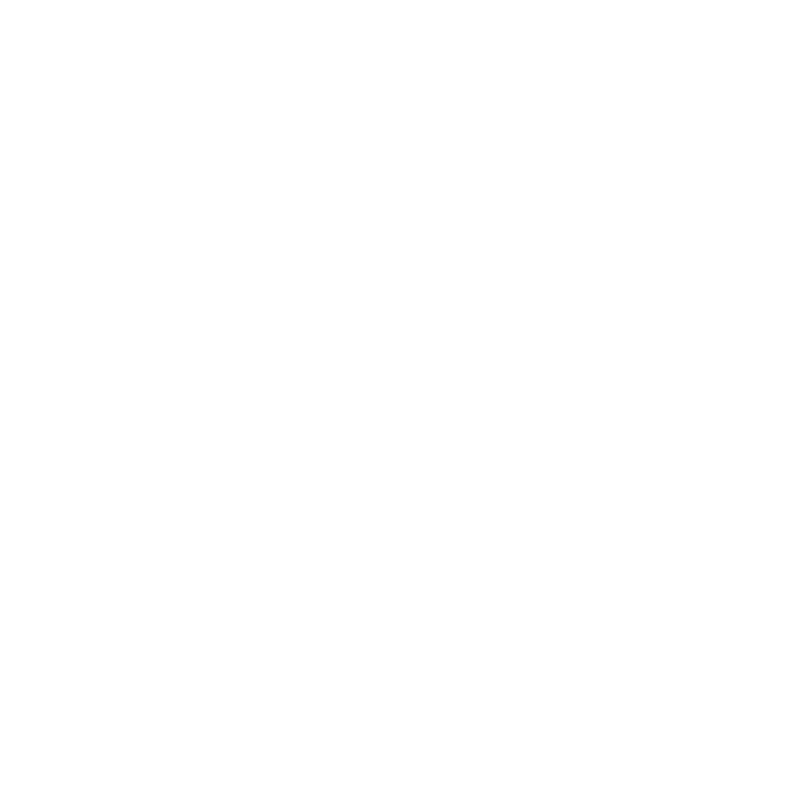 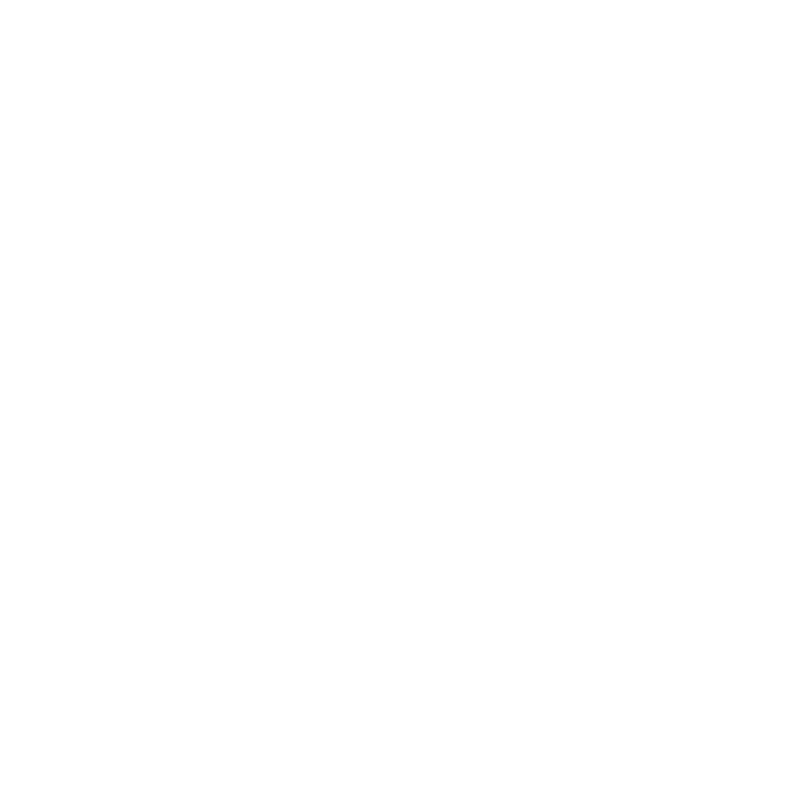 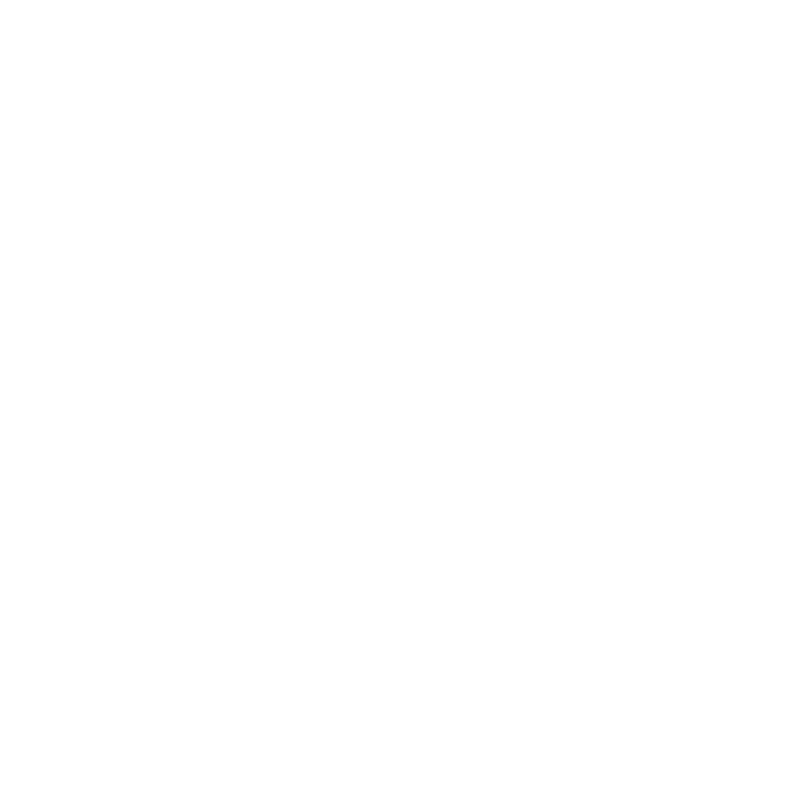 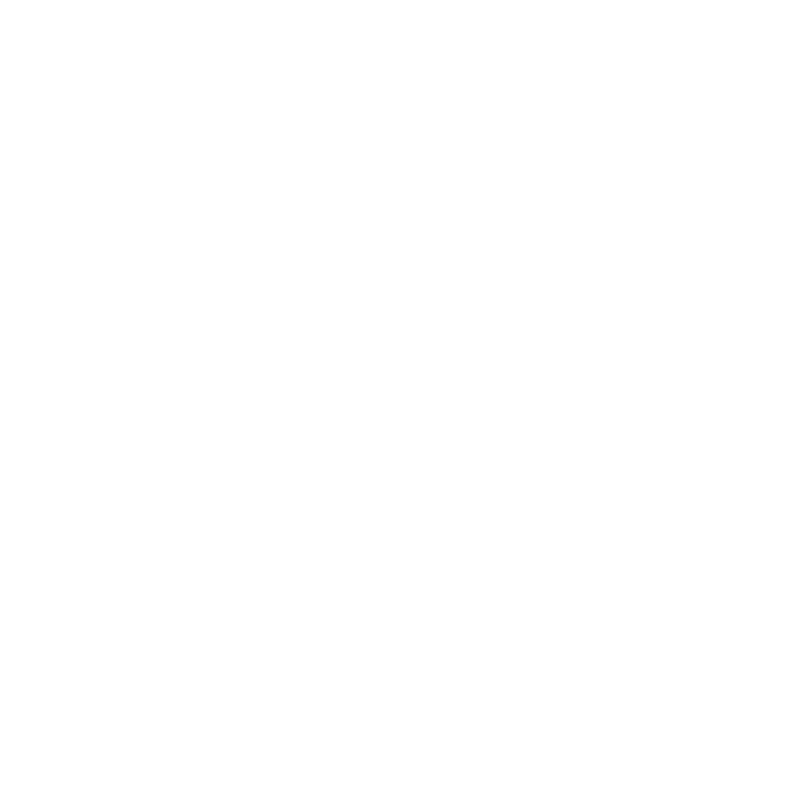 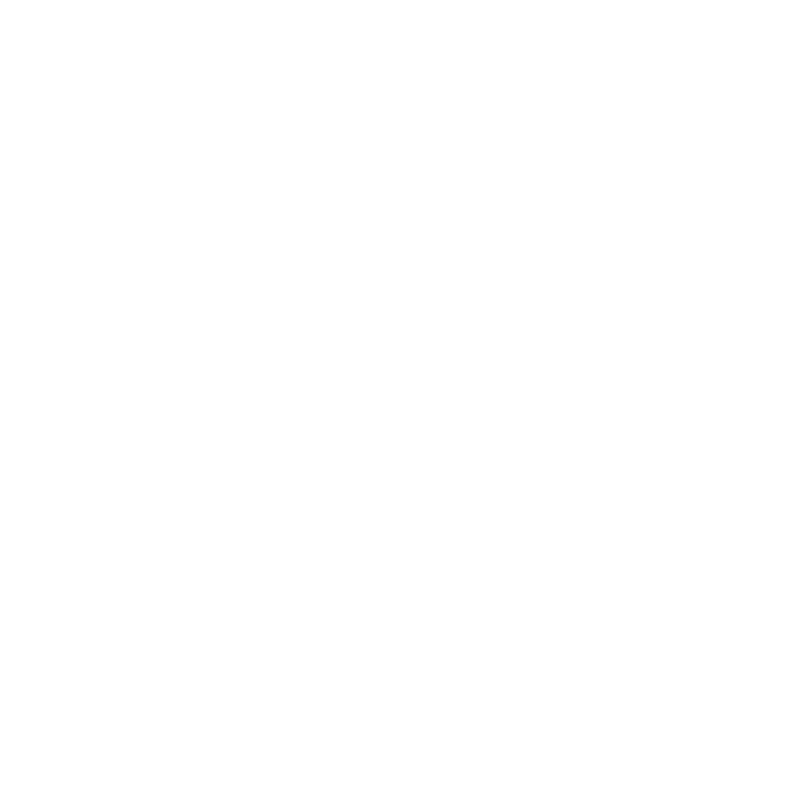 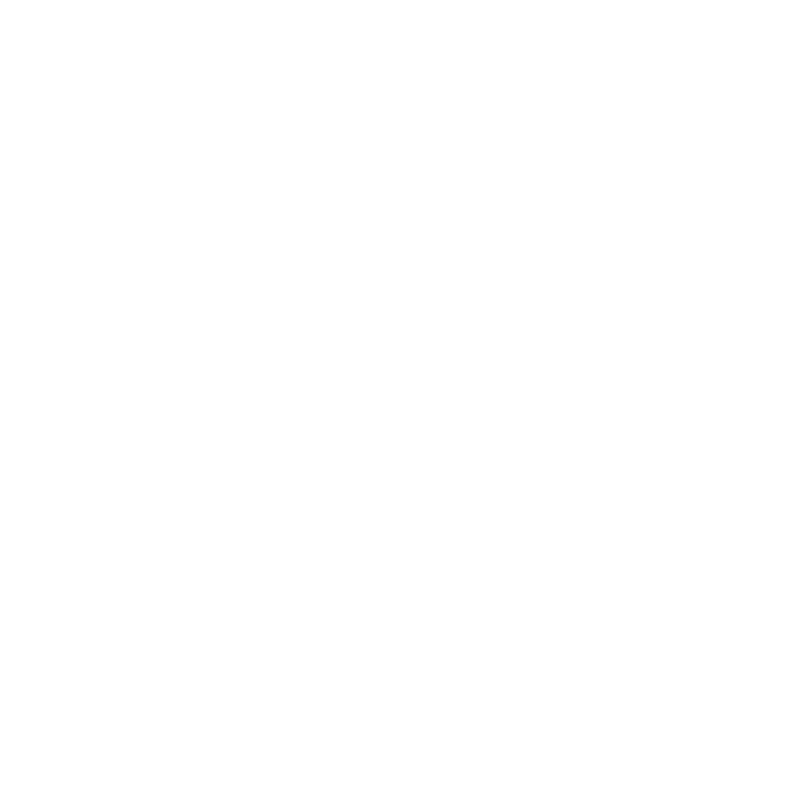 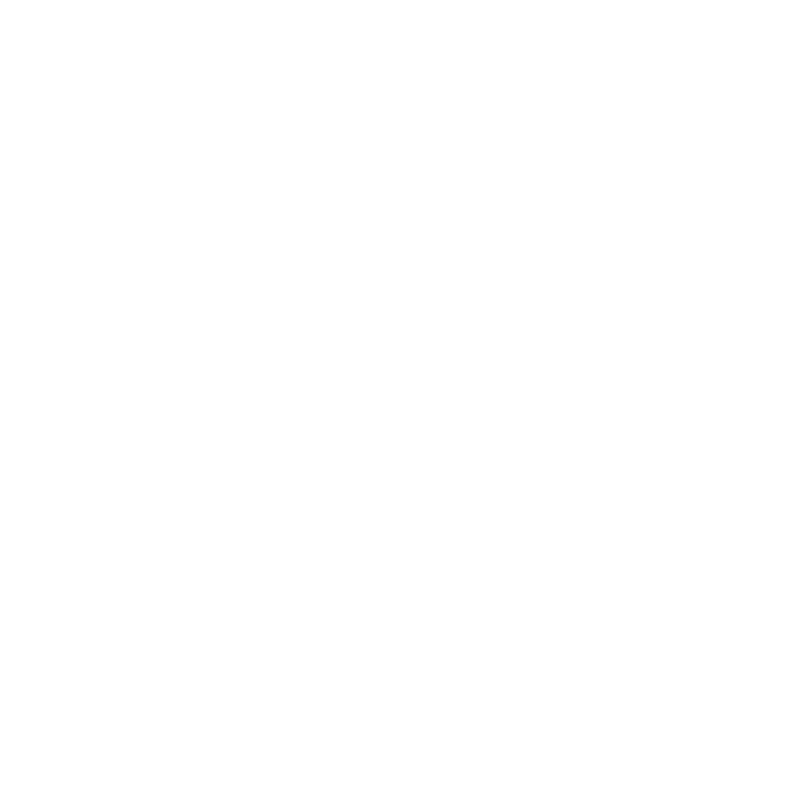 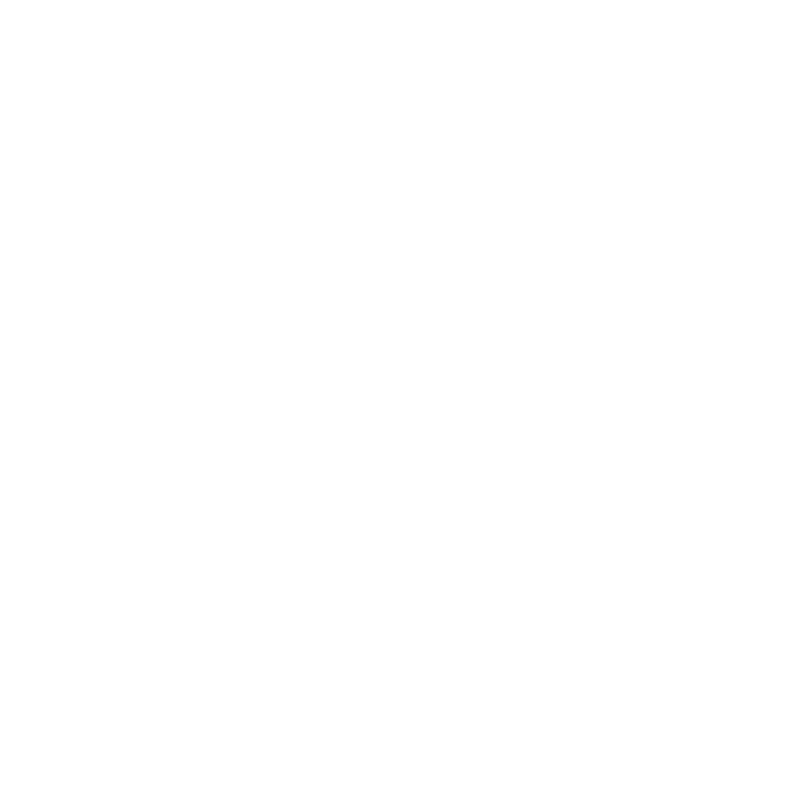 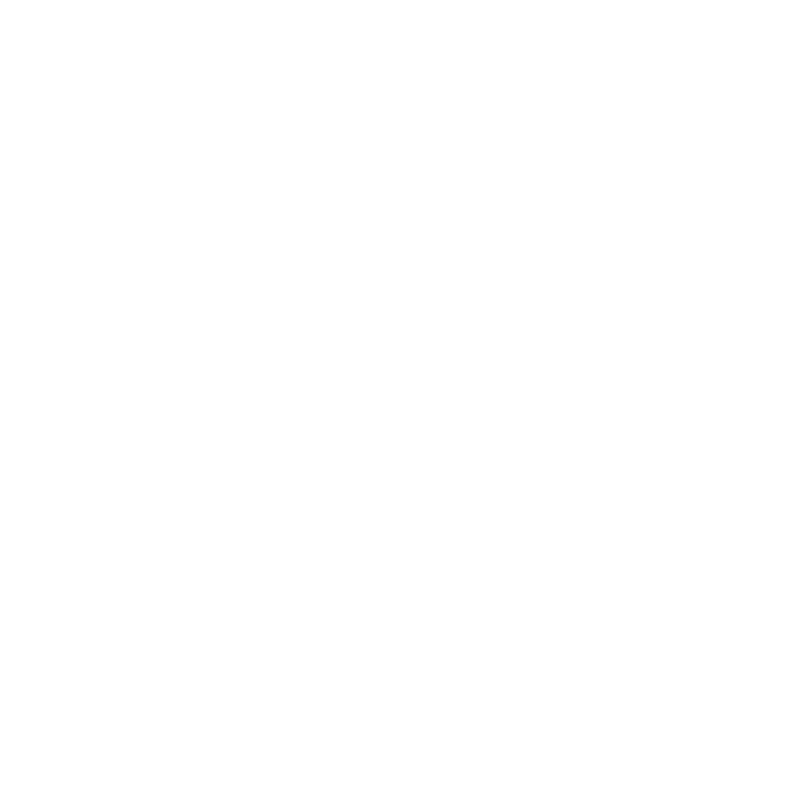 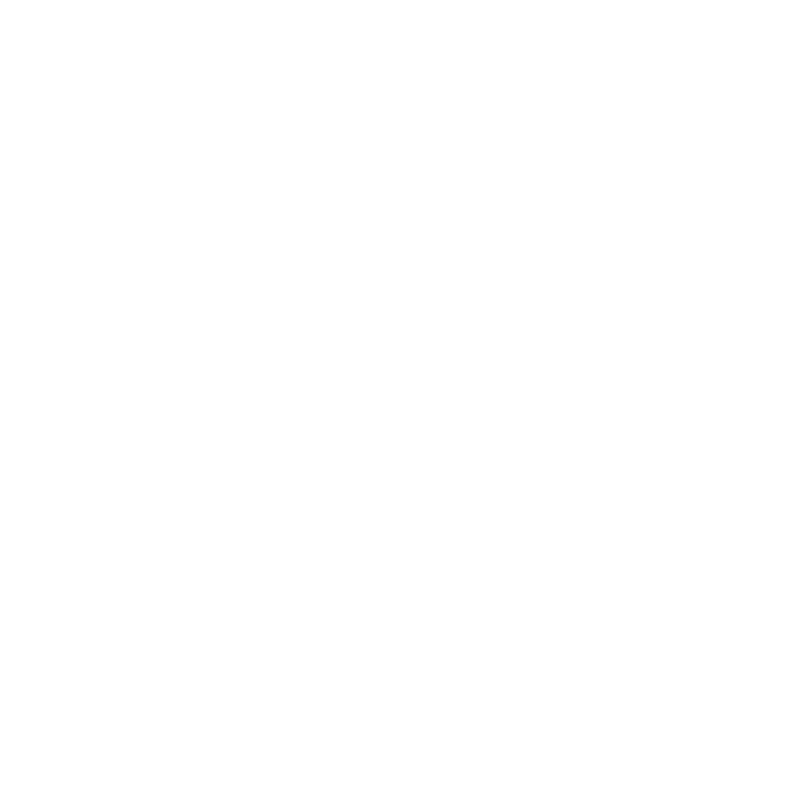 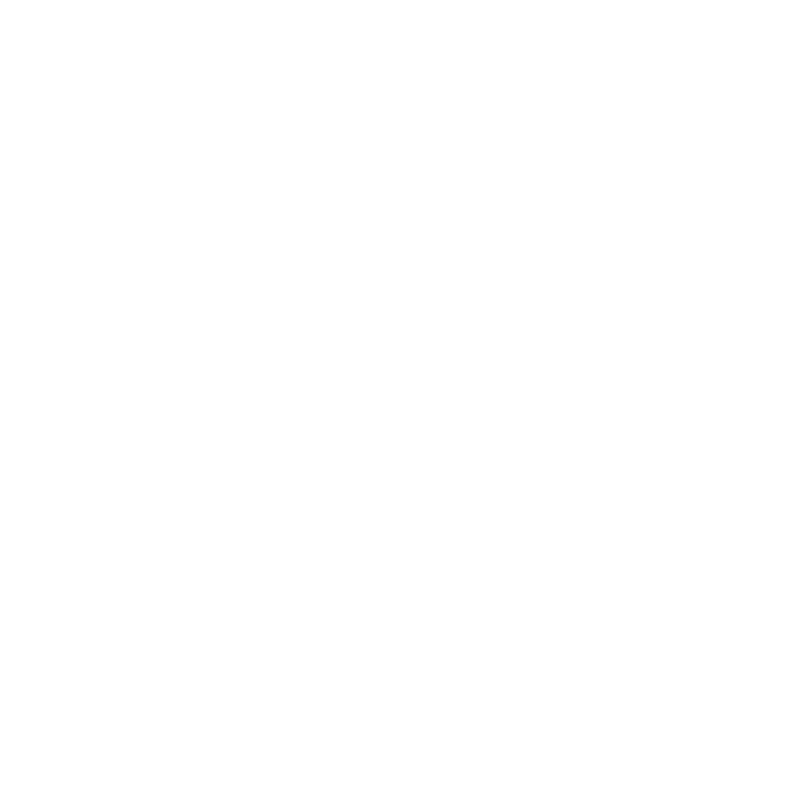 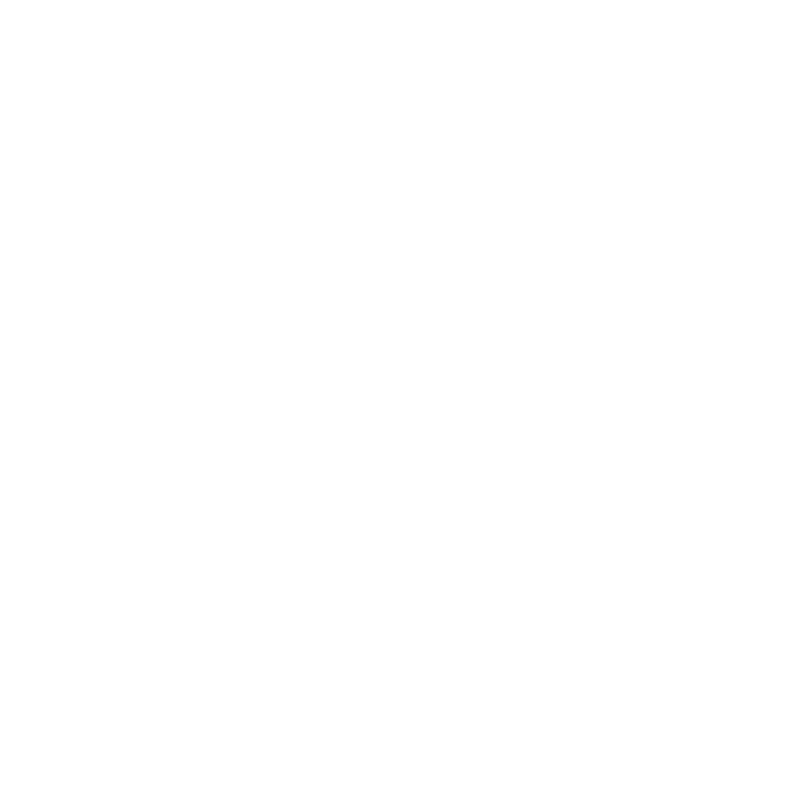 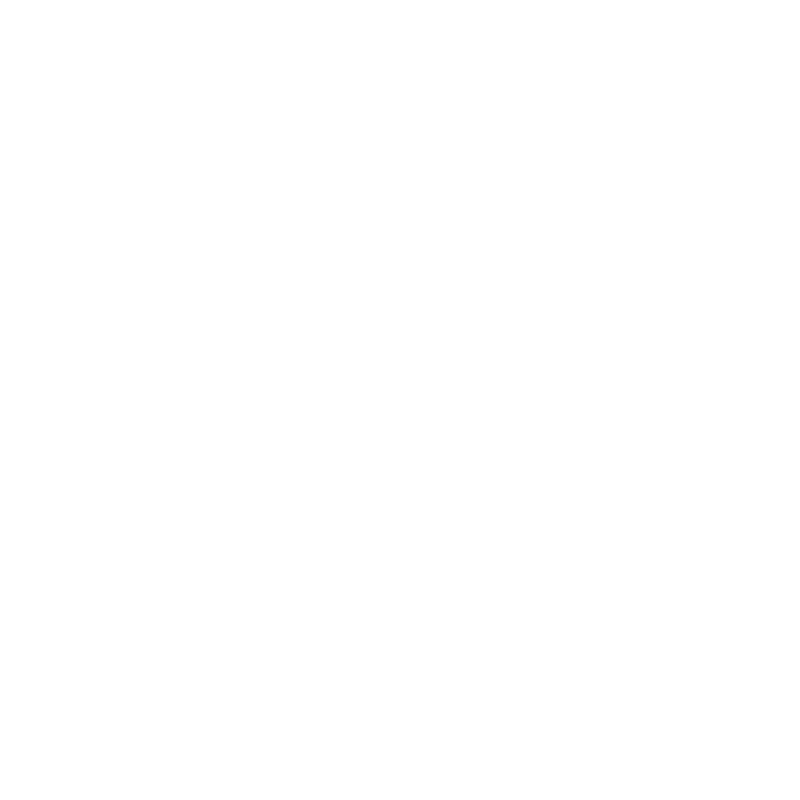 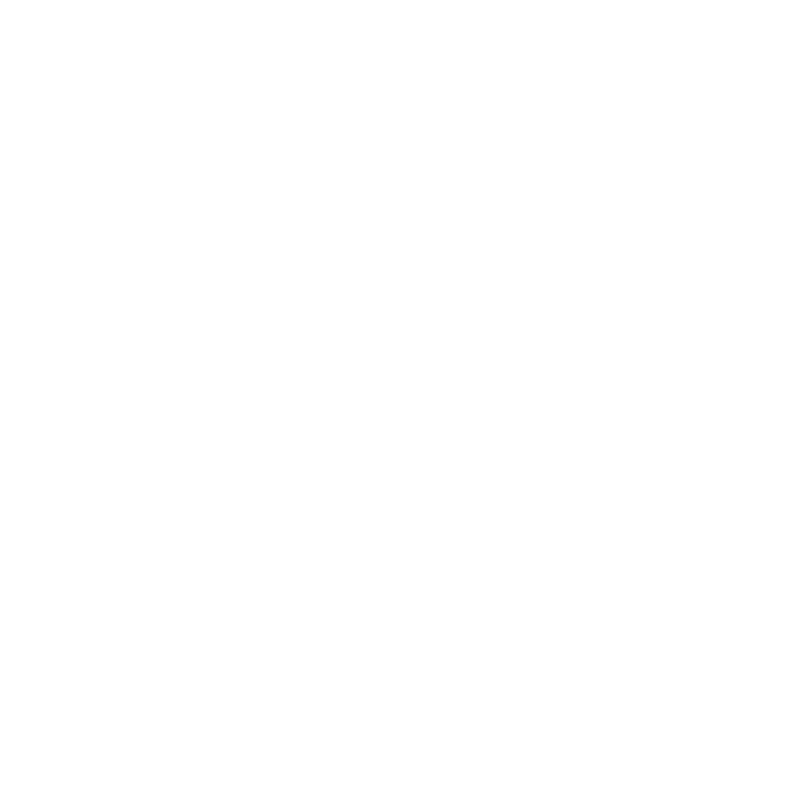 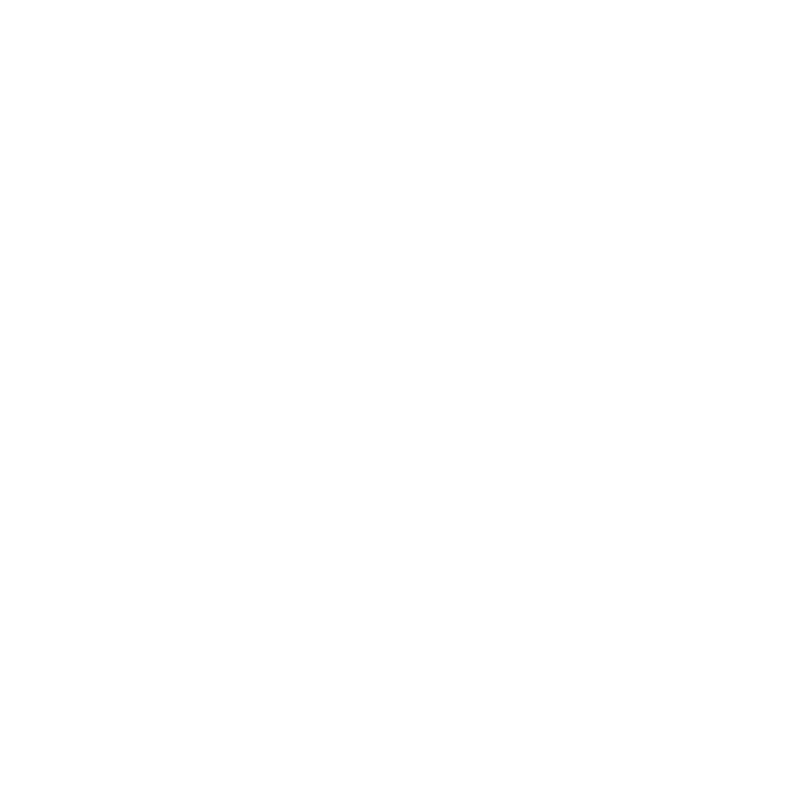 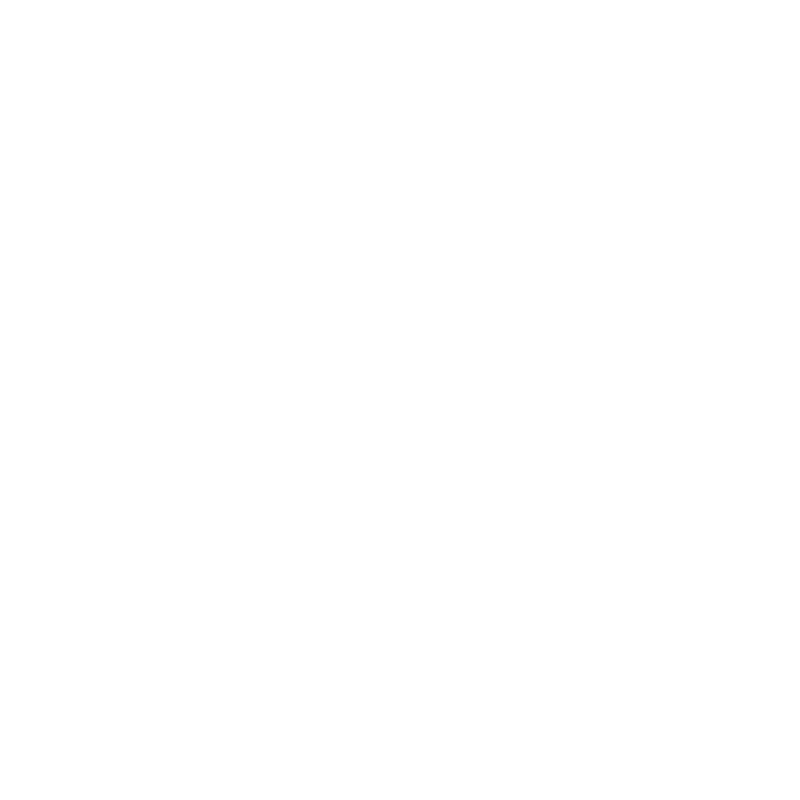 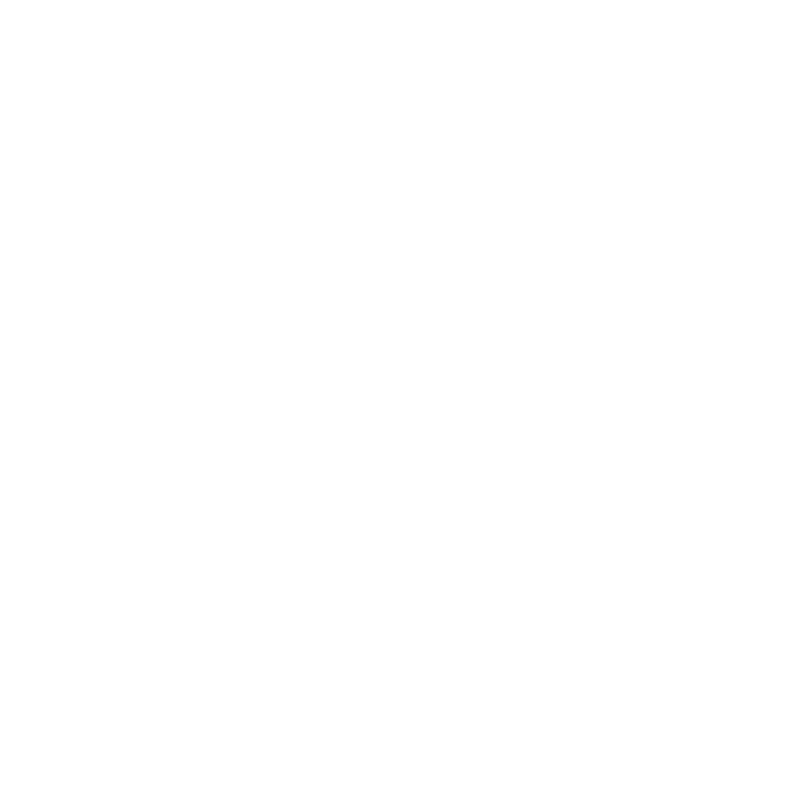 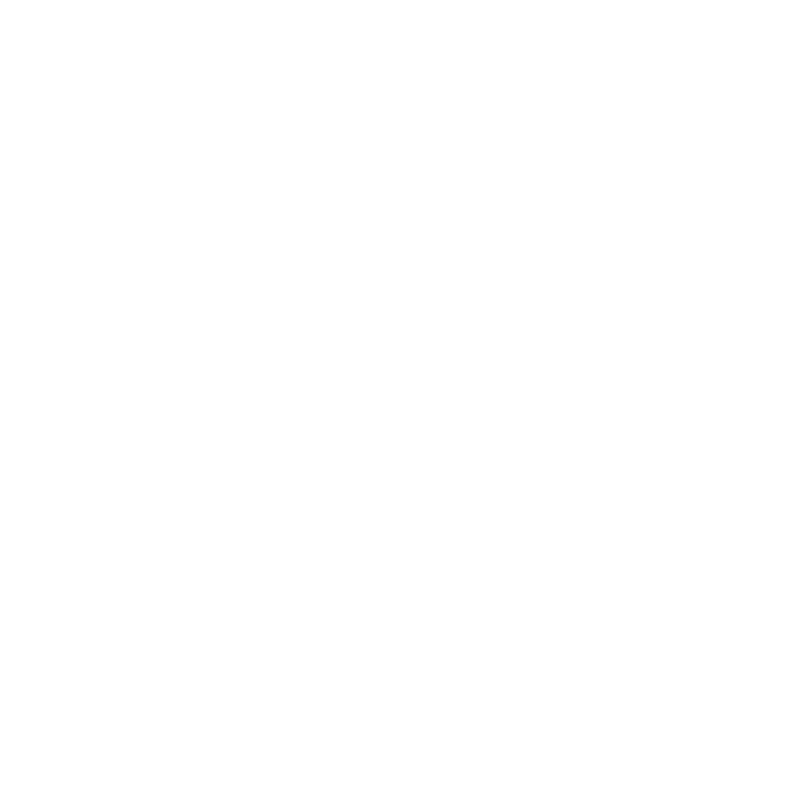 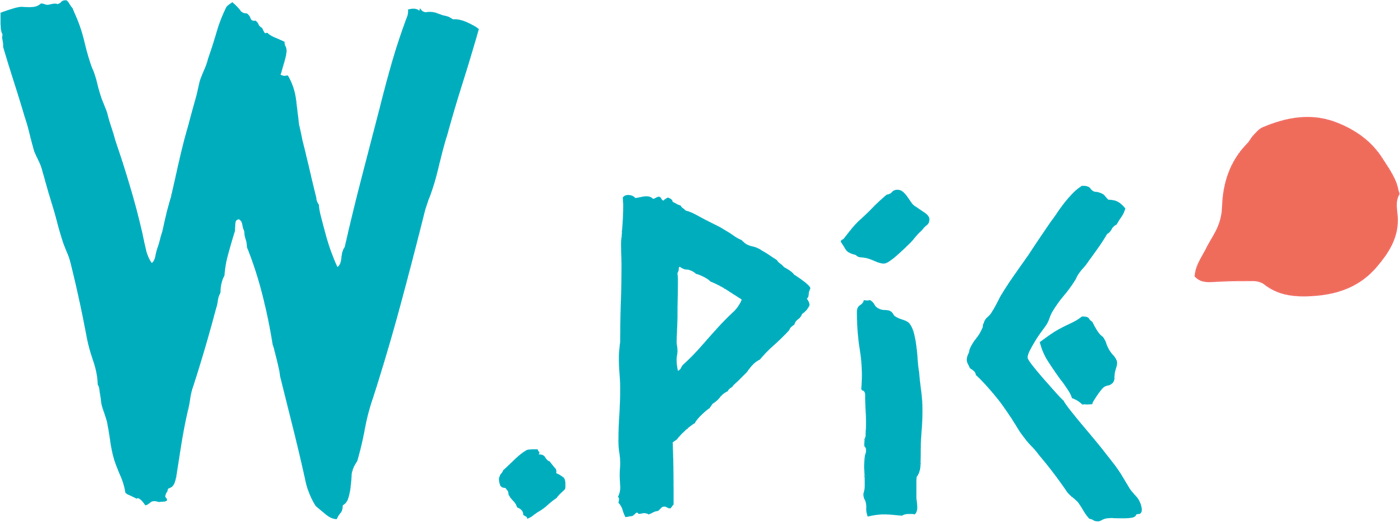 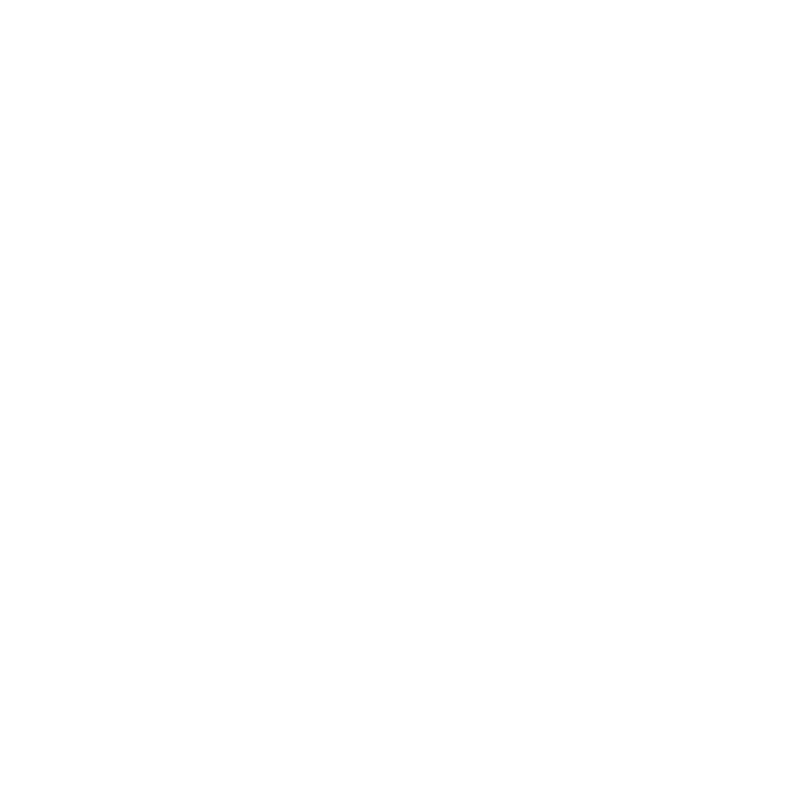 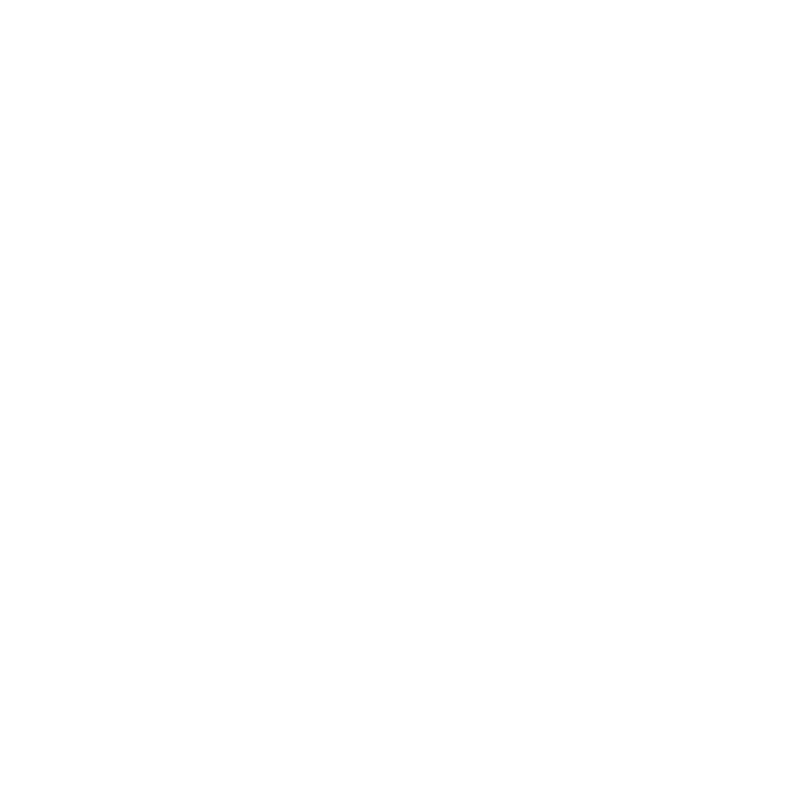 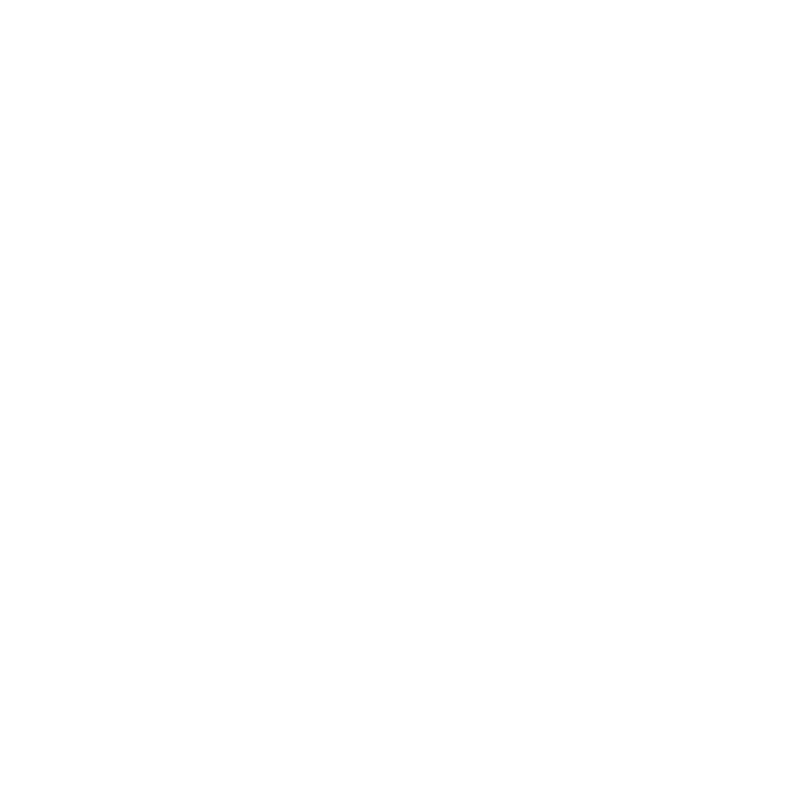 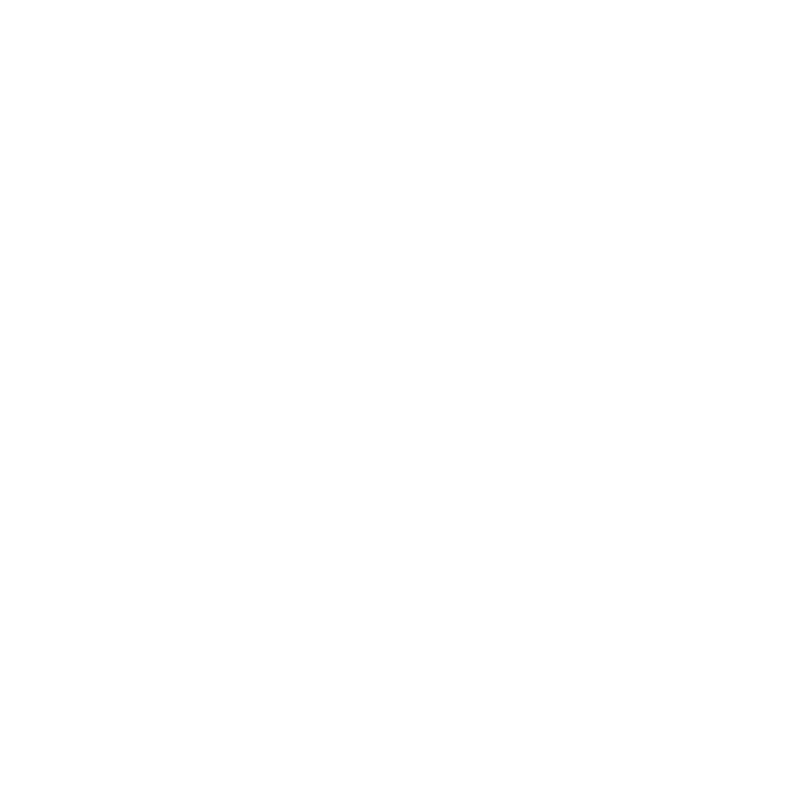 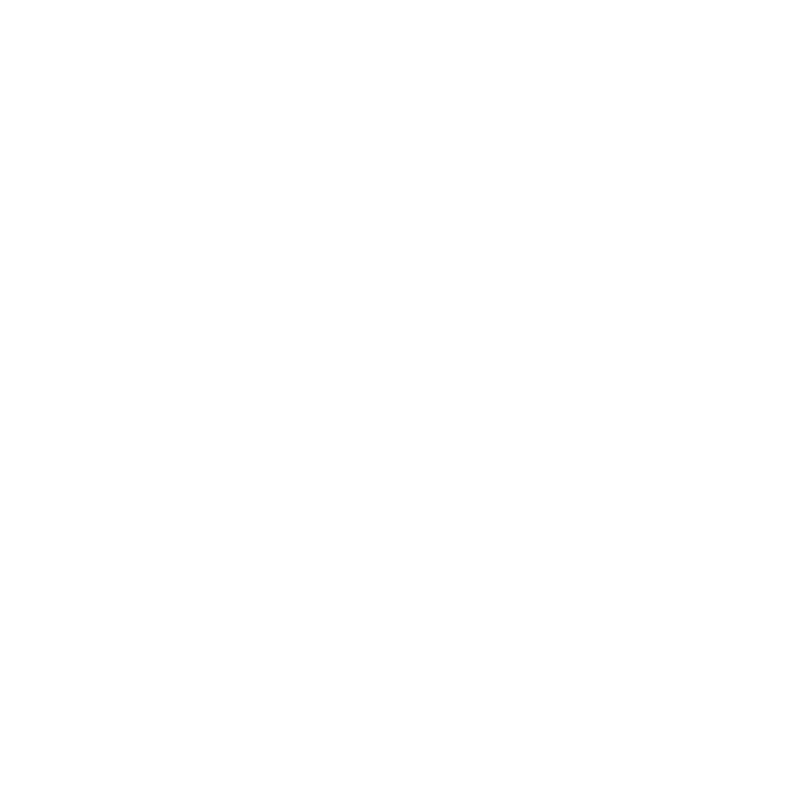 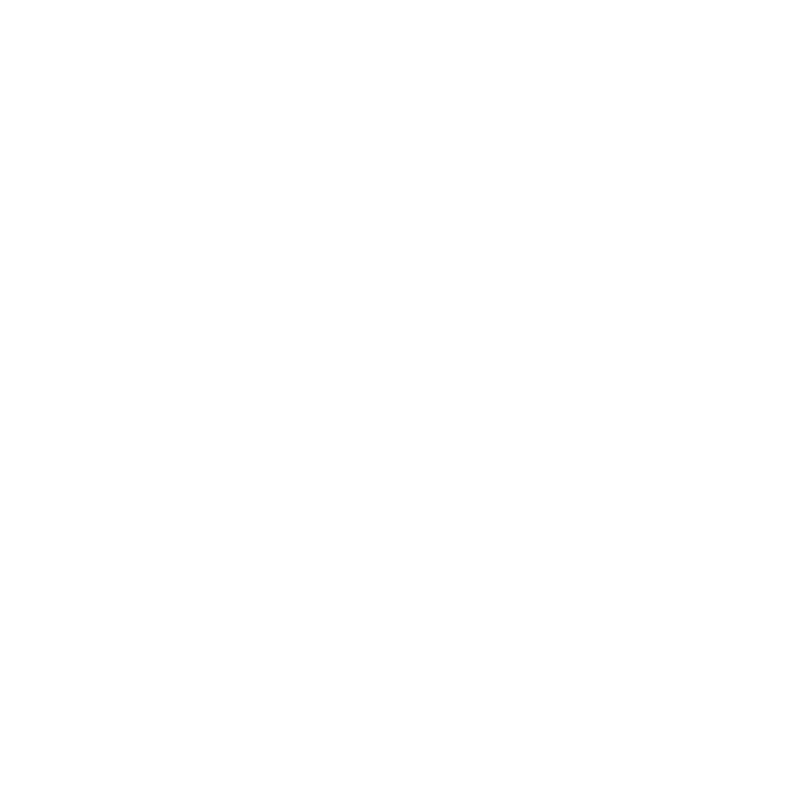 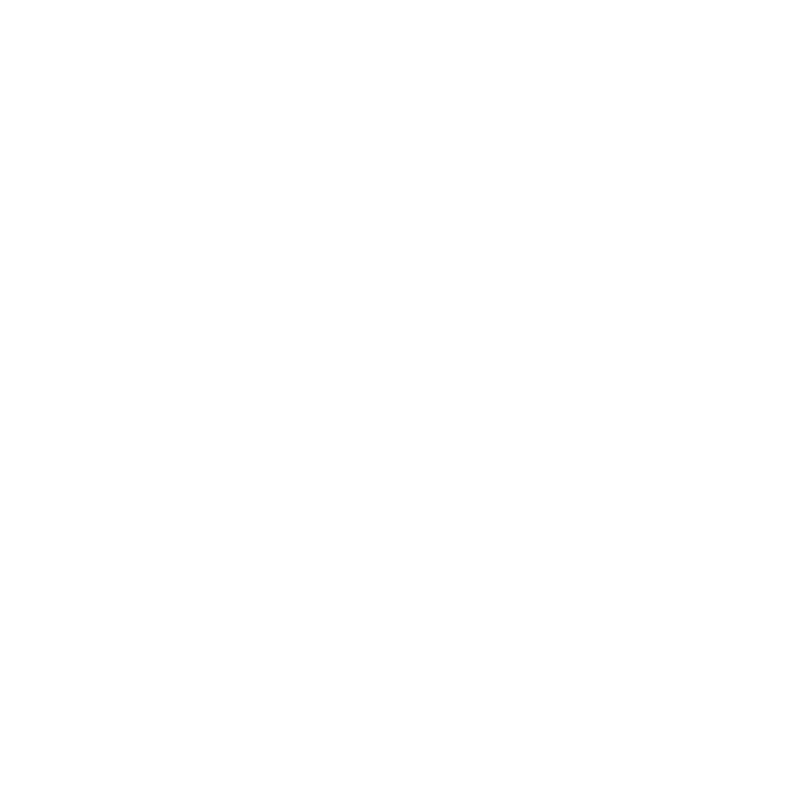 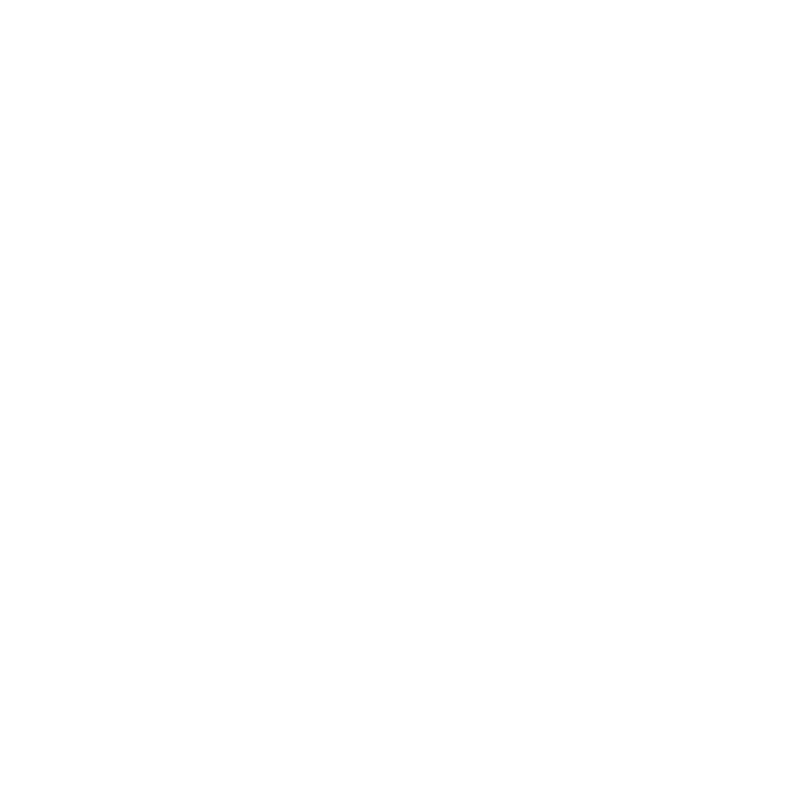 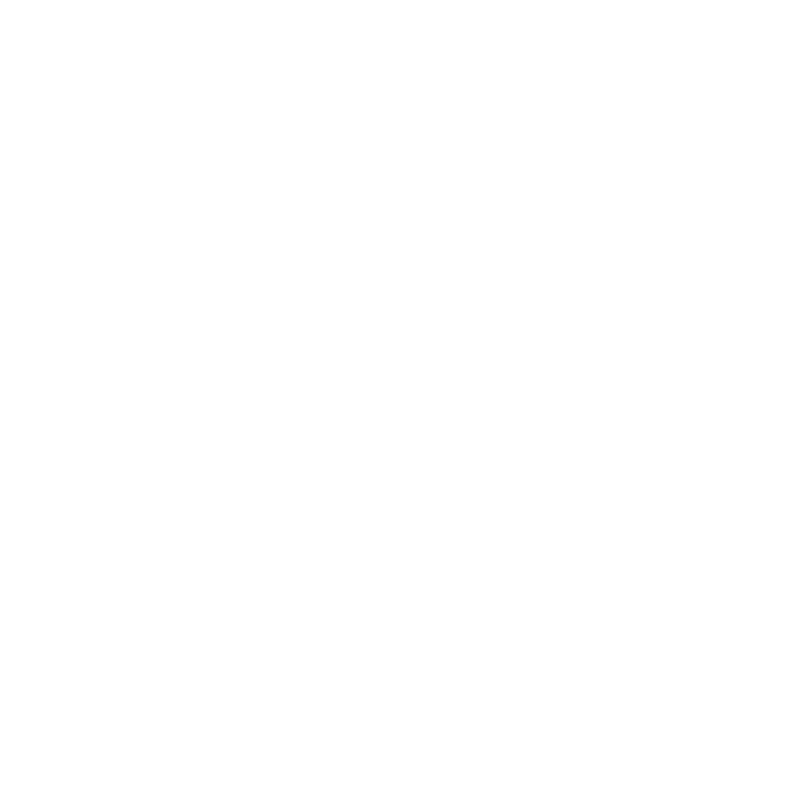 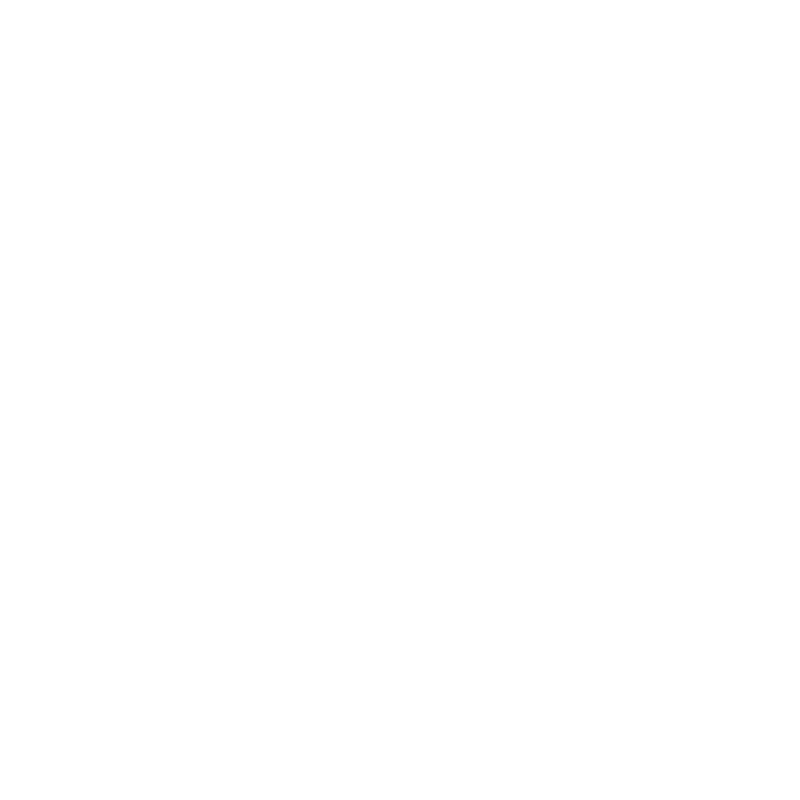 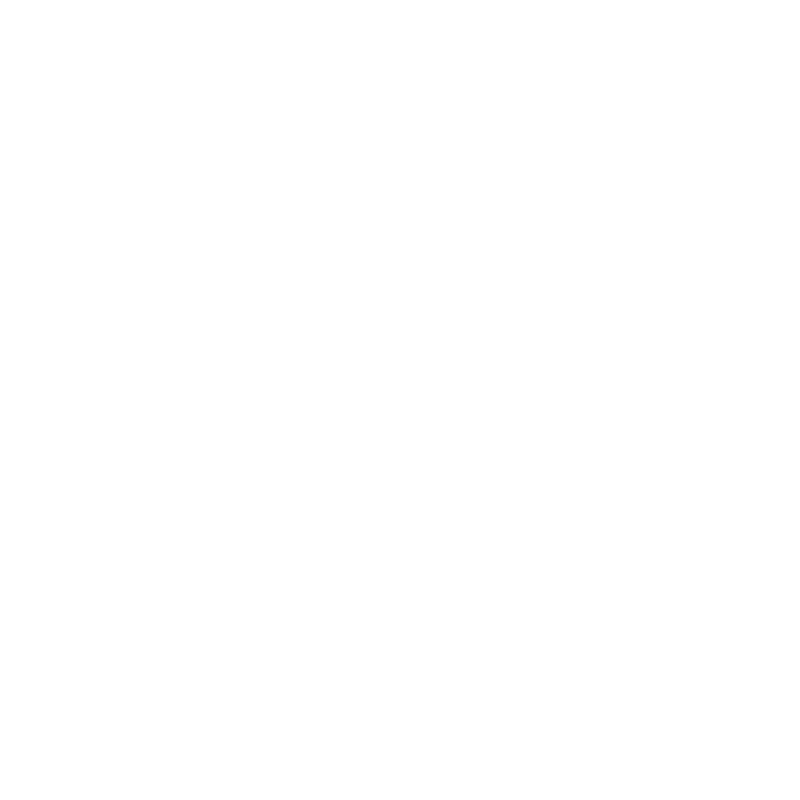 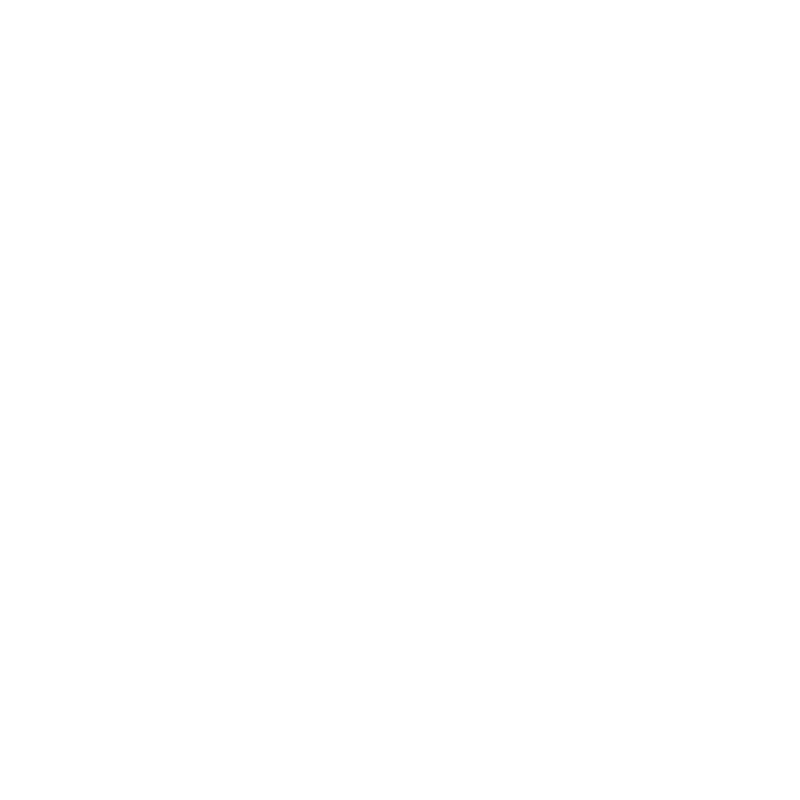 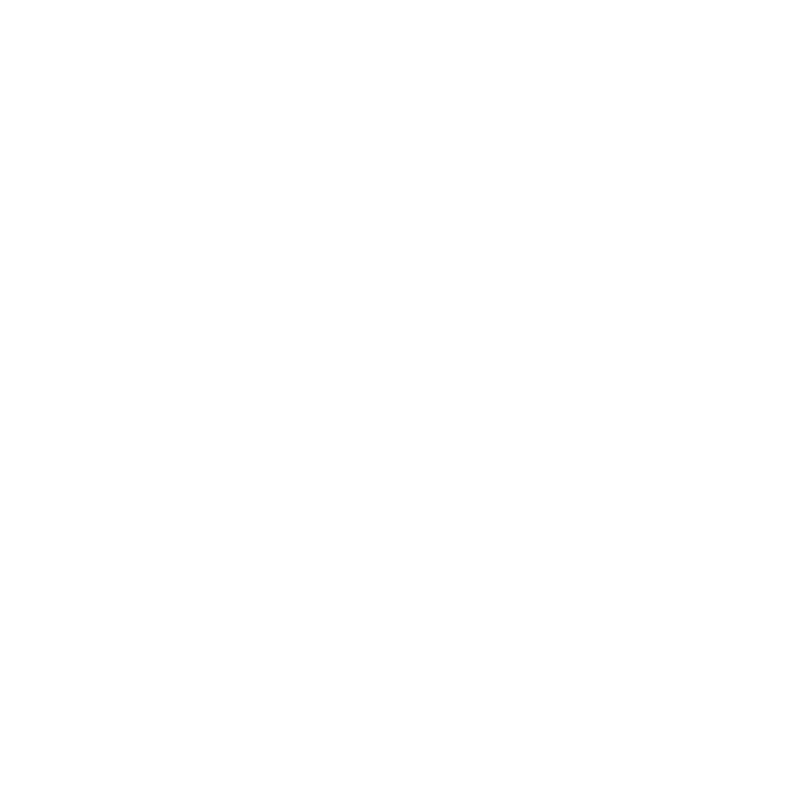 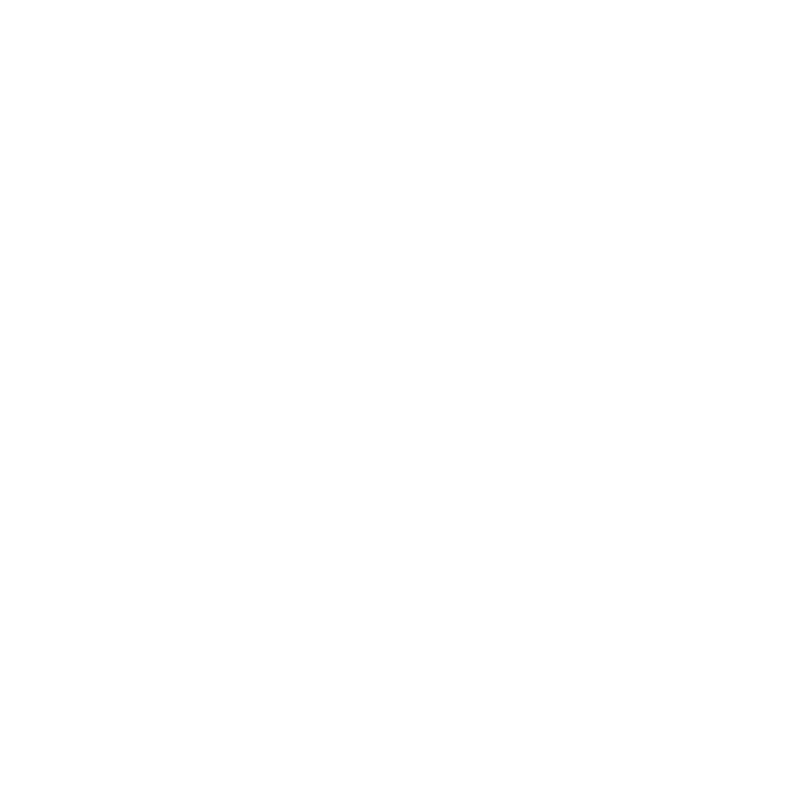 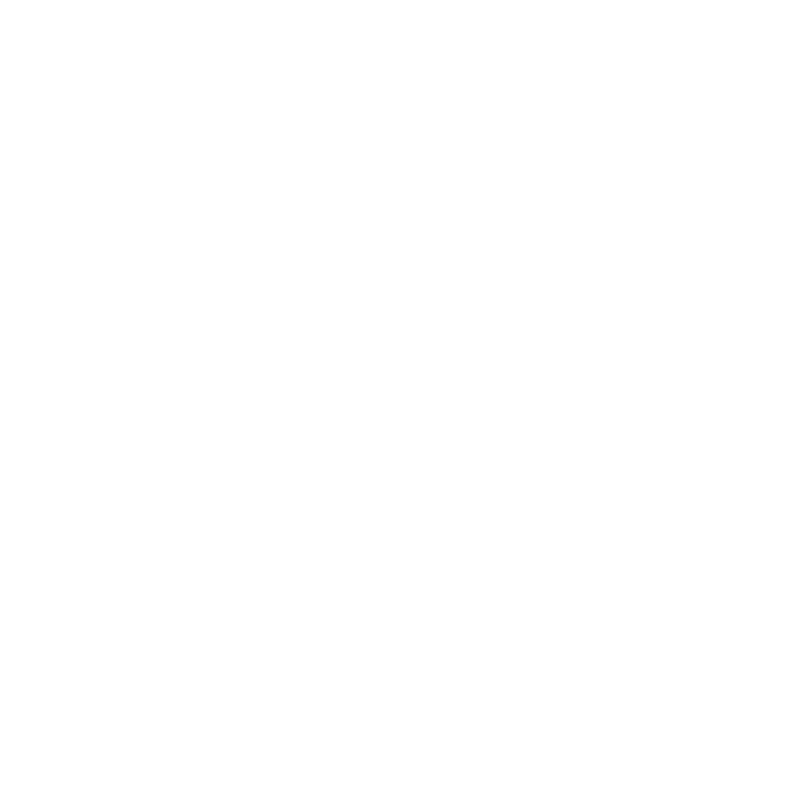 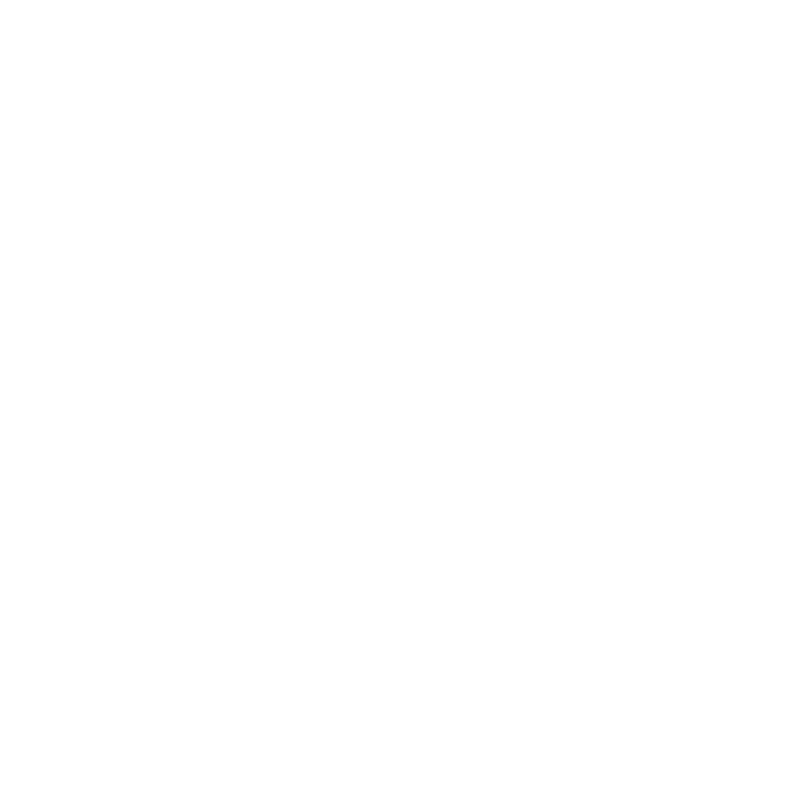 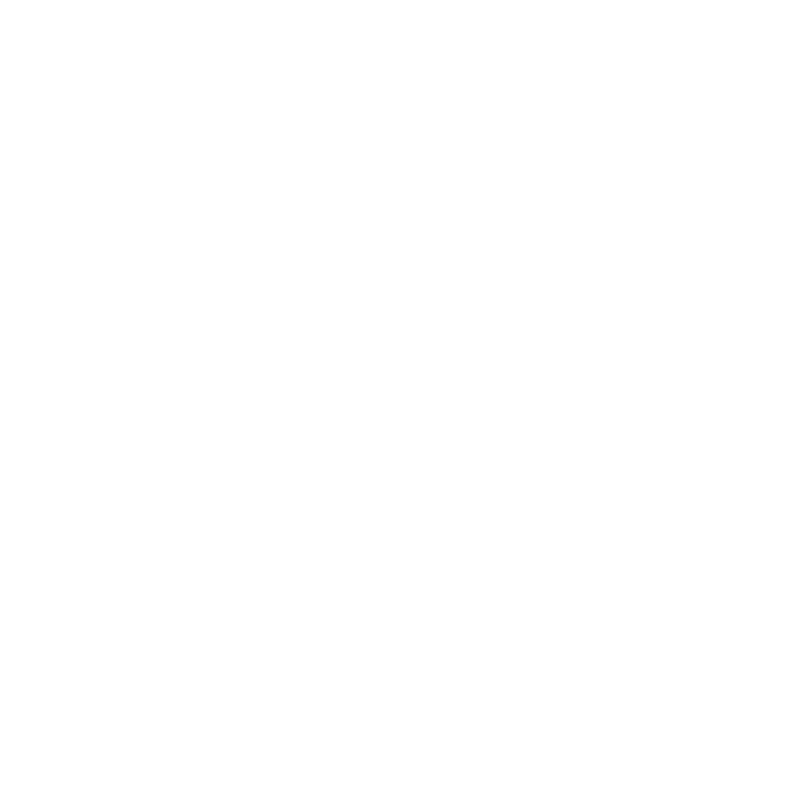 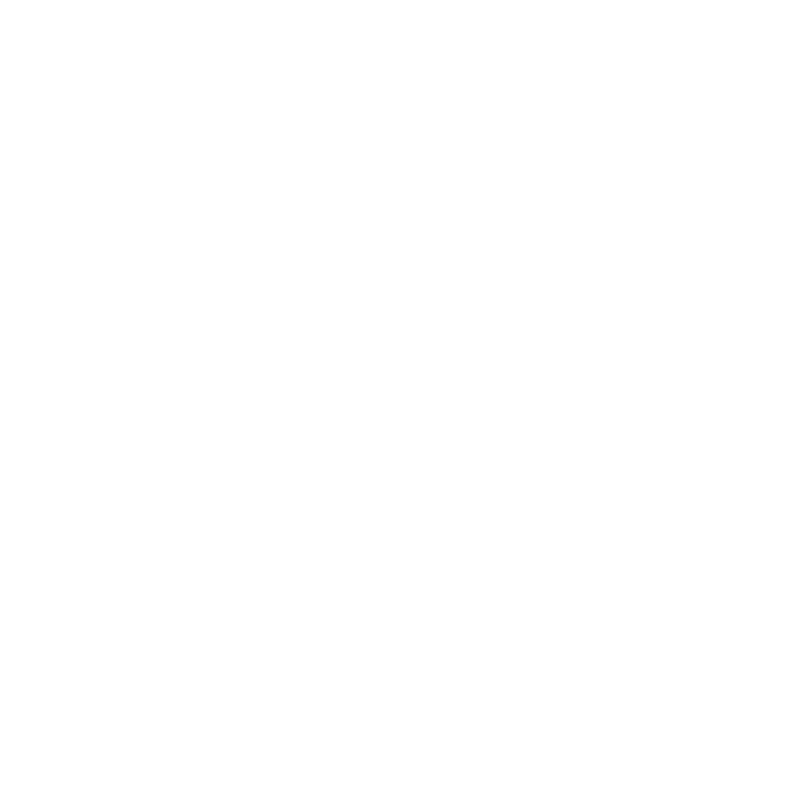 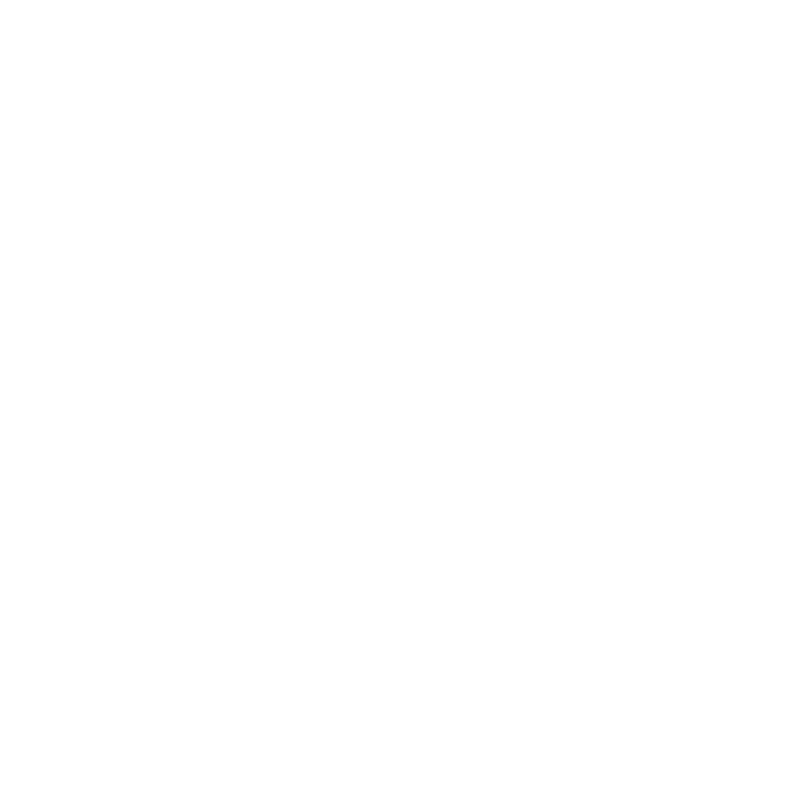 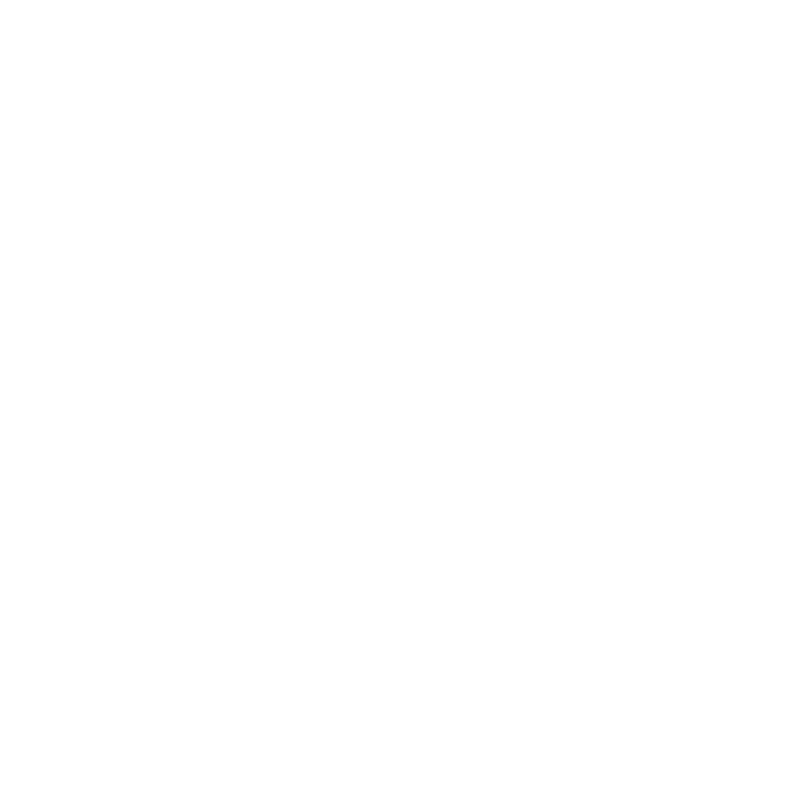 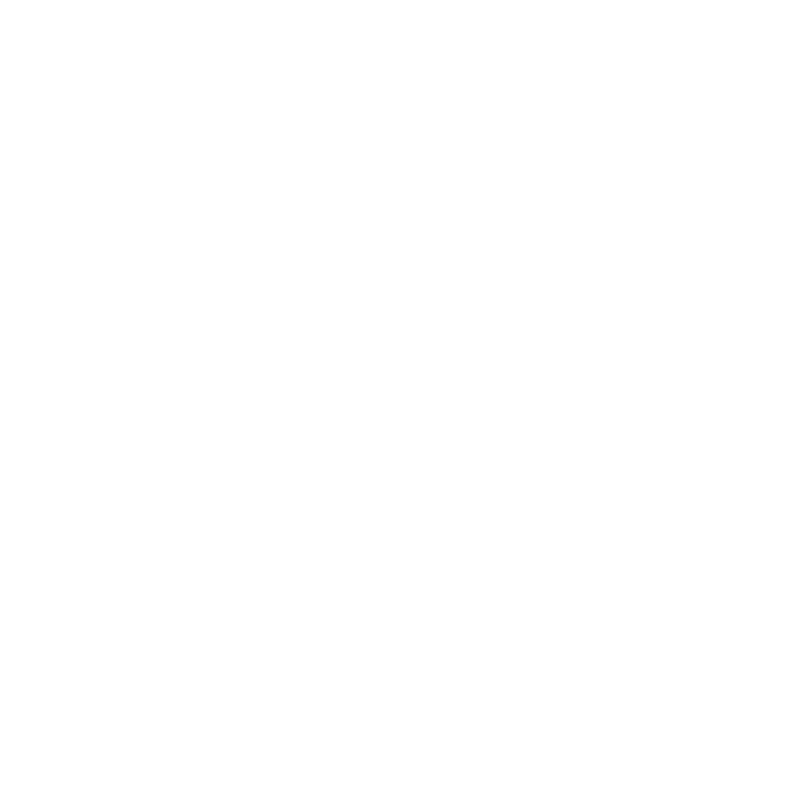 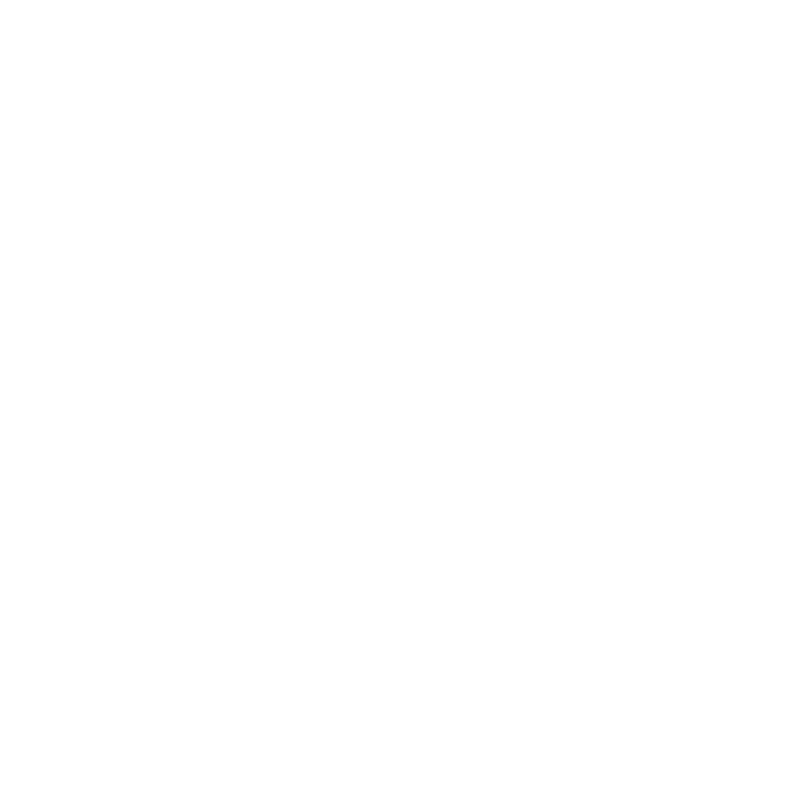 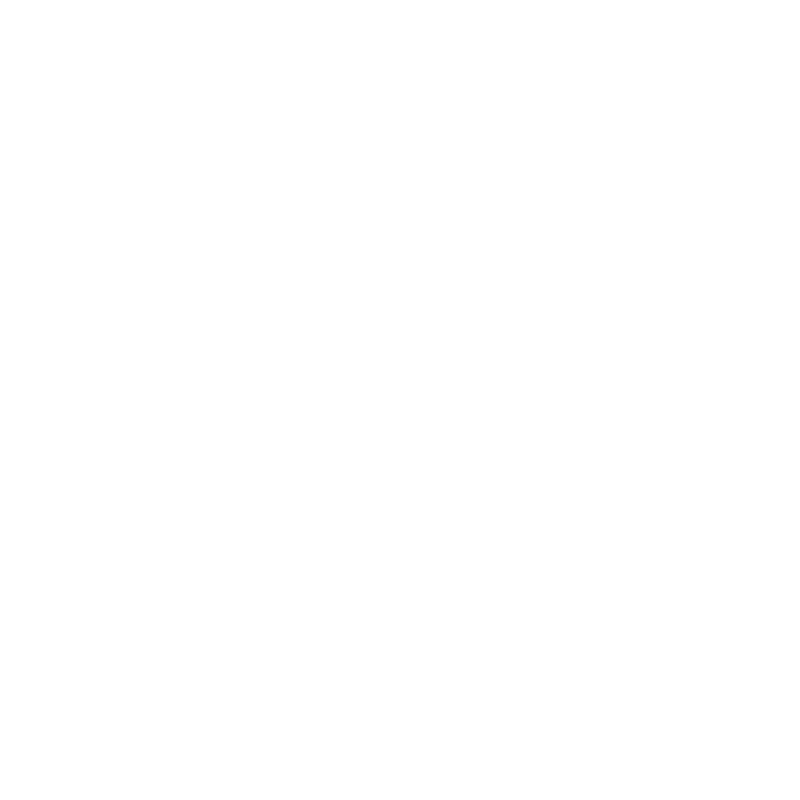 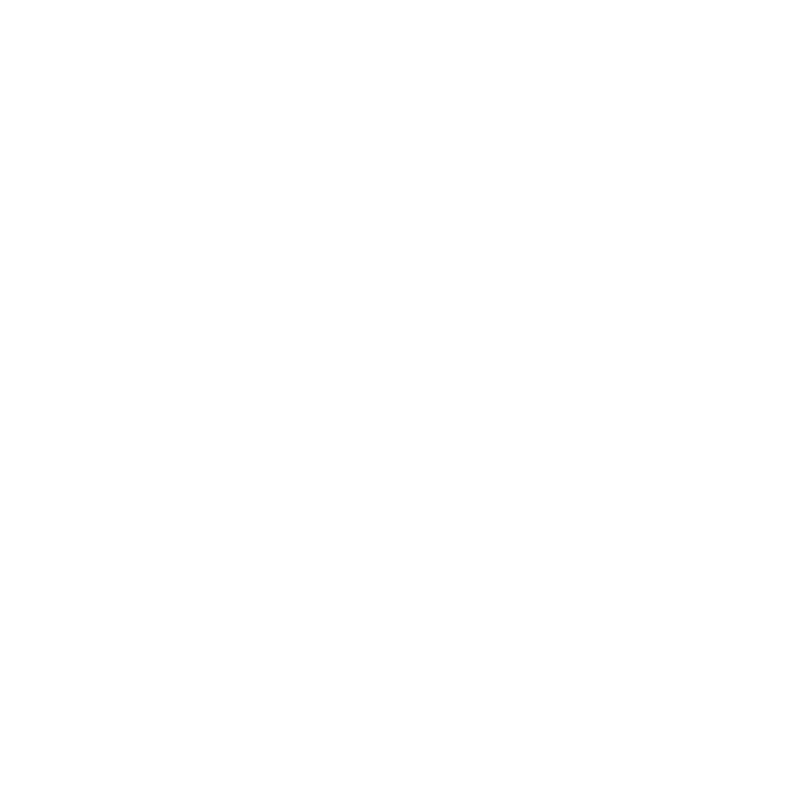 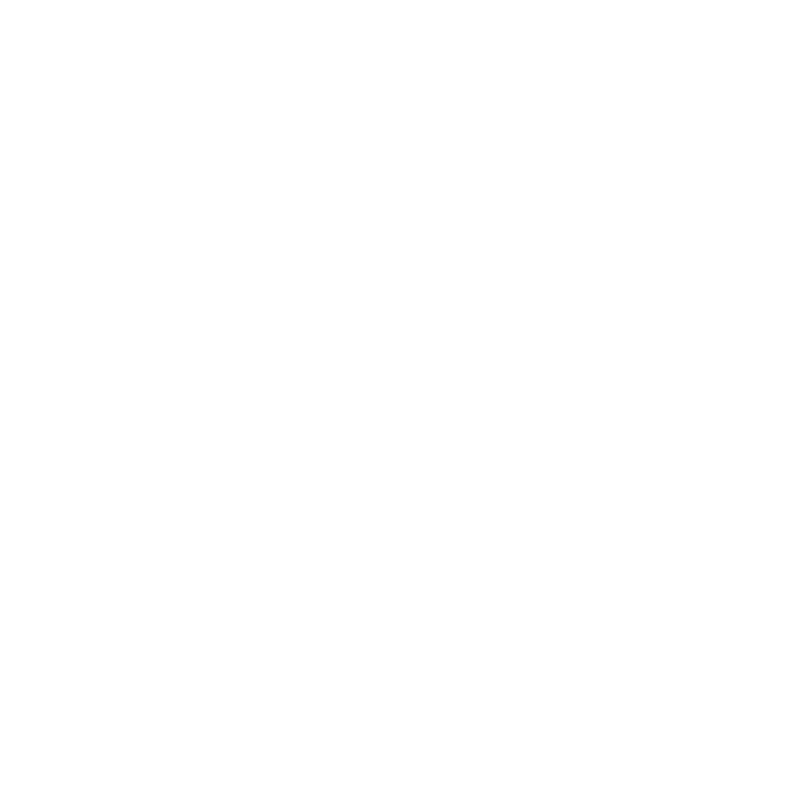 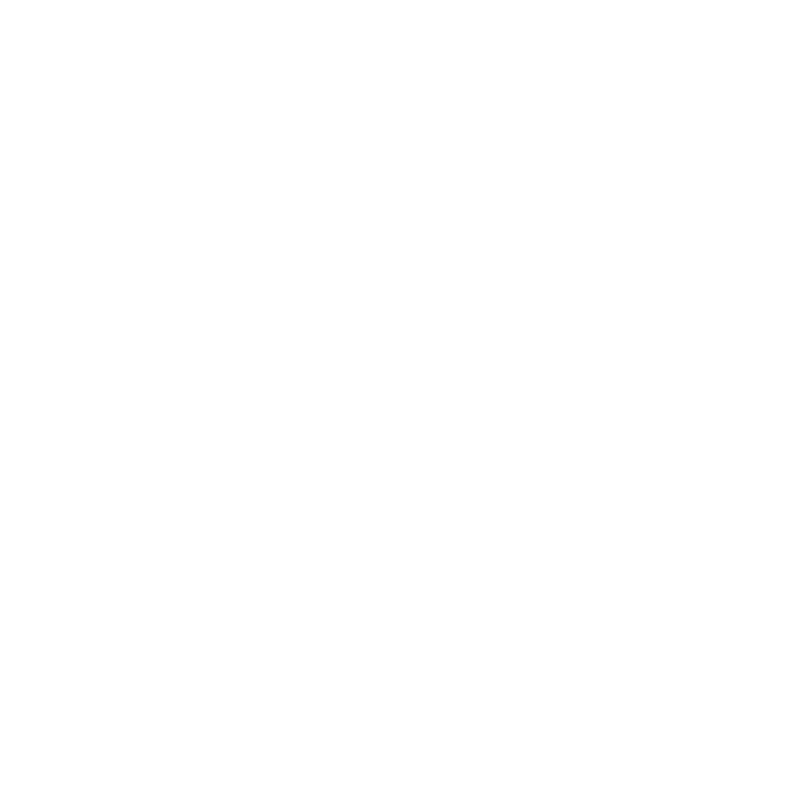 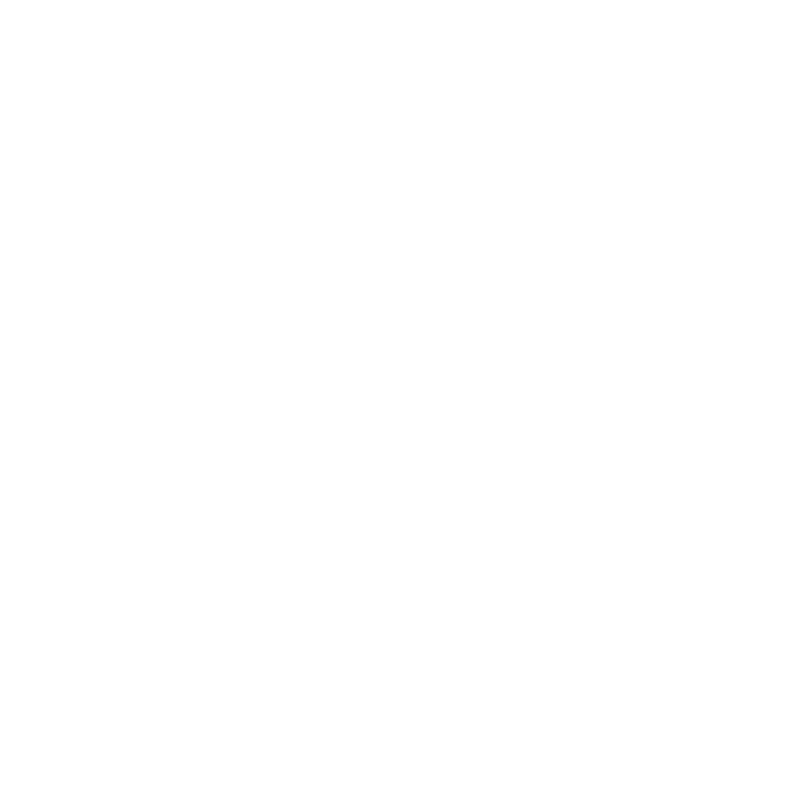 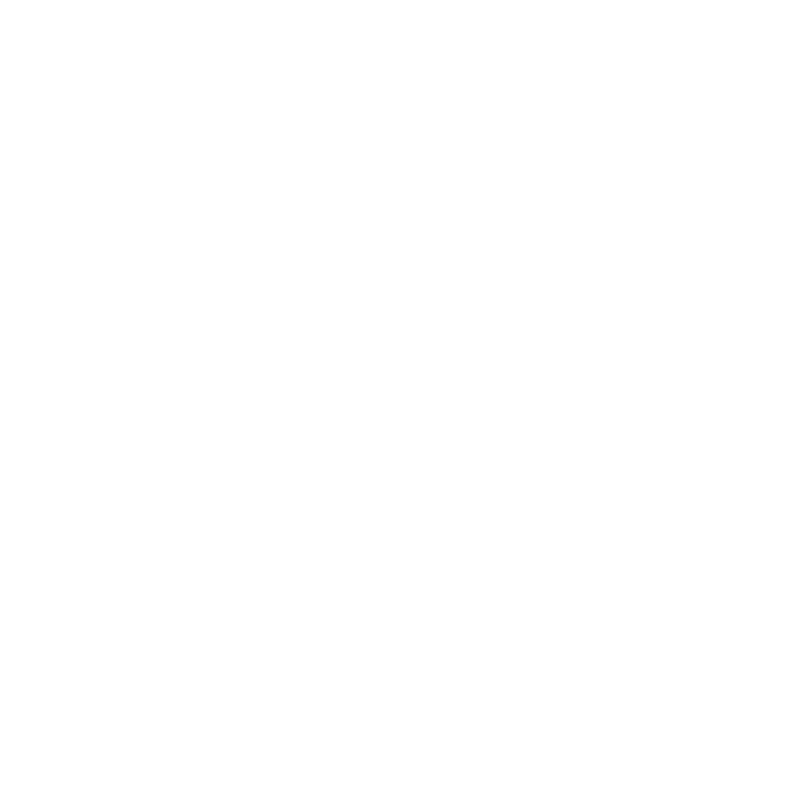 运营规划&运营模式经验分享
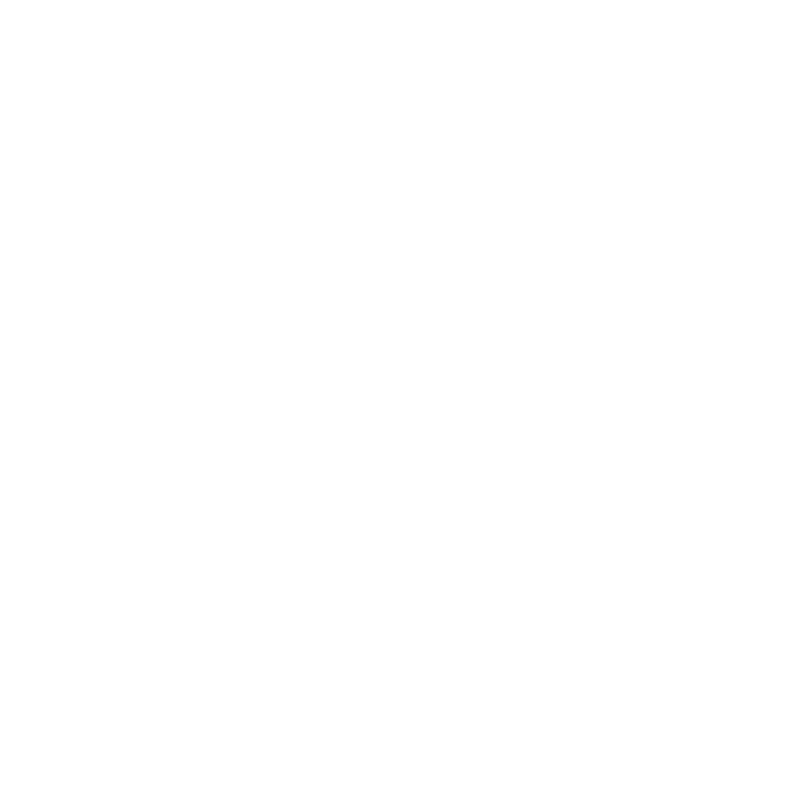 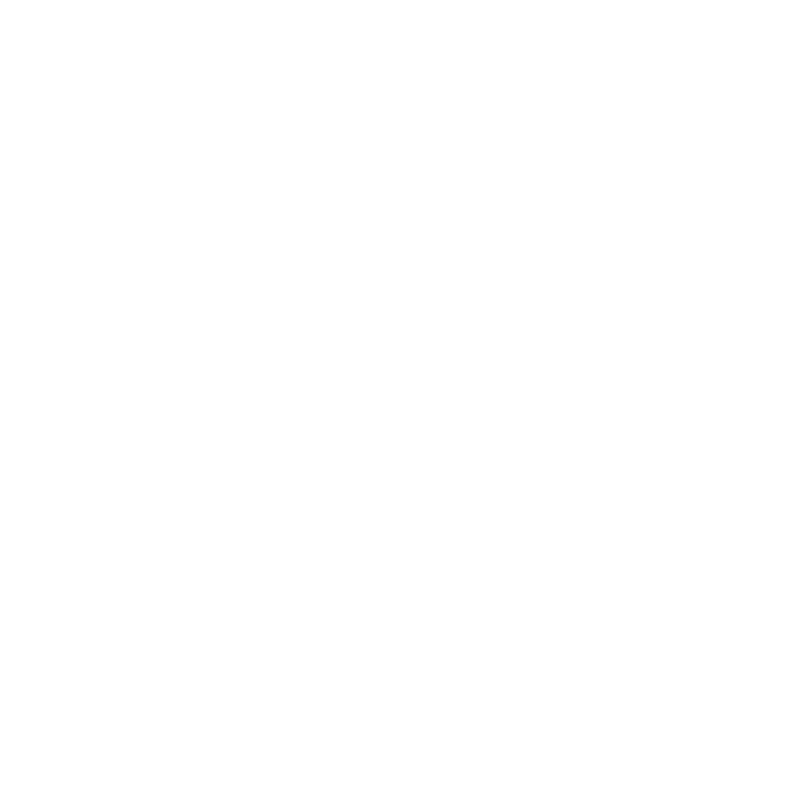 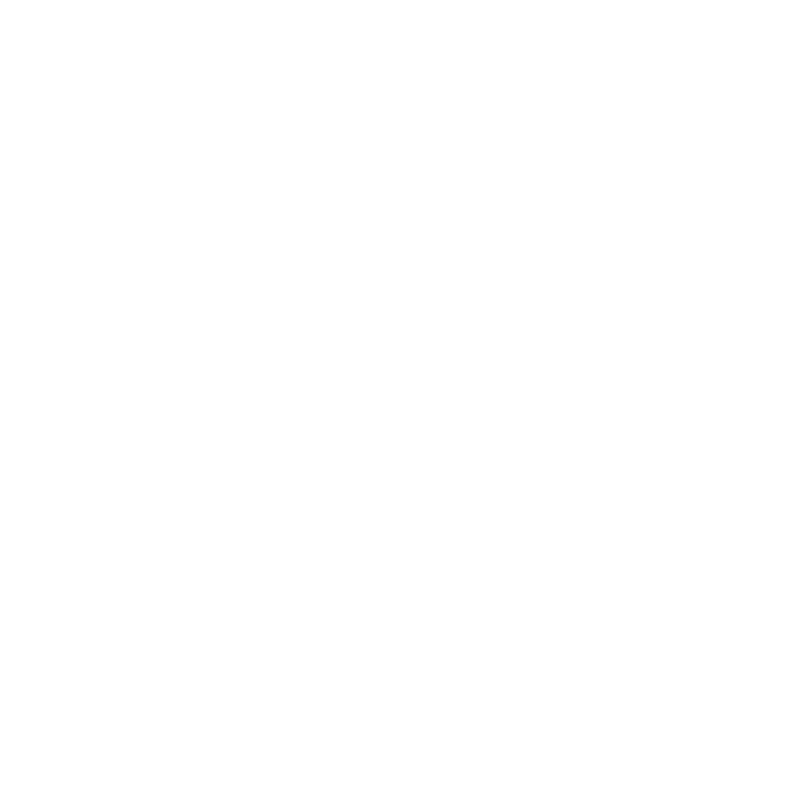 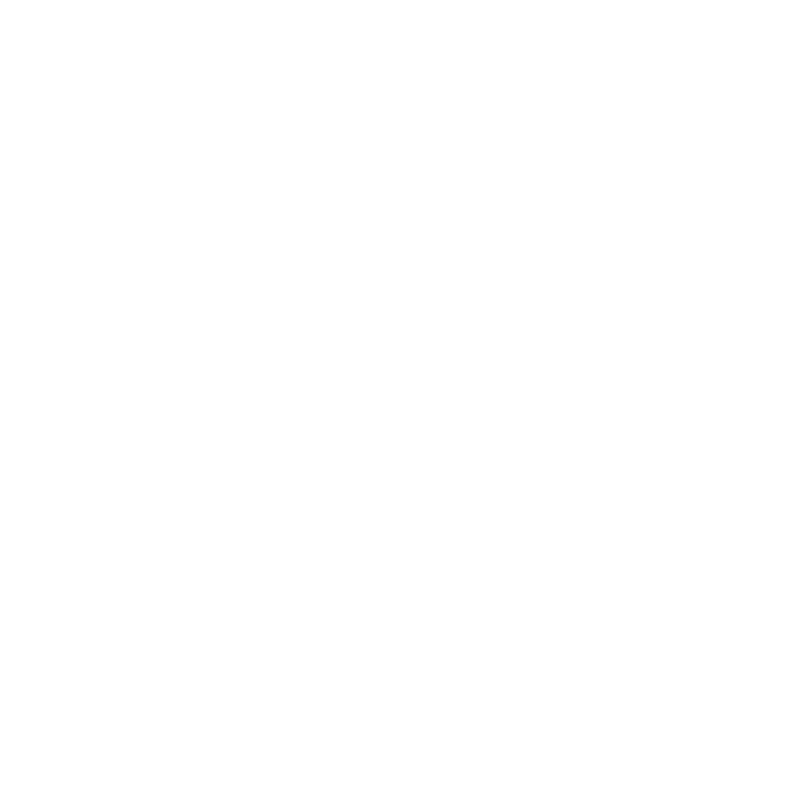 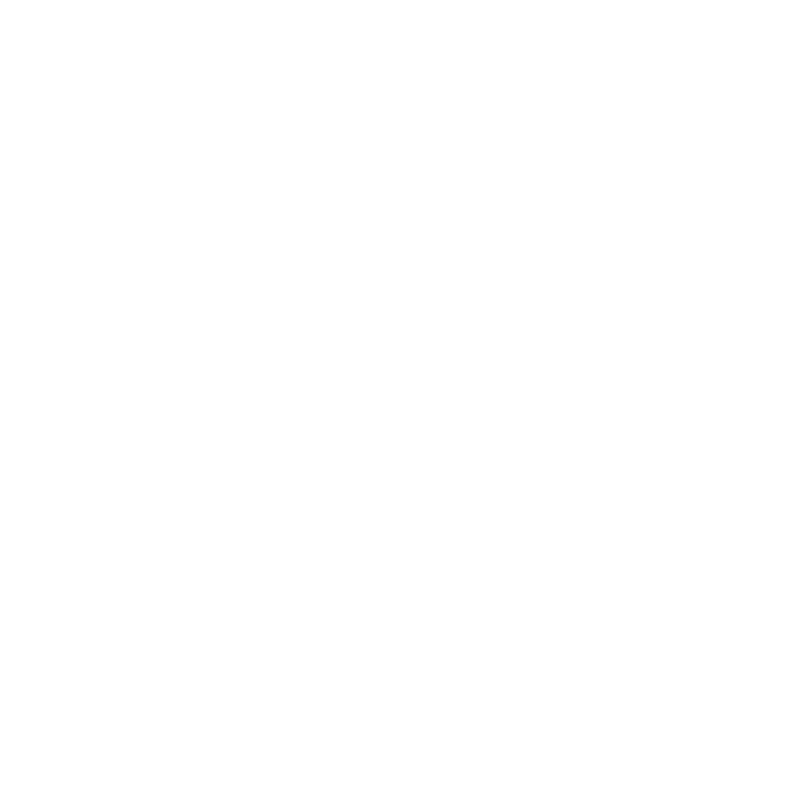 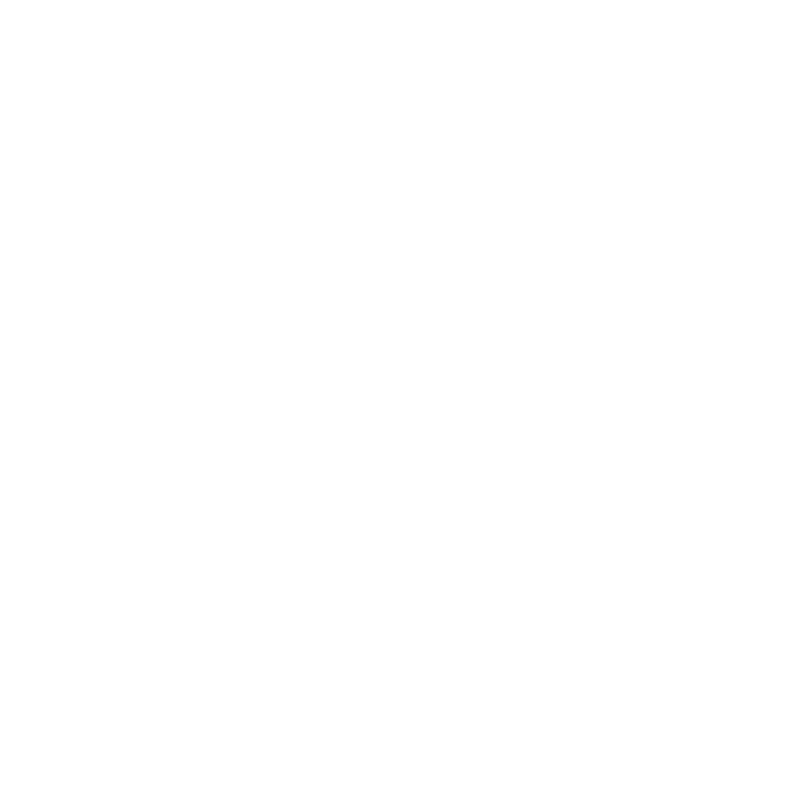 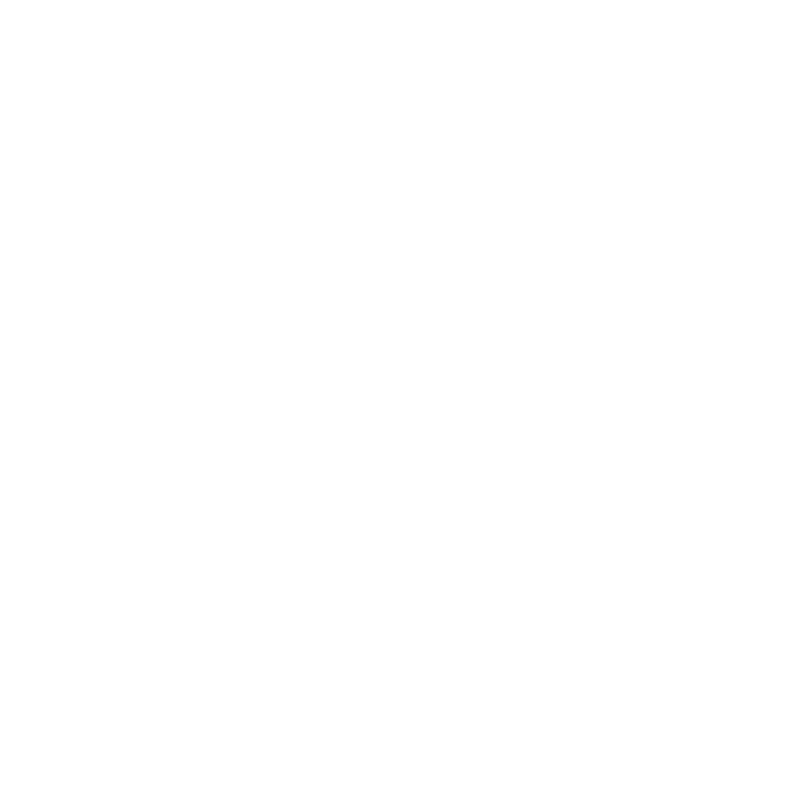 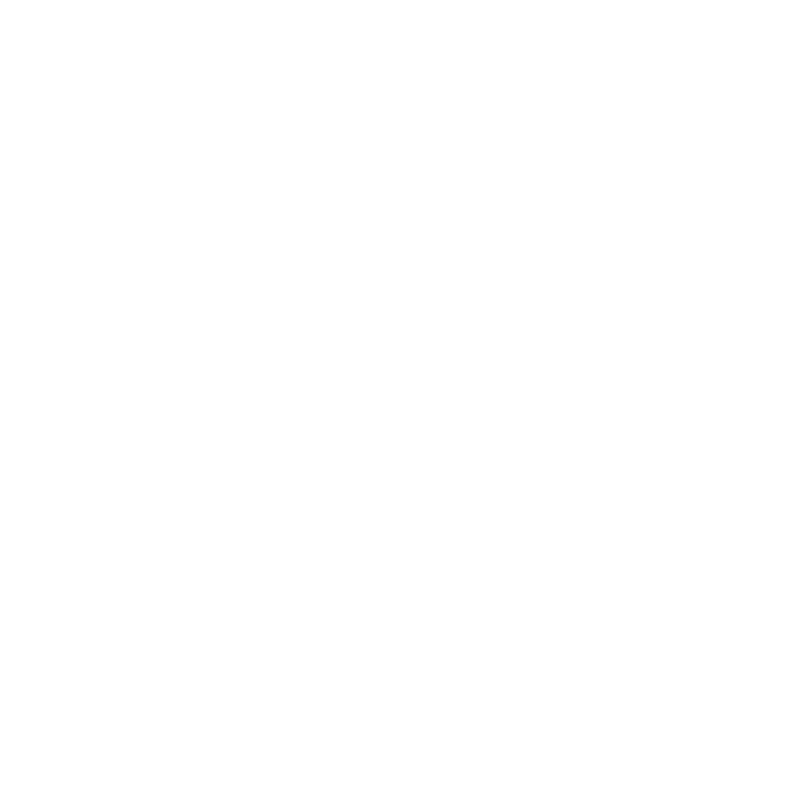 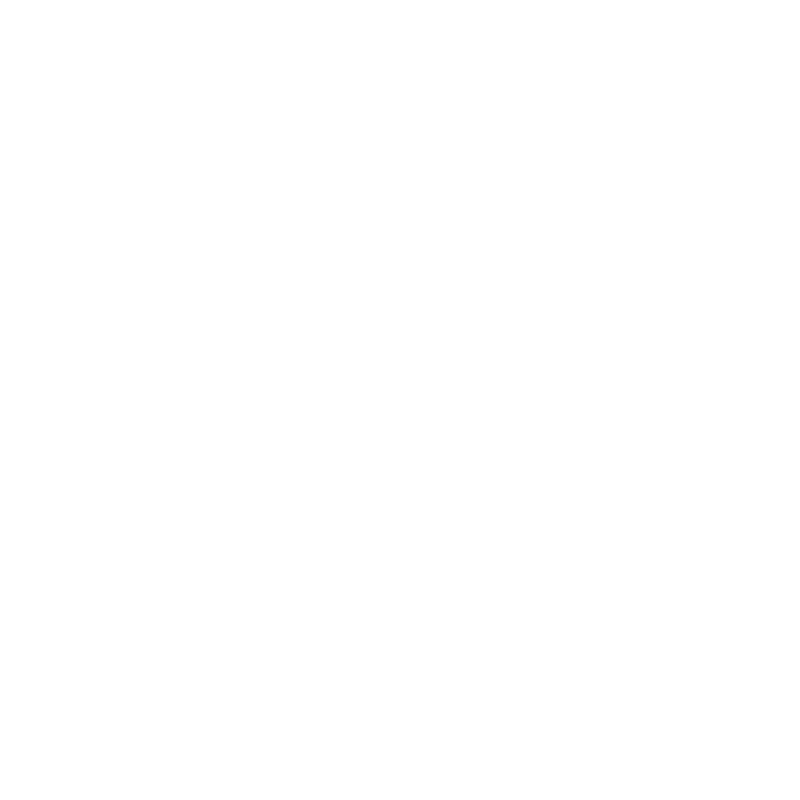 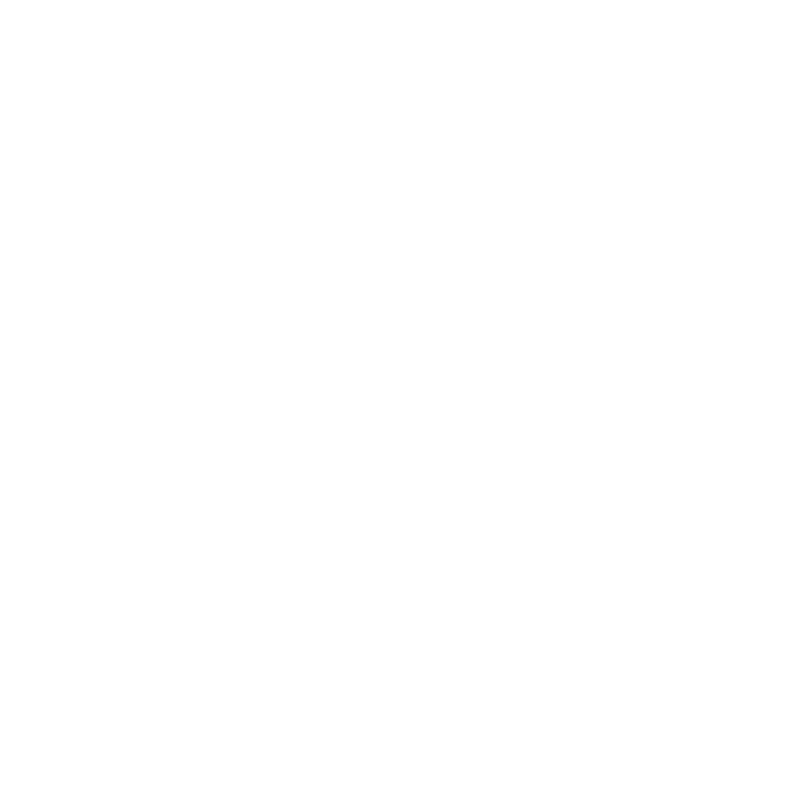 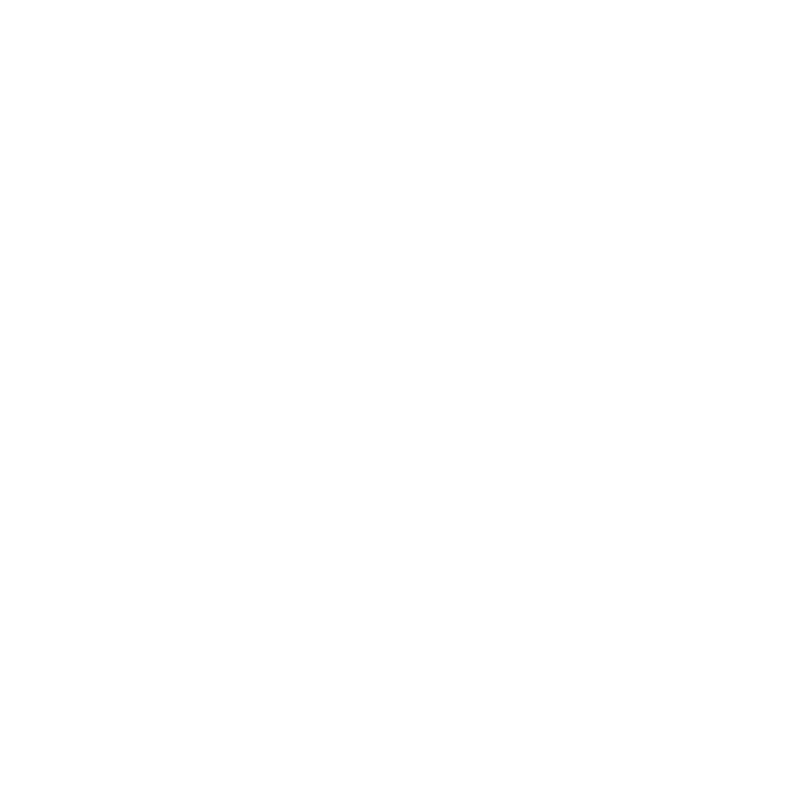 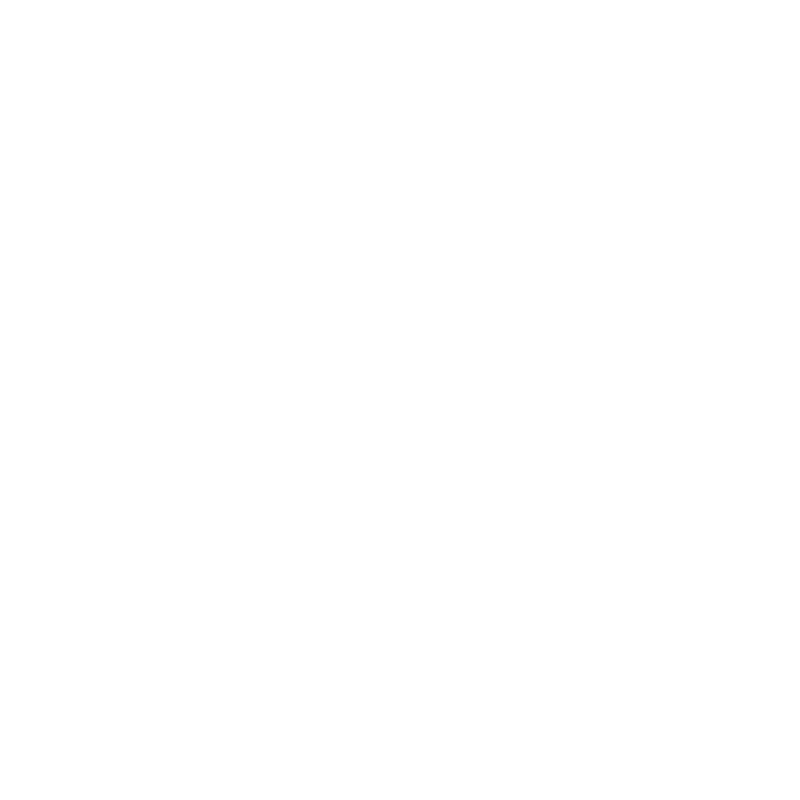 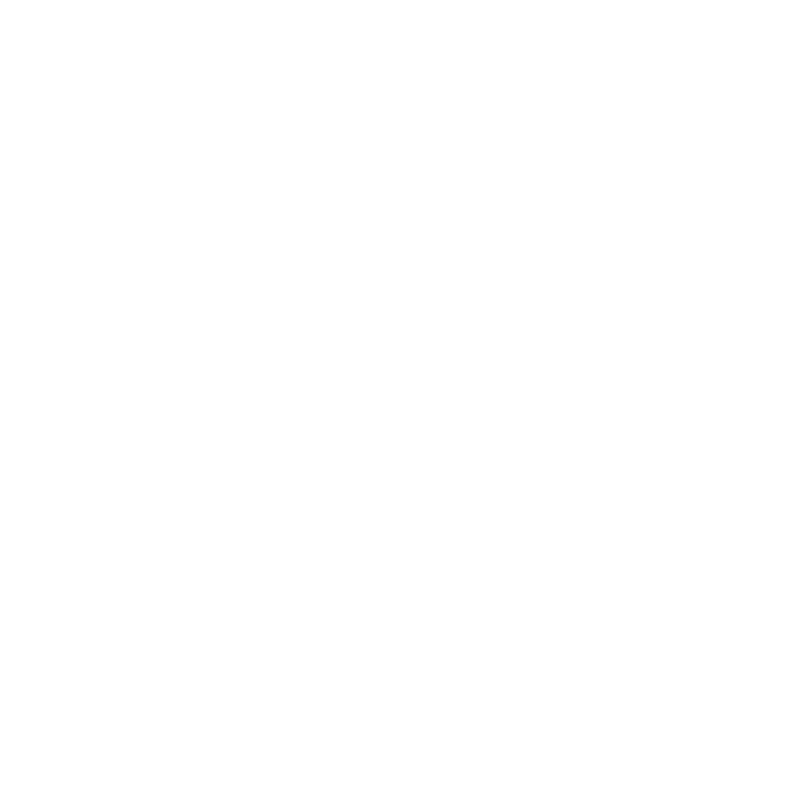 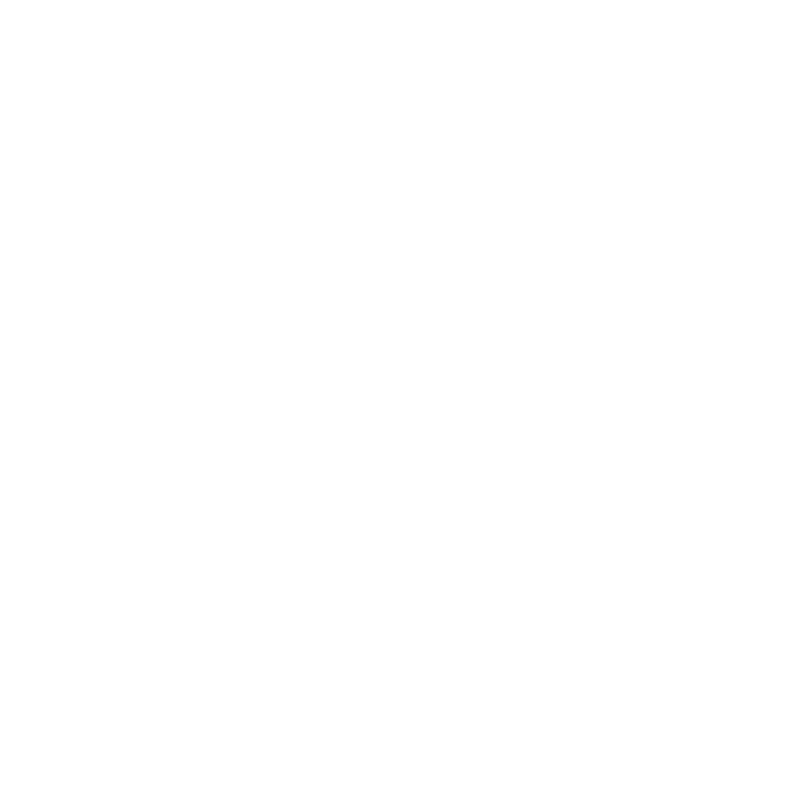 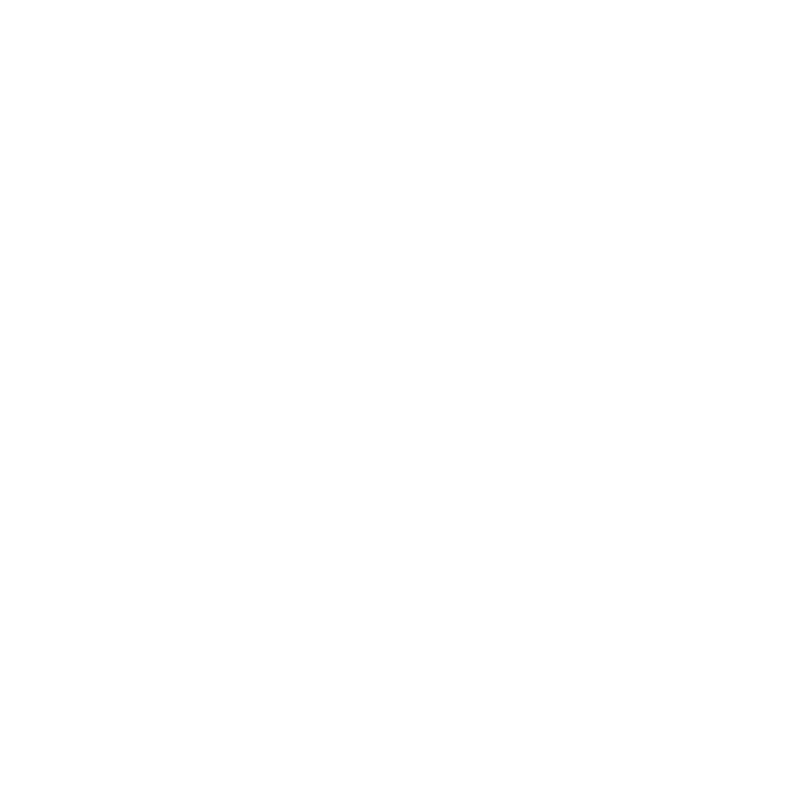 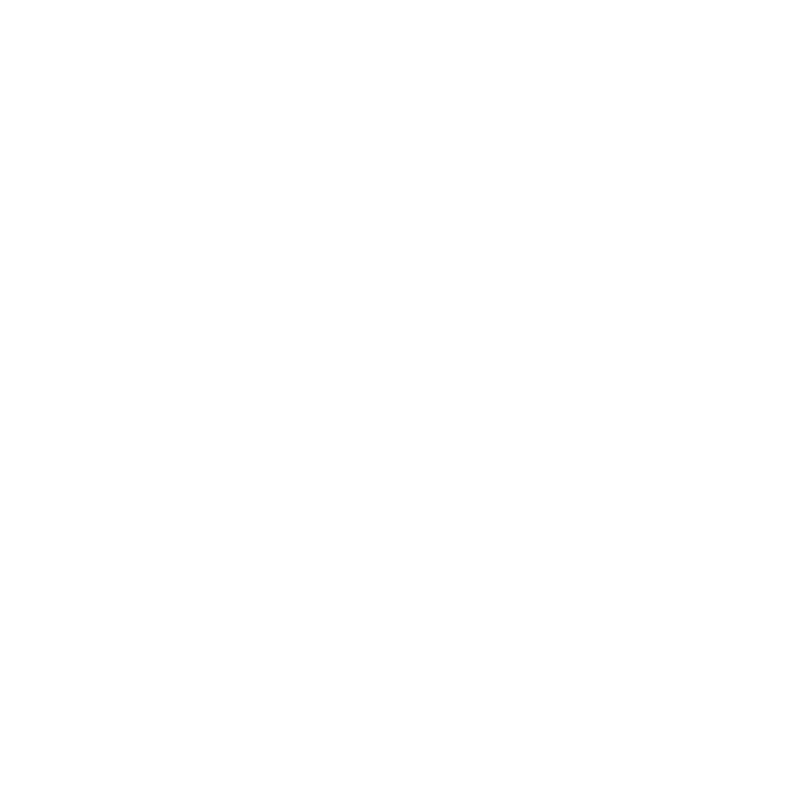 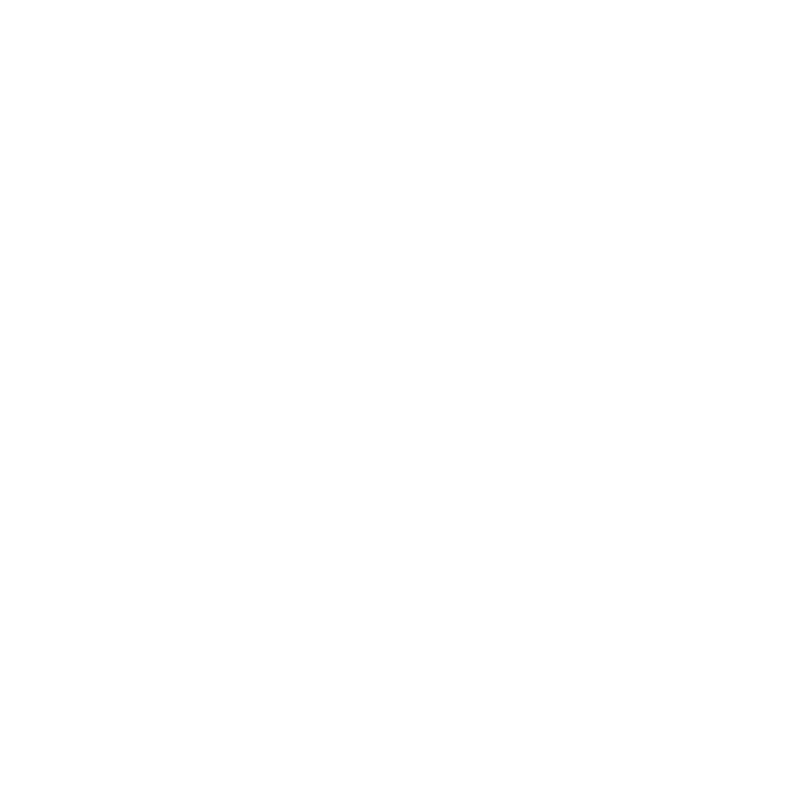 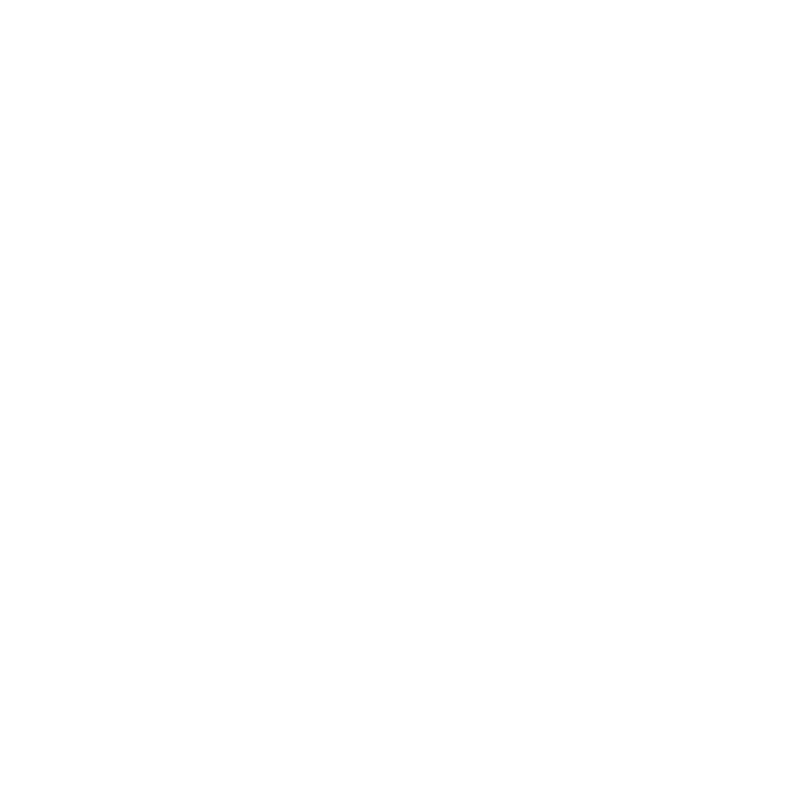 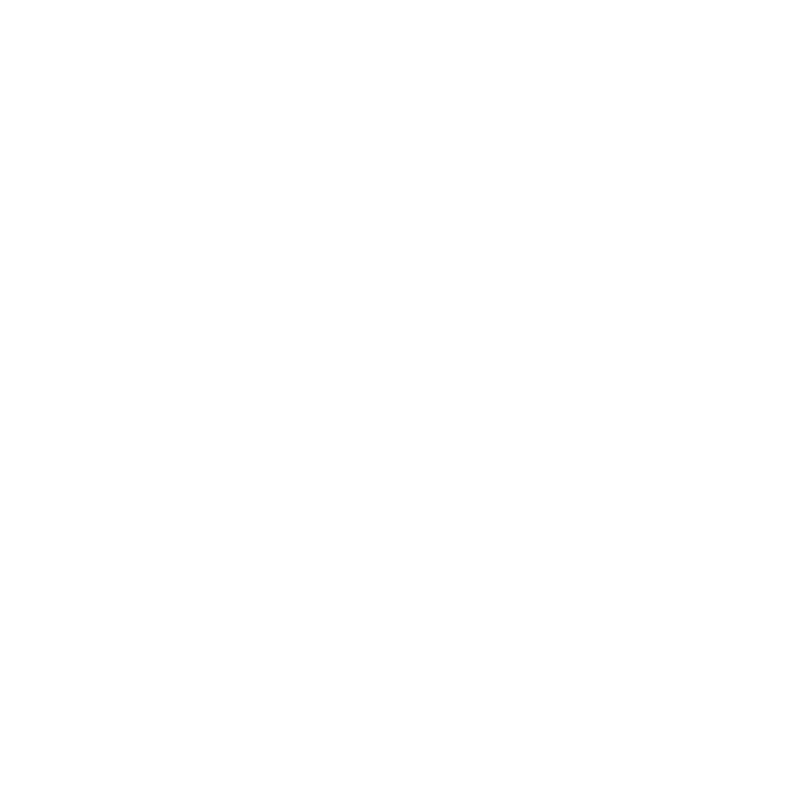 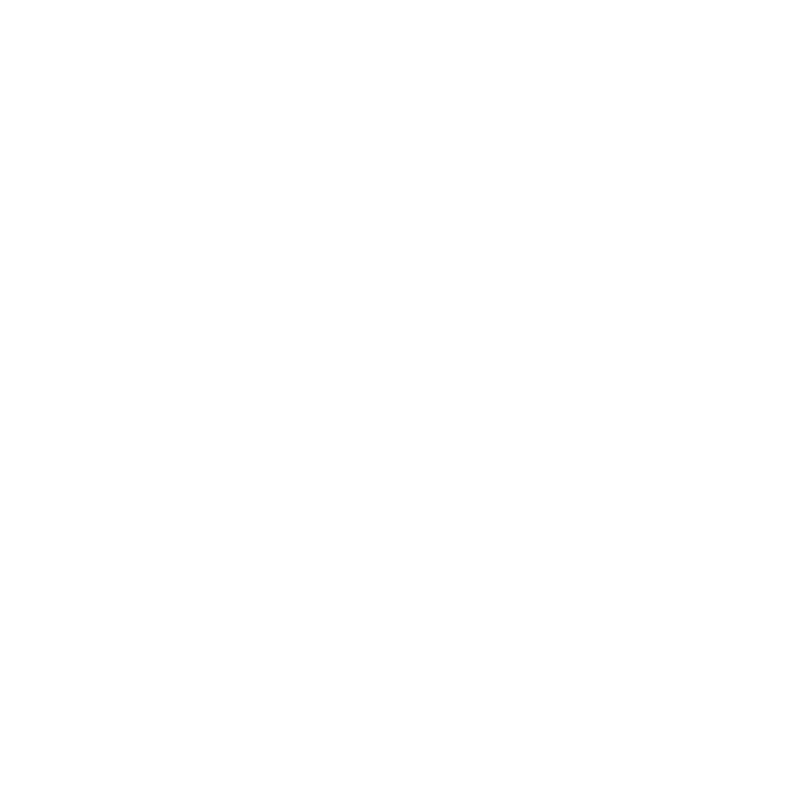 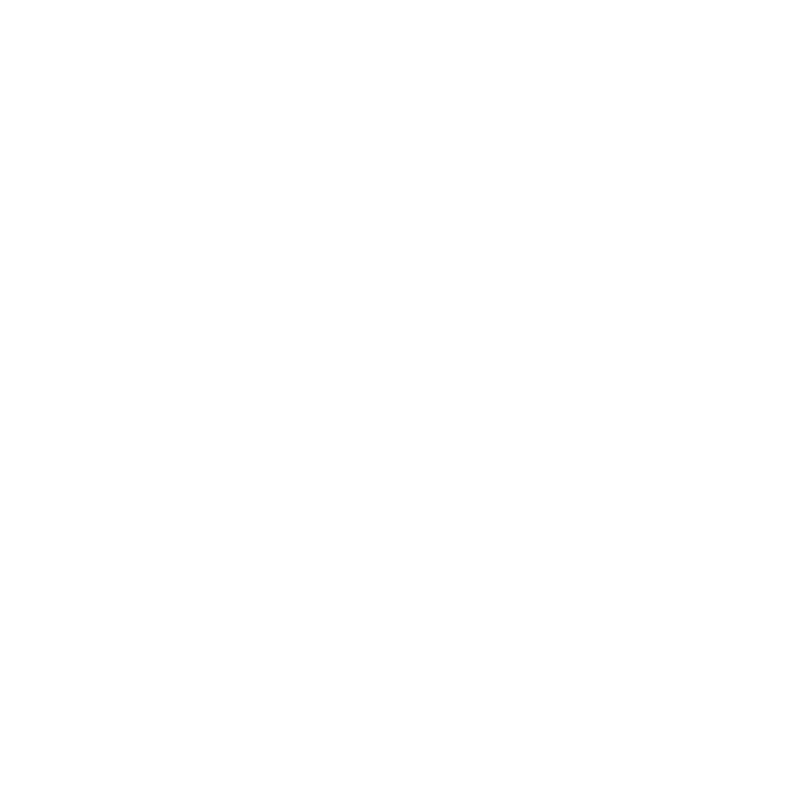 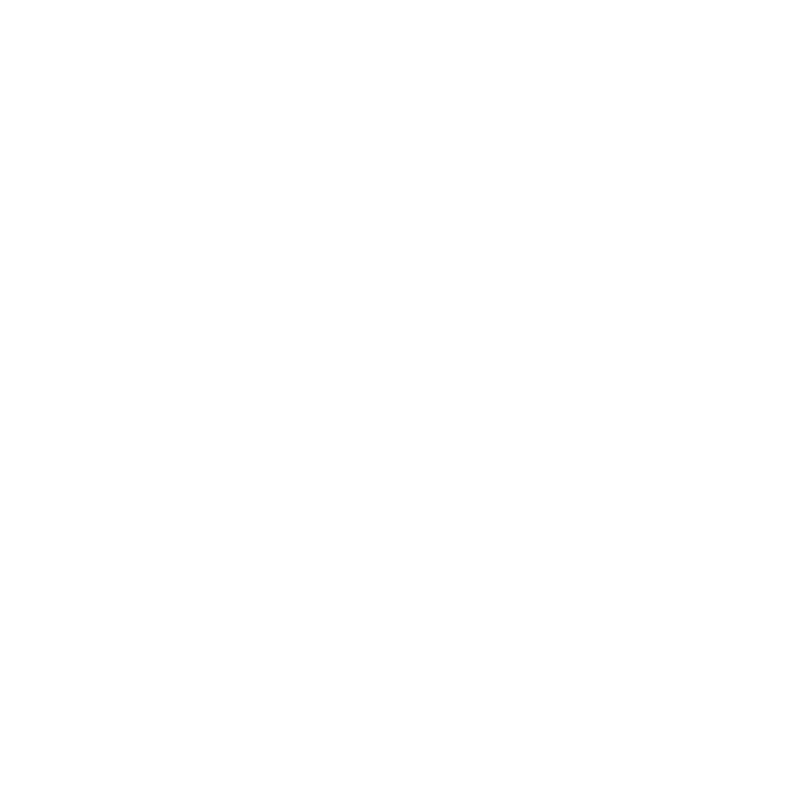 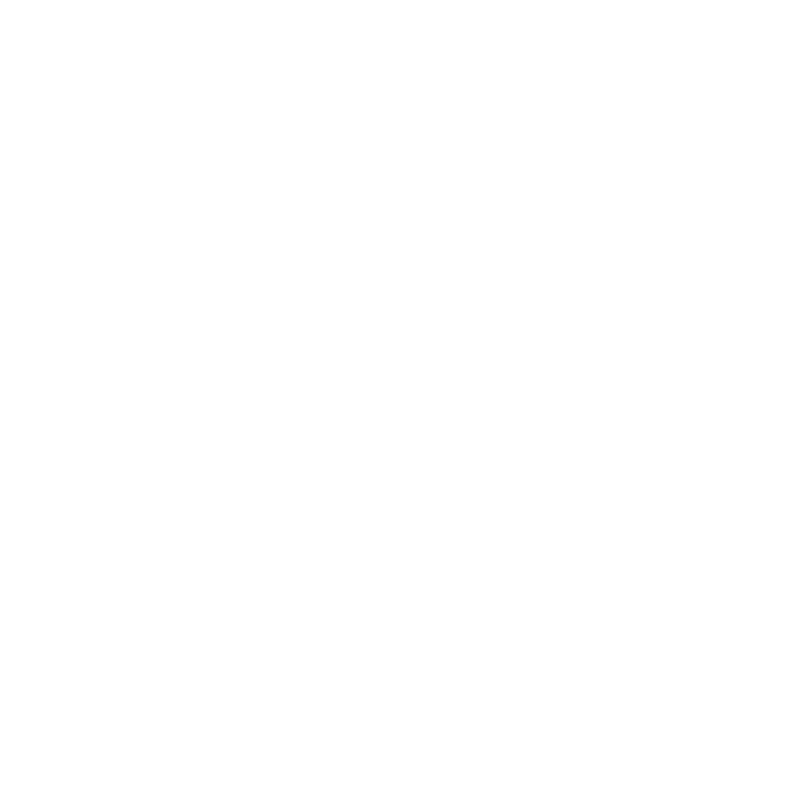 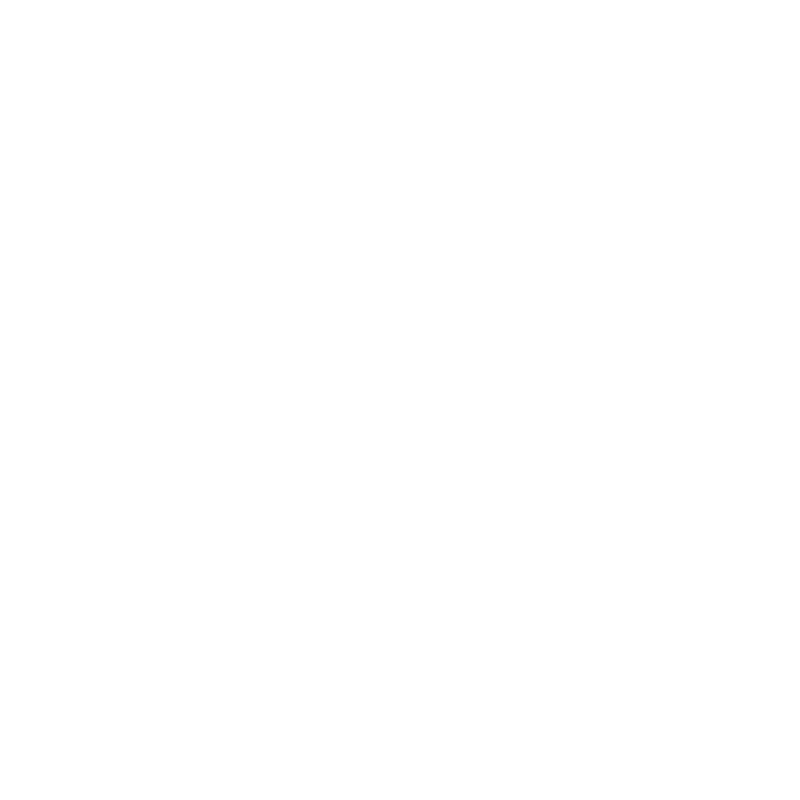 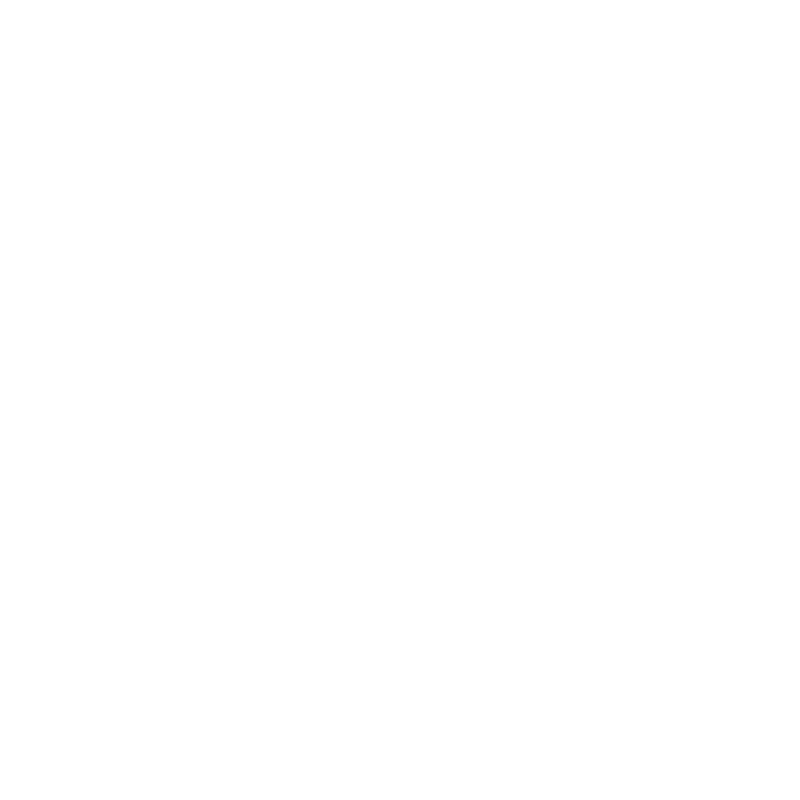 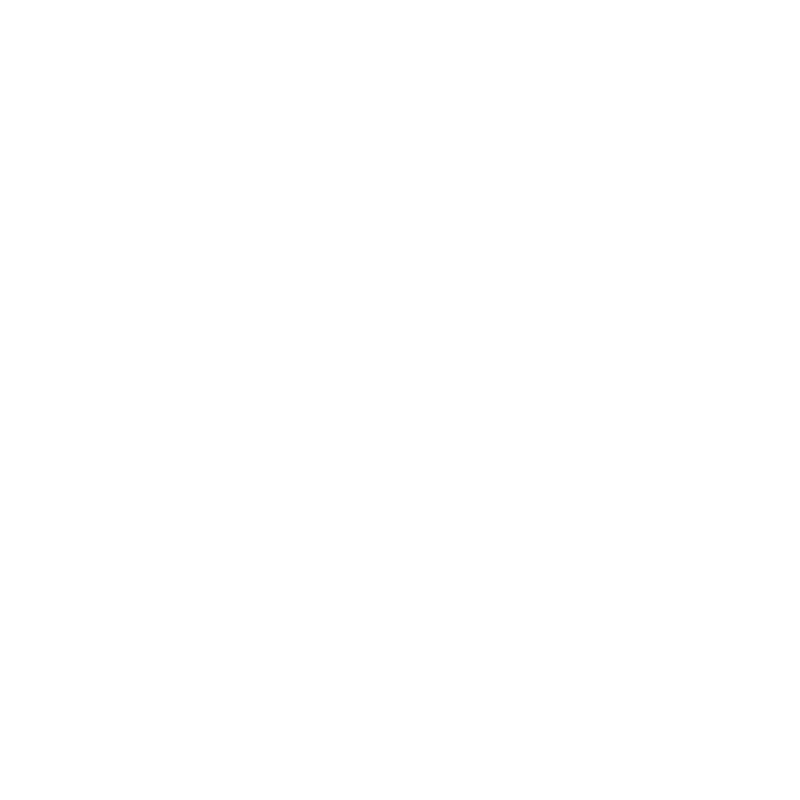 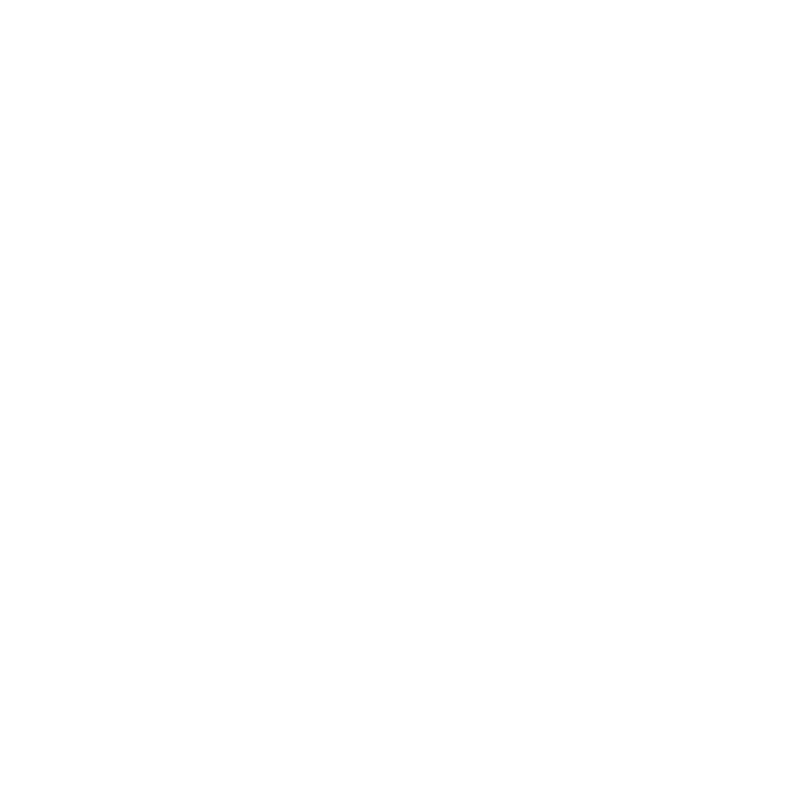 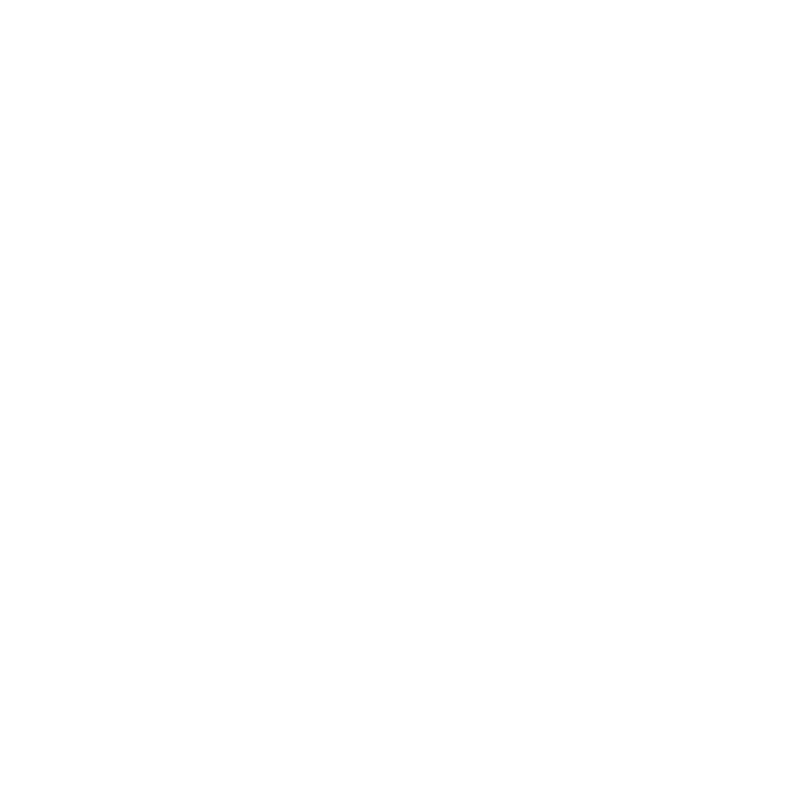 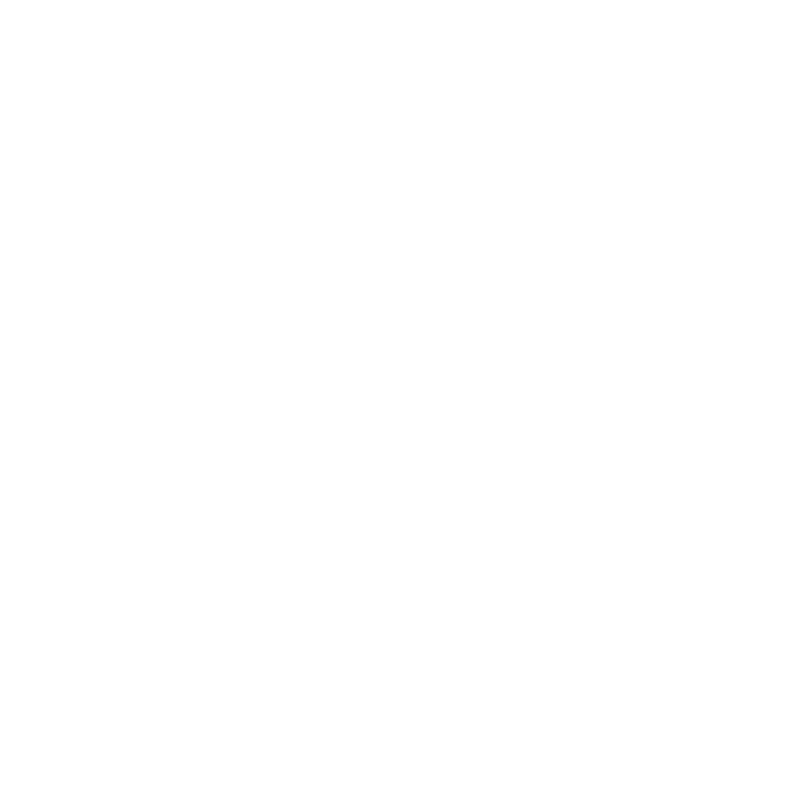 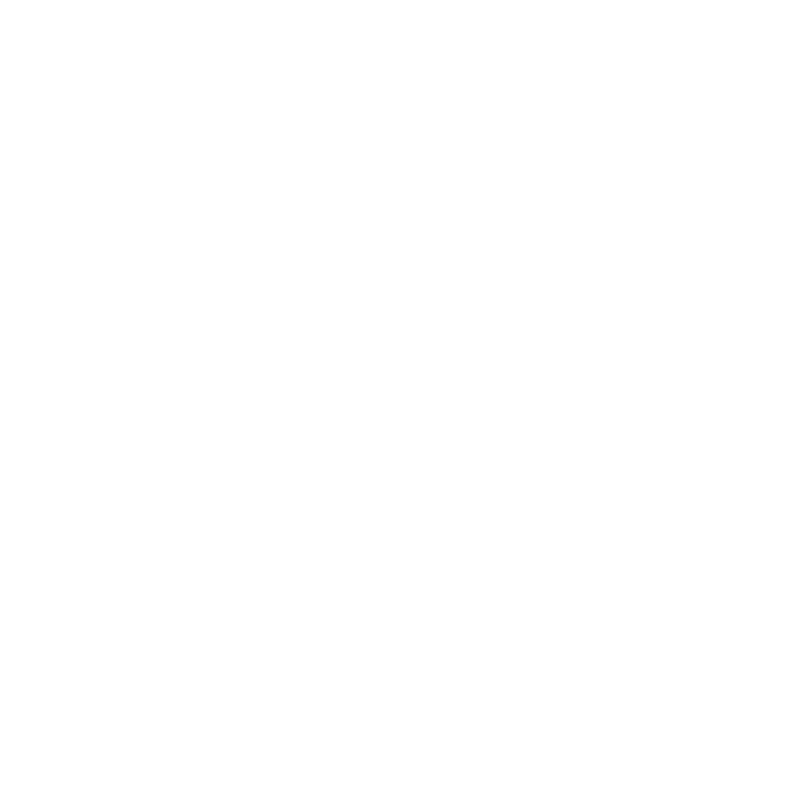 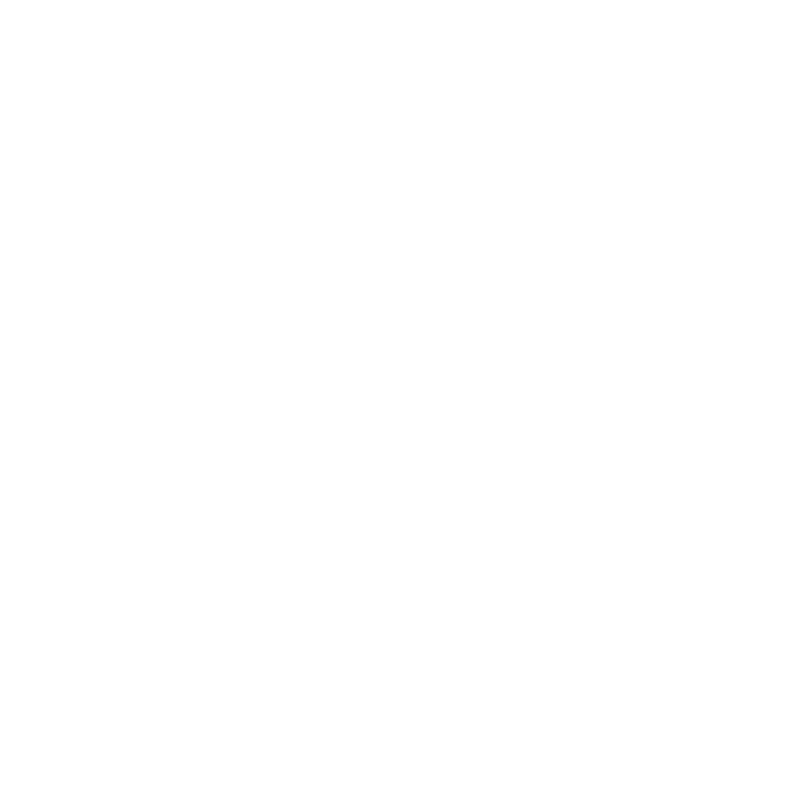 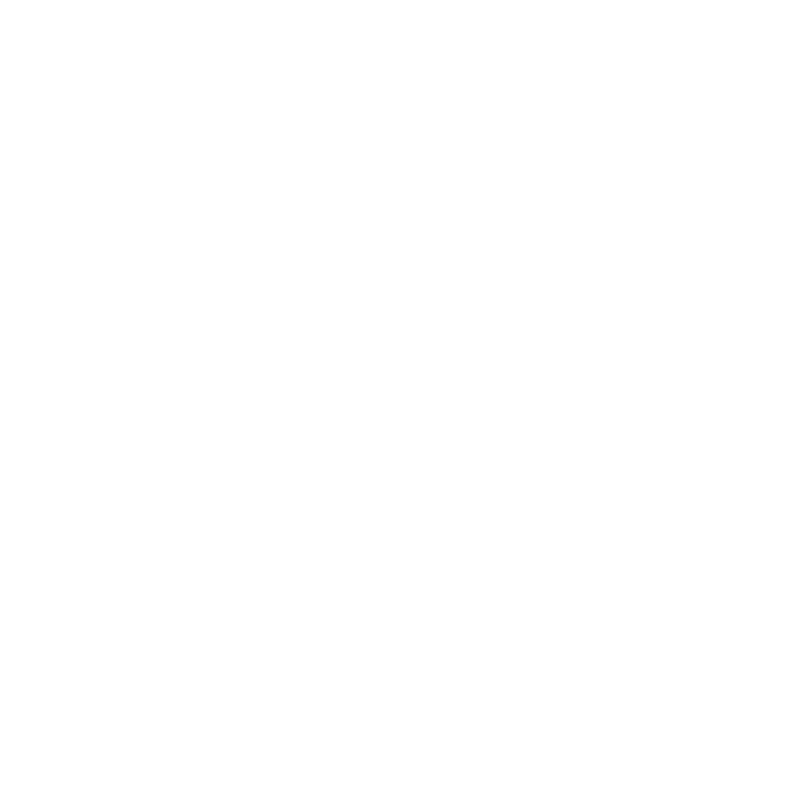 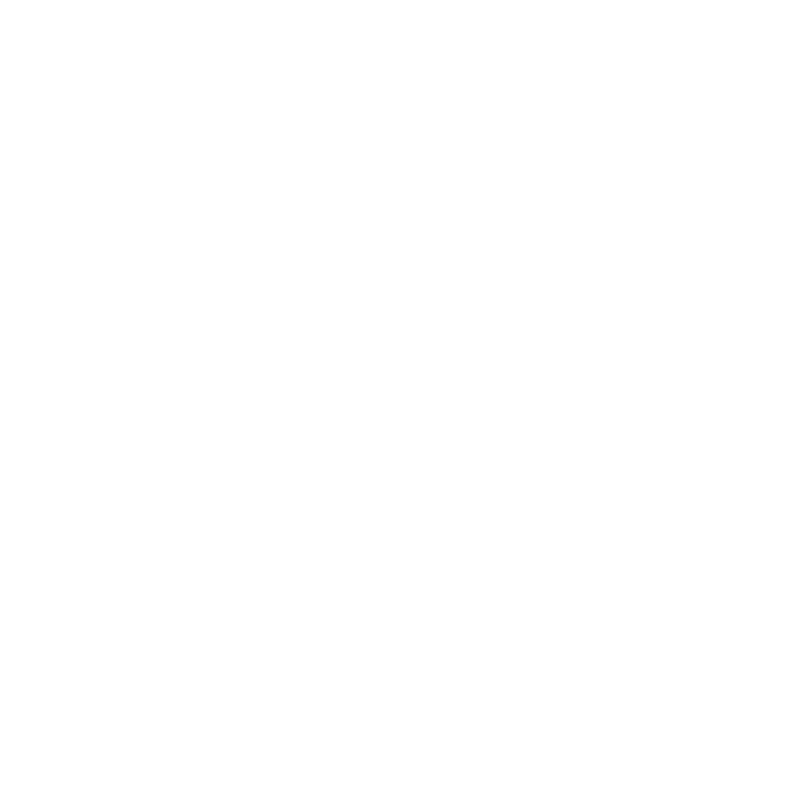 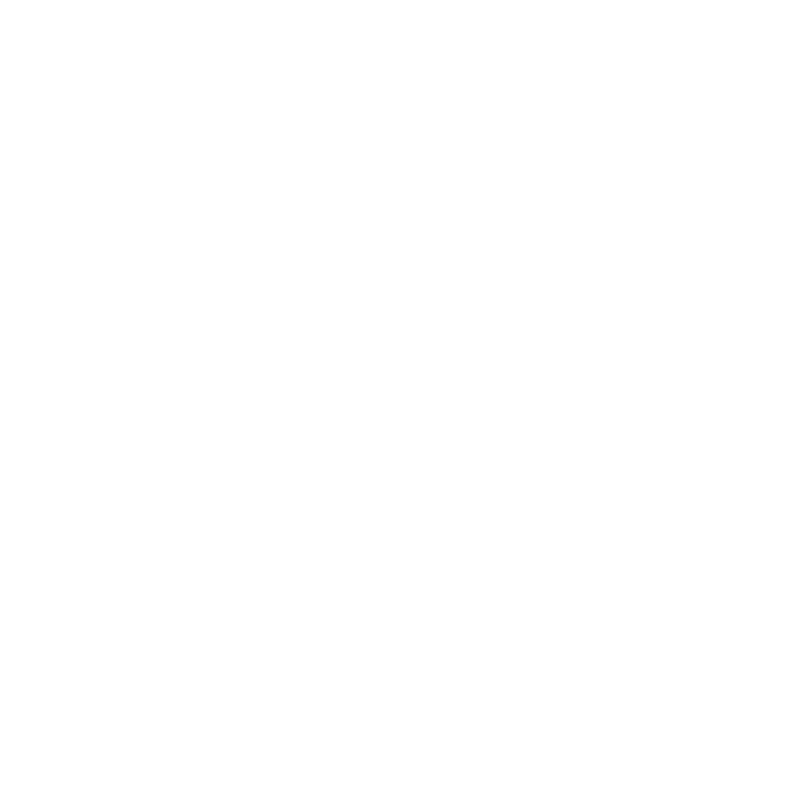 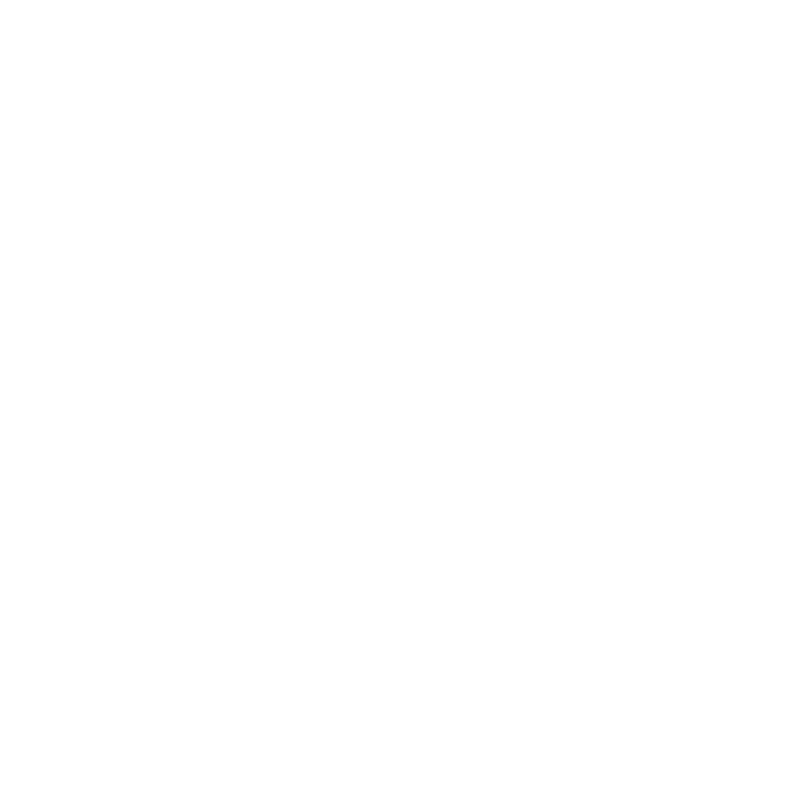 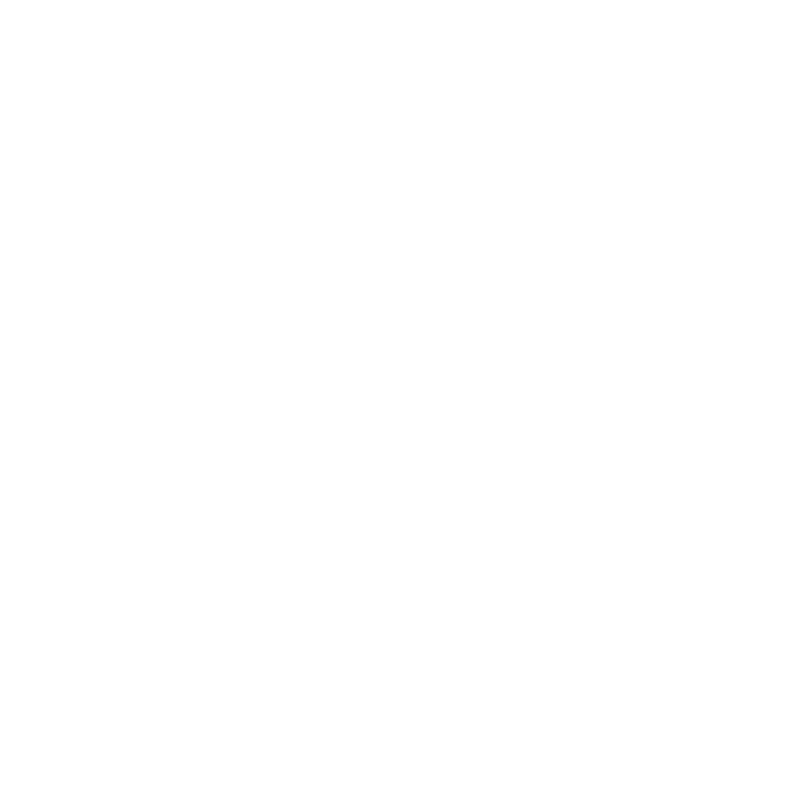 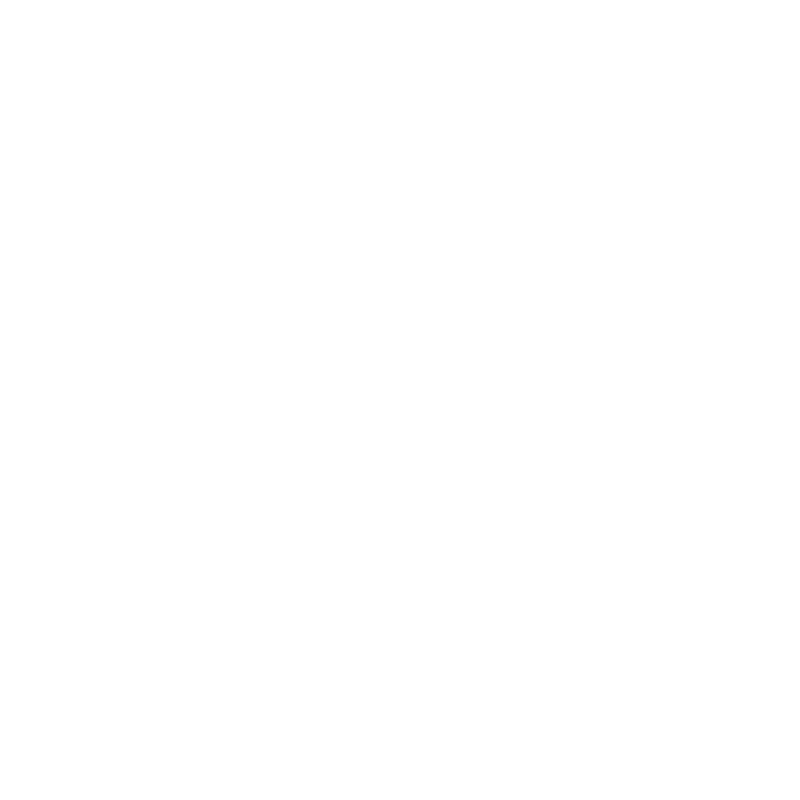 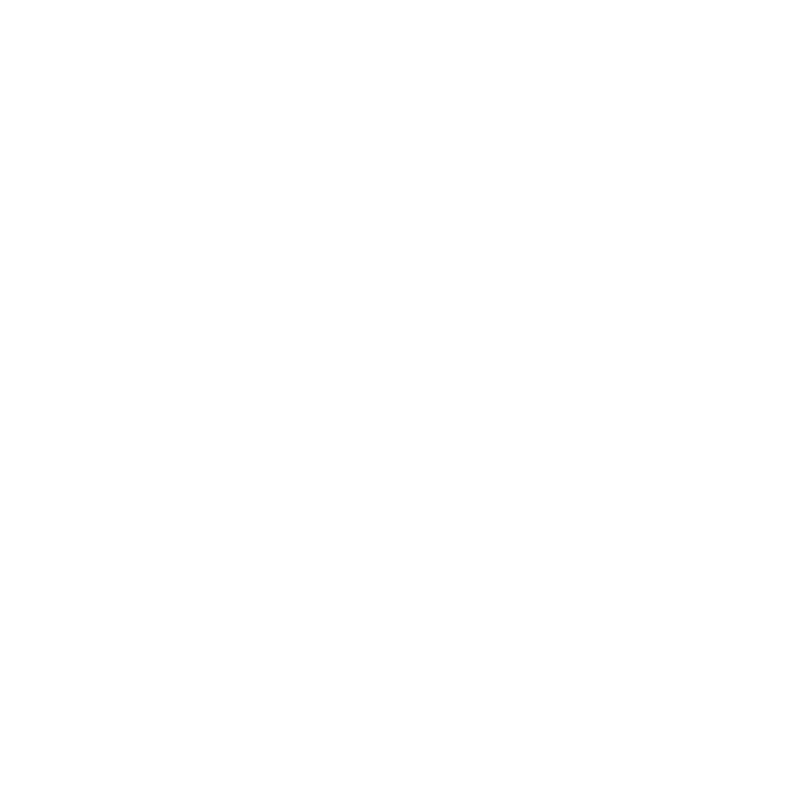 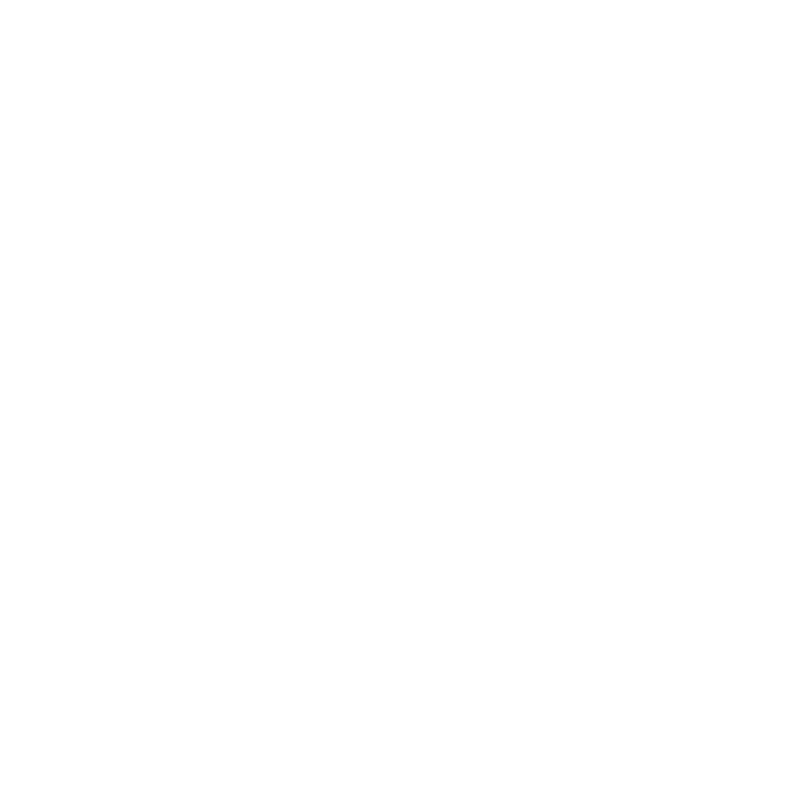 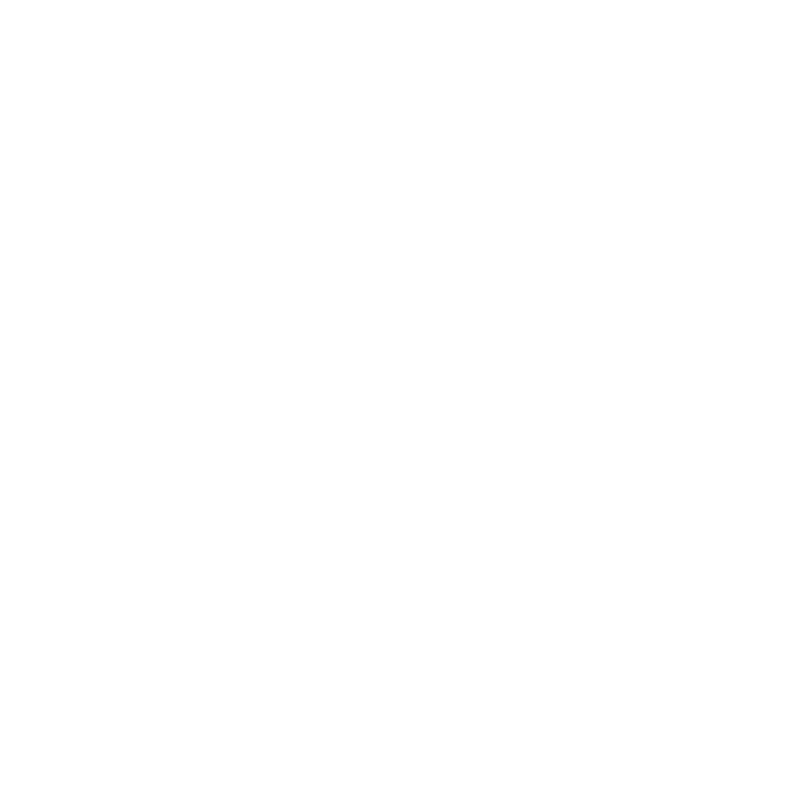 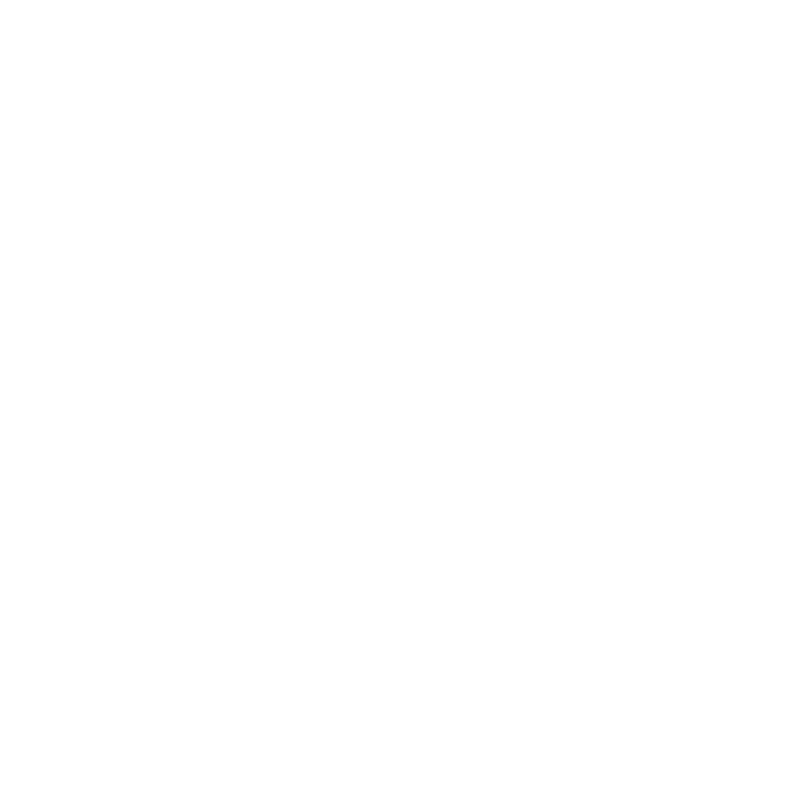 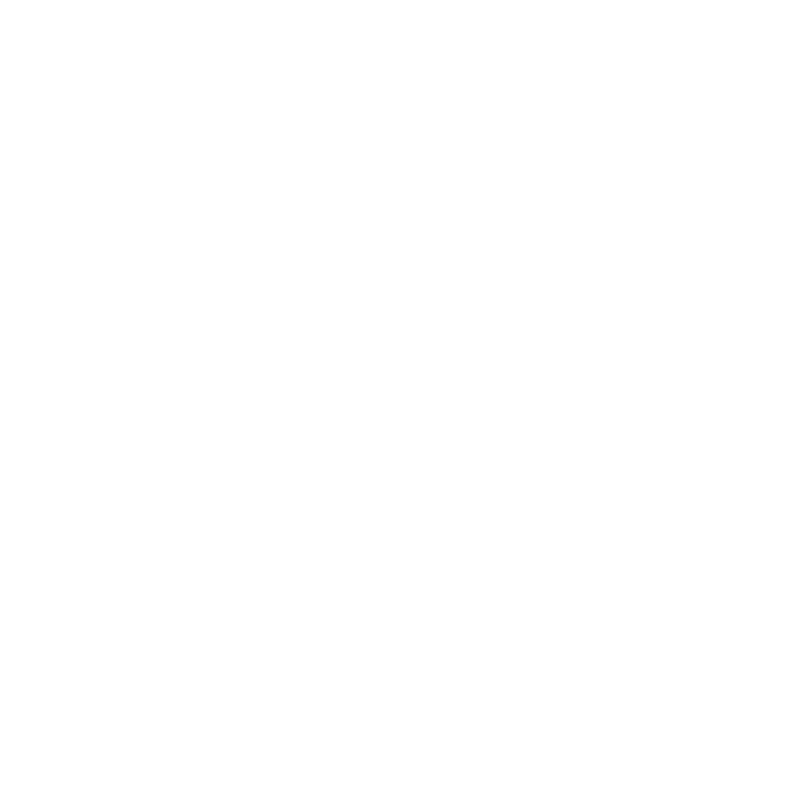 学生创新实验室    房宇晴
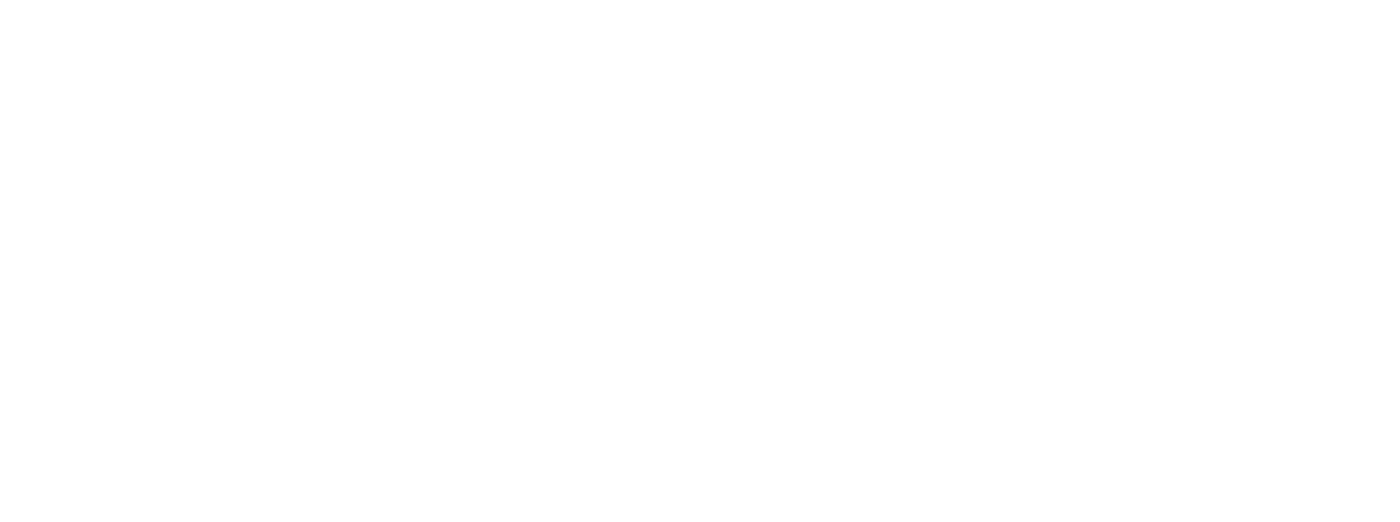 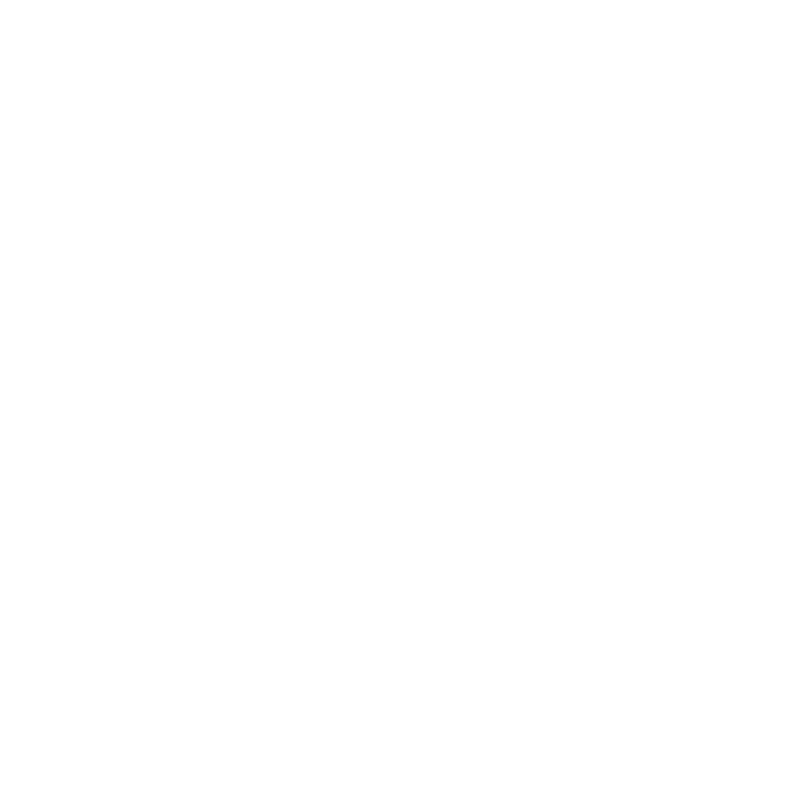 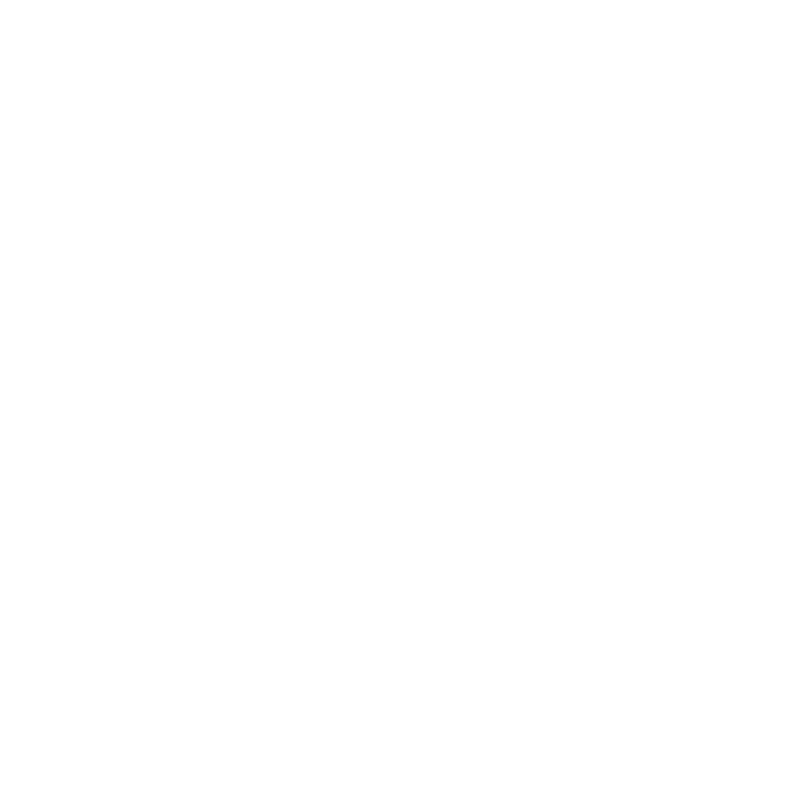 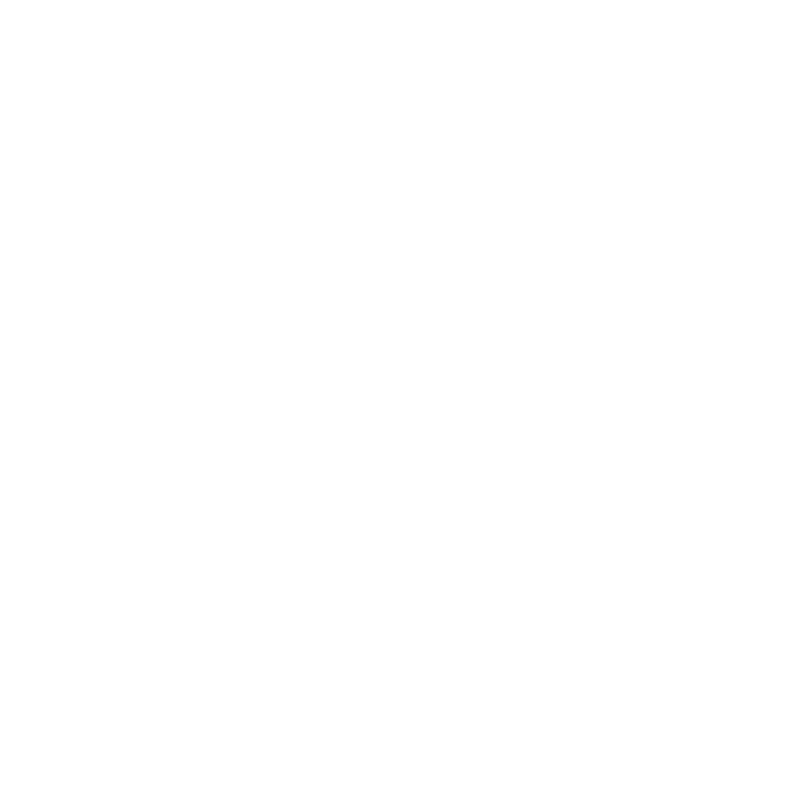 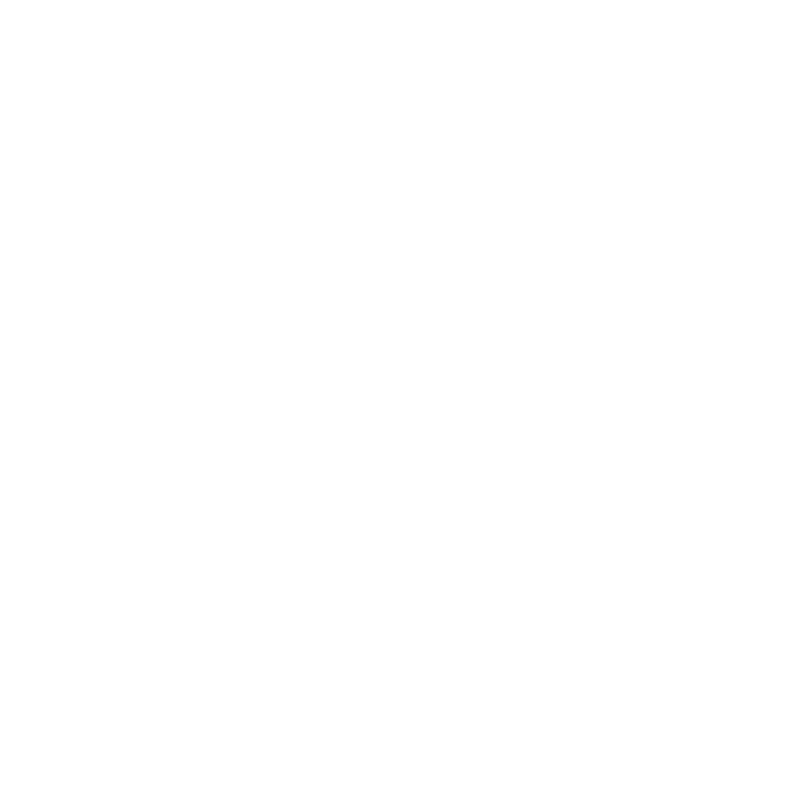 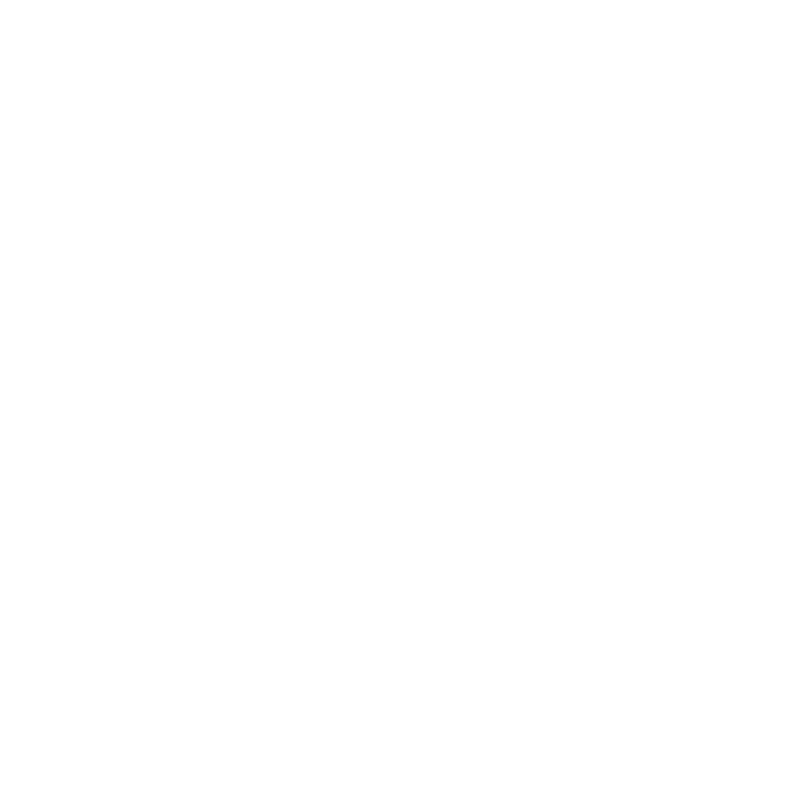 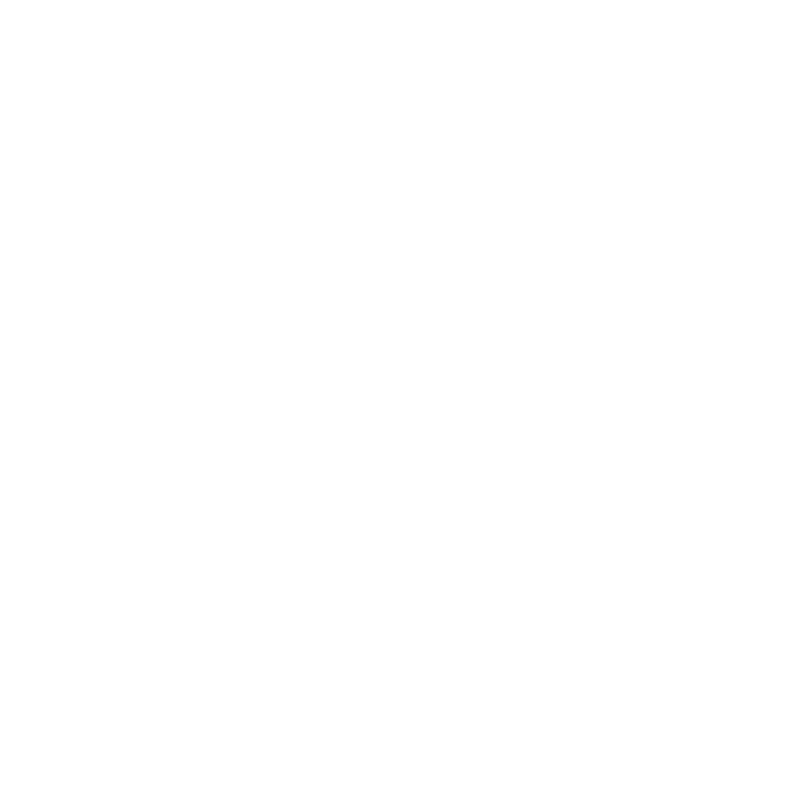 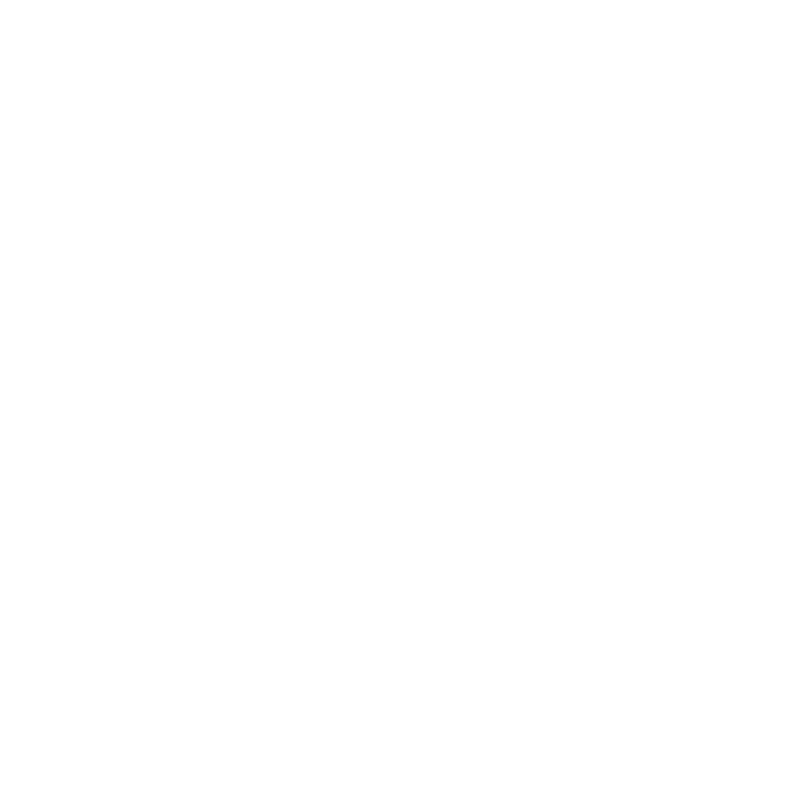 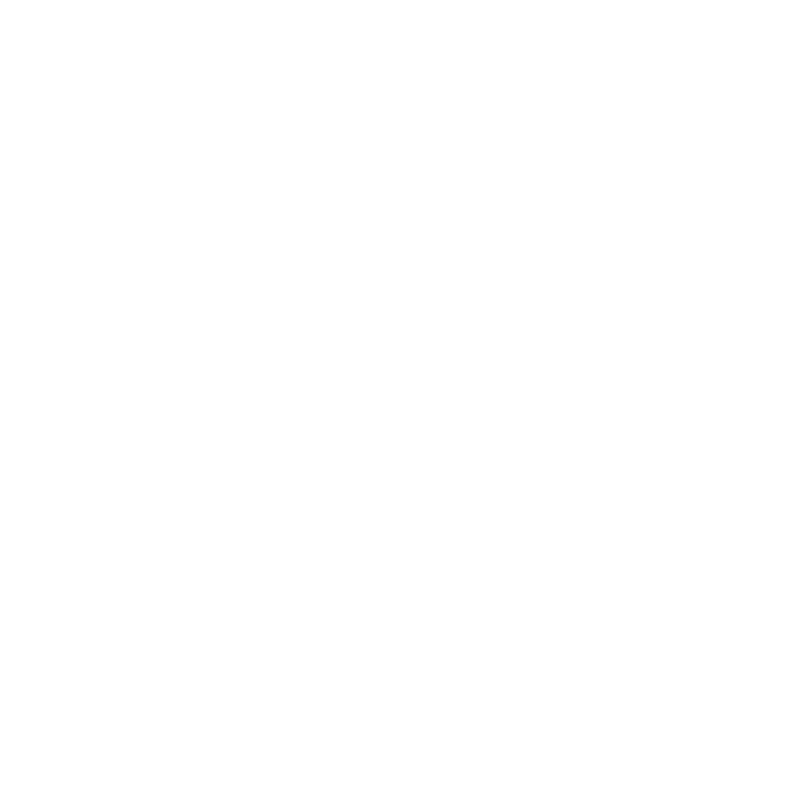 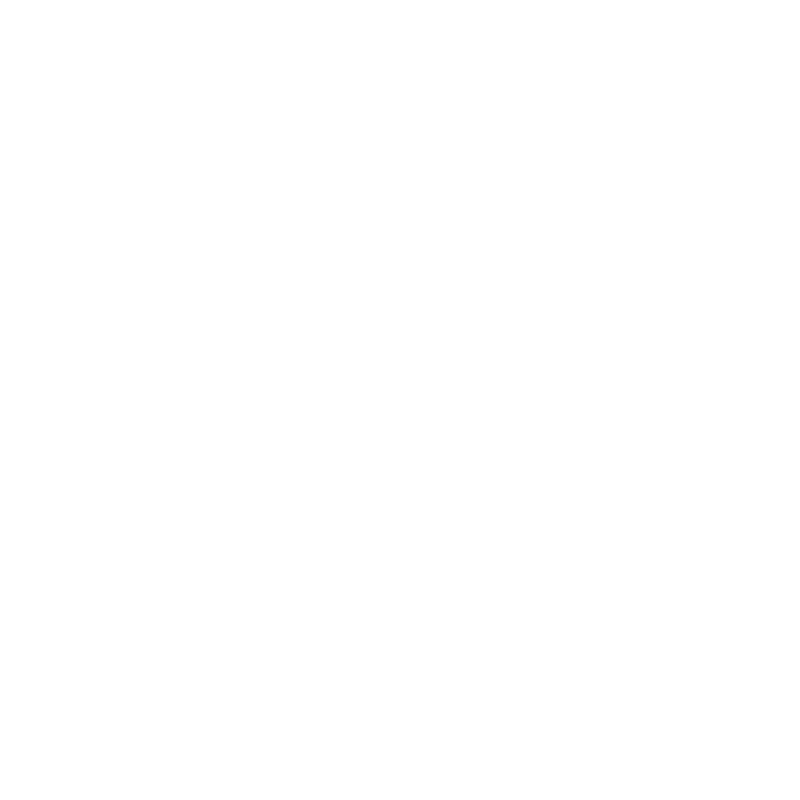 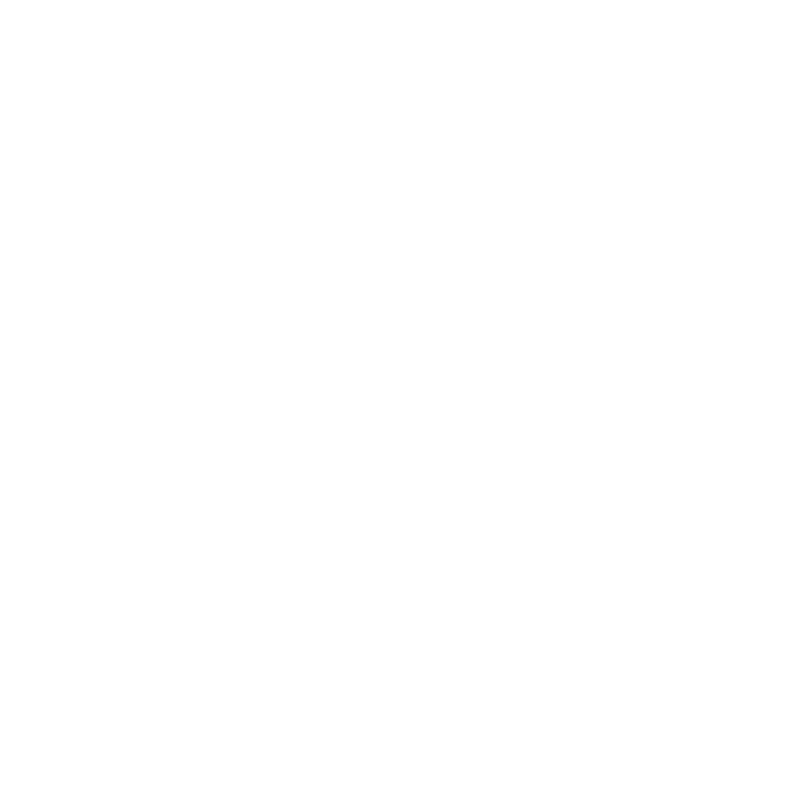 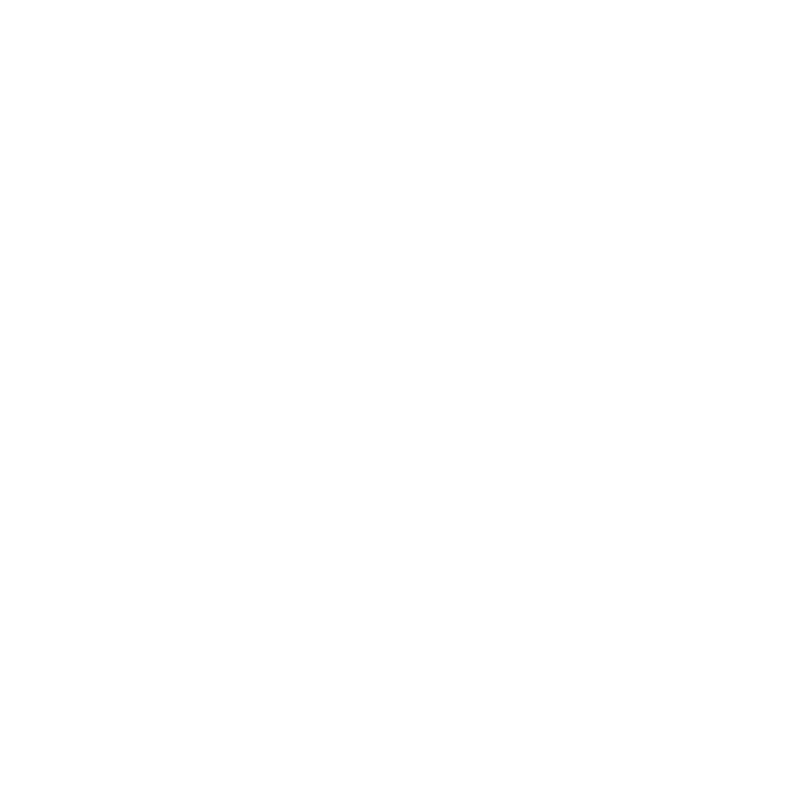 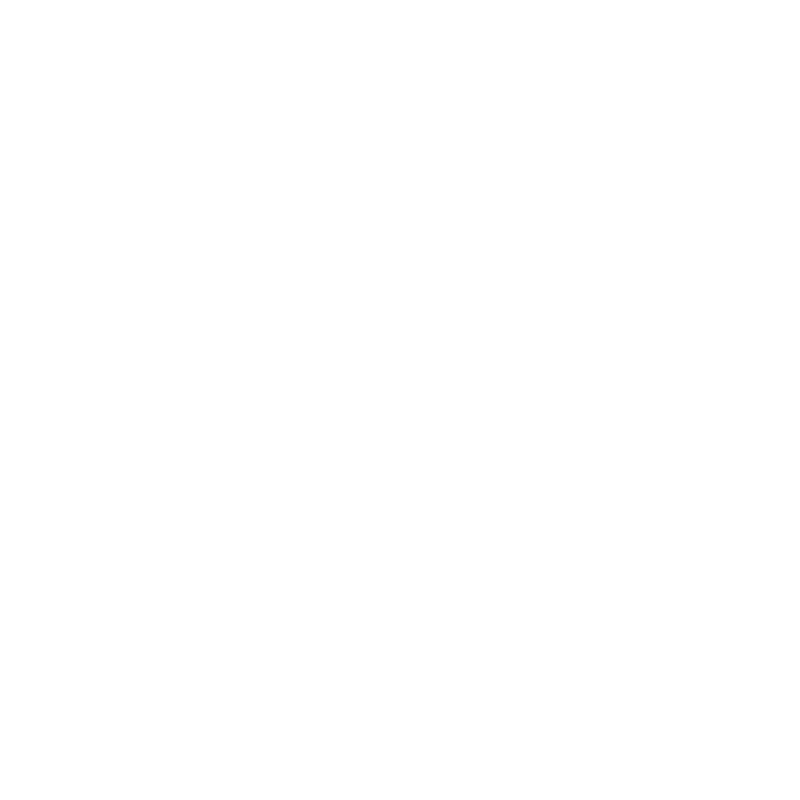 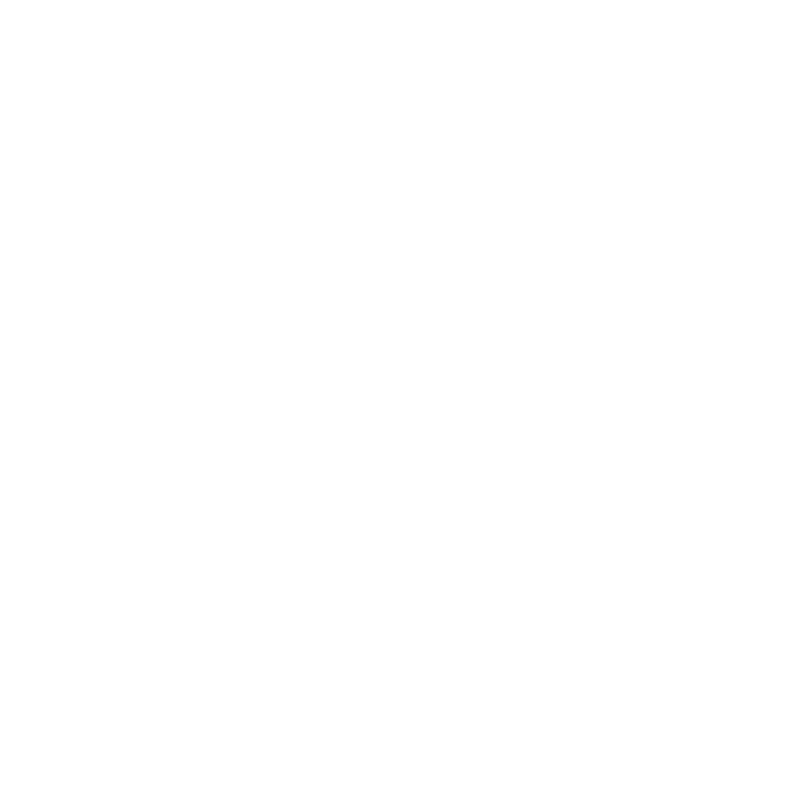 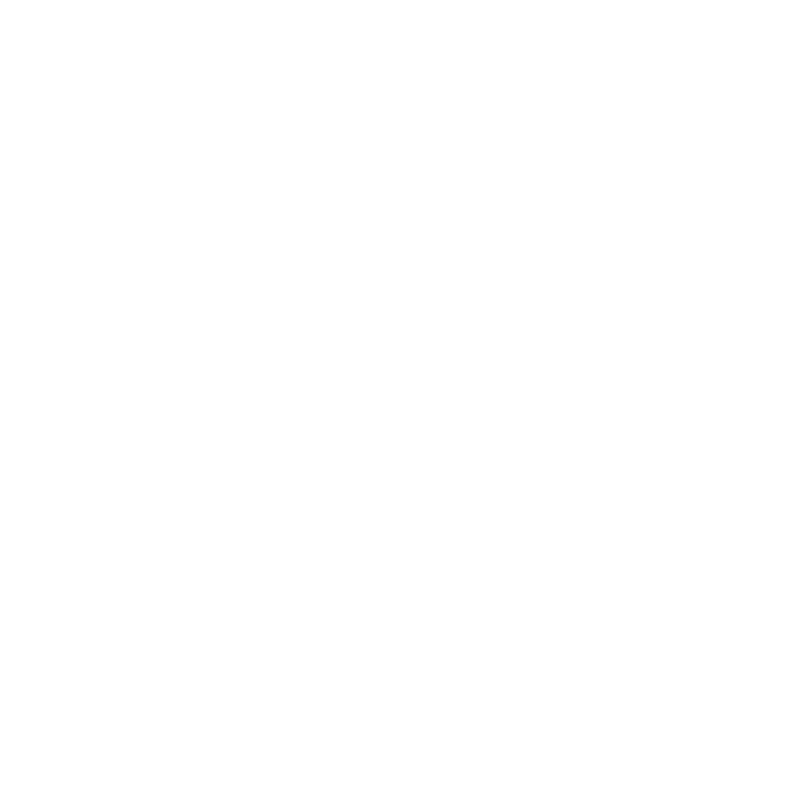 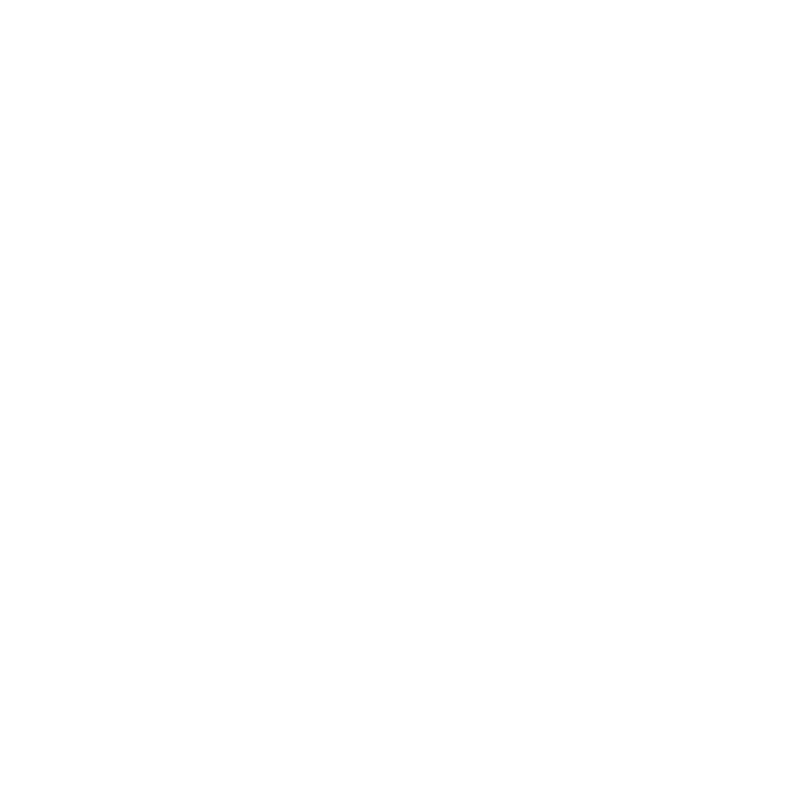 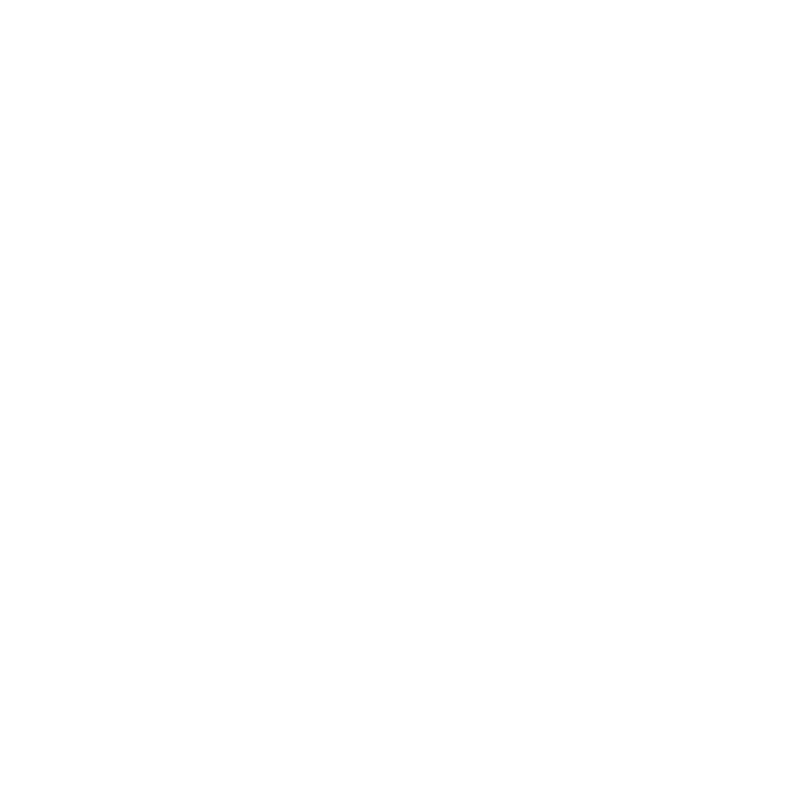 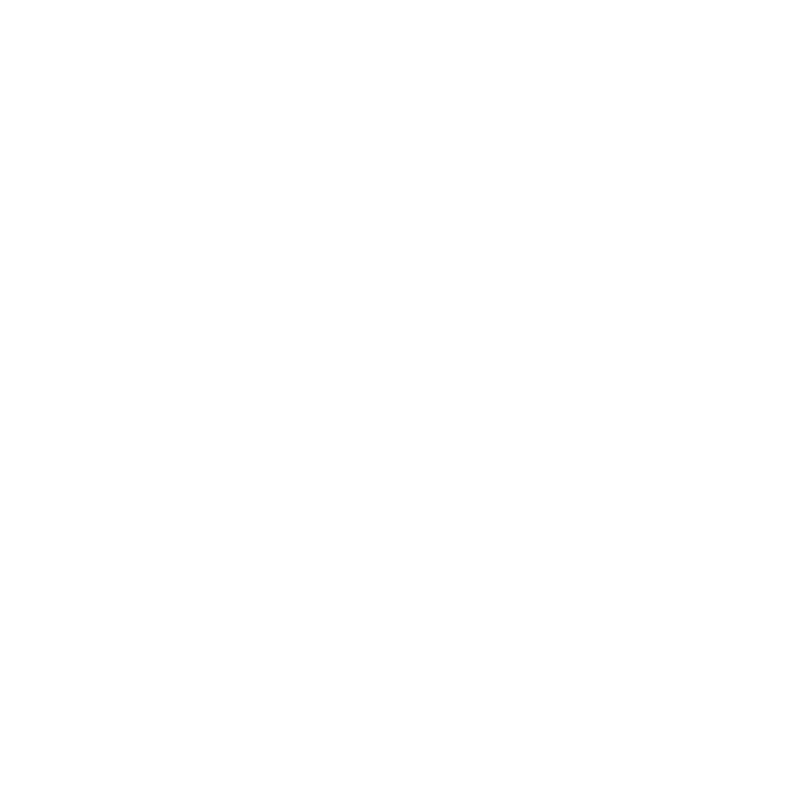 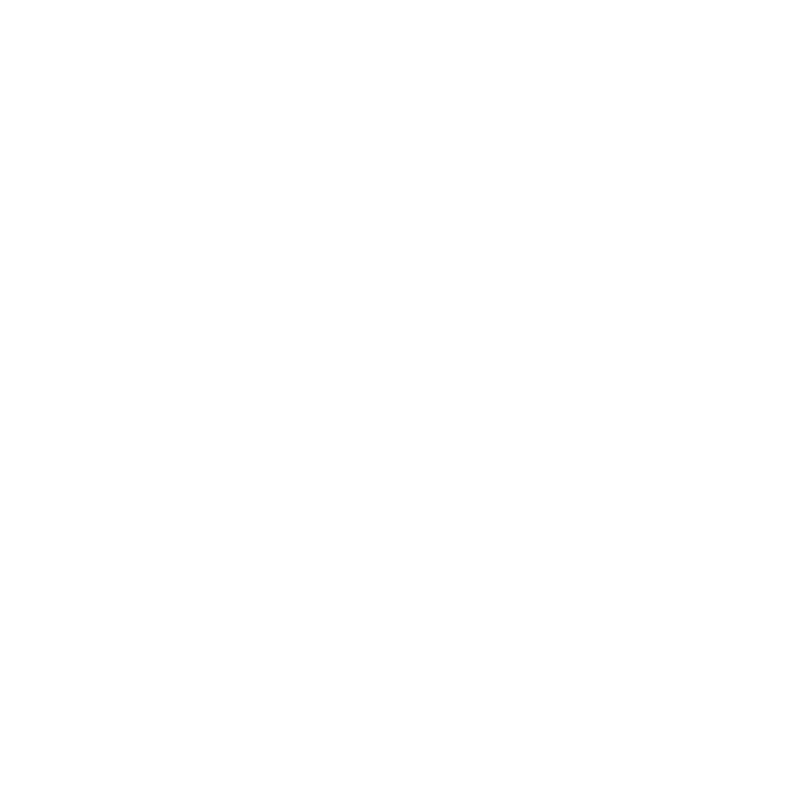 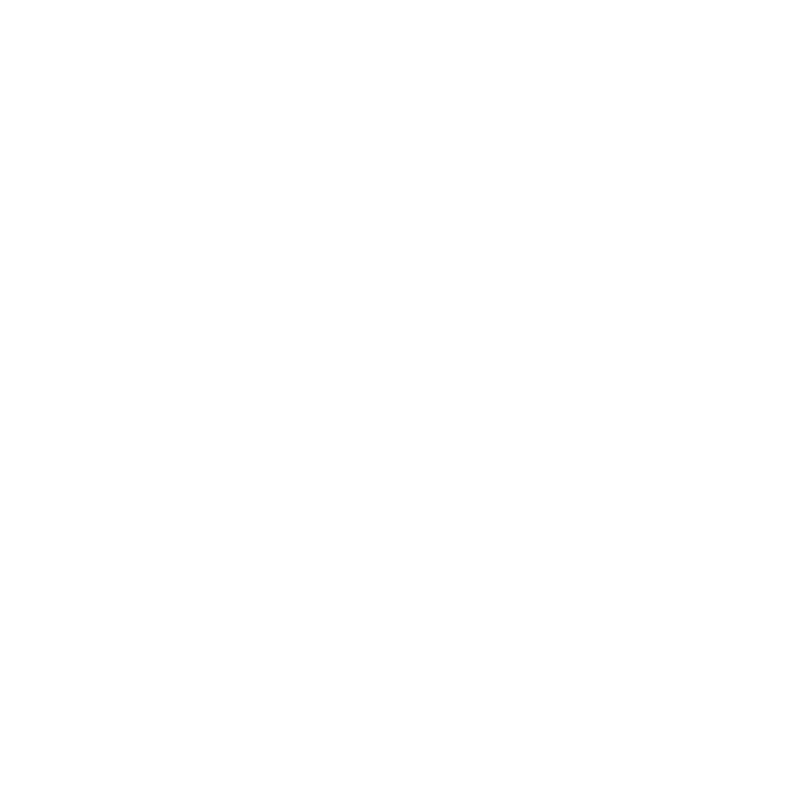 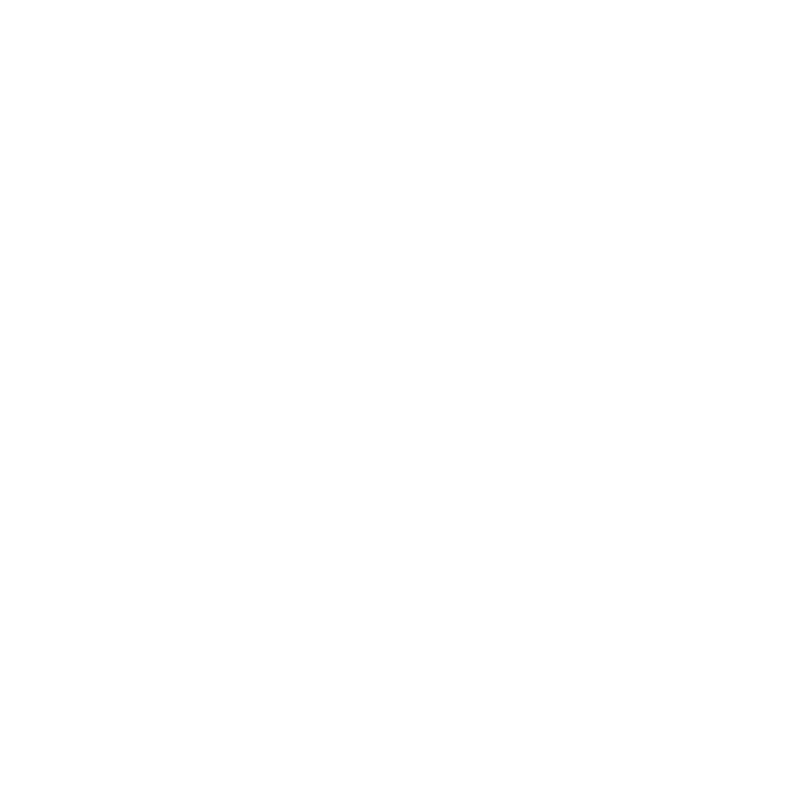 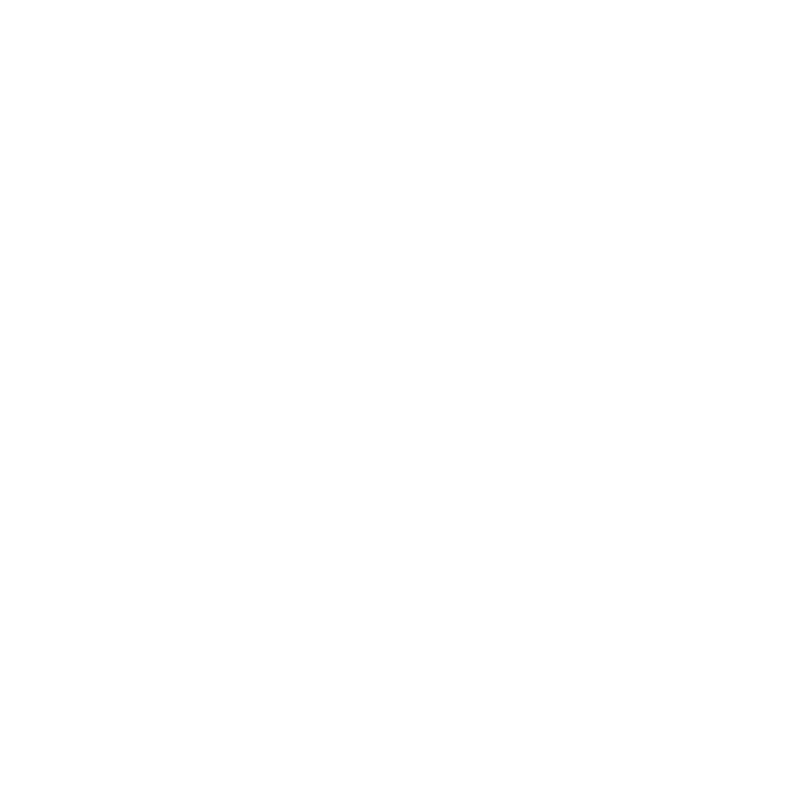 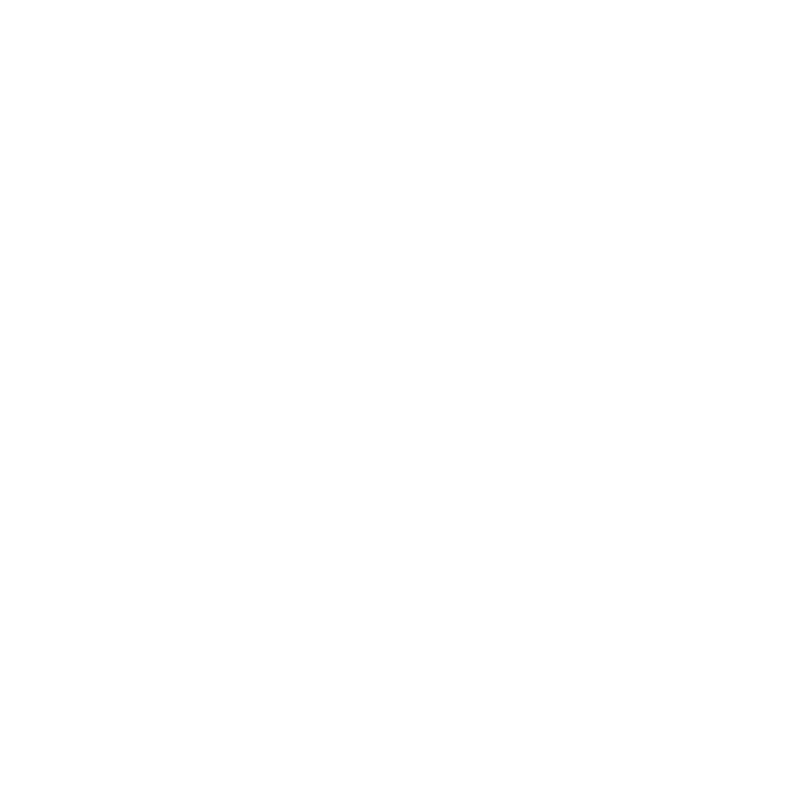 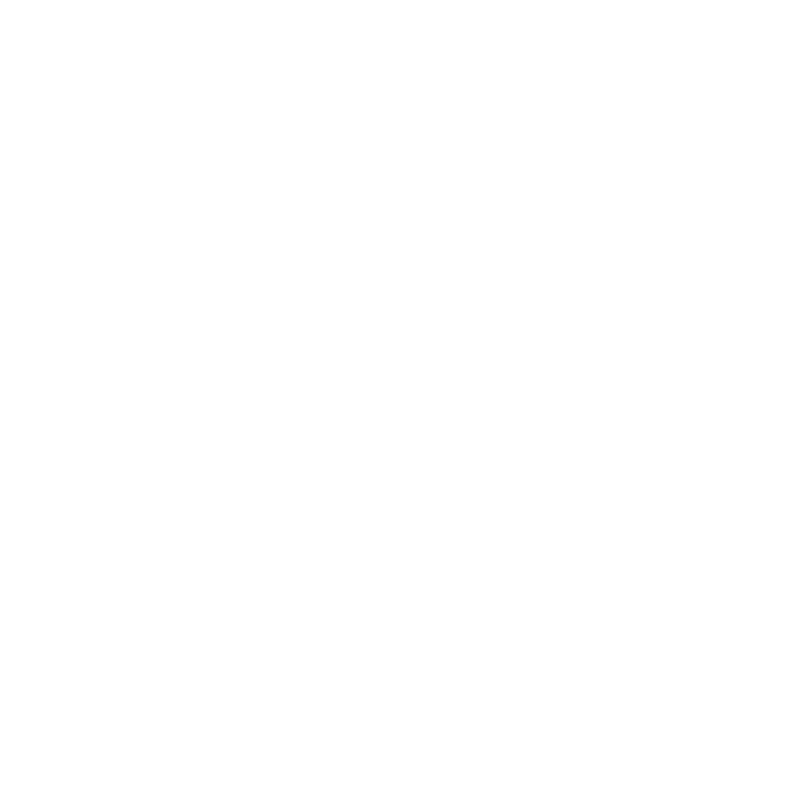 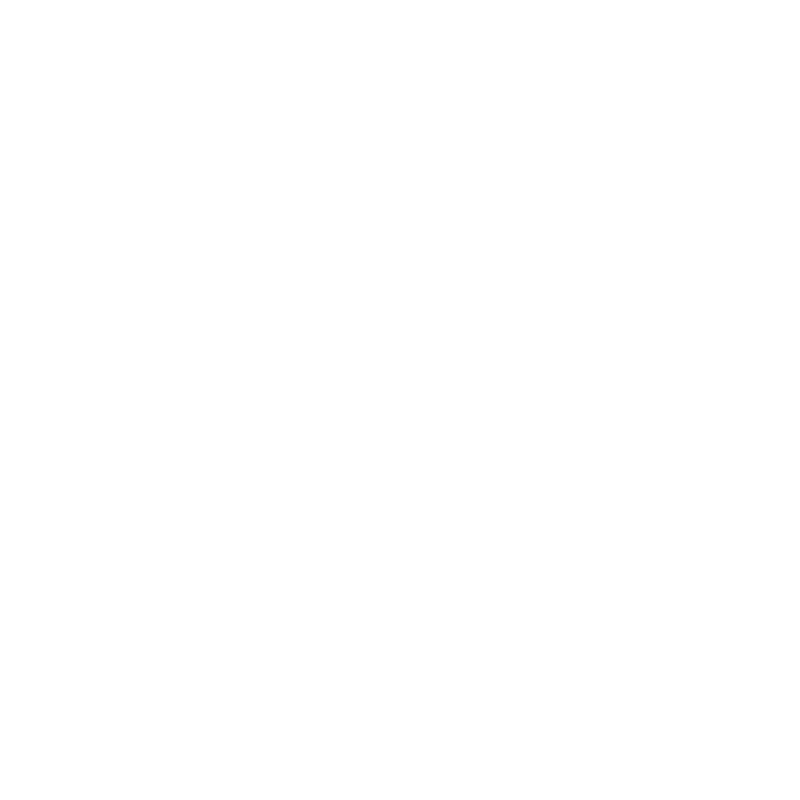 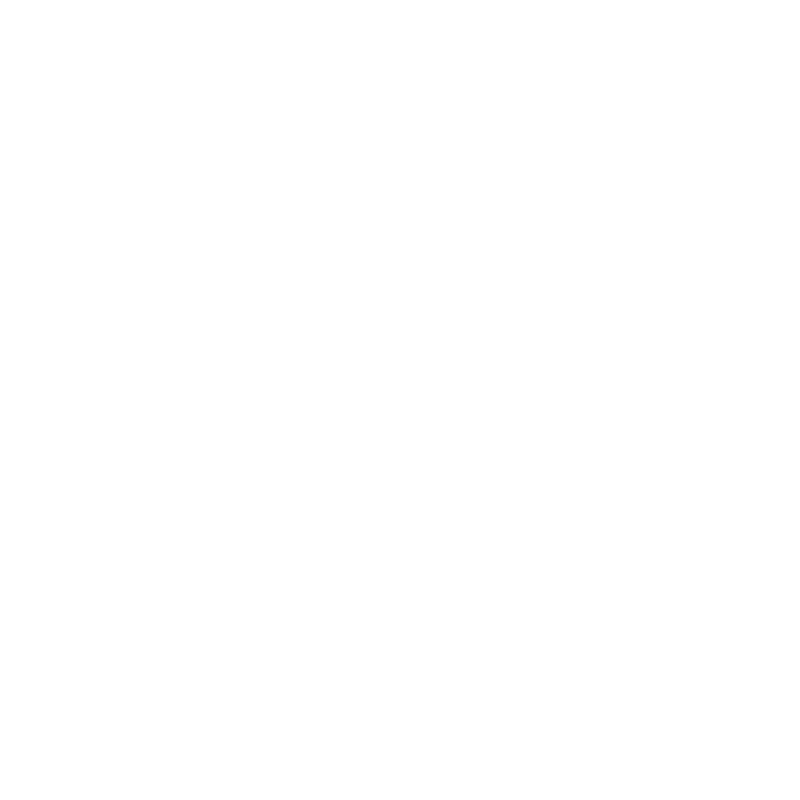 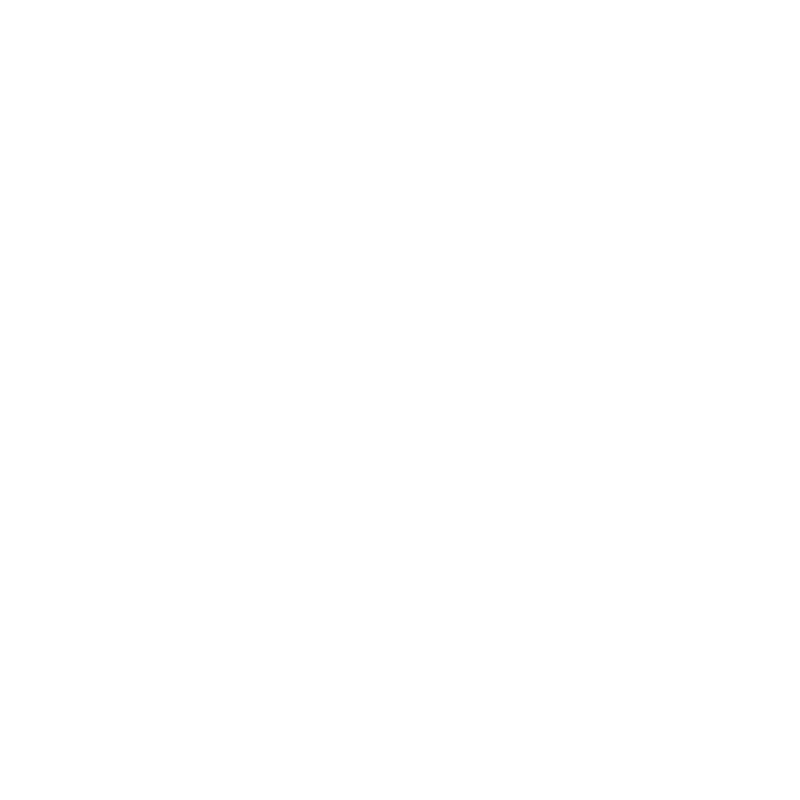 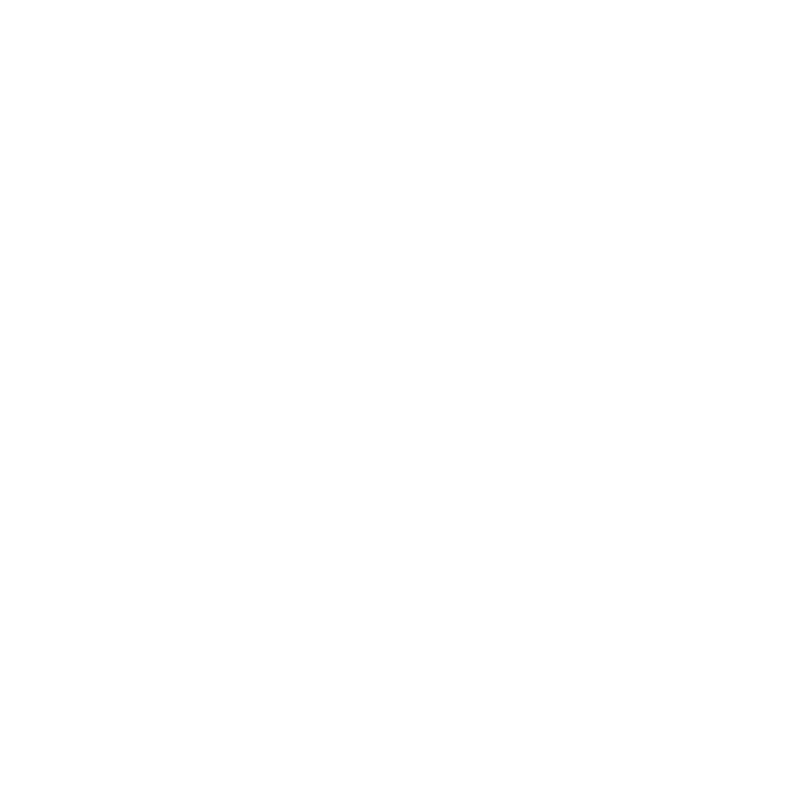 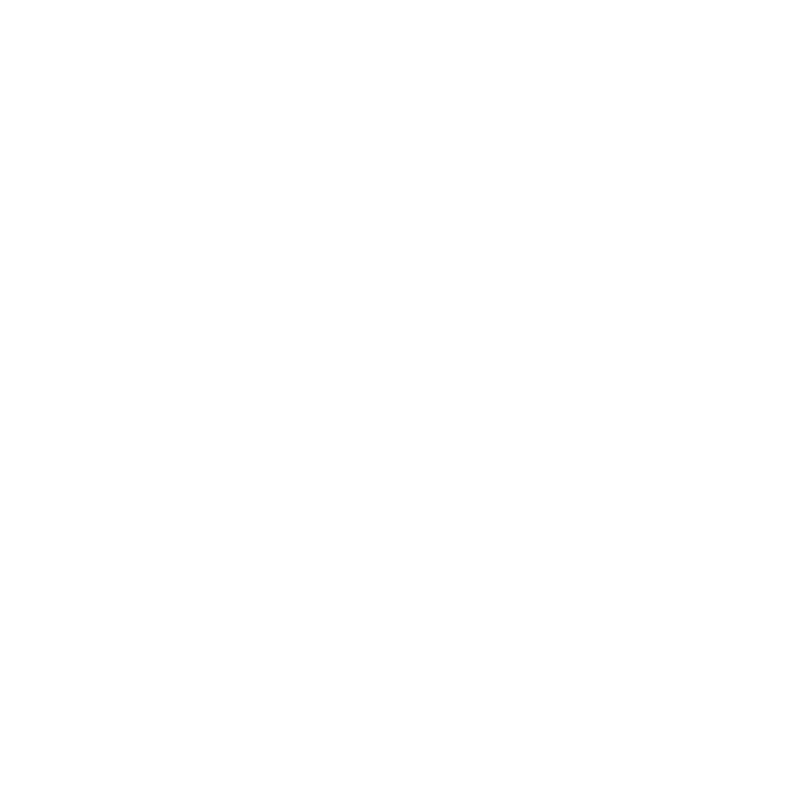 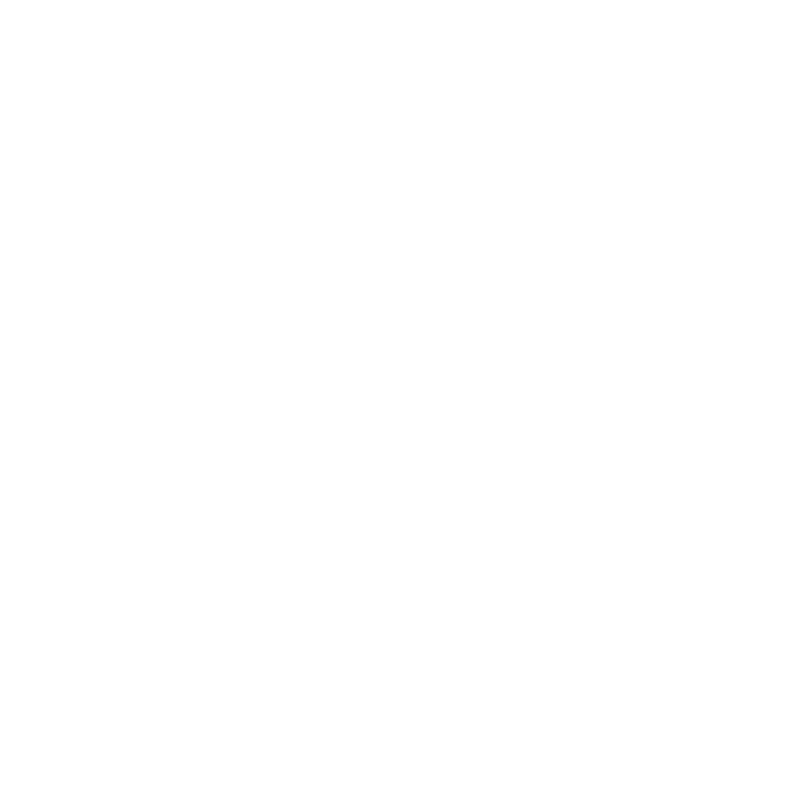 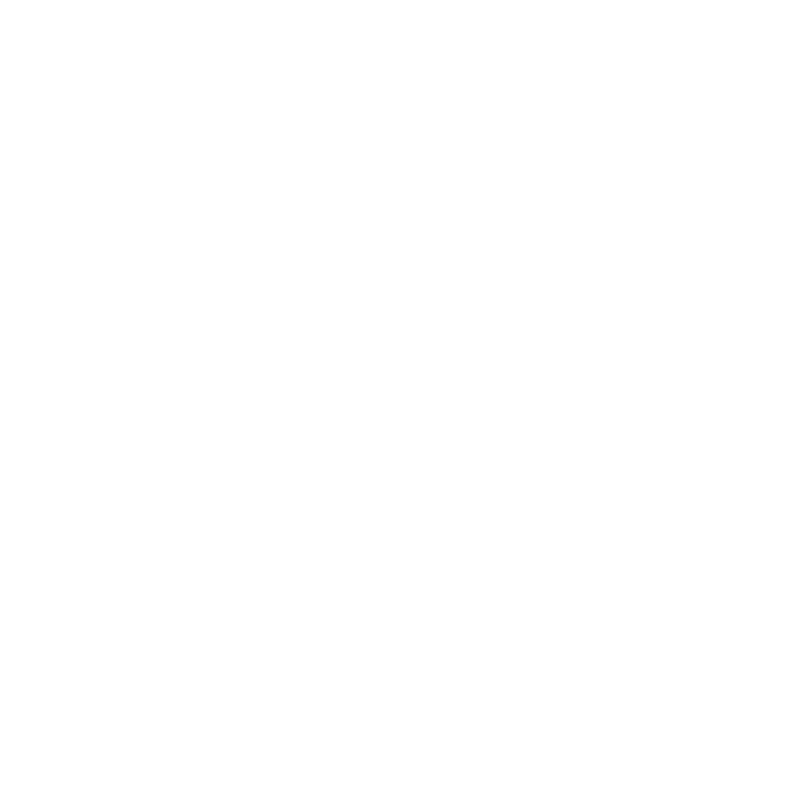 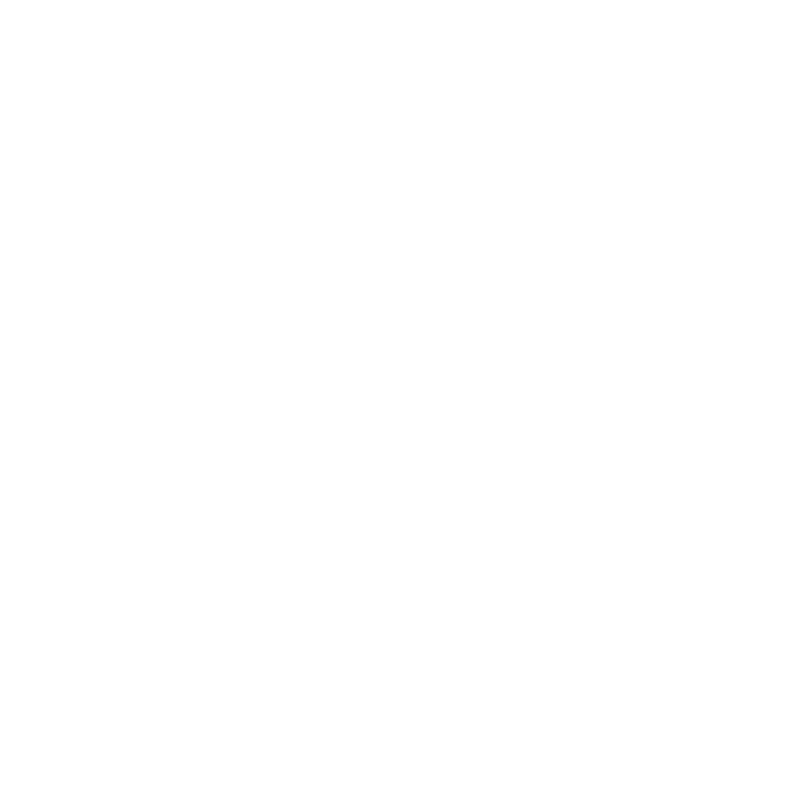 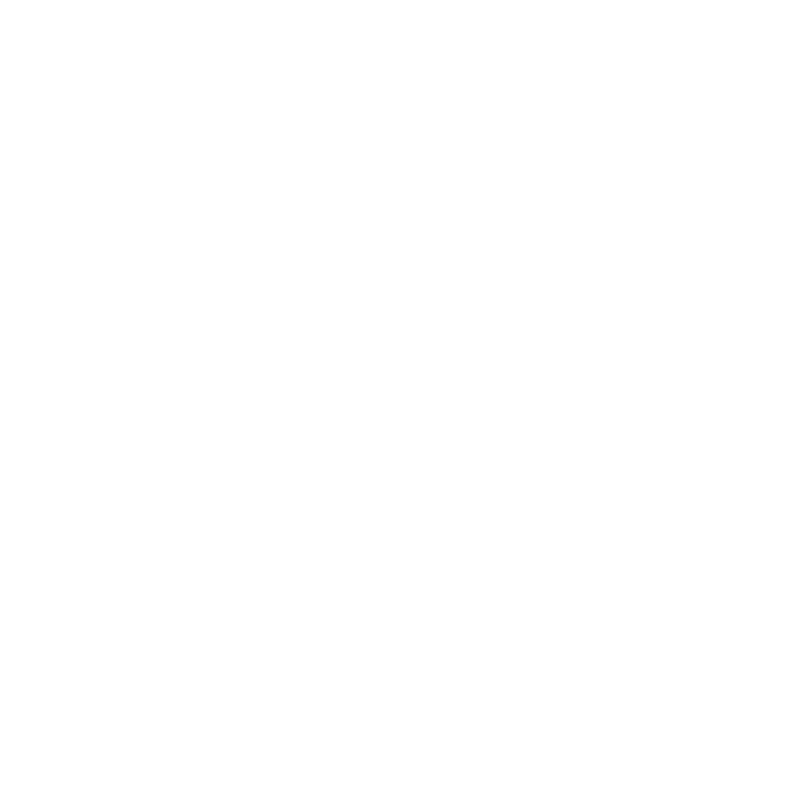 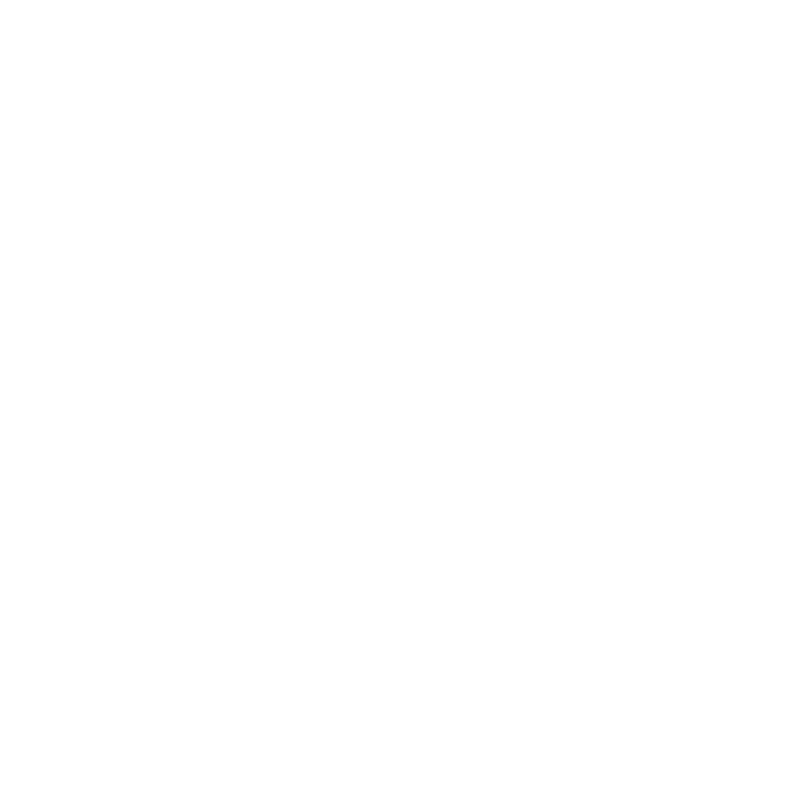 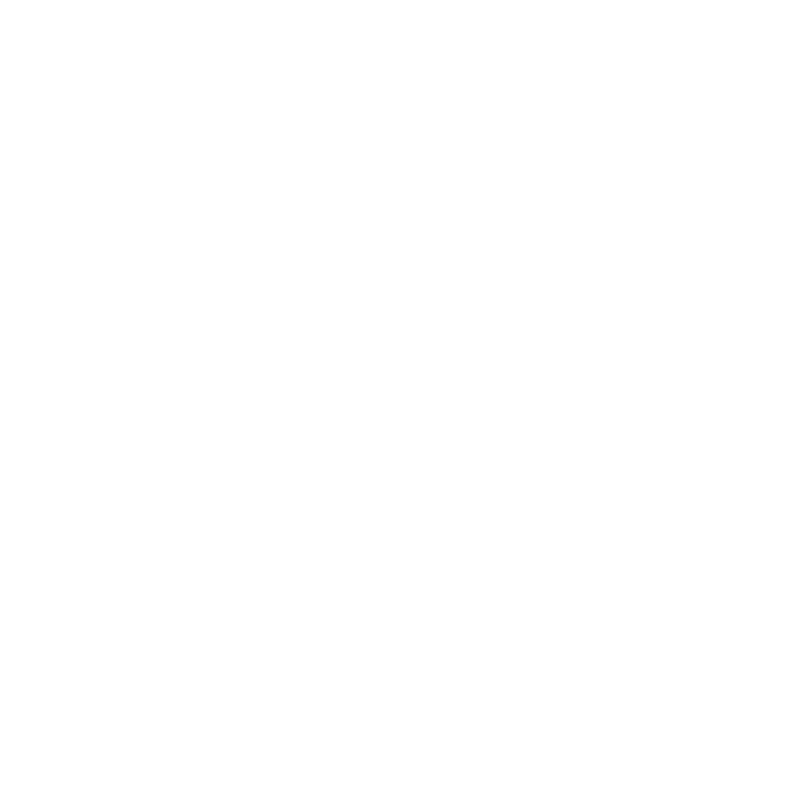 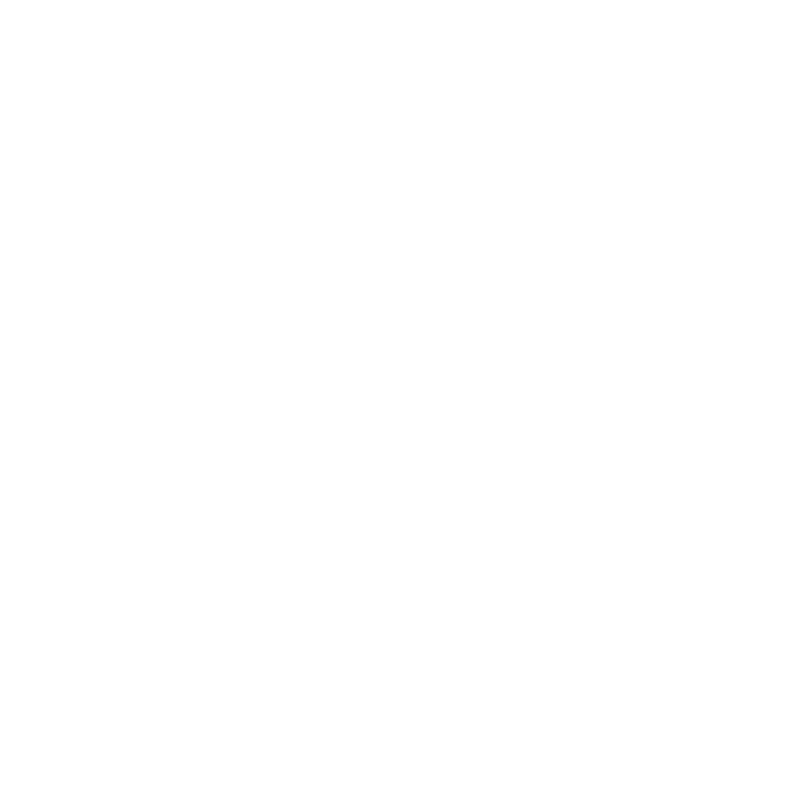 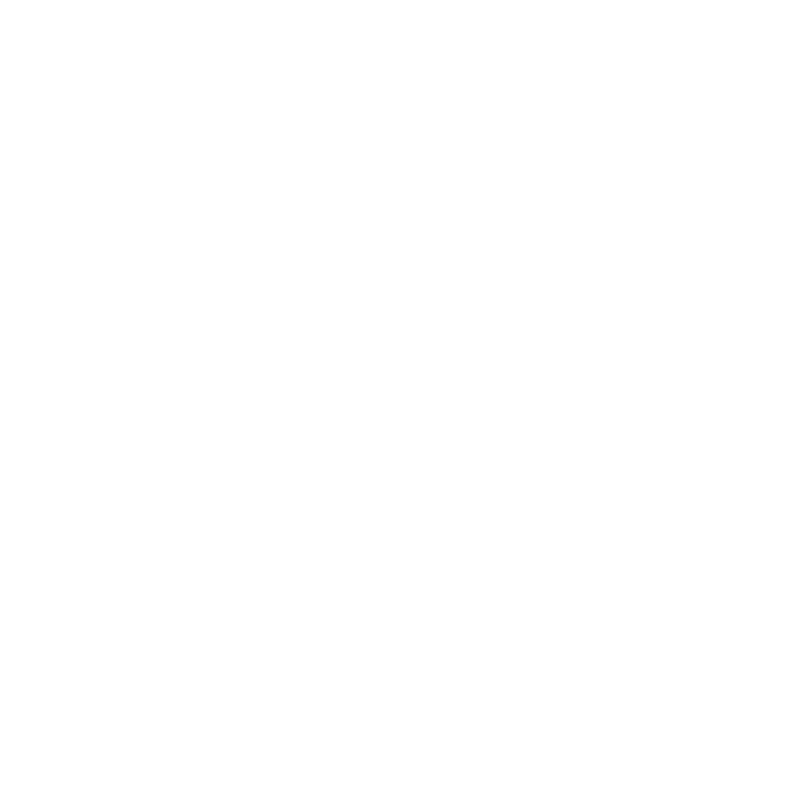 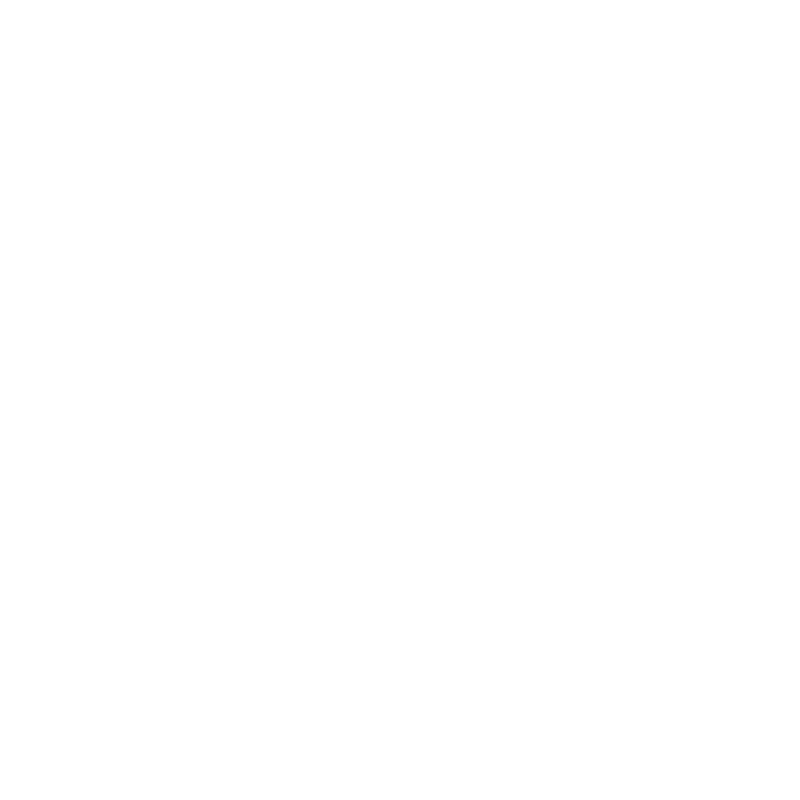 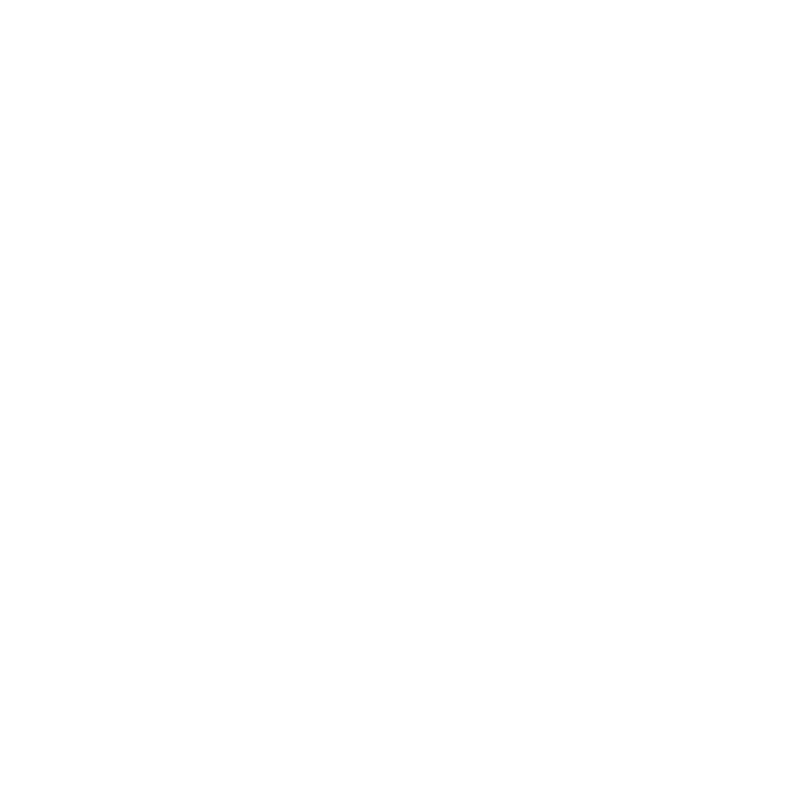 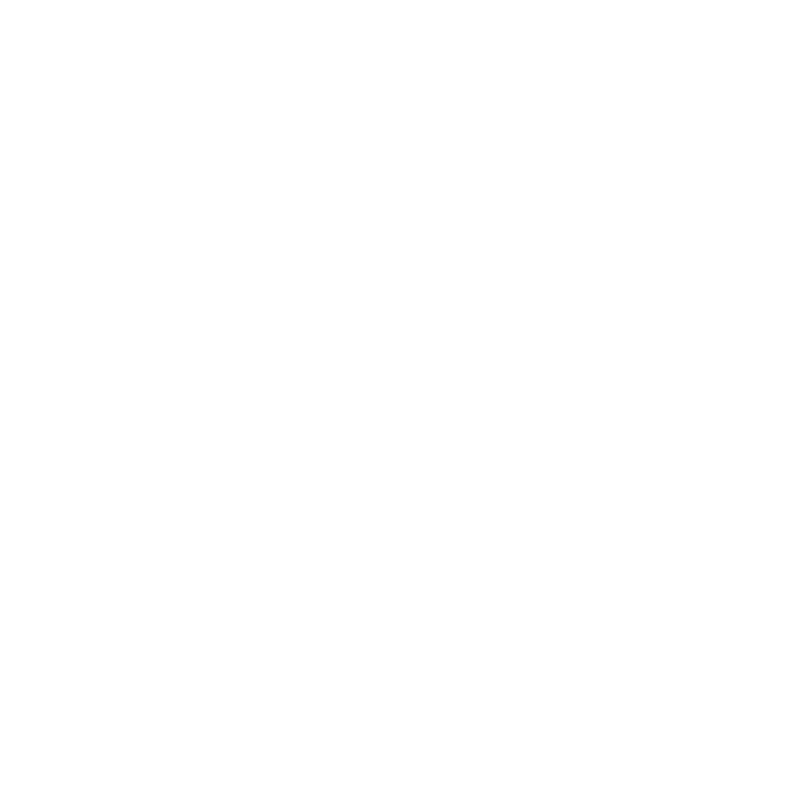 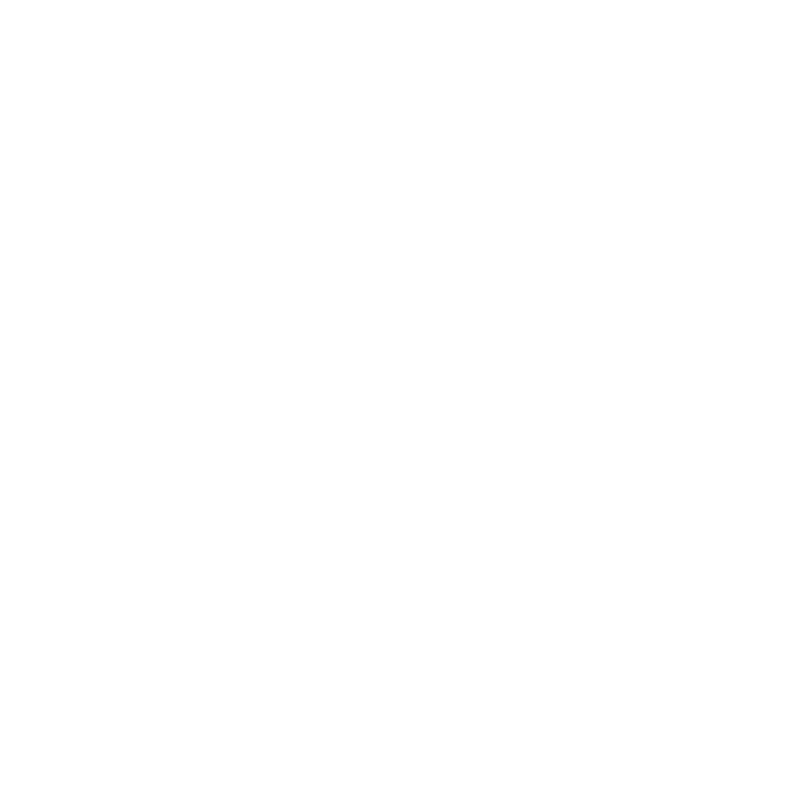 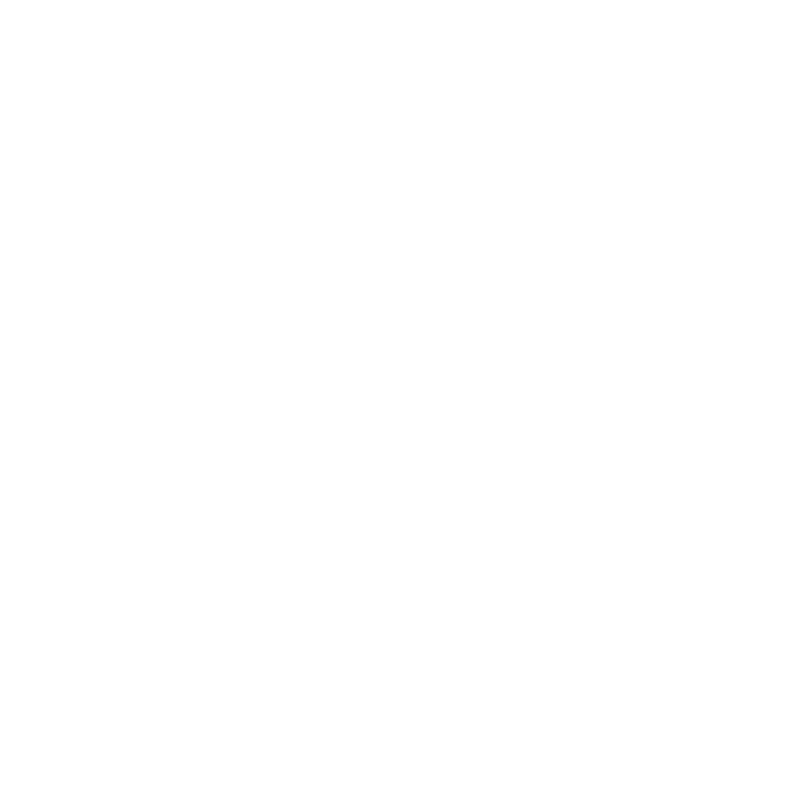 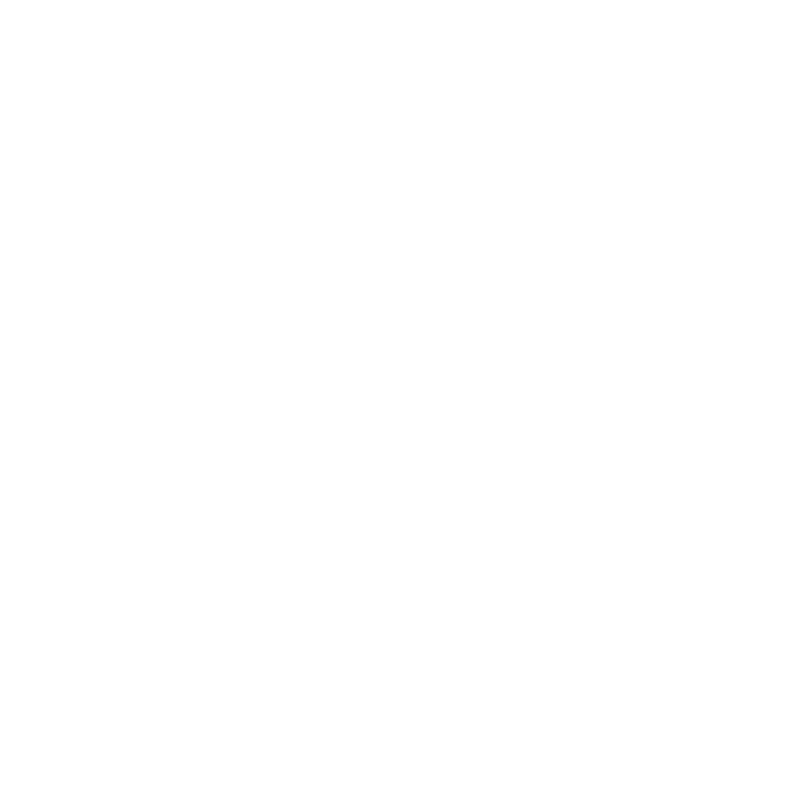 第一阶段：宣传纪实
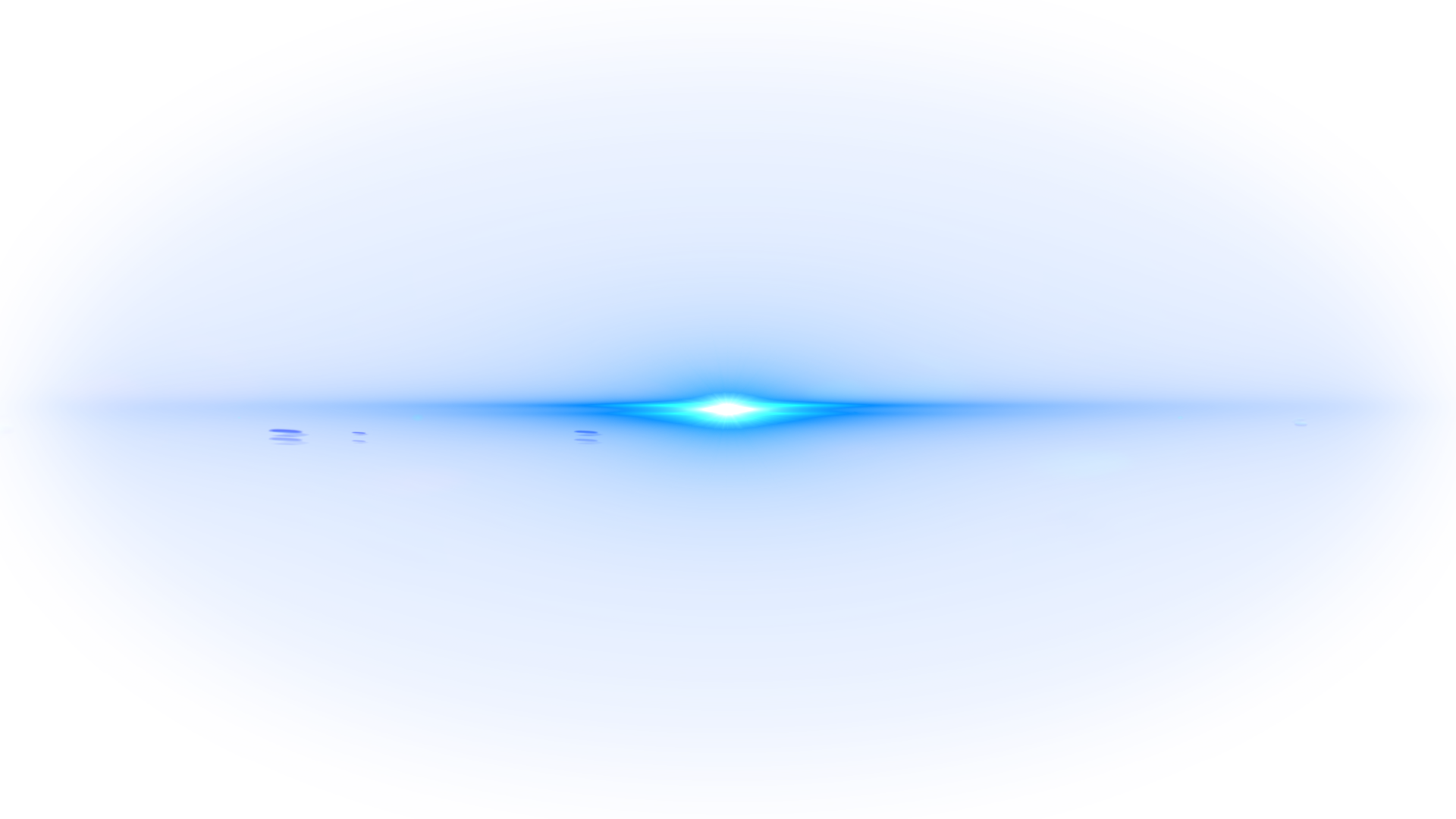 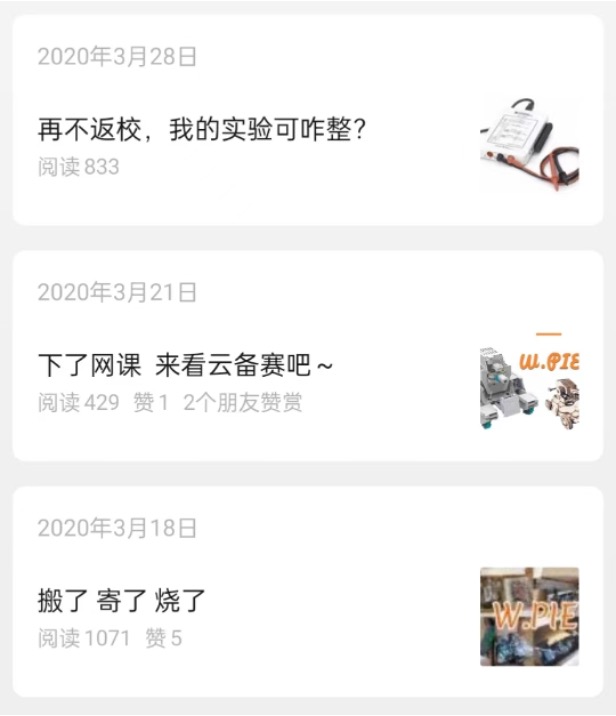 以公众号推文为主
主要目的是扩大校园影响力
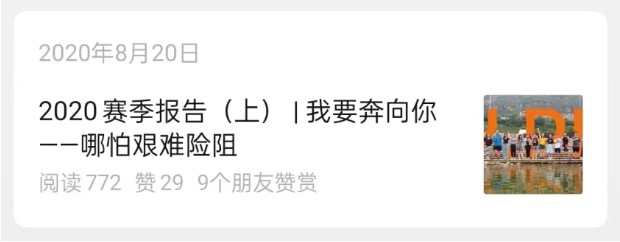 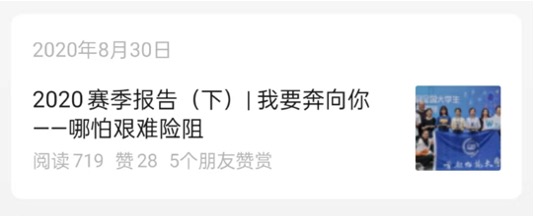 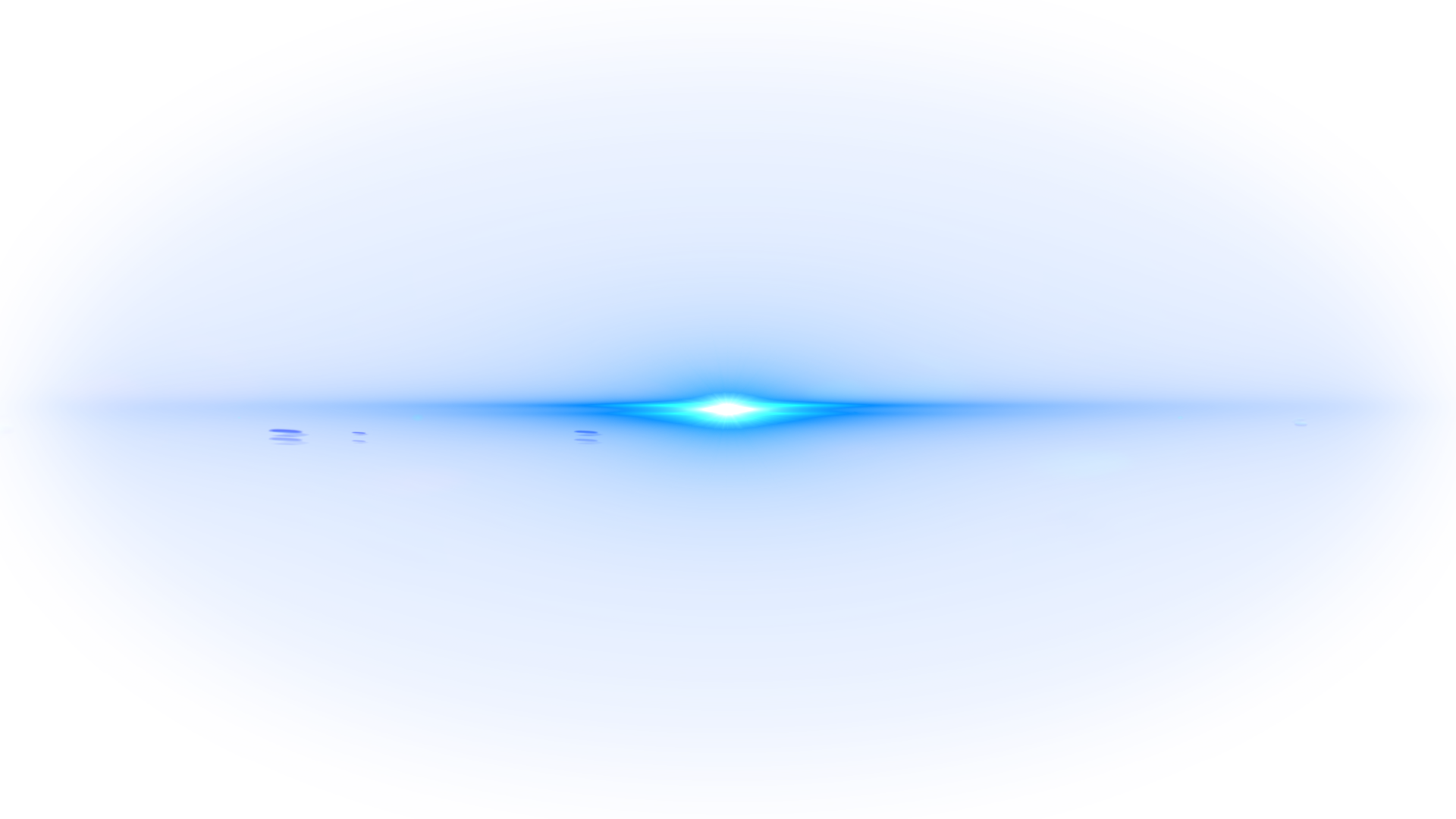 第二阶段：分享日常
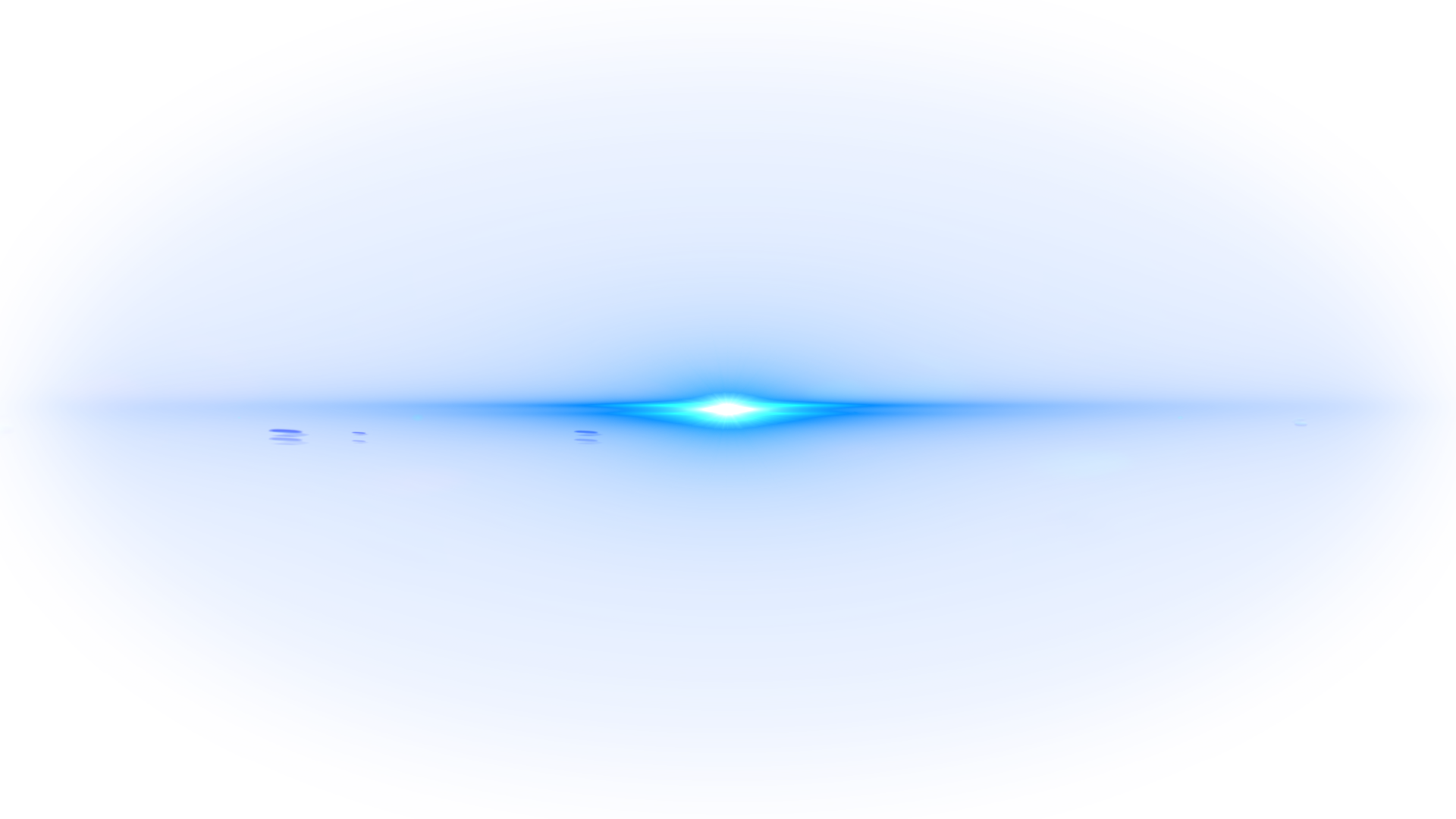 建立了哔哩哔哩官方账号
主要目的是记录生活点滴，分享实验室快乐时刻
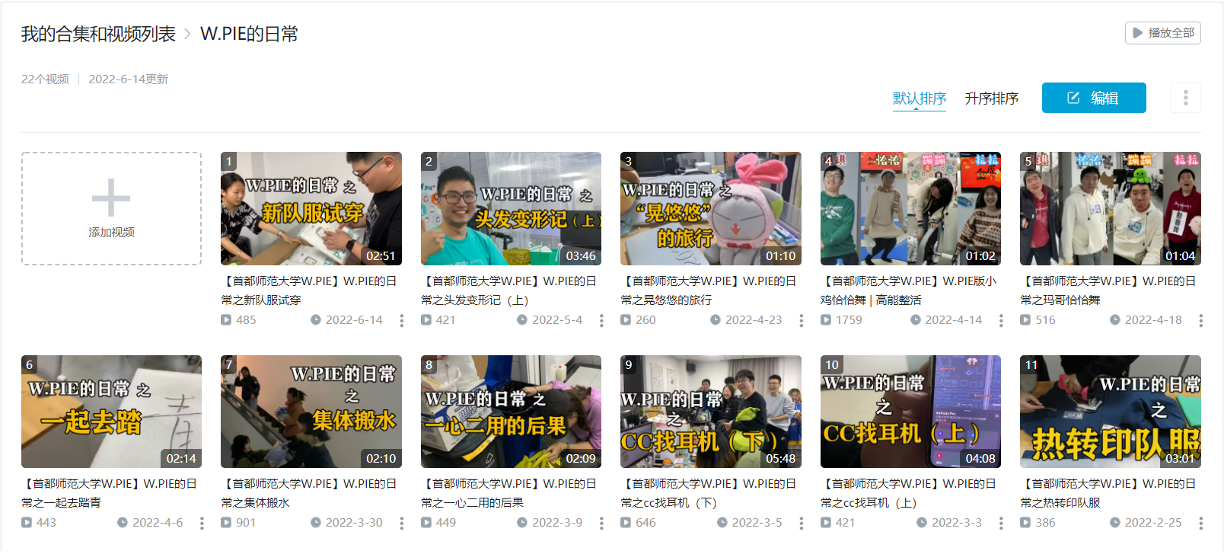 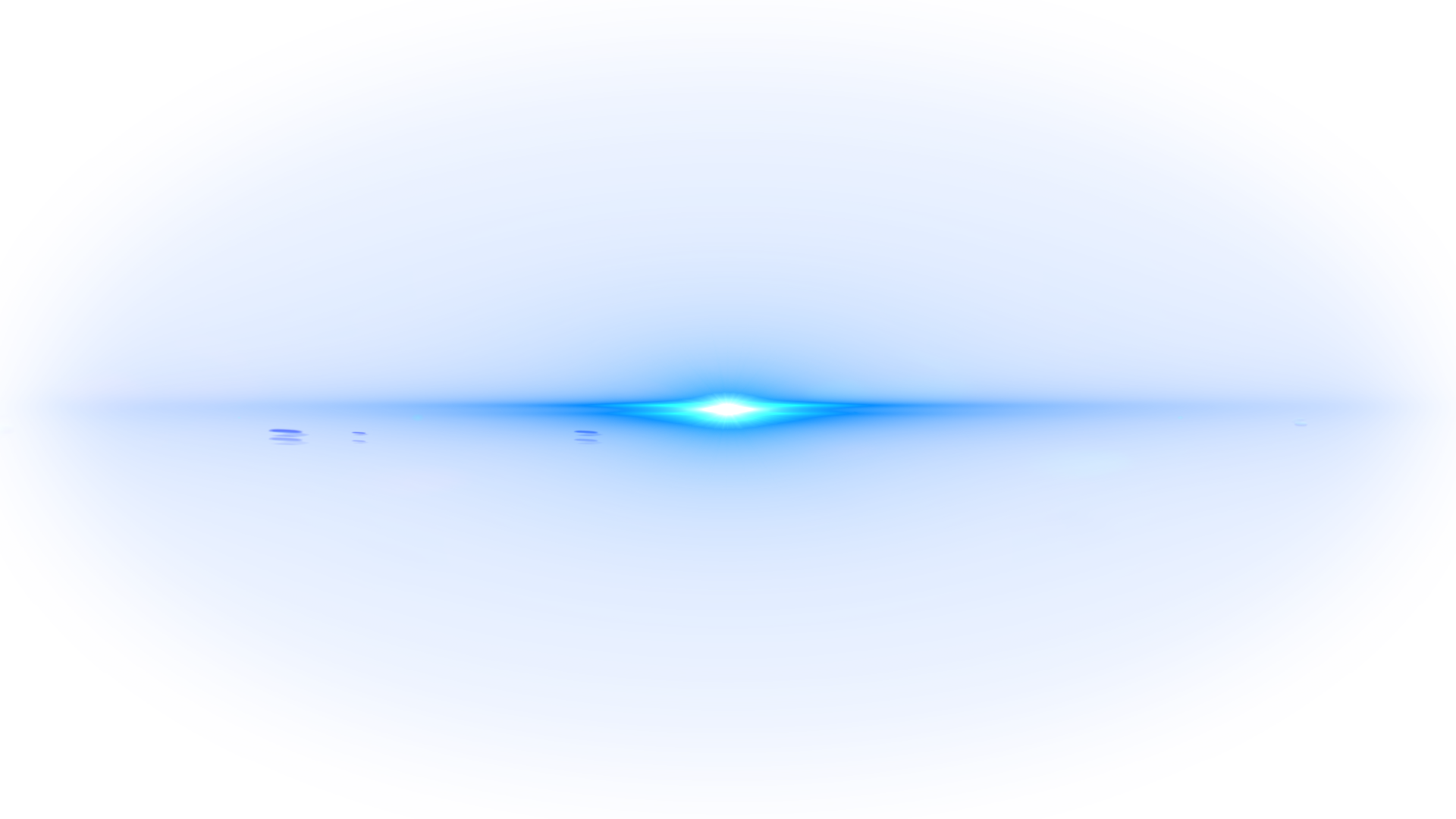 存在问题
01
03
02
推文体量
制作周期
宣传内容
过分追求质量，反复抠细节
宣传工作失去时效性
制作周期长，效率低
推文动辄千字
推文体量大，完读率低
过于注重记录日常
宣传内容单一，产出被质疑
改进方案：时效性
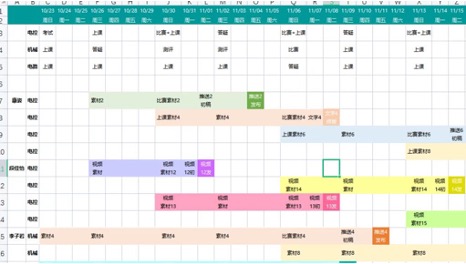 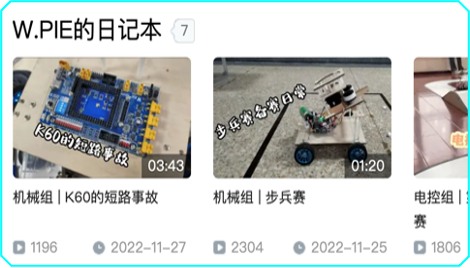 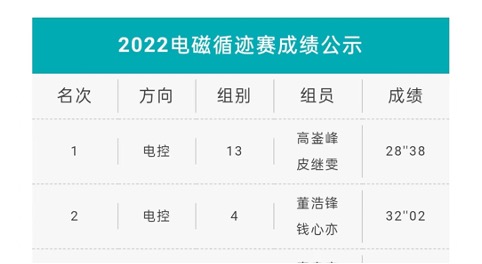 战队宣传计划
比赛成绩公示
战队日记本
制定好宣传计划
规律发布推送&视频
借鉴太理模式
及时更新，保证时效性
流水账，制作周期短
受众面较为广泛
改进方案：专业性
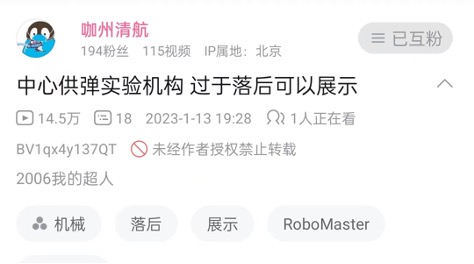 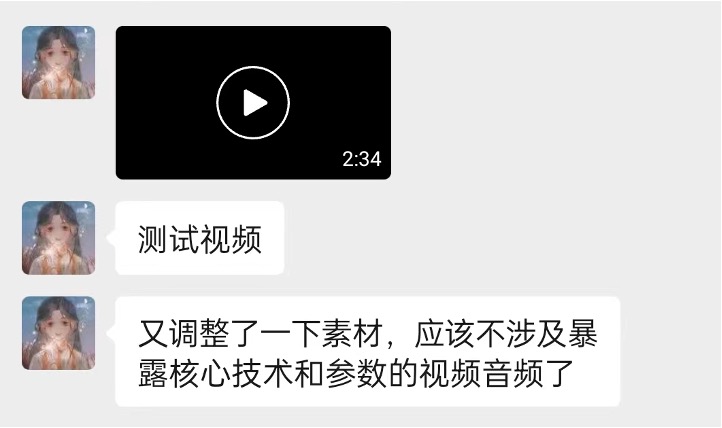 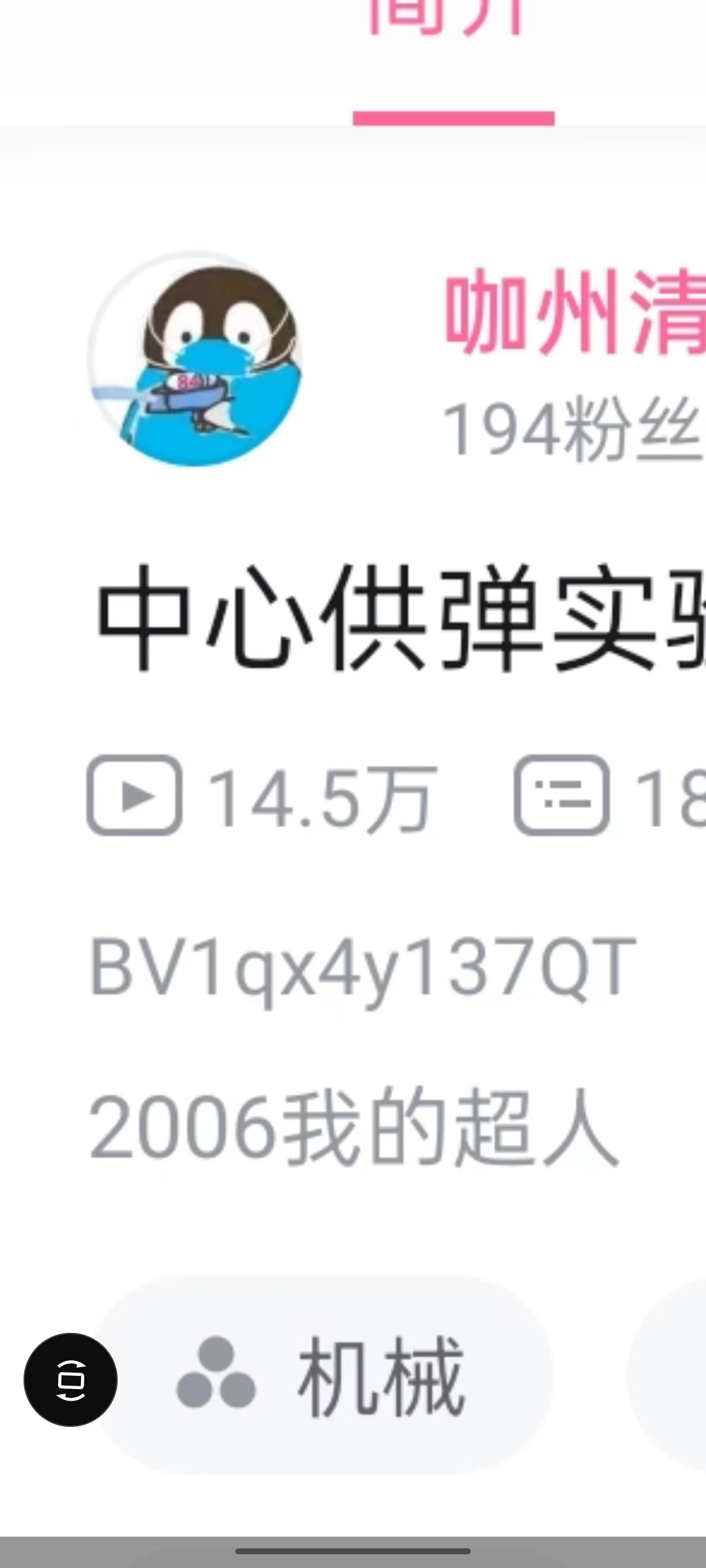 发展阶段
第四阶段
+提升专业性
第三阶段
+注重时效性
第二阶段
发布相关技术视频
+分享日常
第一阶段
及时更新比赛成绩
创建“战队日记本”合集
制定战队宣传计划
宣传纪实
创立B站账号
创建“W.PIE的日常”合集
创立微信公众号
TIPS：投稿
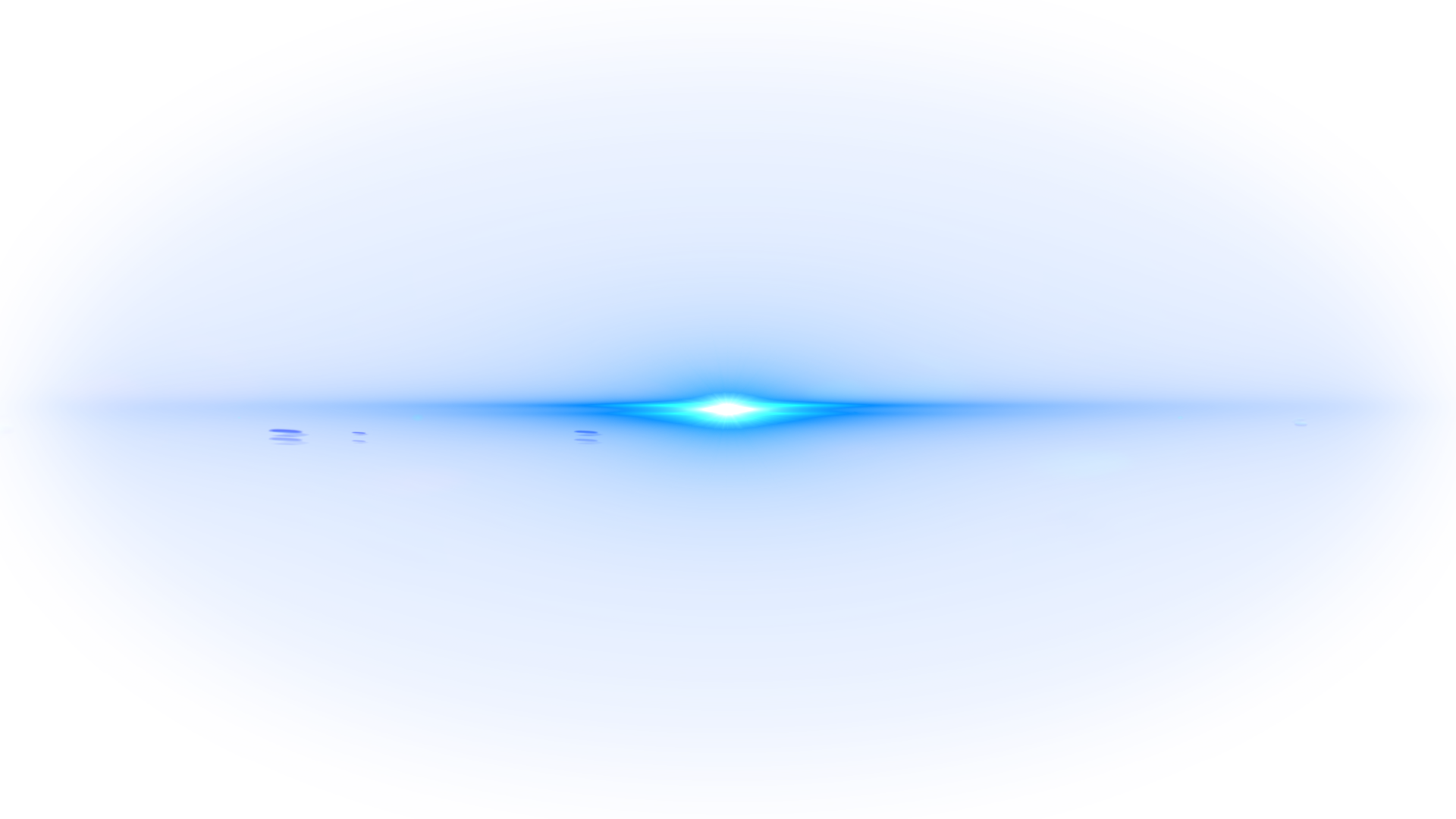 TIME
FANS
发布时间
发布对象
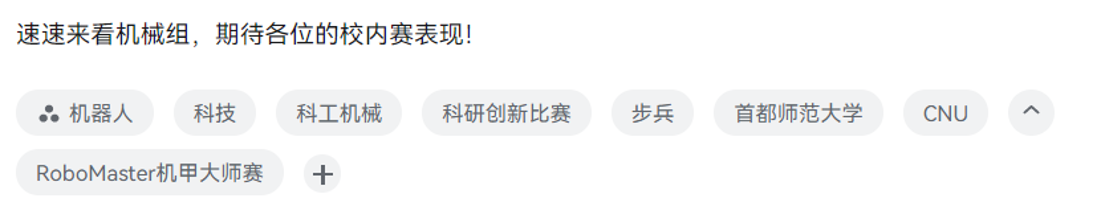 记录性、总结性内容强烈建议在睡觉前发布
日常、搞笑内容建议在午饭 晚饭前后发布
适当采取错峰发布
在合适的时间转发至战队各群,引导队员转发朋友圈 
宣传组成员转发宣经群和各战队进行交流
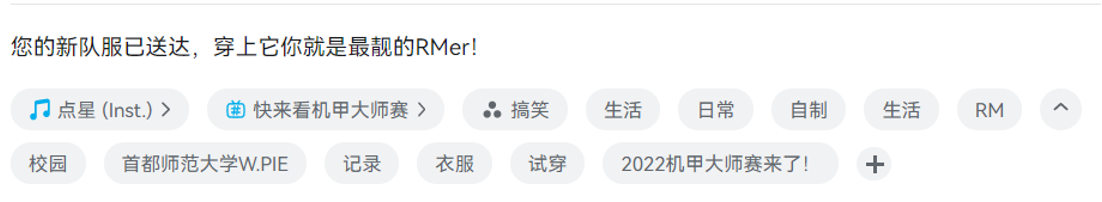 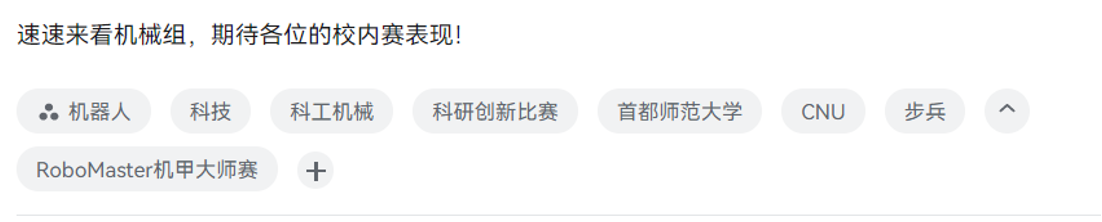 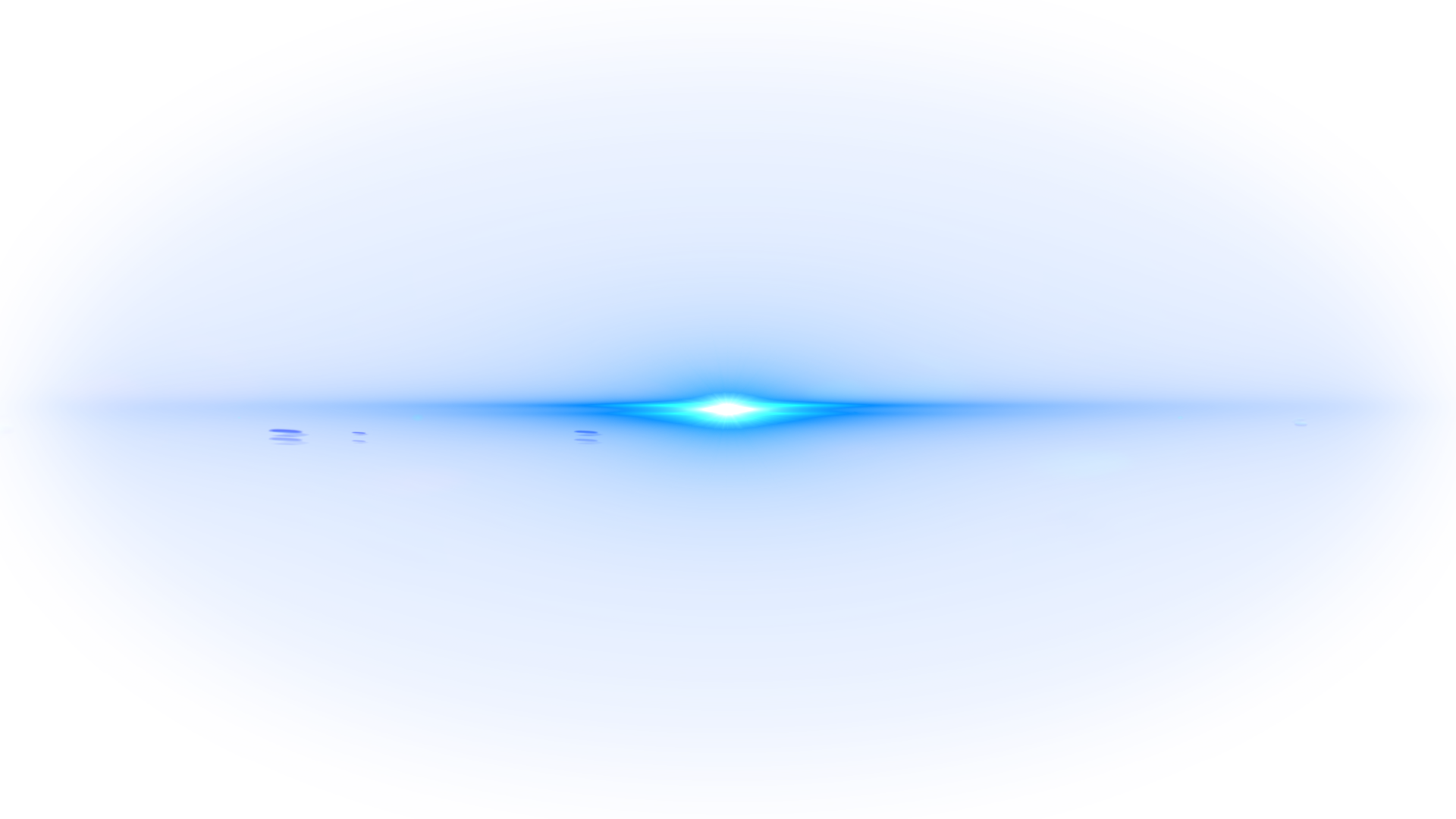 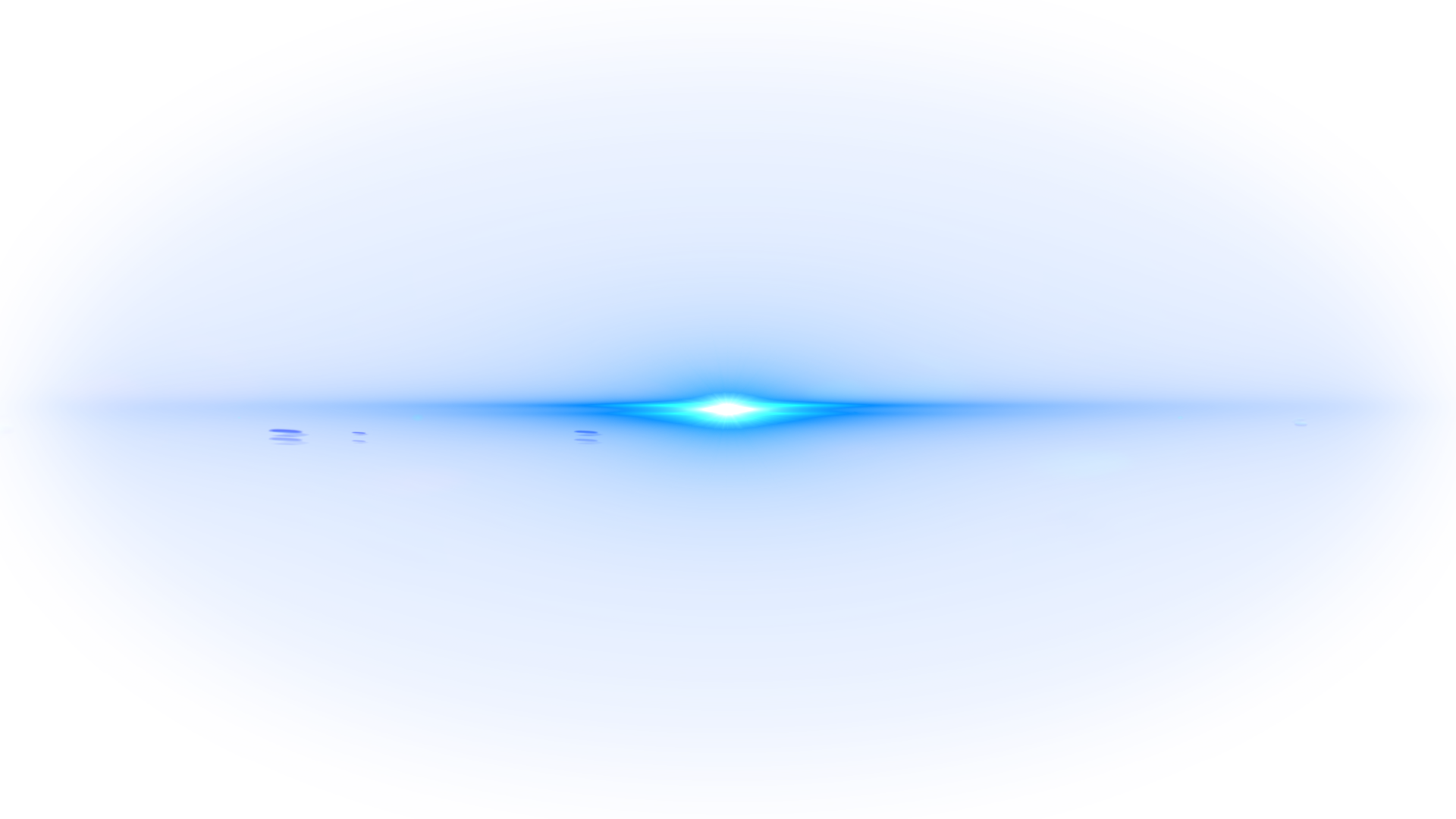 TIPS：设置
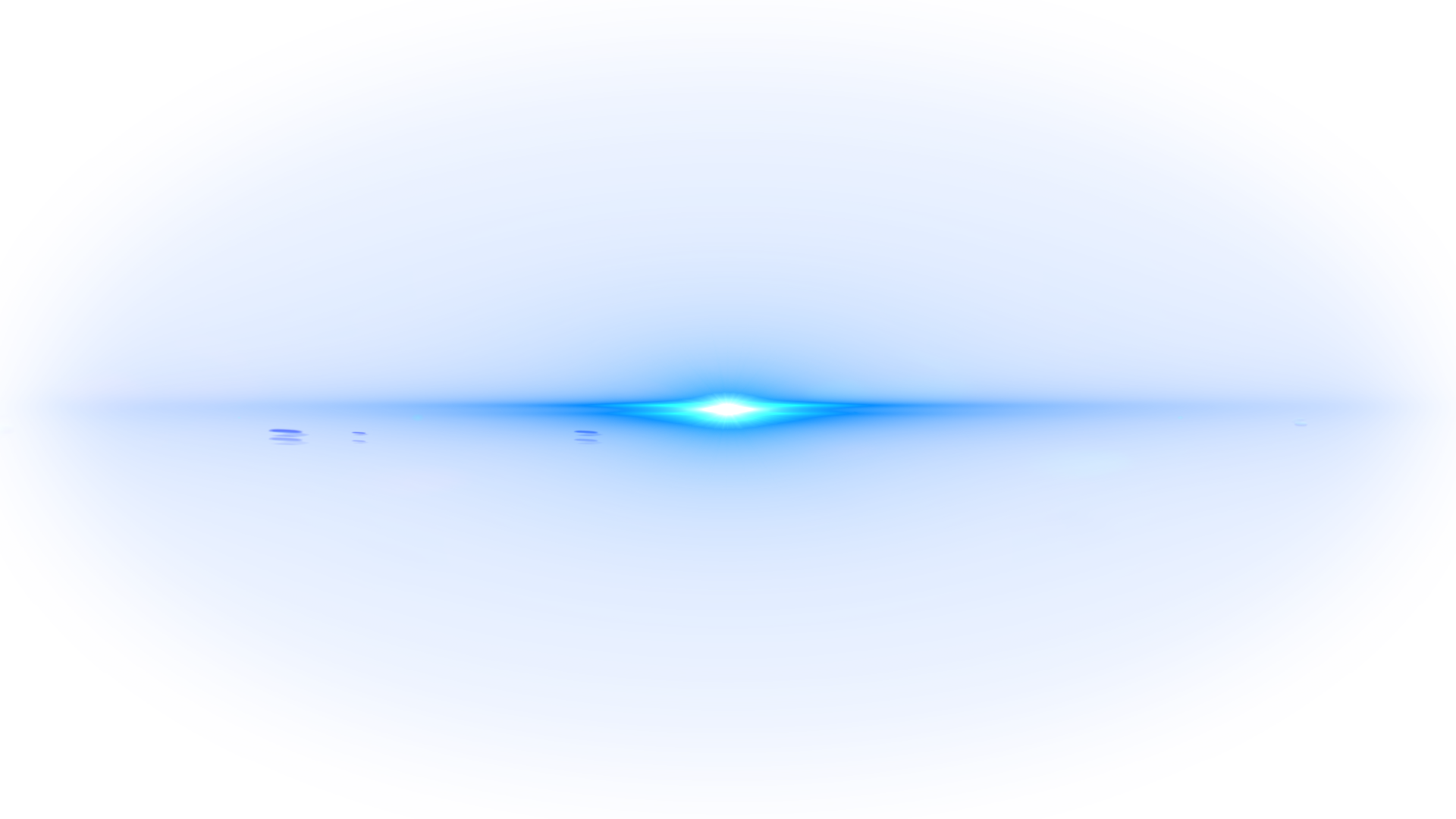 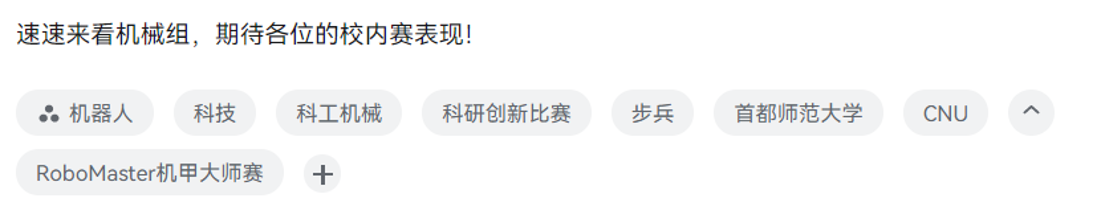 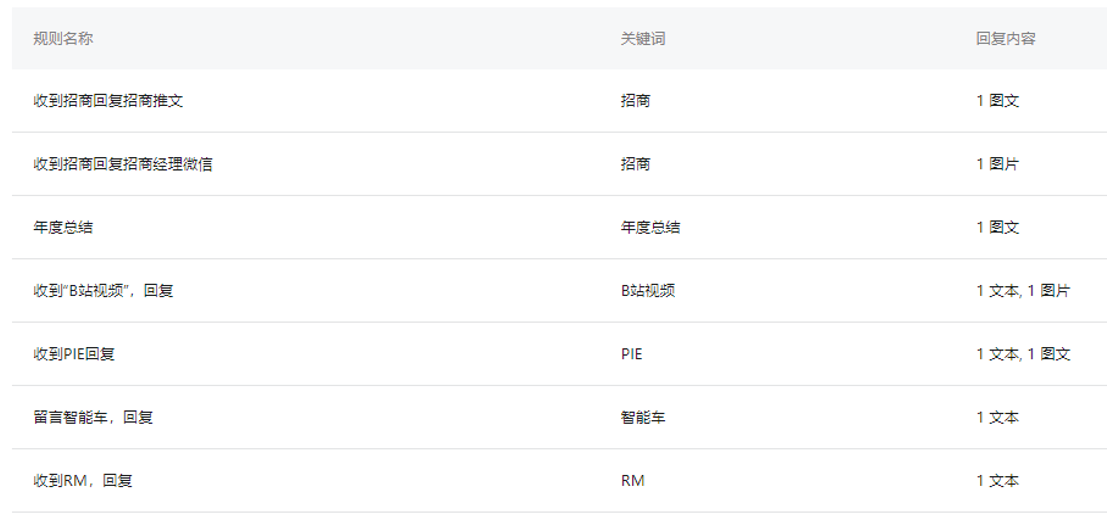 B站
添加标签
方便推送
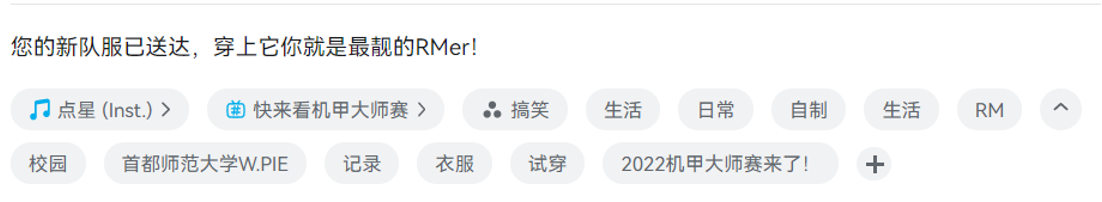 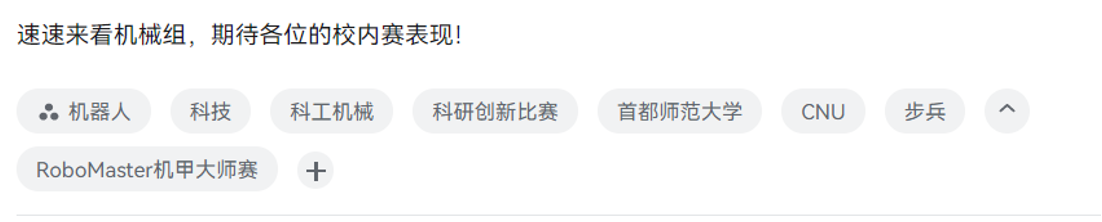 定时回复
TIPS：设置
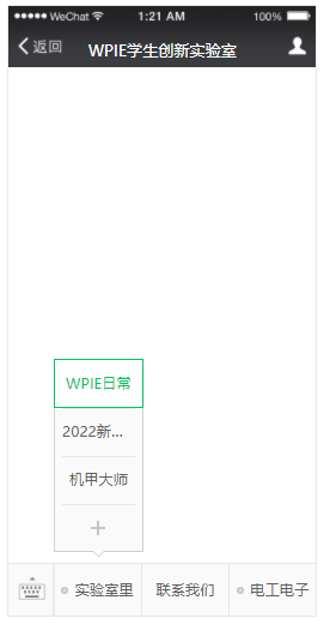 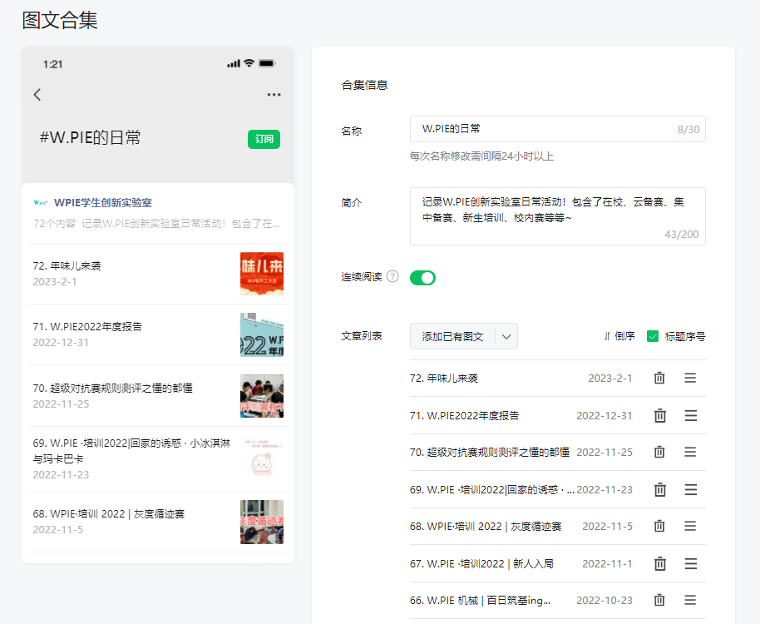 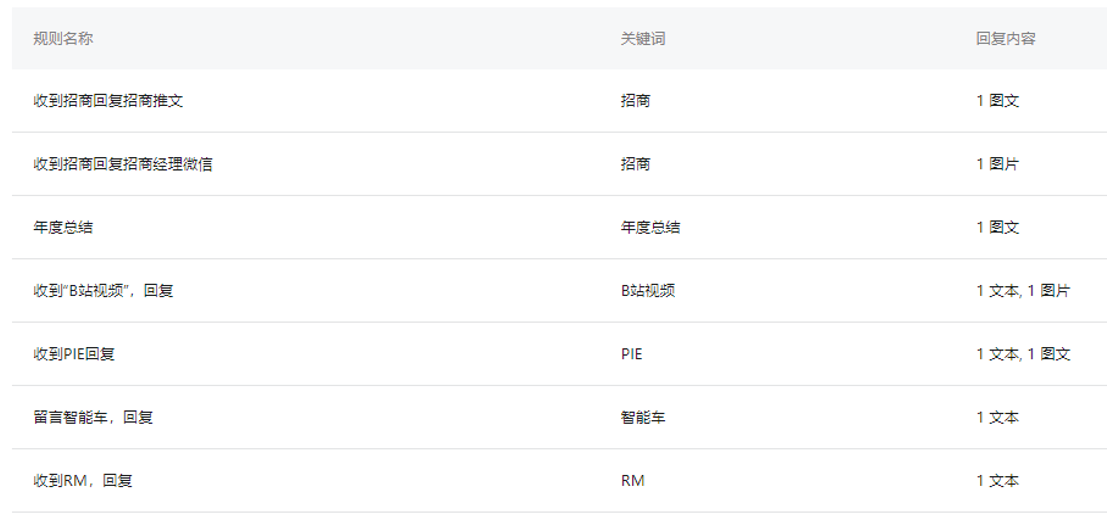 公众号
自动回复
定时更新
TIPS：设置
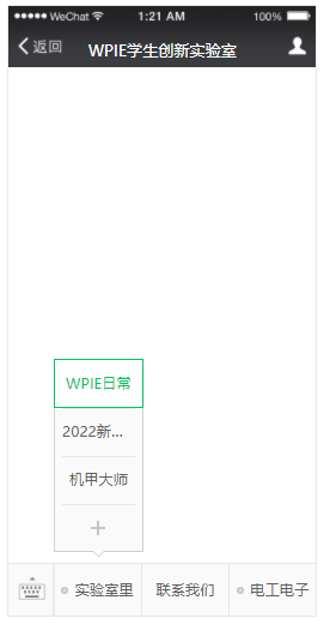 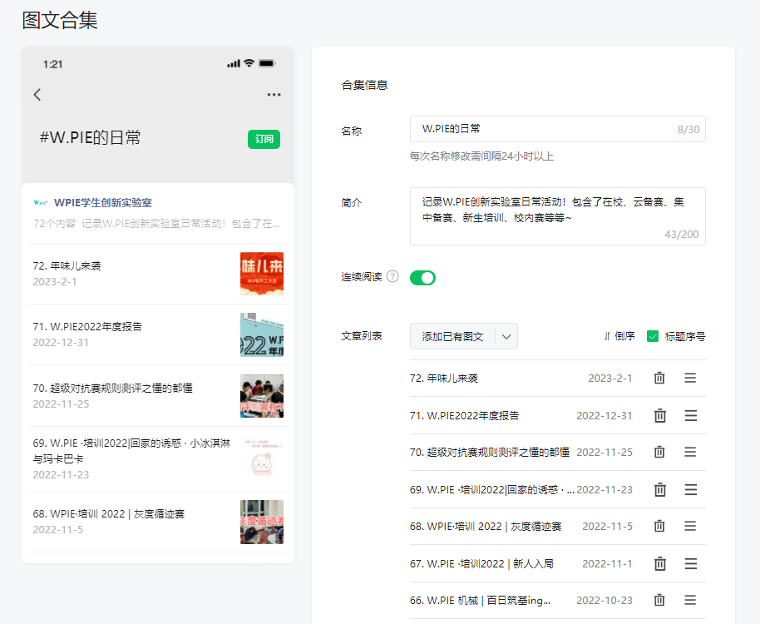 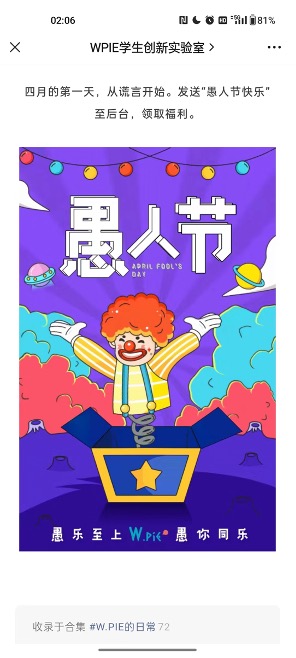 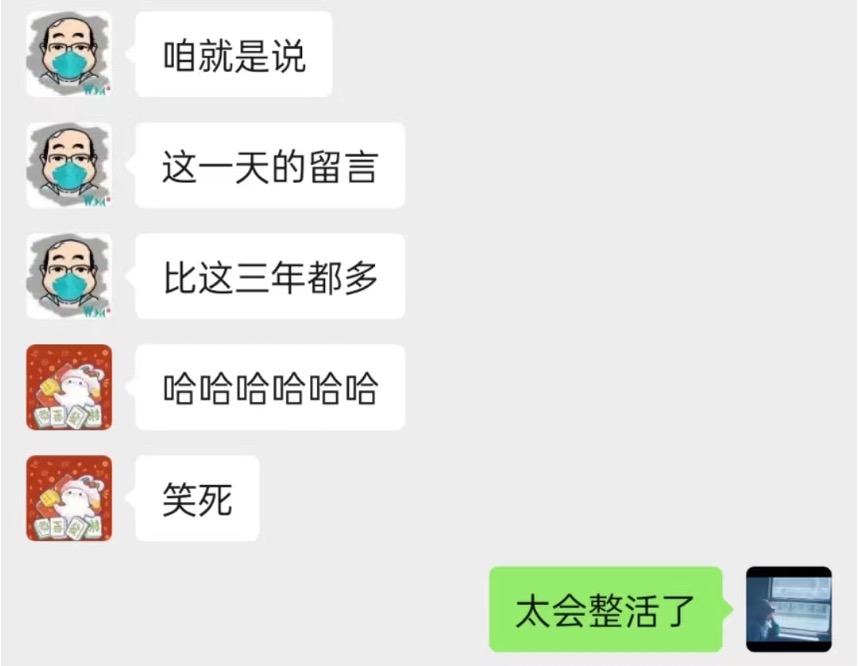 公众号
自定义菜单
推送内容分类
TIPS：设置
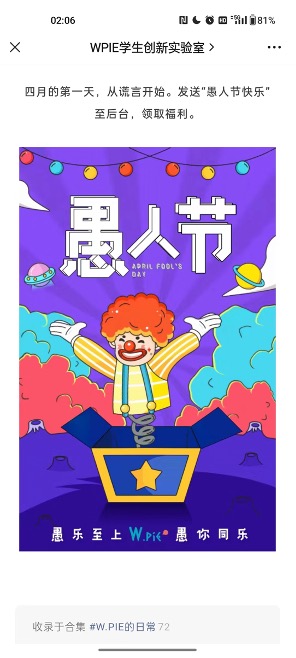 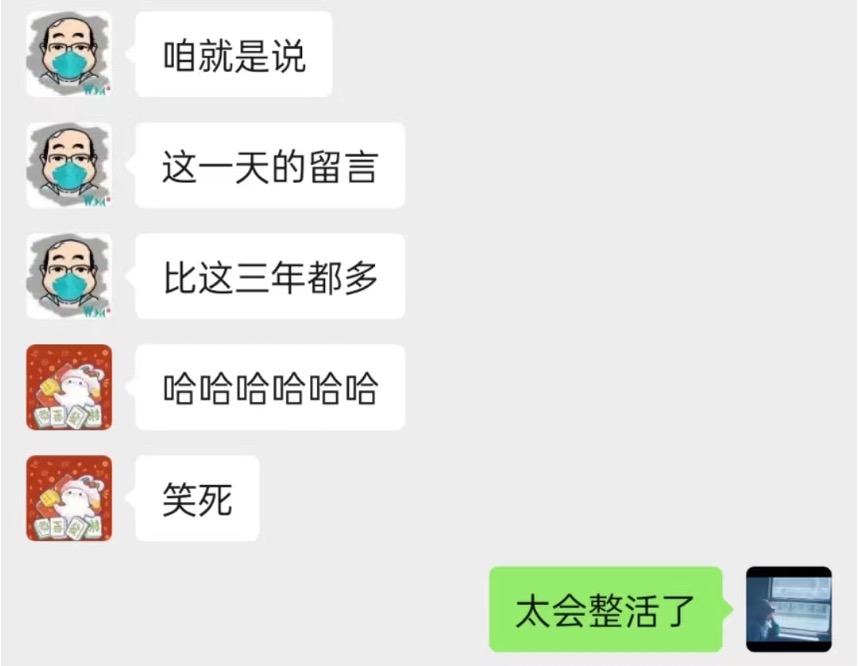 公众号
私信回复
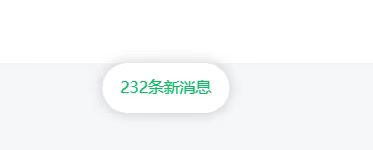 TIPS：宣传
镜头尽量照顾到每位队员
适当使用延时摄影
注意不要暴露战队机密
娱乐应当适度
Q&A
Q:与技术组队员的沟通交流技巧?（部分队员有抵触或者害羞情绪）
A（来自社牛宣经）：
A（来自社恐项管）：
首先宣传本人得主动一些，这样才能带动技术组的成员来配合；
以外向的技术组成员为切入点，积极融入实验室的整体氛围；
如果需要害羞的队员配合完成宣传任务，可以帮他找一个小伙伴。
多多参与实验室的活动，在活动的过程中自然会有和技术组同学接触的现实需要（外力推动）；
如果技术组抵触运营组的话，可能需要考虑一下组别之间的沟通是不是存在问题～
谢谢大家
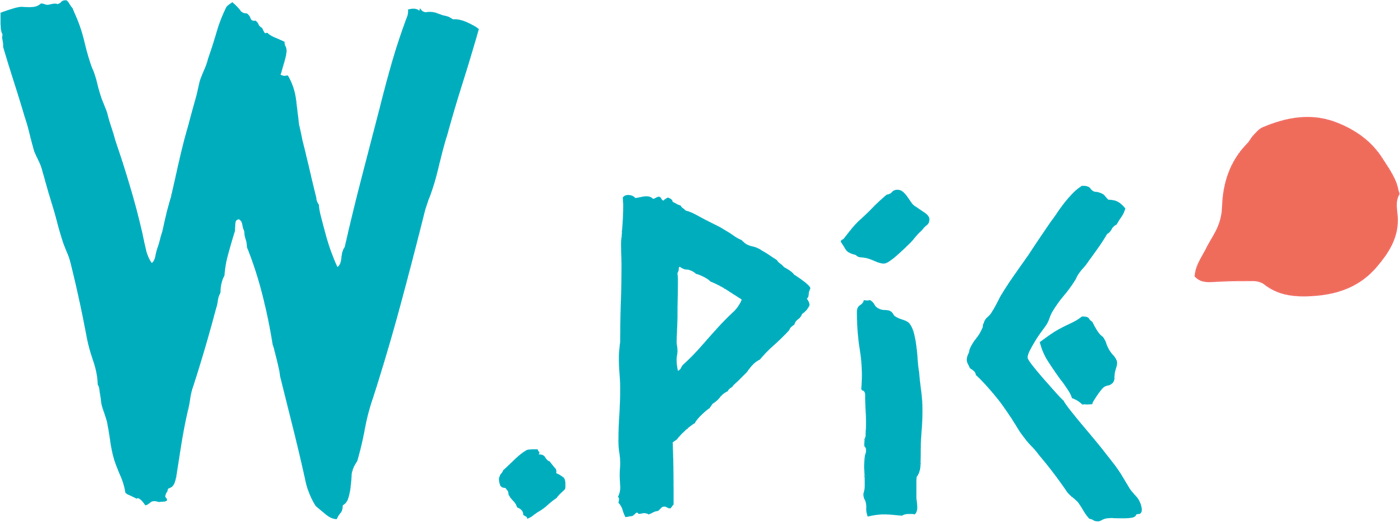 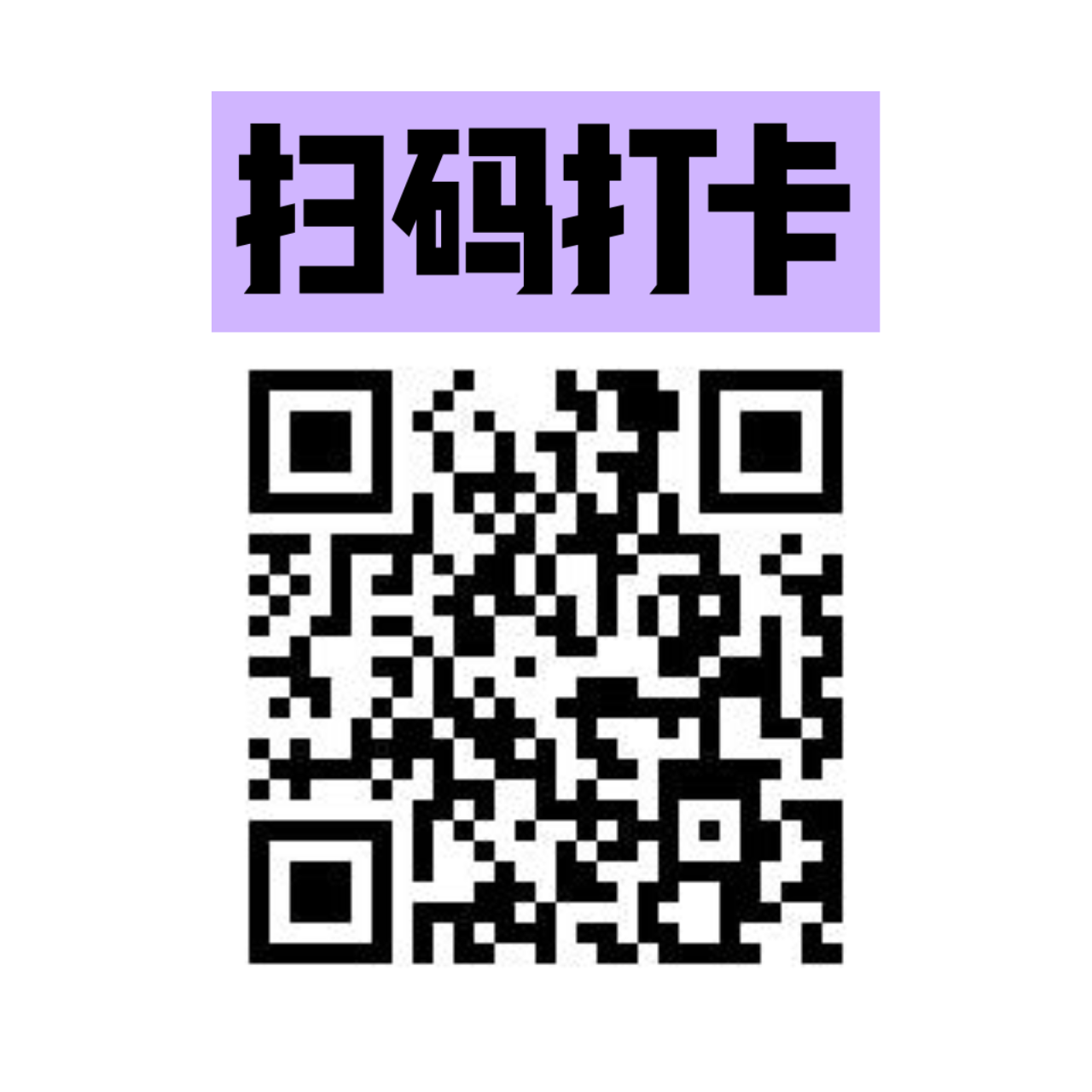 如果对我们感兴趣
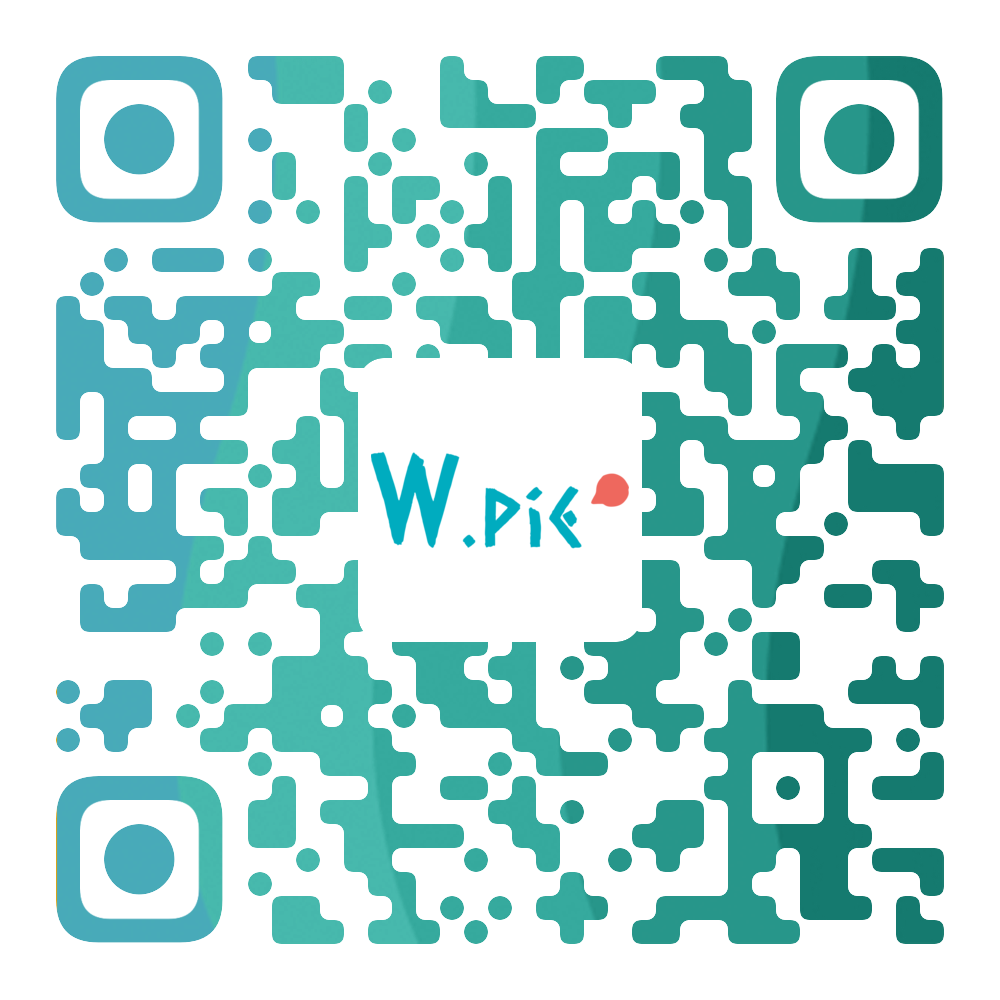 战队微信公众号
战队哔哩哔哩账号
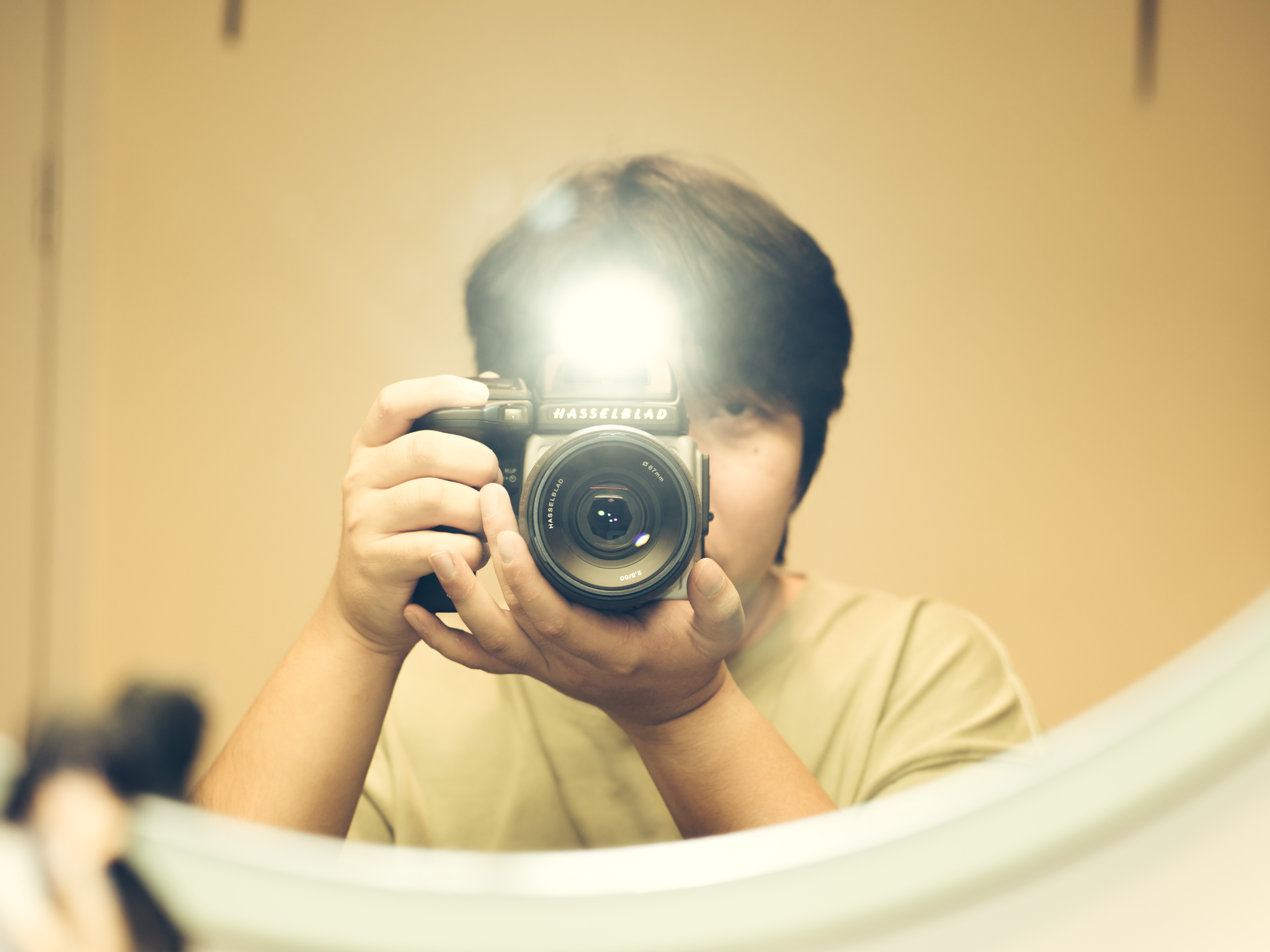 实用宣传技能分享

2021 2022 赛季 
RM 组委会视频、摄影集成快门工：李季
为何需要在影像创作方向发力？
在 RM 队伍内
内容贴近学习生活，主题、篇幅创作灵活
圈内自来水用户多、具备一定官方推力
一个全栈新媒体从业者点科技树的经历
大环境：
平台受众量大且广
准入门槛渐降，制作周期灵活
内容至上
抓主要矛盾以及优化效率
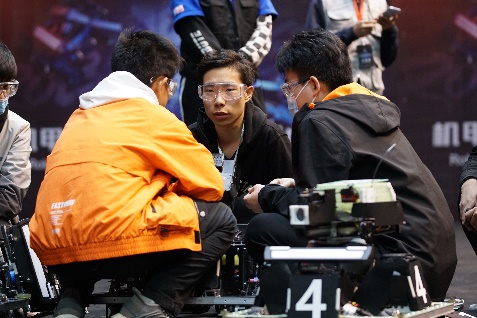 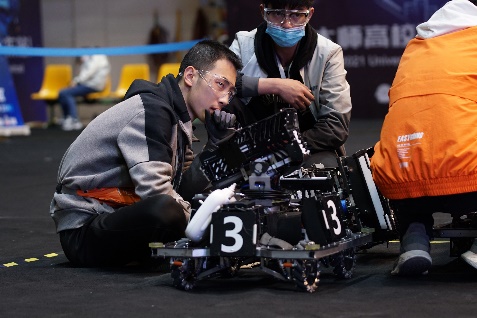 平面摄影部分：
目的：为平面设计服务、日常记录
简单构图、突出主题、一定的虚化、抓情绪
中长焦+大光圈镜头+些许灯光
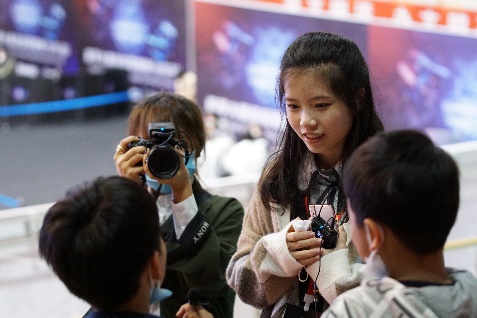 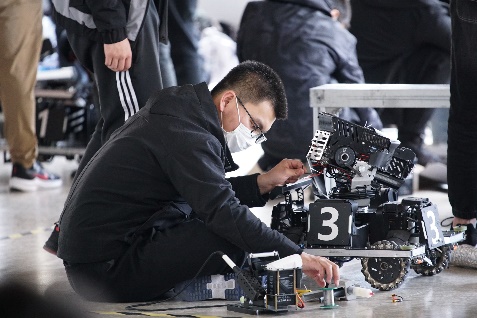 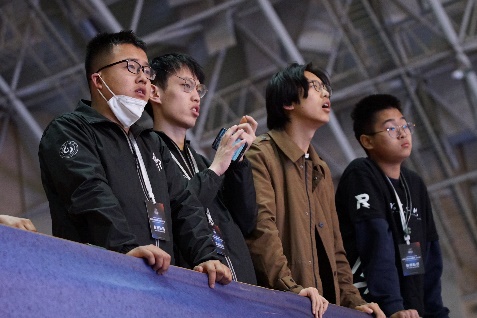 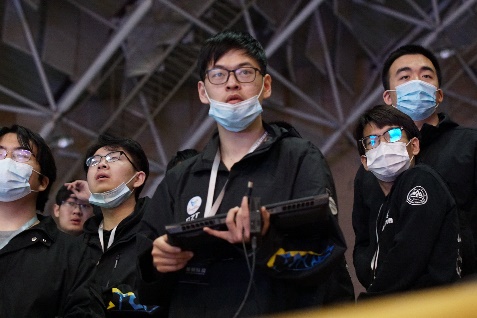 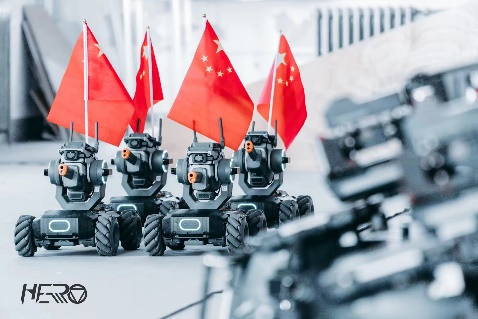 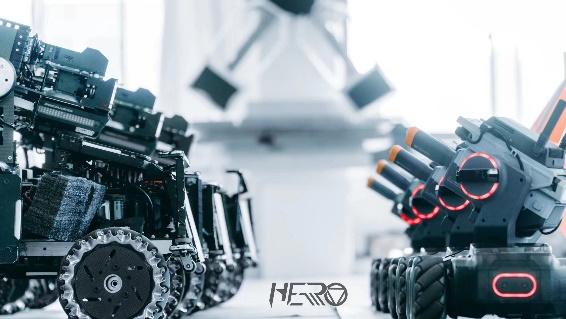 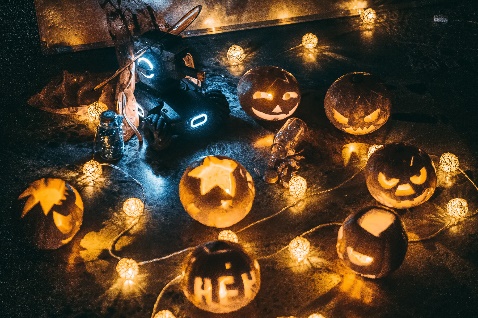 RM2021 联盟赛山东站赛场纪实（原图）
HERO竞技机器人队 RM2019 国庆、万圣节主题图
抓主要矛盾以及优化效率
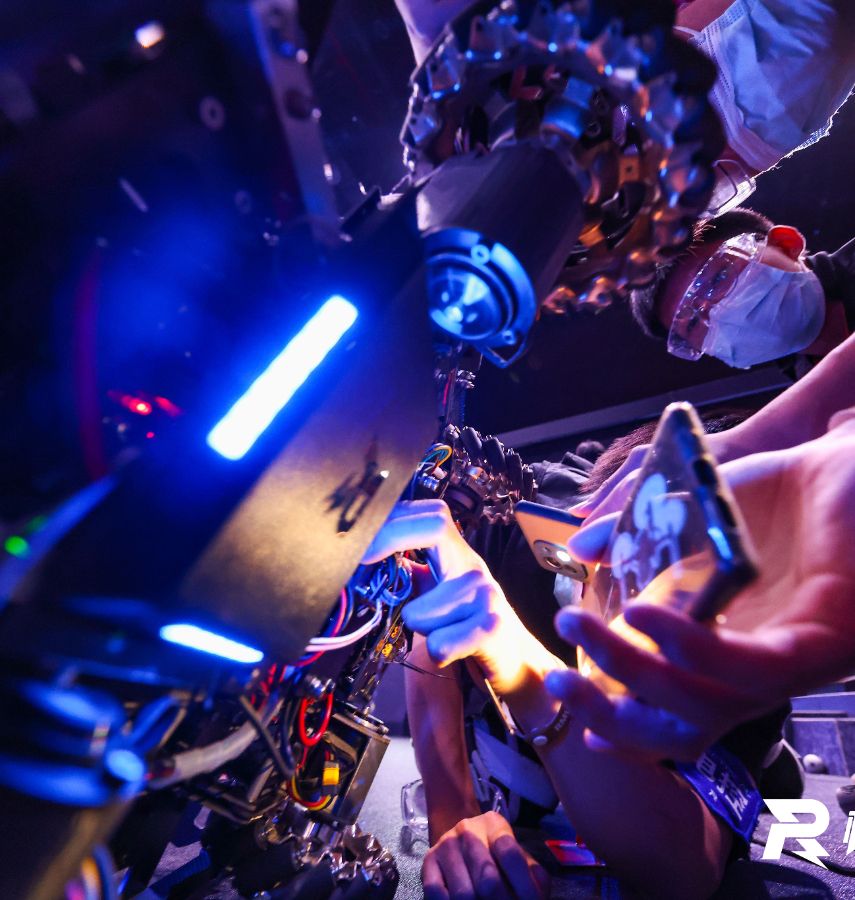 平面摄影部分：
中央构图、有动势和方向性的左右三分之一构图，相同的是通过虚化带来了突出的主体、表达清楚画面中元素的关系，以及做到了足够的留白，为后期的延展留足了余地。
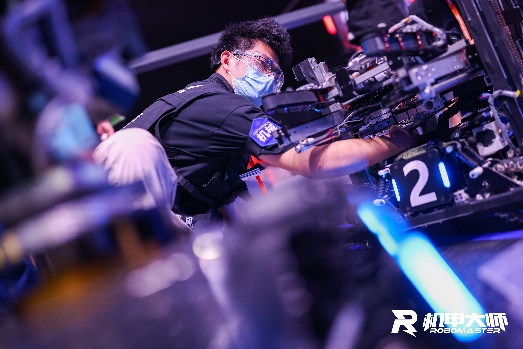 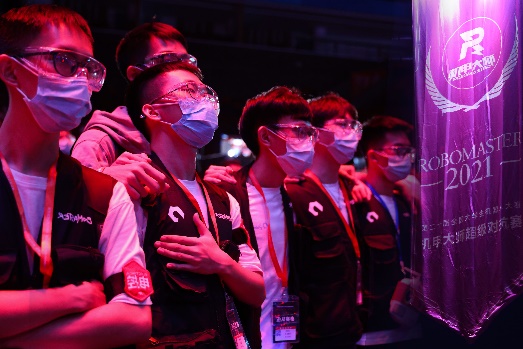 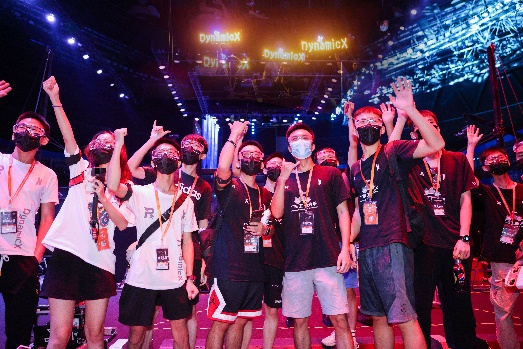 抓主要矛盾以及优化效率
视频部分：
内容为王，因地制宜，同学间谜语人、器材党不可取
不具备客观条件盲目蛮干不可取

培养素材收集意识，遇事吃瓜群众别忘拍照录像，这是保证日常更新和赛季末回顾的重要方式
抓主要矛盾以及优化效率
轻量化制作：
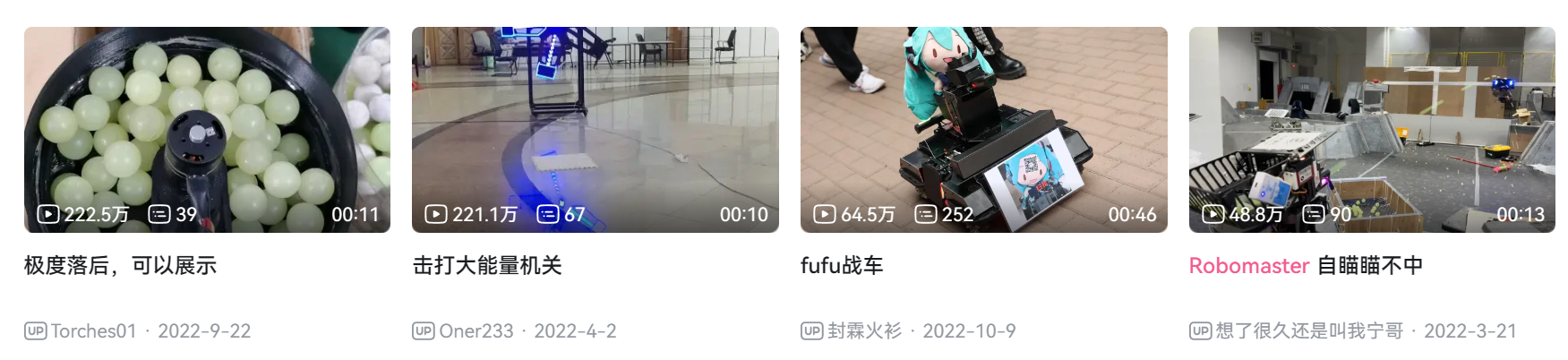 短平快、即时发布

结合RM梗整活、科普

单一内容+剪映包装
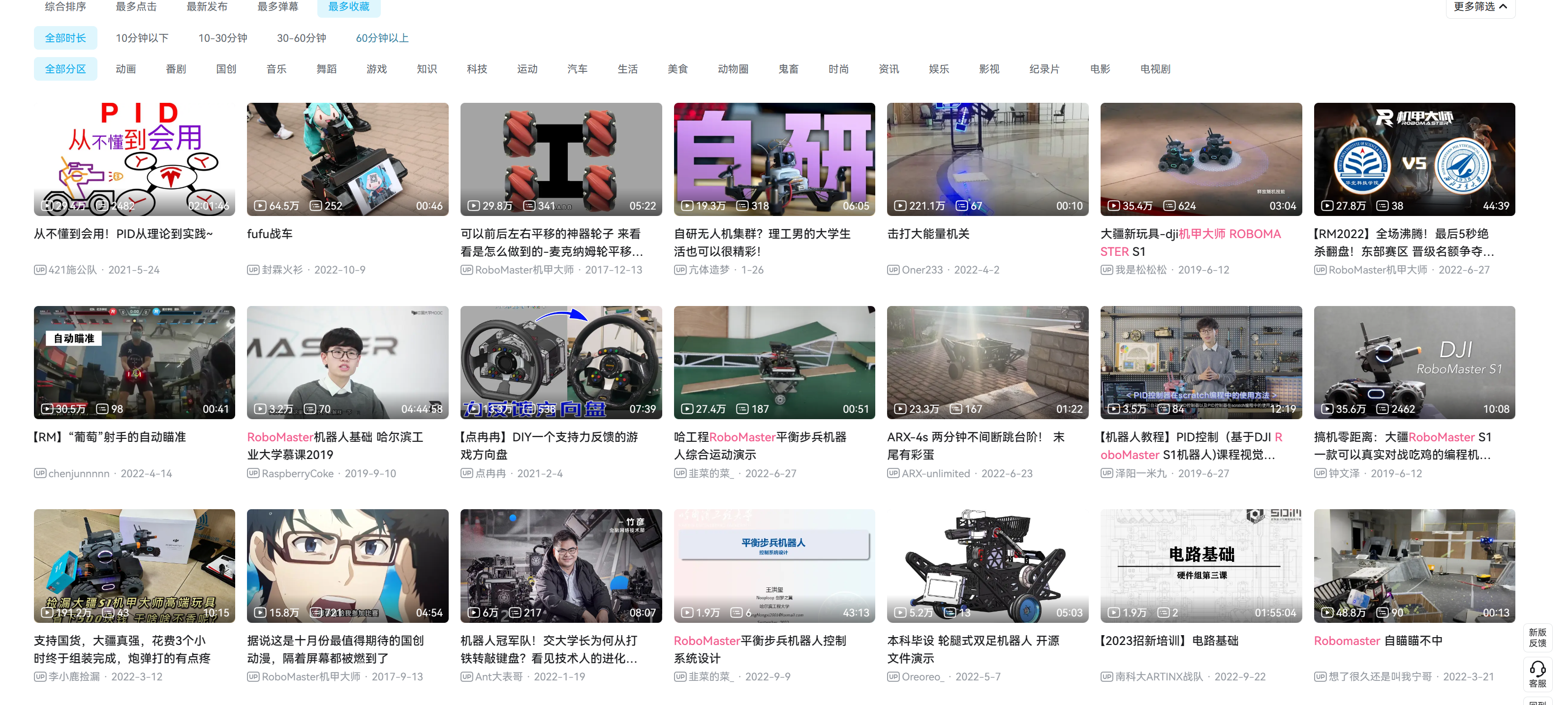 B站 RoboMaster tag下以 播放 排名和以 收藏 排名结果
抓主要矛盾以及优化效率
长视频规划与制作：
2-3 分钟为主，5-7分钟甚至以上的长专题片大多投入产出比不是特别好看，
原因是人物和故事 很难 在圈外产生共鸣。
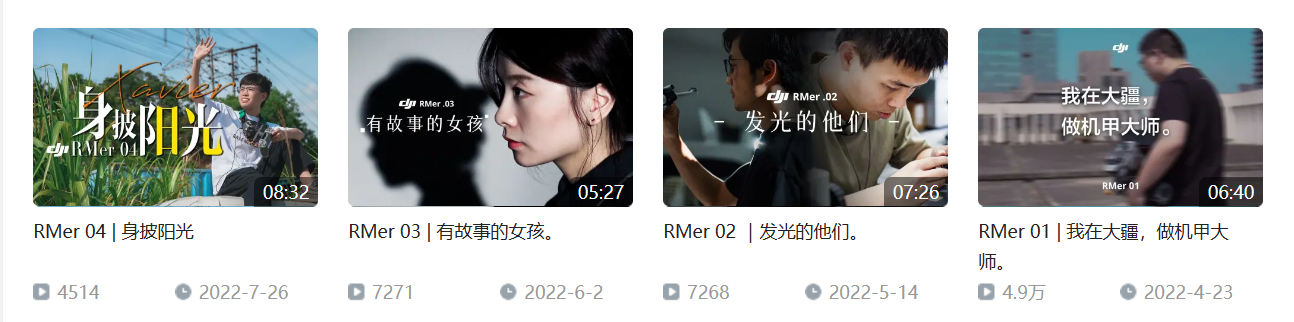 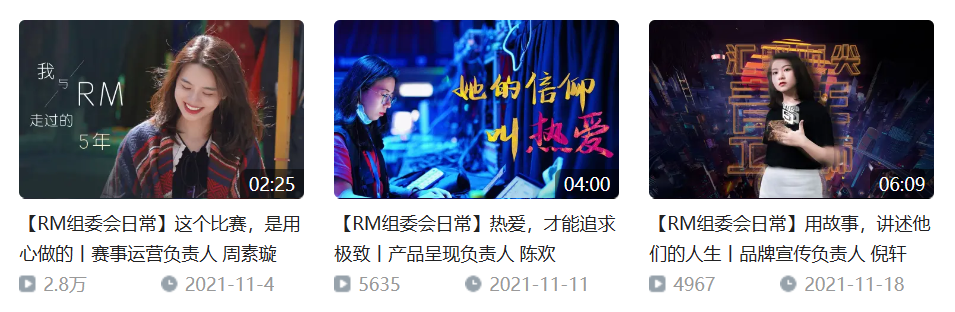 组委会人物专栏系列短片
RMer 系列短片
抓主要矛盾以及优化效率
长视频规划与制作：
片子选题：混剪、情怀向预热、日常 Vlog、技术分享、科普。
长纪录片：注意积累及时性素材和备份，以时间和事件来做 DIT 的链路
对于即时事件和备赛节点对人物多加采访、讲解事件+捕捉多角度情绪为主
抓主要矛盾以及优化效率
前期流程优化：
「学会模仿」
去Vimeo，新片场，b站之类的平台找找类似主题的片子，把觉得好看、想模仿的画面截图下来，
看构图，光位，视角和画面元素、元素间的关系。
构图越简单，主体越突出越好；
画面中出现的光源构成越简单越好，越是人造光越好；
场景有纵深最好；
也就是把画面中的所有元素在能力内尽量做到完全可控。
抓主要矛盾以及优化效率
后期流程优化：
技能树推荐加点：
内容策划、表达>剪辑衔接>音频>文字包装>转场>颜色
结合团队现状决定选题方向，然后慢慢学习、一步步点科技树
后期效率为先，能在一个软件里完成的绝对不折腾两个软件
剪映、FCP/PR，有大拍档剪辑助手这些完善的插件库，可以单一软件解决包装、音效甚至简单的风格化这些一系列问题，尝试去接触和模仿，一切都能进步的很快。
抓主要矛盾以及优化效率
后期流程优化：
后期流程优化
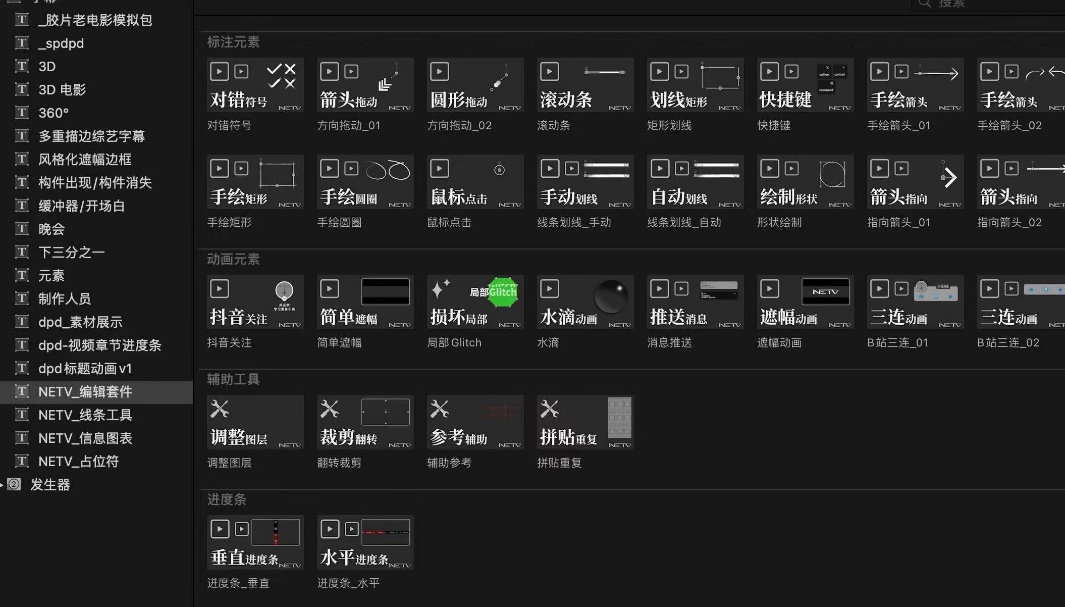 剪映、FCP/PR，有大拍档剪辑助手这些完善的插件库，
可以单一软件解决包装、音效甚至简单的风格化这些一系列问题，

尝试去接触和模仿，一切都能进步的很快
浅聊一下字体选用、音乐等
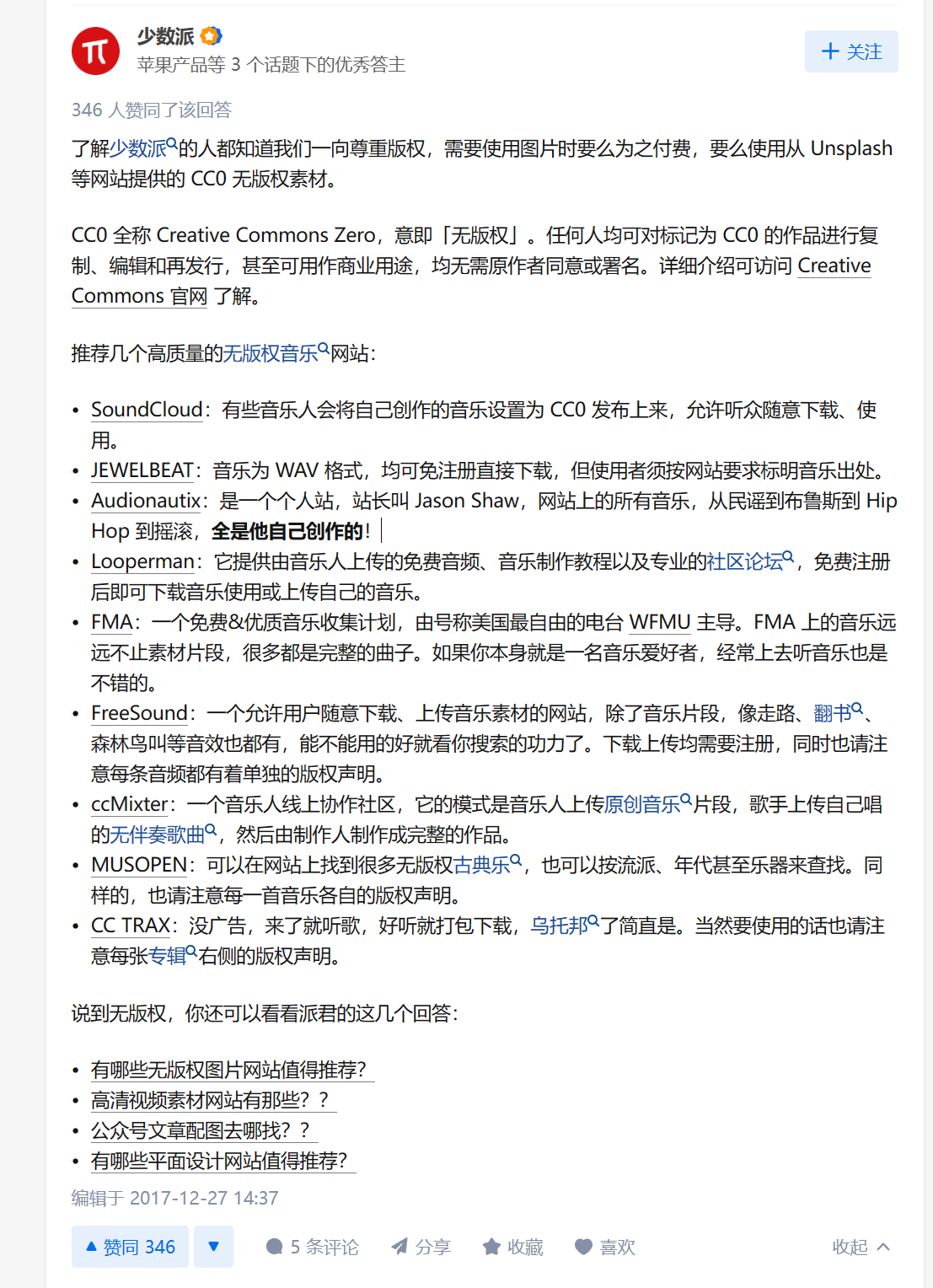 字体、包装 —— 大道至简
和片子色调、主题画风相关，大可先从抄开始
最简单的不超过三个字体法则，不超过三个主题色之类的
大疆的新品视频、官网字体使用

也可以多学习文档之类的设计规范
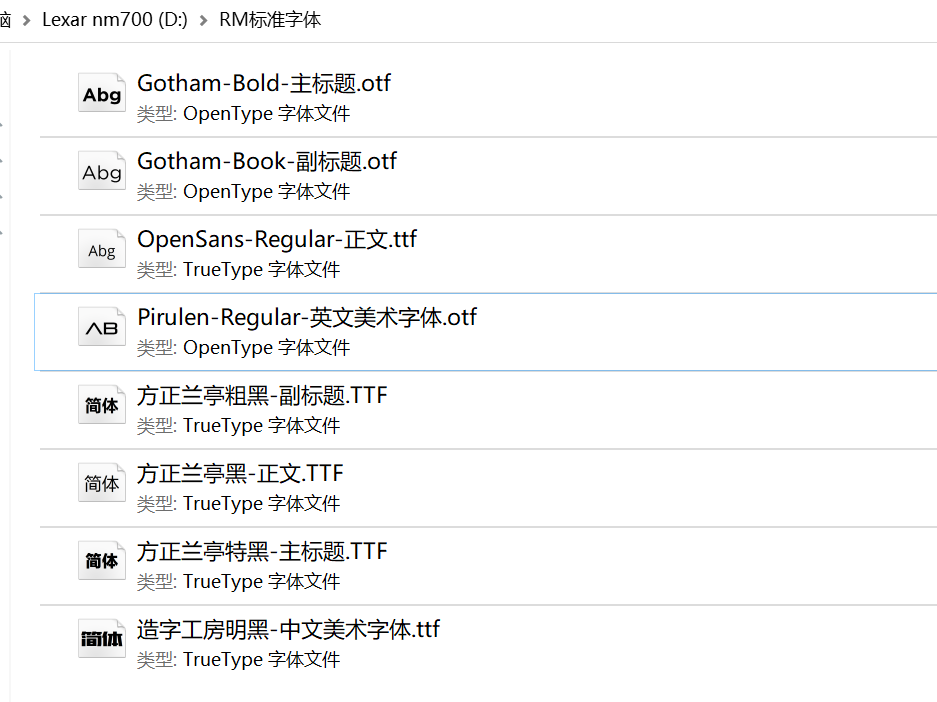 音乐 —— “没有明确主题”，尽量找无版权曲库，尽量别偷懒，万一火了呢
“题外话”：器材选择
有条件有兴趣的话，可以尝试搞一台相机，片画面提升是巨大的
各个品类相对足够便宜、国产灯具、配件都在开卷。
万元以下甚至可以“随意买到”ZCam、Kine等正经电影机。
平面方面没必要去纠结像素够不够，24mp够用且万金油。
队内视频创作没必要去纠结是否全画幅，bit数、log之类的，8bit420+slog2依然有足够的后期空间。
对焦性能和镜头依然是重中之重。

各种UP主们的推荐可以看，但切忌进入消费主义和圣诞树器材党的怪圈。
“题外话”：器材选择
各种水桶机+大光变是你永远的快乐老家
都什么年代不要再买传统单反
镜头比机身更重要
索尼: A6x00（包括zve10）、A7c、A7m3 
尼康: Z30、Z5、Z6 II
松下: S5 II
镜头：适马 18-50/2.8 56 1.4 
条件够再加一个副厂性价比长焦 类似 70-180
最最简单：甚至可以搞个 pocket2 for 日常vlog和最方便的延时
* 搞两个灯是挺重要的。
如果没空去研究各种柔光罩什么的。某云，某牛，某光的棒灯都不错。
在拍摄采访，机器人定妆照，节日平面用图的时候补个光画面会有质的提升。
正义演讲结个尾
把握机会，坚持所爱，莫离初心。
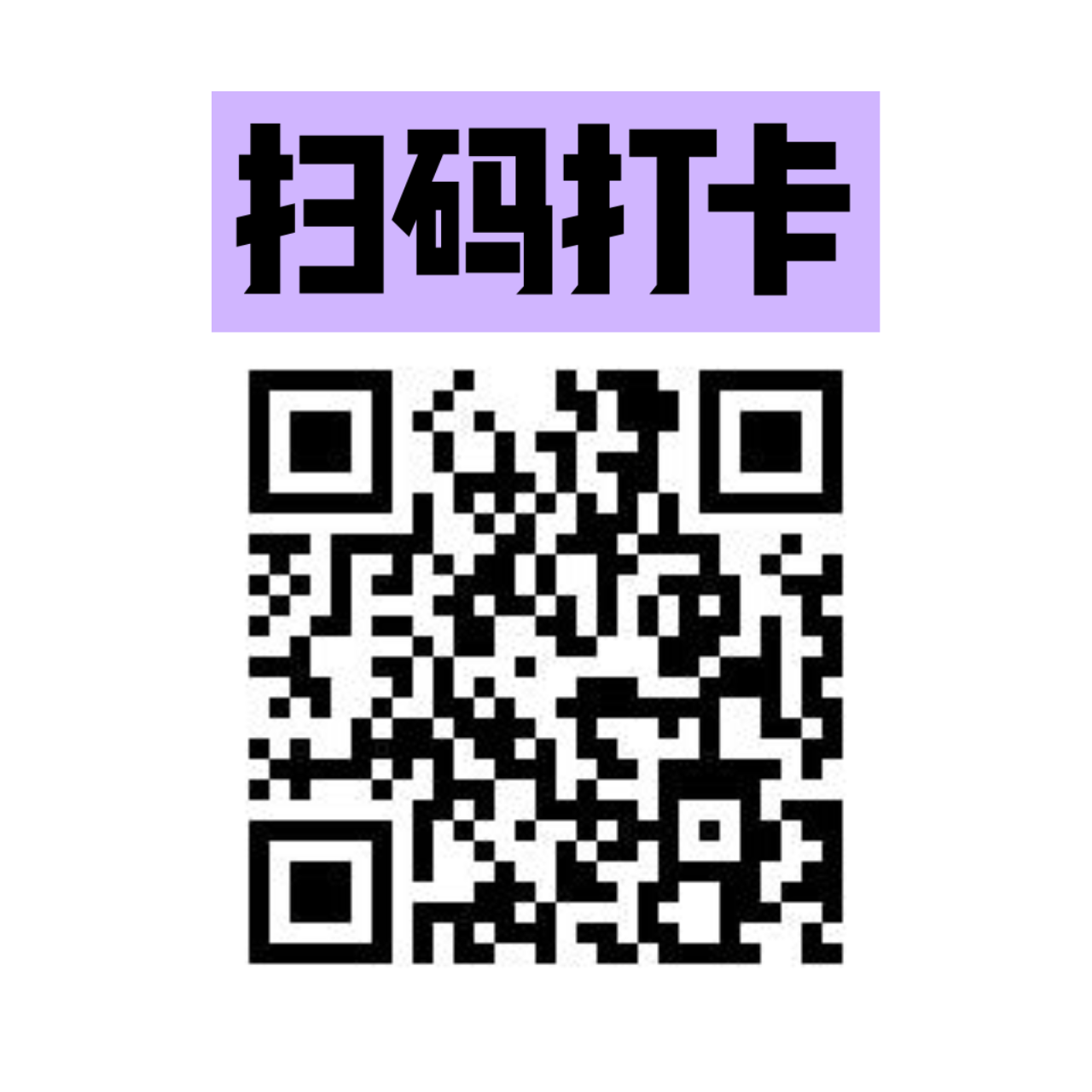 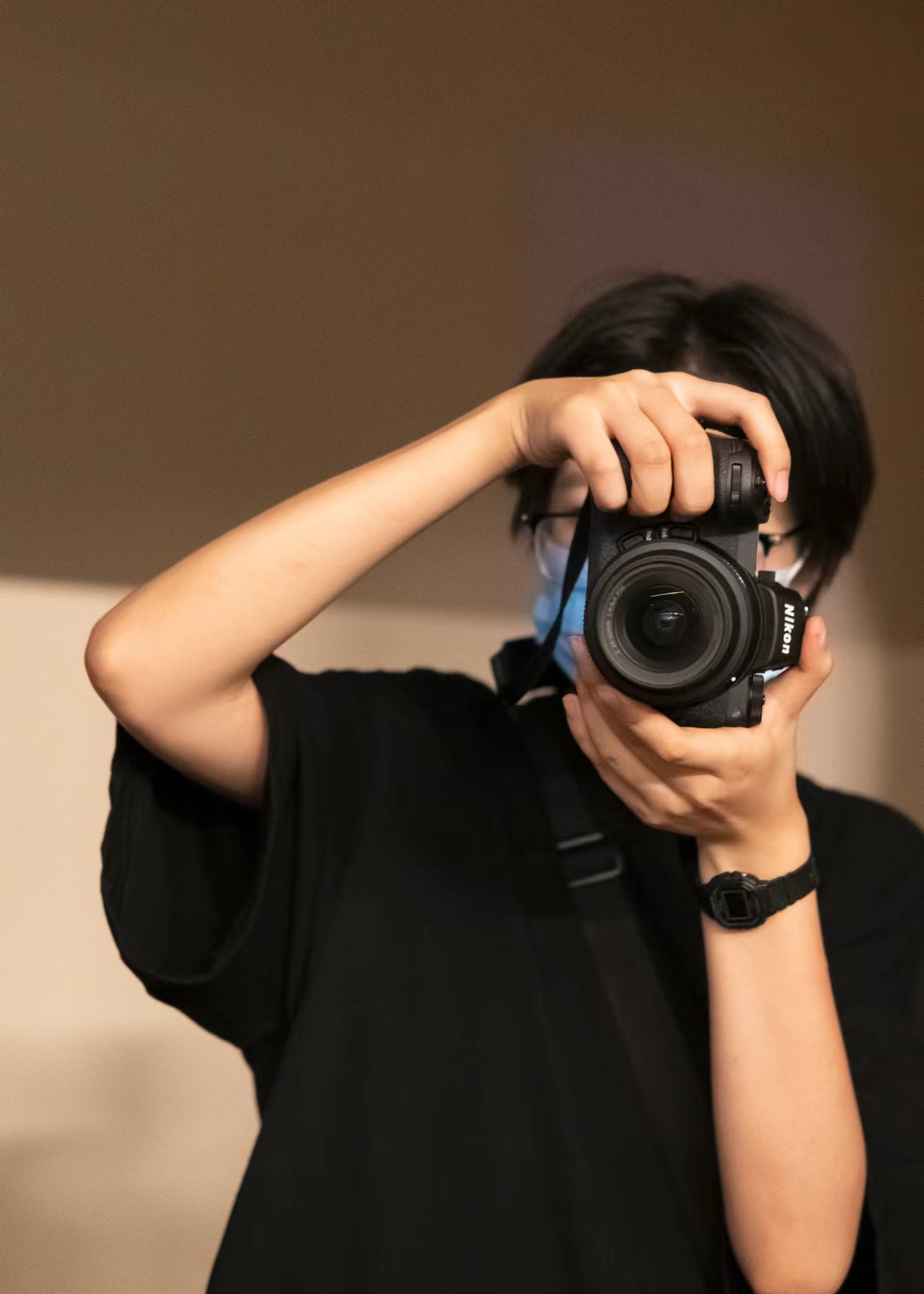 实用宣传技能分享-战队篇
华南虎战队
22 赛季宣运组组长：徐心卓
市场社畜
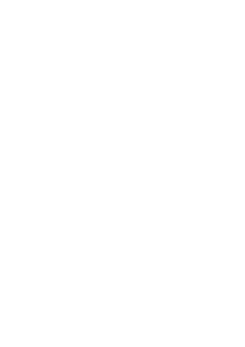 实用技能分享
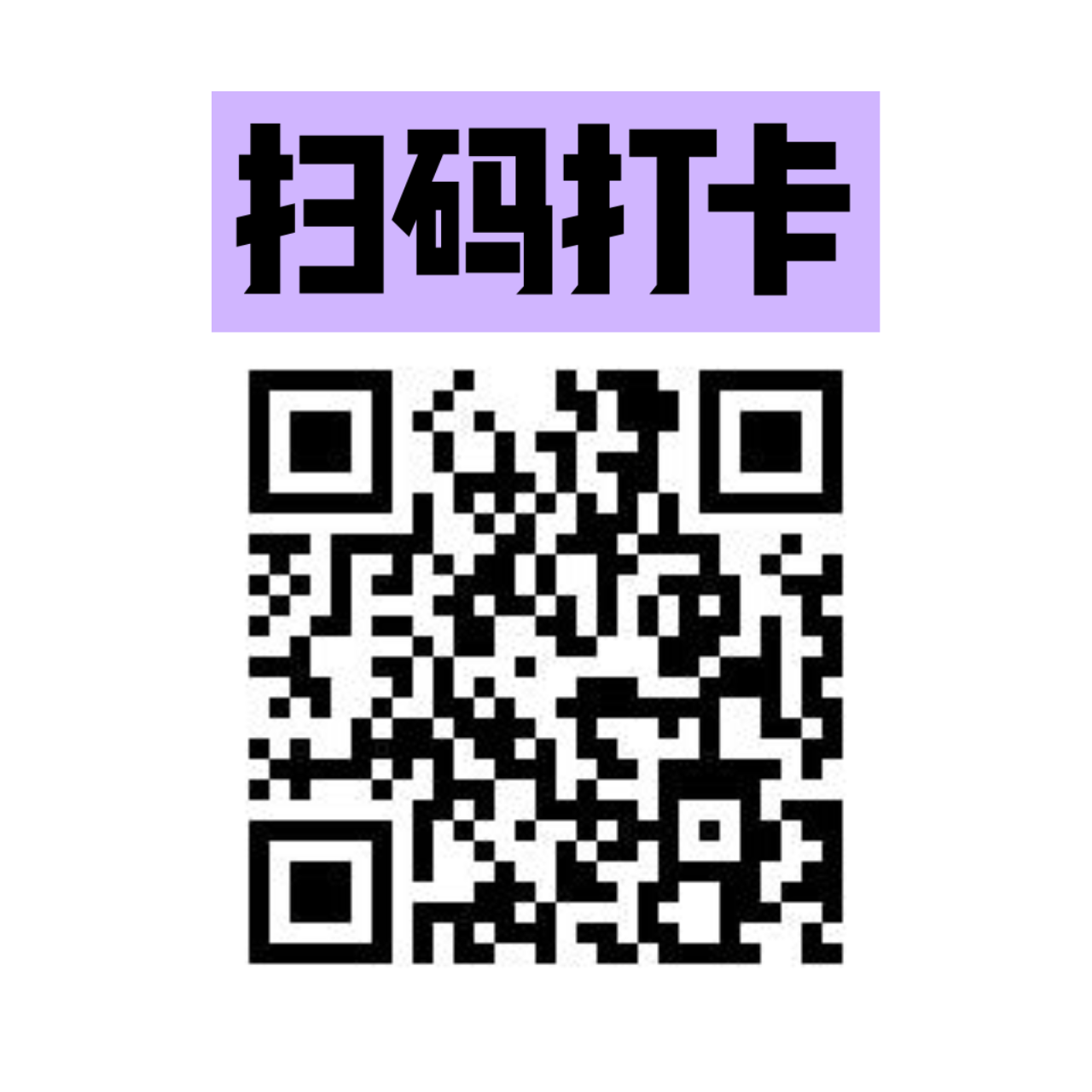 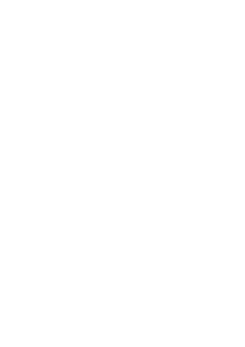 视频和摄影
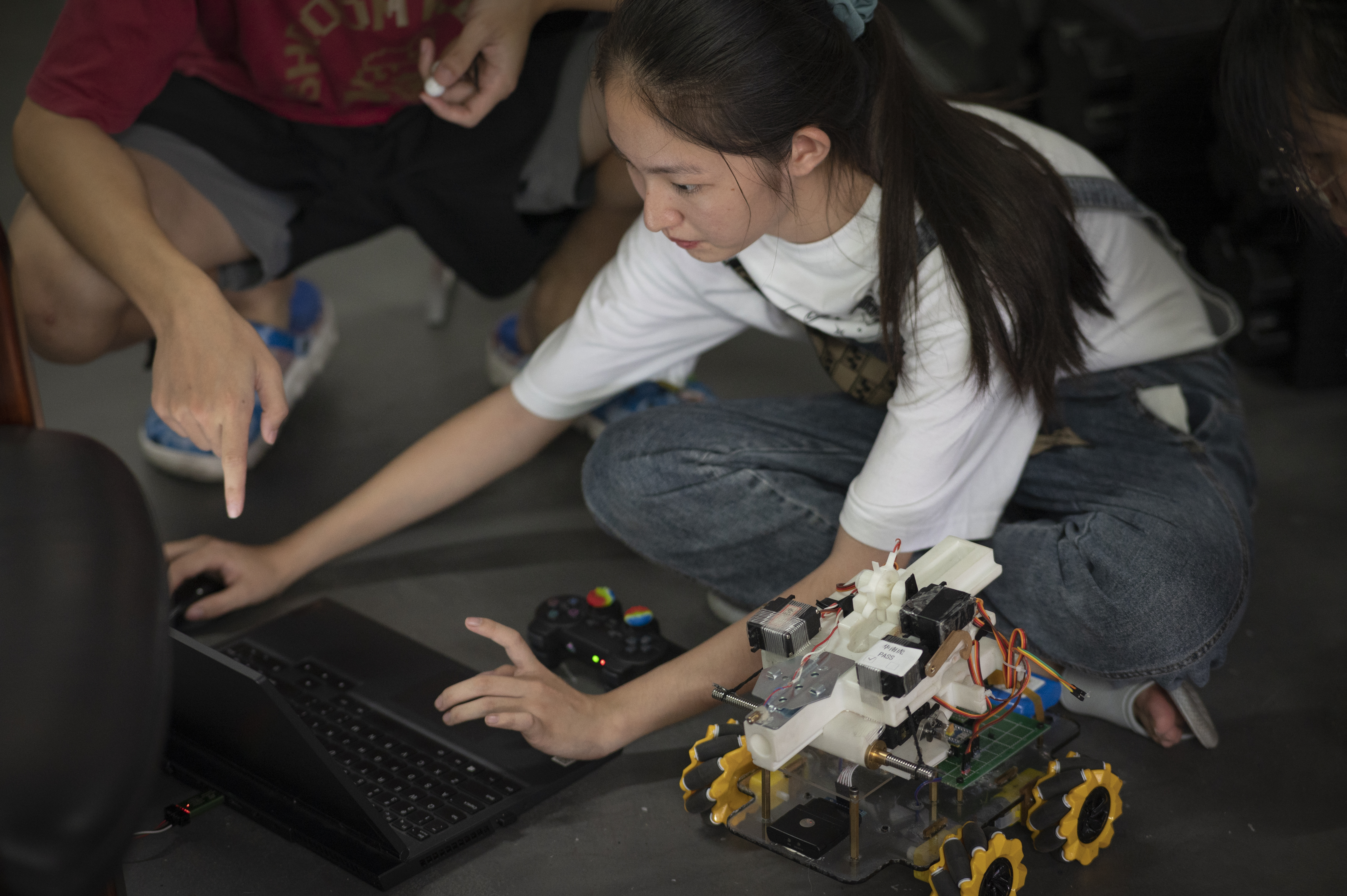 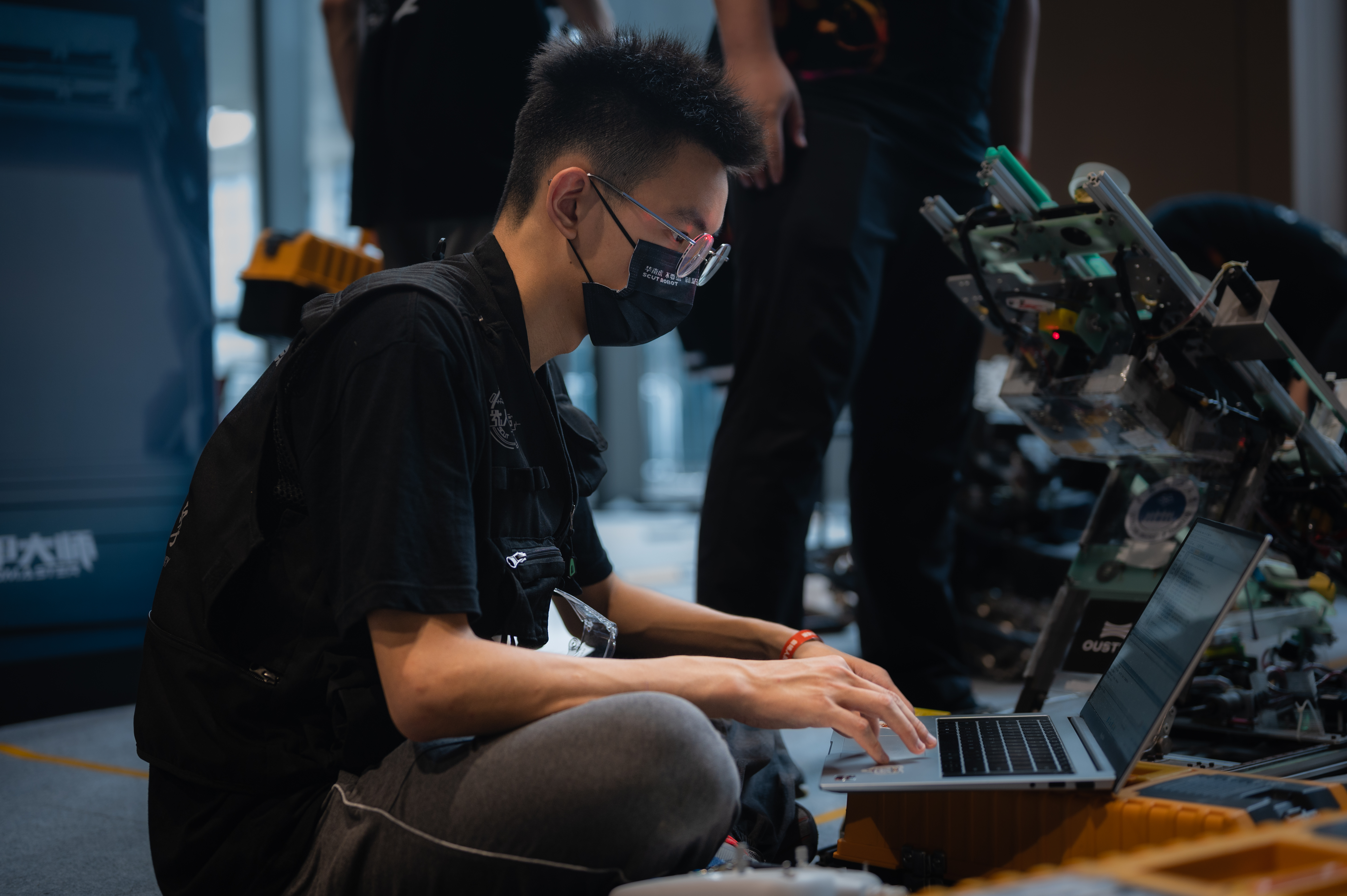 准备动作
相对于其他东西，视频和拍摄是最好入门的。
器材只是添头，重要的是器材背后的头脑。
拍摄工具：手机->残幅单反/无反->全画幅单反/无反->摄影机
配件：三脚架、稳定器、闪光灯、补光灯、反光板等等。
基础条件是能拍，会基础拼接剪辑，其他看实际情况。
不要因为所谓的设备和经验的不足而不去拍摄。
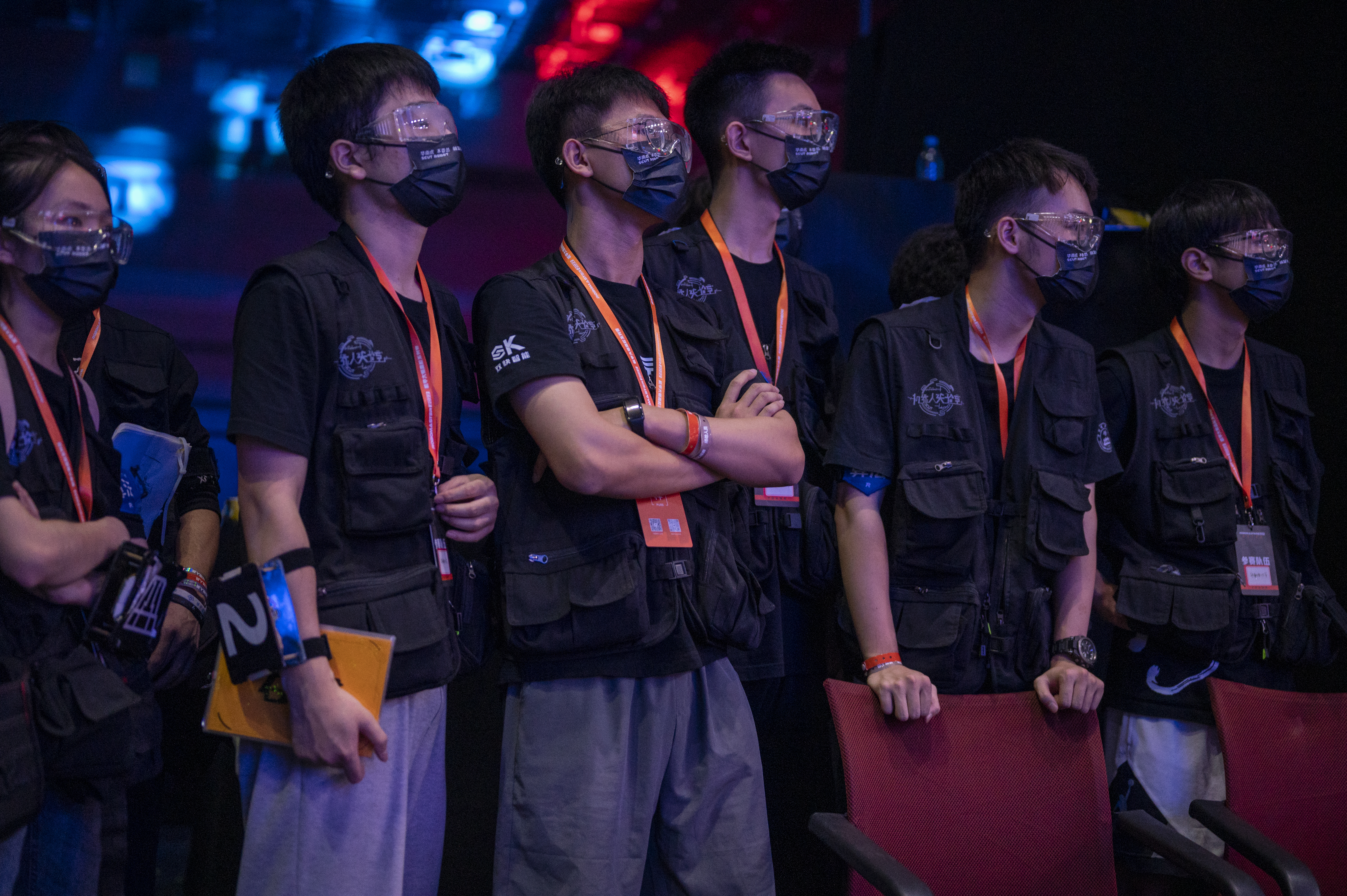 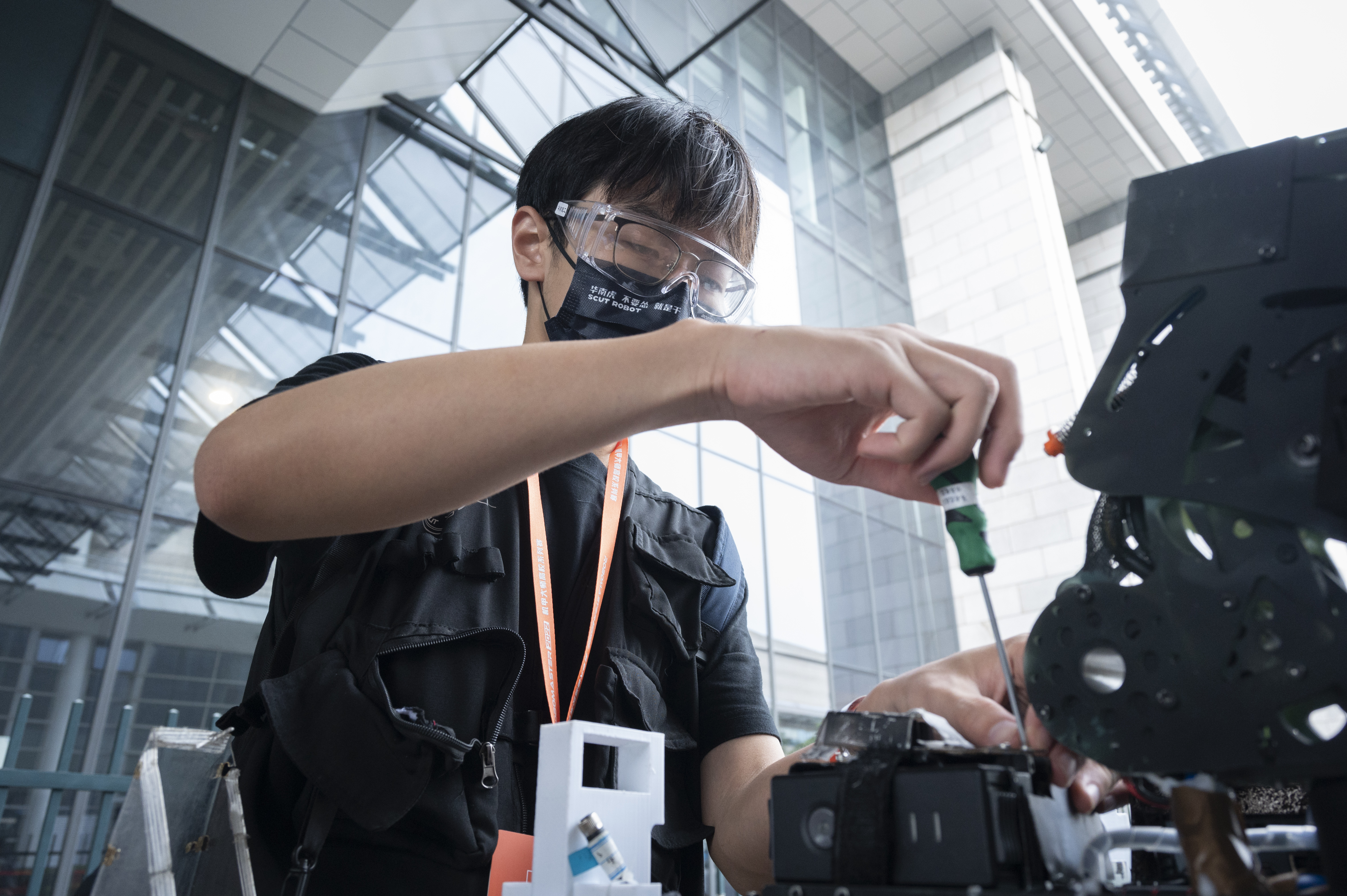 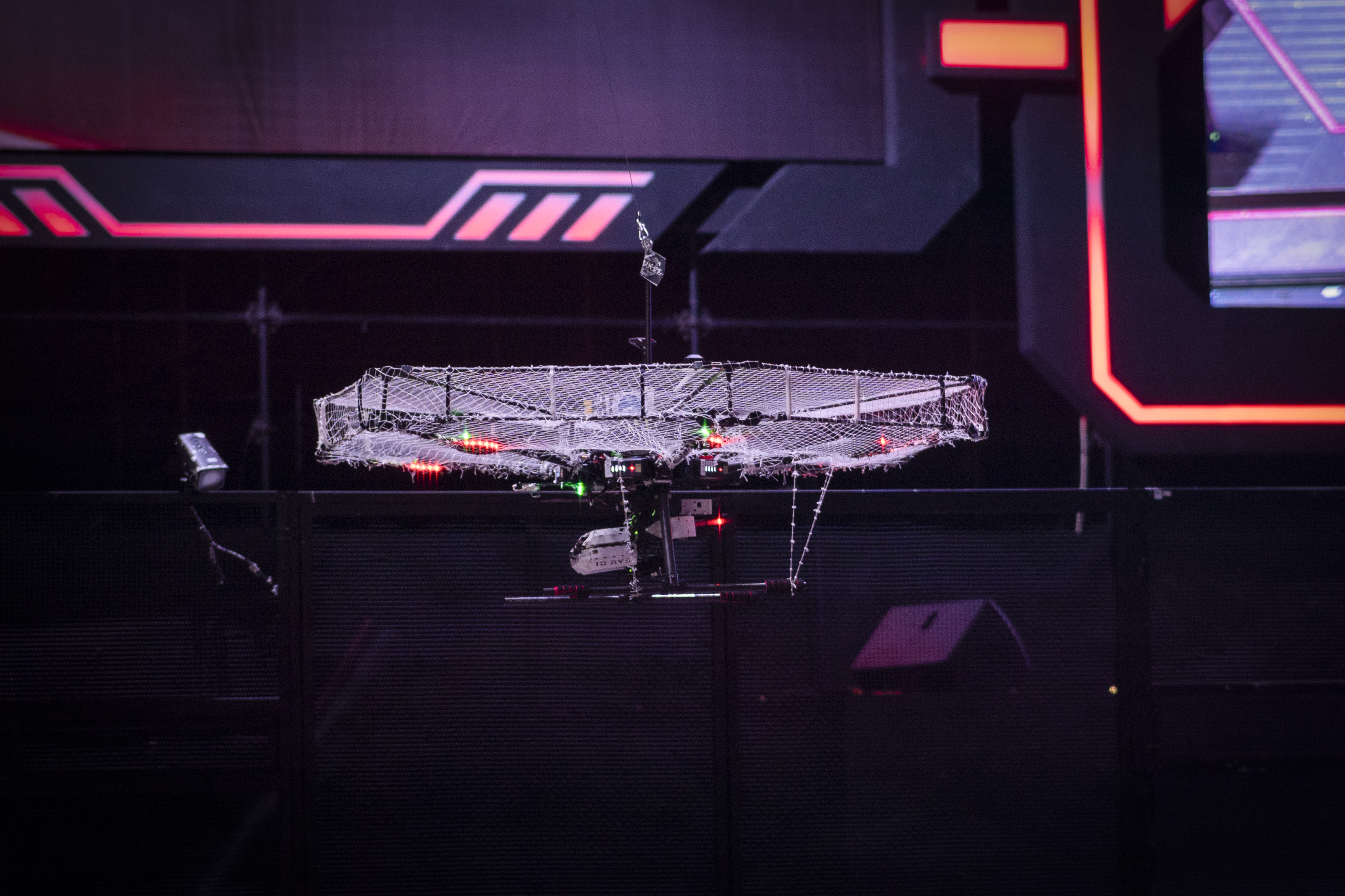 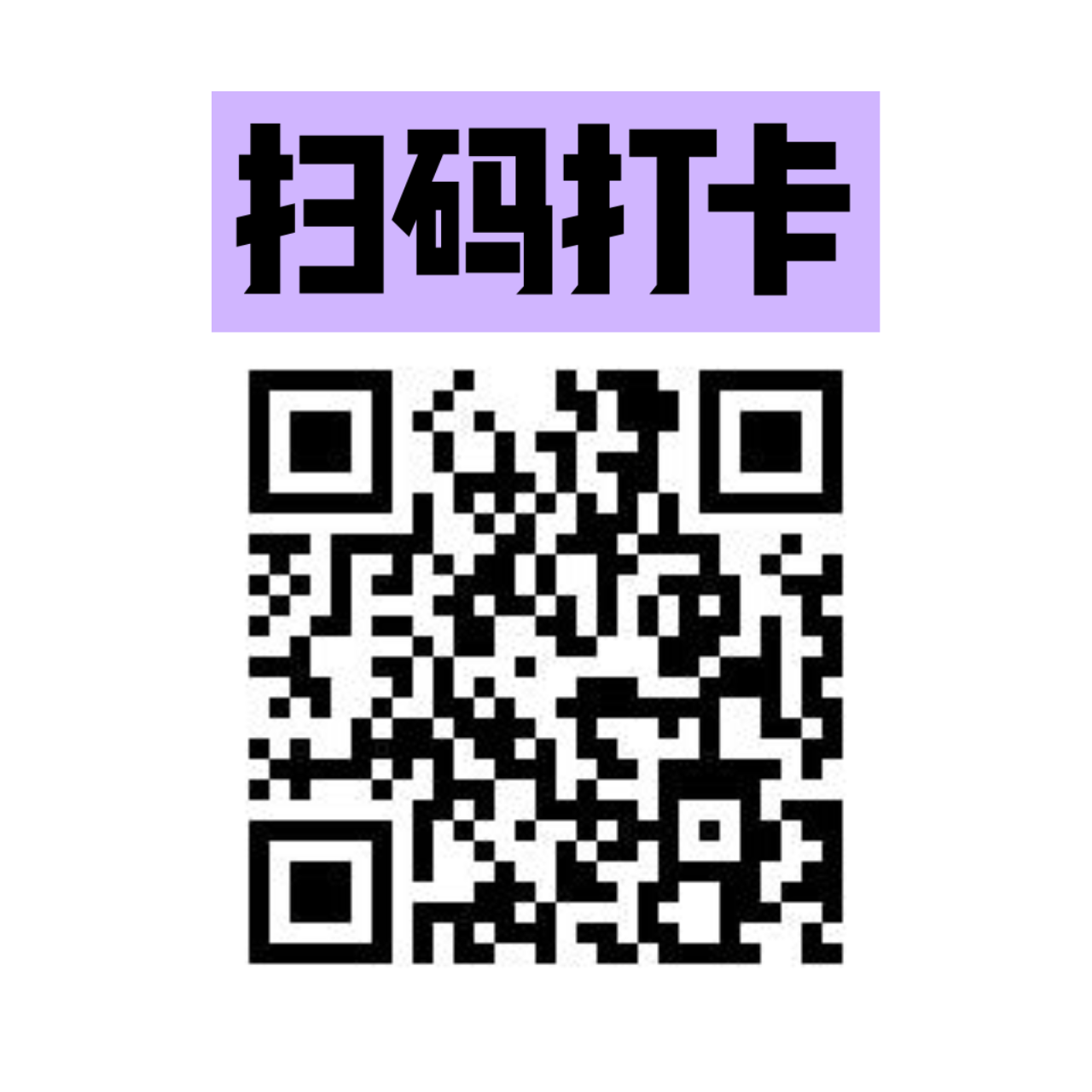 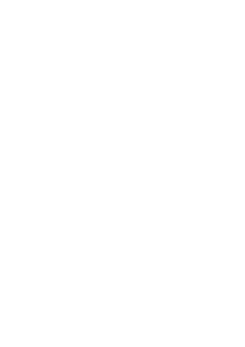 视频和摄影
实战练习小Tips
如果用手机拍照：利用好专业模式、练习选题和构图。使用相对专业的软件修图，比如snapseed、VSCO等。
手机便利、功能相对简单，但是在平时的拍摄中，不要偷懒随手拍。利用手机来练习成本很低，但需要坚持。买个稳定器也是不错的选择。
初步摄影/摄像都可以学一些快速模板，比如利用构图范式、定机位打光等等，从简开始。先提高简单方法下的出片率，再去拍更多东西。
结合成本和效果，有一颗大光圈定焦可以解决绝大多数拍摄场景，比如50 1.8。
某种程度上视频的逻辑比花哨的剪辑手法更重要。
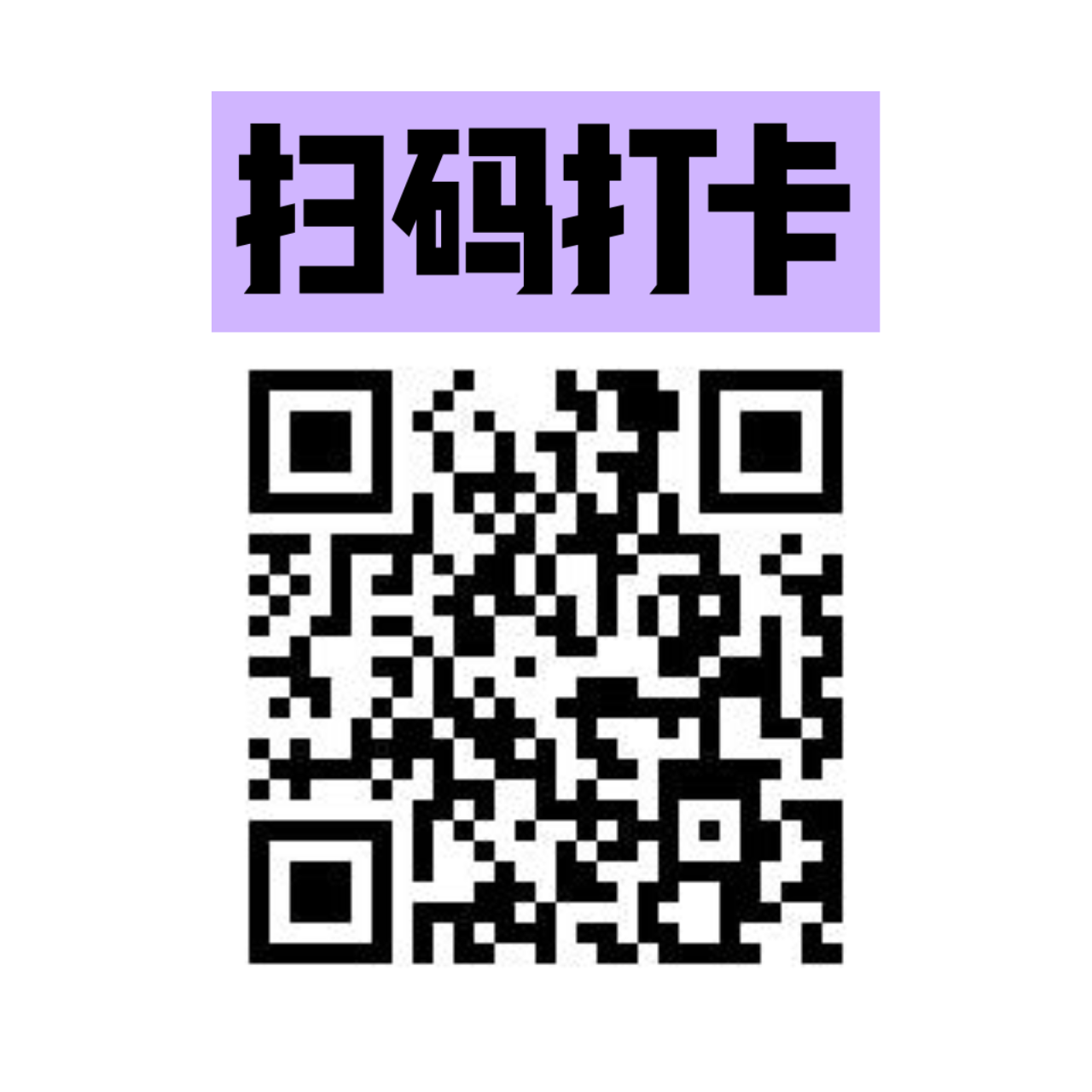 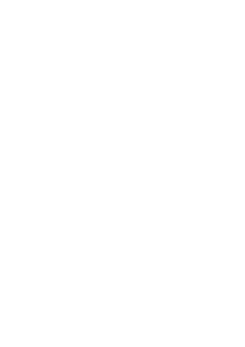 新媒体与设计物料
平面
最主要诉求：出品快速、稳定、舒适、看得过去，而不是出极品。
如何快速出品？——建立队伍的参考素材库。
（1）常用网站及公众号等。（2）参考图集。（3）通用类素材收集。（4）官方素材包及自建模板库。
如何让出品稳定、舒适？——有一定的设计规范。
比如logo位置及占版面大小、常用配色、常用排版逻辑等等。
这些需要不断在做中总结。多做审美锻炼，多看多想。很多排版节奏是既定的，学会可套用。
如何锻炼提高？
（1）思路学习解决根本问题。在b站大学找一些平面设计通识内容，形成观念。甚至可以看看教做PPT的，是共通的。
（2）不断去做是关键。不要怕翻车。
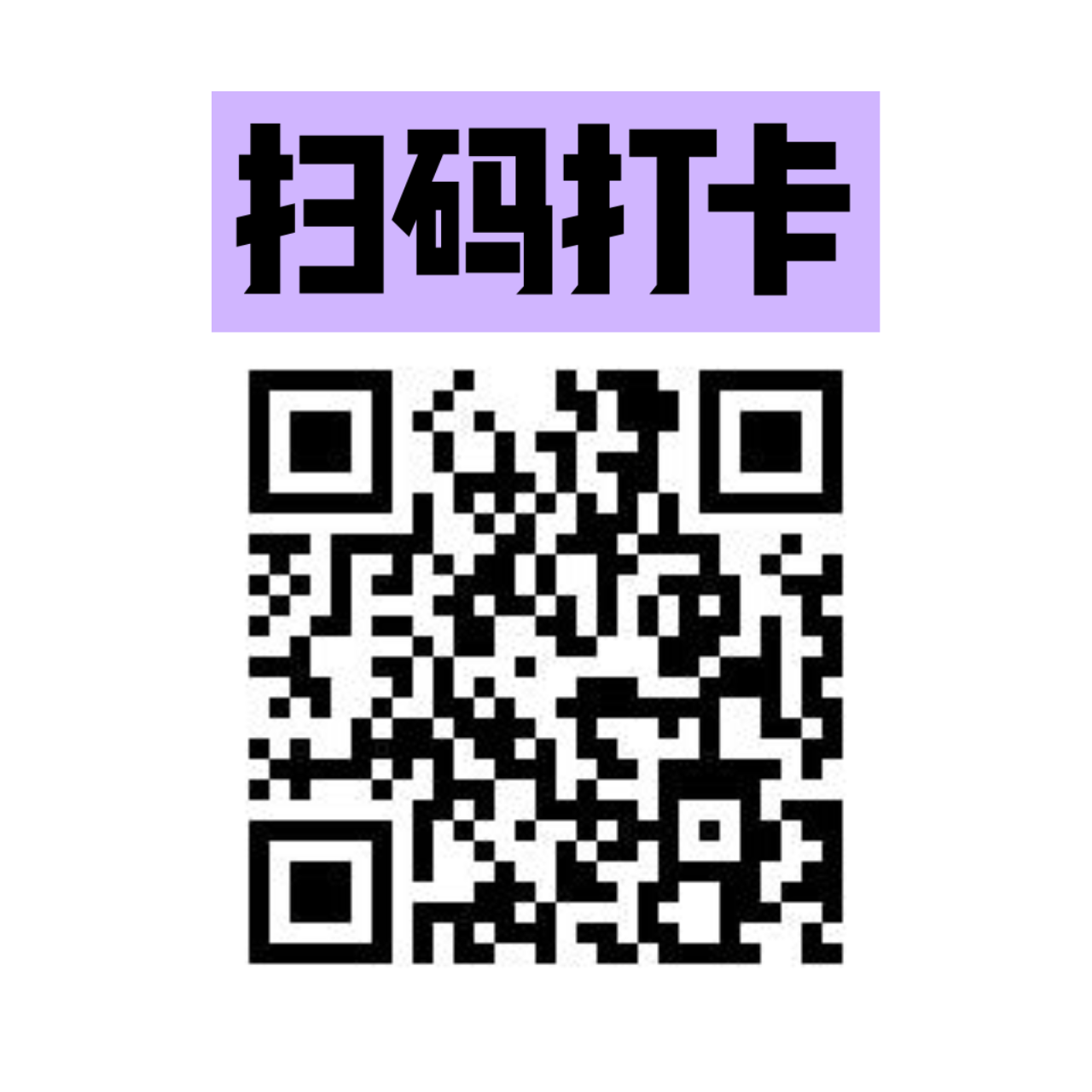 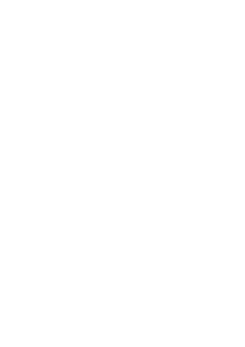 新媒体与设计物料
图文排版&物料
图文排版：
在没有能力安排各个素材的情况下，大原则应当是简洁大方、节奏舒畅。
不要直接使用秀米等排版软件的模板 ，不好看的居多。尽量根据希望呈现的效果来化用、改用、自制。
使用简单的svg效果，让推文更加可交互。
队内规范字号、间距等。包括行间距、段间距、字间距、左右边距、组件间距。层级标题字号、正文标题字号等。
注意检查日间模式和夜间模式下字体颜色是否有可读性。
高阶：纯图+svg排版，参考着做。
物料：
根据队伍的实际情况去规划物料设计的内容。
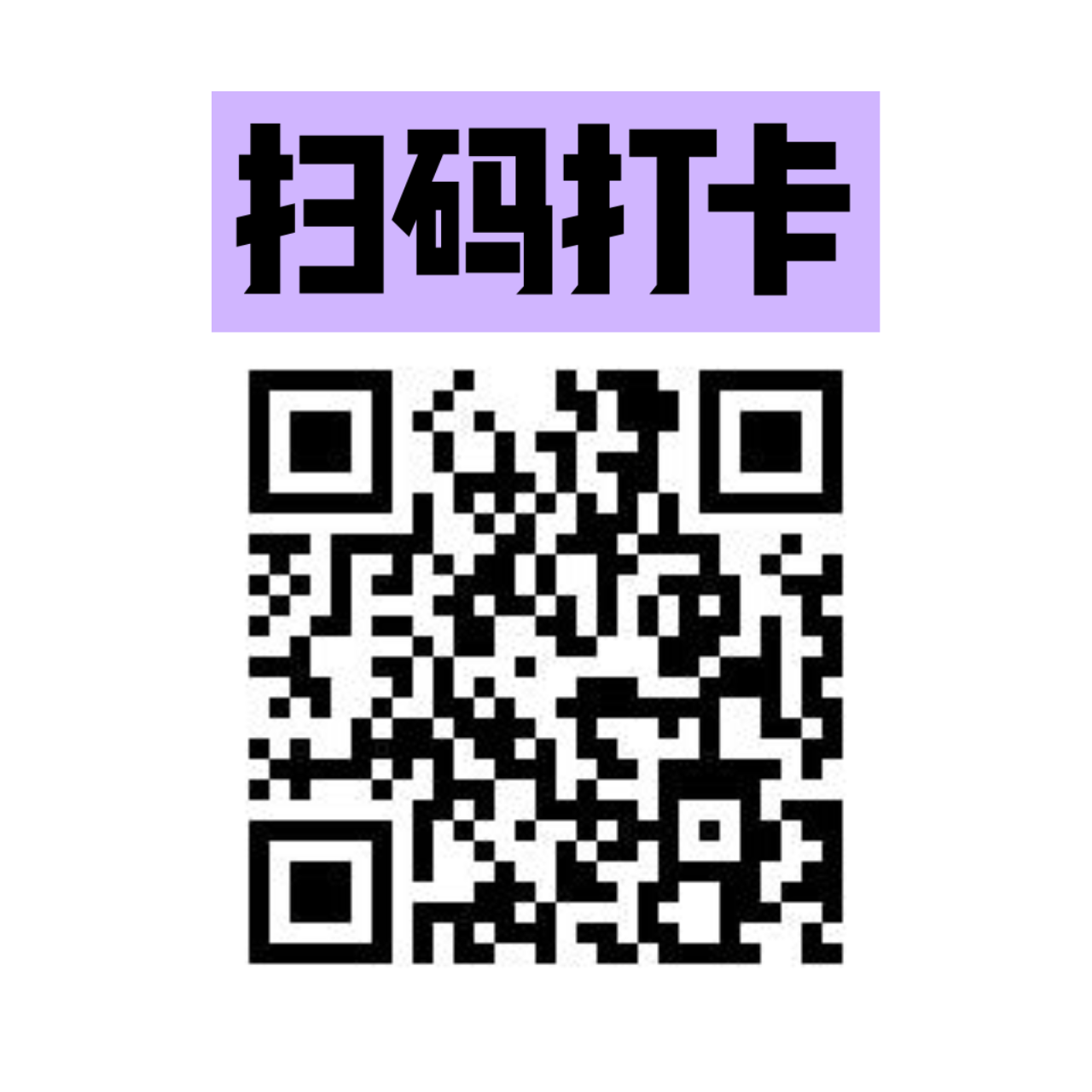 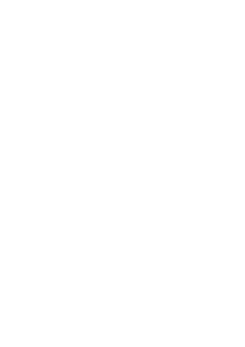 新媒体与设计物料
文字
重要性：
相比于视频来说，文案其实是比较难提升的一点。花很多力气，但不一定有同等的效果。
但写通畅无误的文字是基本要求。我觉得很多队伍忽视了这一点。
基础：
语法（语病）和逻辑。
（1）熟悉常见的语法及语病（中学都教过，拿出来回顾一下），写完读一读（光看没用）。
（2）逻辑极大程度地影响了整体文案的观感。文案要以哪条逻辑线串联起来，写之前就要想。
错别字及用词错误。不会查字典，别乱用，别受网络表达影响。
行文风格及表意、主旨立意。
审核规范很重要。有条件情况下，培养团队审核习惯，或安排专人审核。
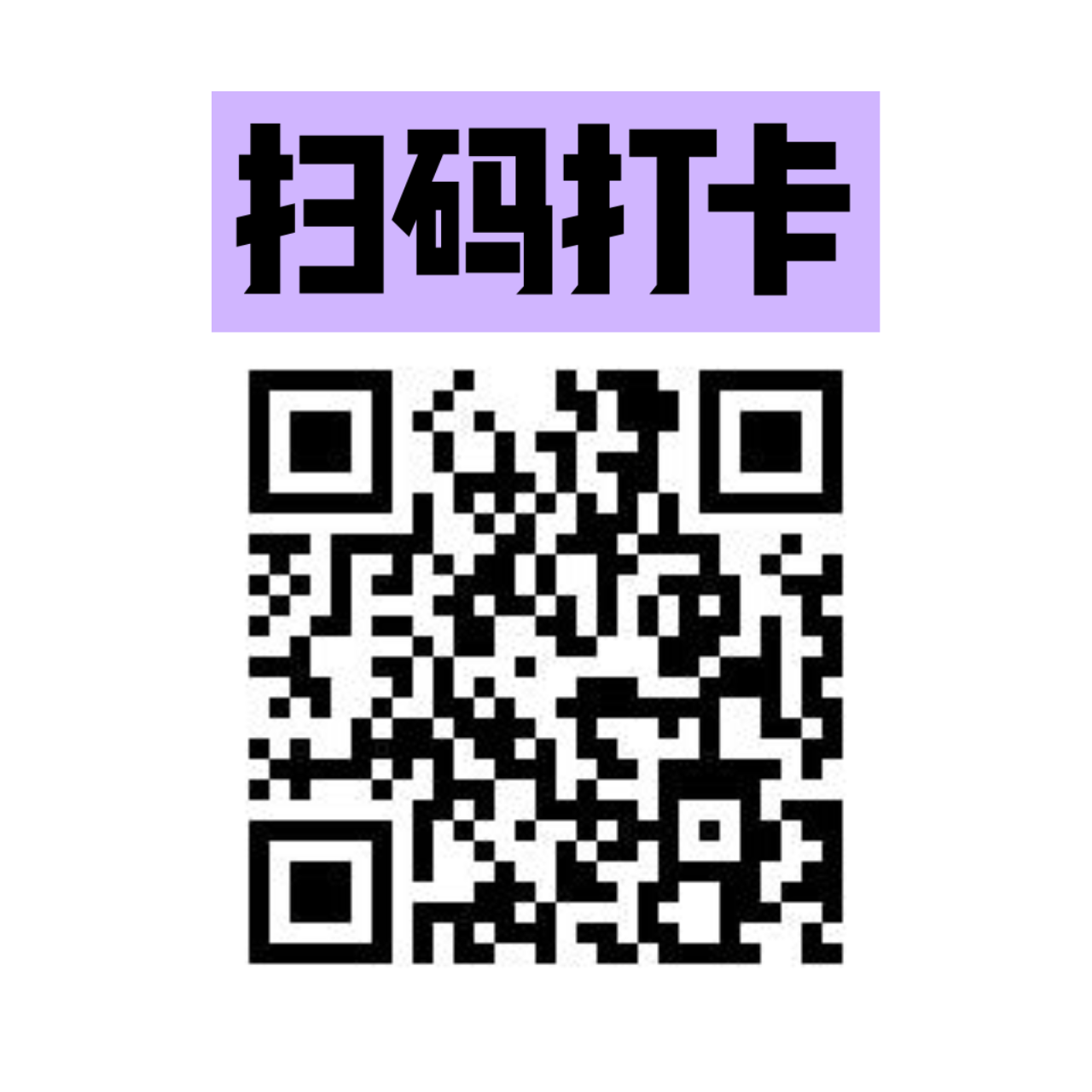 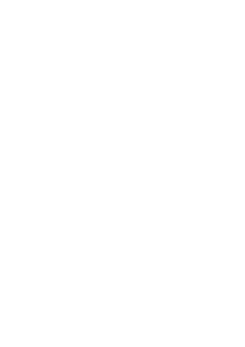 新媒体与设计物料
文字
长文案：
最重要的：行文逻辑！行文逻辑！行文逻辑！有一条线把内容串起来，才不会跑偏。
对于偏抒情性的内容，多看书，多沉入比赛本身，理解比赛内核、队伍内核、宣传要点。把主旨立住。
对于专业性的内容，多跟技术组交流，理顺机制和逻辑。
短文案：
第一层：清晰概括主旨。清楚了解每个部分是在讲什么。
第二层：适当变通，根据目标群体、内容重点、热点等来改编主旨标题，吸引人点进来看。
第三层：信达雅。也就是品质感、风格。
日常注重语汇积累，根据不同的内容选择不同的表达非常重要。
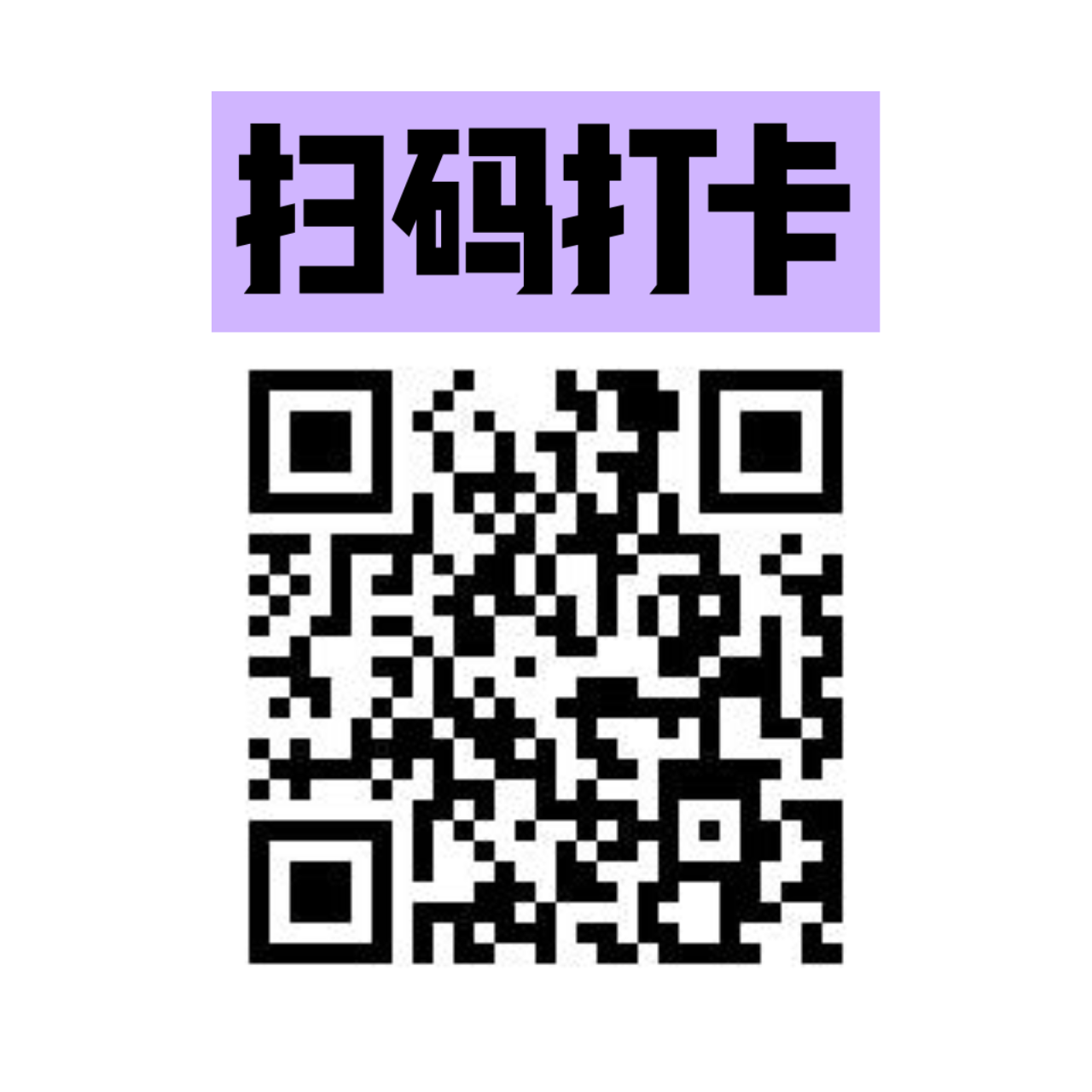 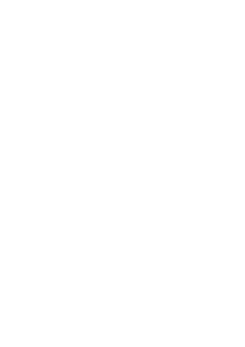 新媒体与设计物料
文字
采访提纲：
对于访谈型内容，要自行挖掘主题、论证主题，才能挖掘出更多内容，让成文紧凑、有物可云。
想到哪里问到哪里、泛泛而谈是大忌。
如果受访方本身的语言逻辑能力不强，很容易让话题偏移、结构松散、成文看不下去。
新闻稿：
简单的方式：做模板，时间、地点、人物、事件，4W写作法。如不重要/没有什么特别的点，清晰简明即可。
有重点需求重点着墨，一篇有一个就行。
没啥人看，遵循摆烂原则，能看就行。
对于一些频发、类似的新闻稿，做好模板，套模板使用。
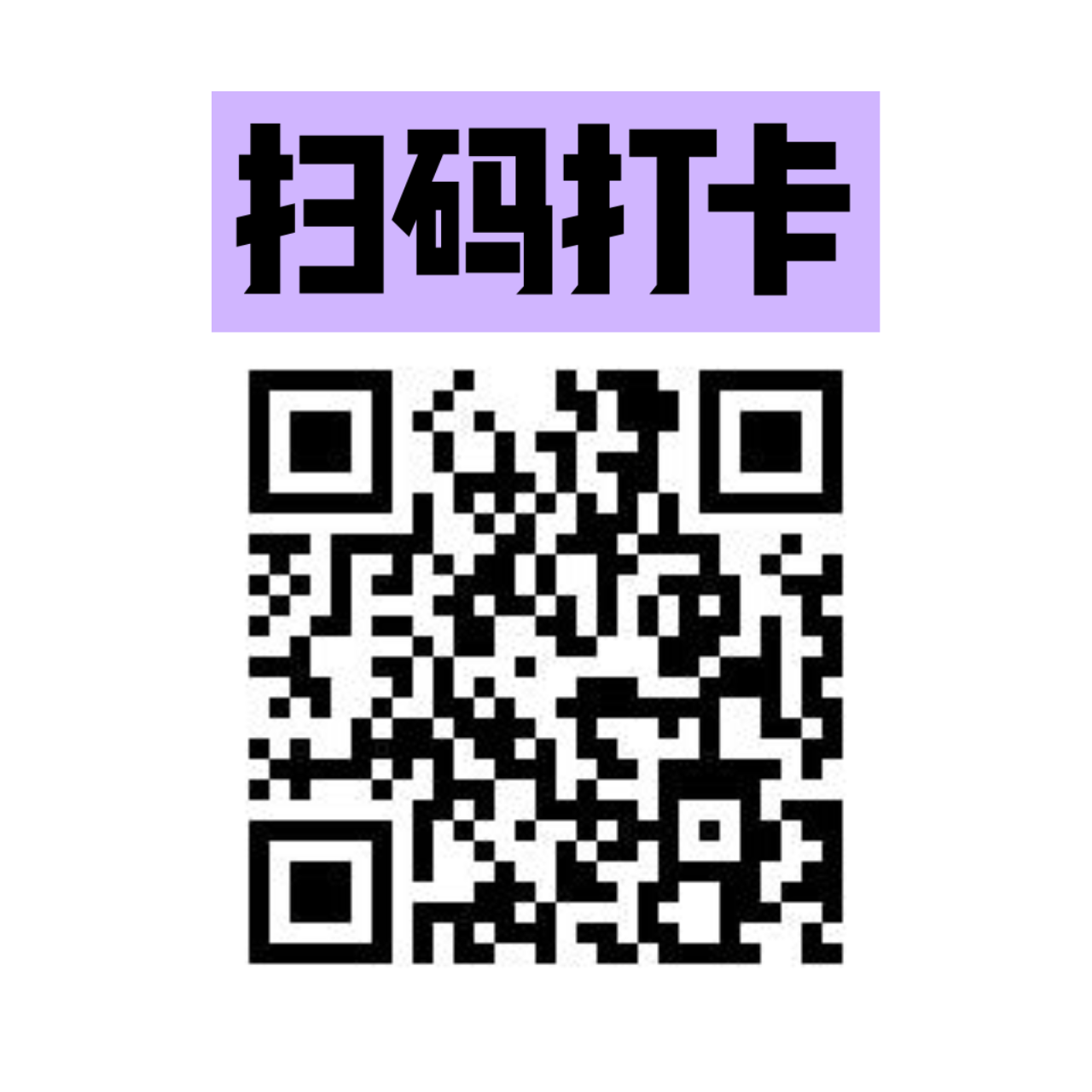 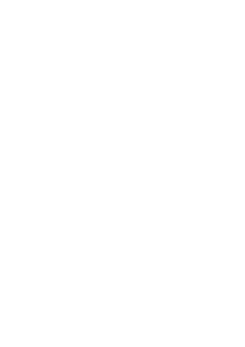 新媒体与设计物料
文字
此外，由于我们的宣传媒介主要为网络新媒体平台和实体物料，“被观看”是它们的共同特质，所以具有良好的审美倾向与灵敏的新媒体嗅觉非常重要，前者主要包括对文本、图像和视频的观念认知，后者则主要关乎对热点的把控。为了培养这两者，我们推荐：
1. 在意识上做好准备。首先，摈弃“审美是天生的”这一误区，审美有天生的成分，但更多是可以后天培养的。然后，带着“创作者”和“评判者”的两种目光去观看作品，既要理解它是如何诞生的，也要尝试评价它的优缺点。
2. 关注一些优质的新媒体账号。
3. 积累一些工具网站。
4. 阅读、观影、看展、拍摄：养成长期的阅读习惯与观影习惯，从文艺作品中汲取养分。定期观看一些展览，了解各种艺术风格。随手拍摄身边的事物，从观察生活做起吧！
5. 锻炼逻辑，养成创作与复看的习惯，培养创作规范与架构能力。
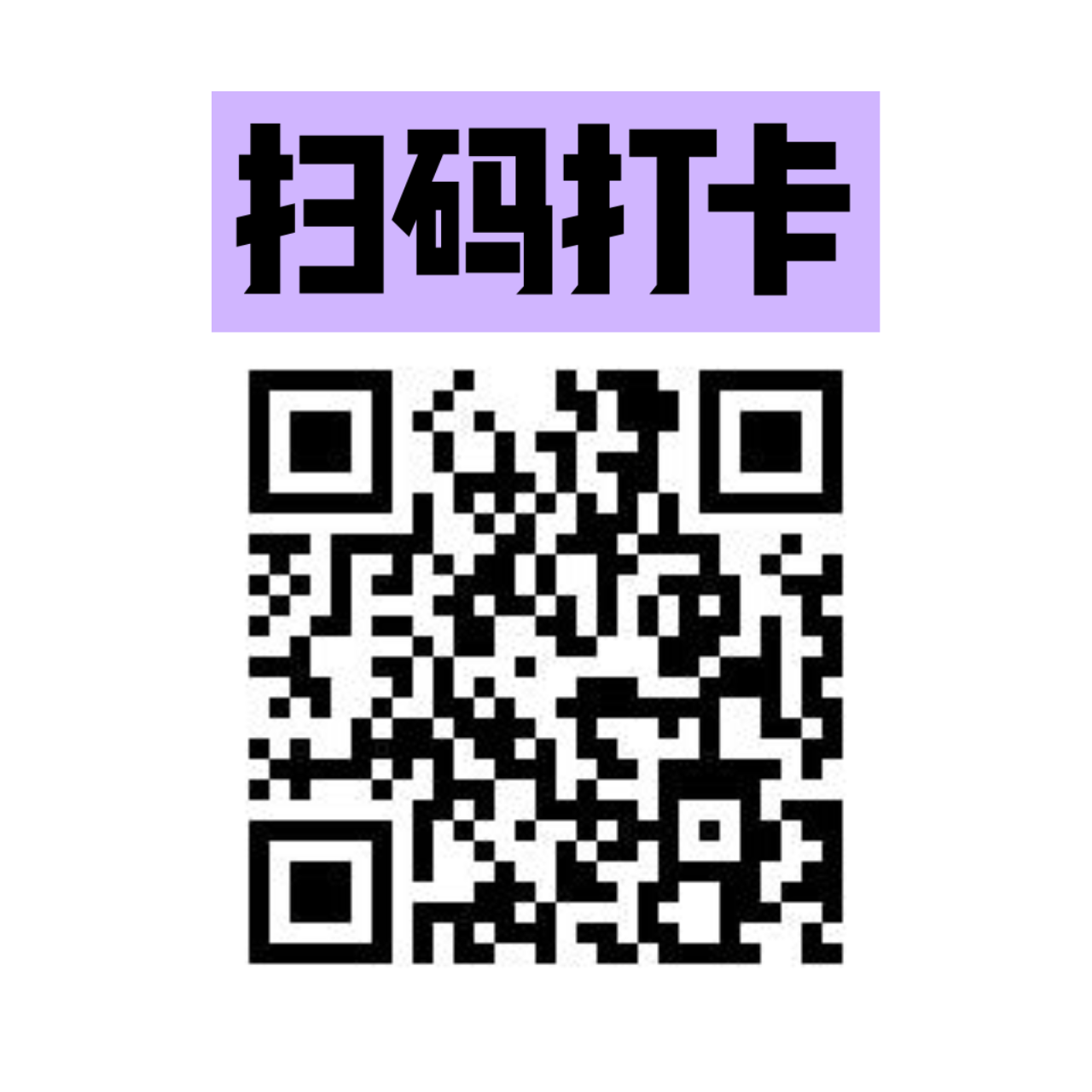 Q&A
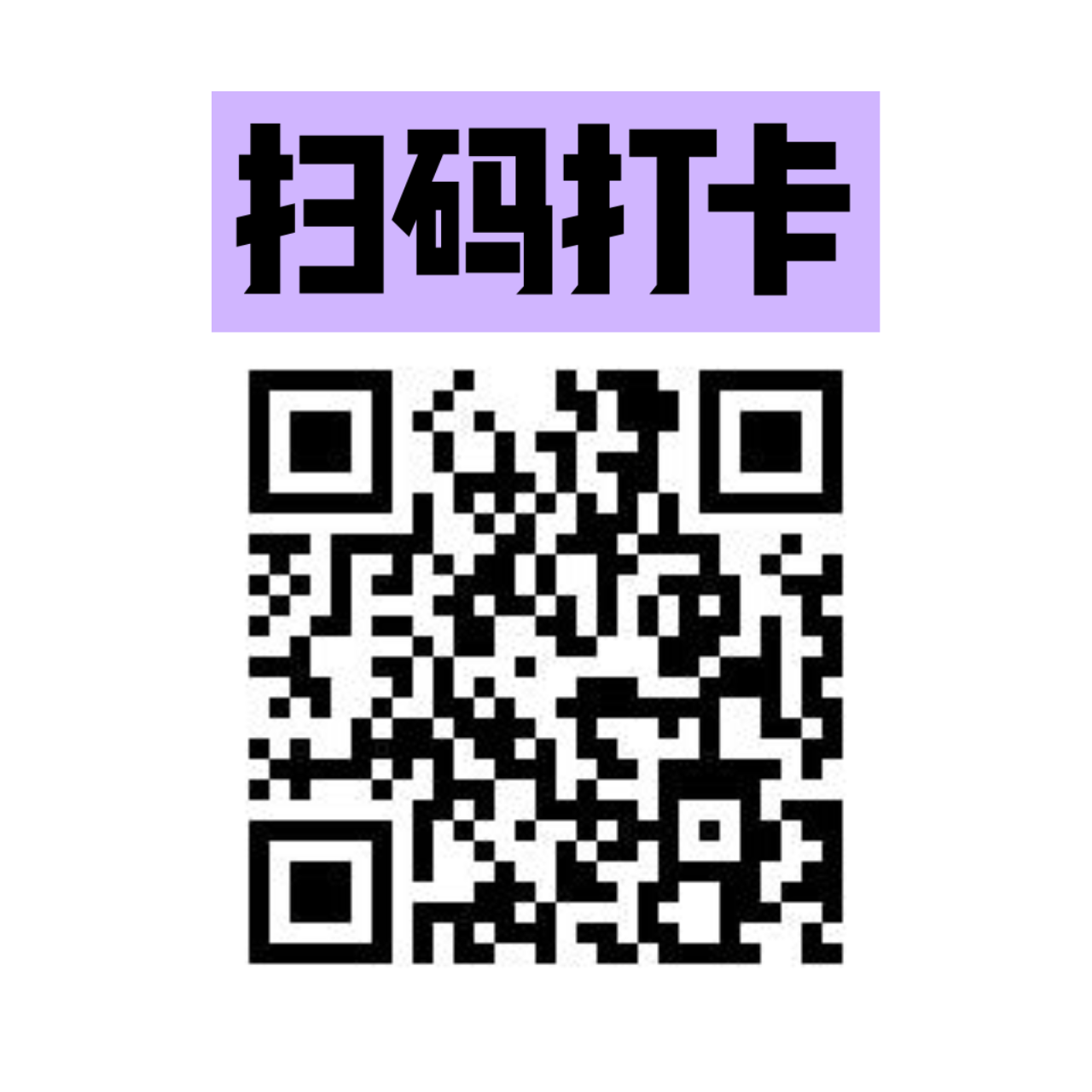